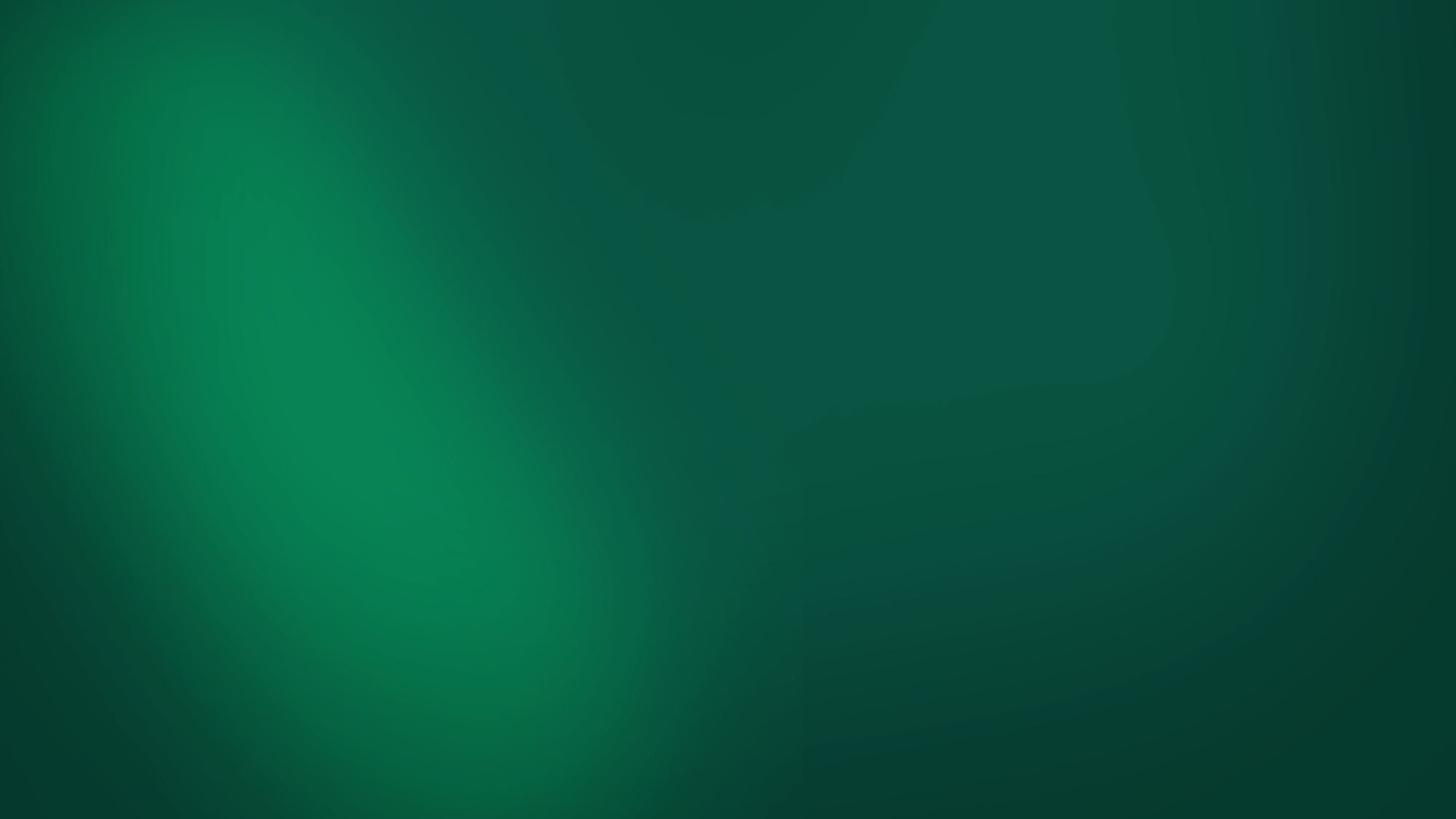 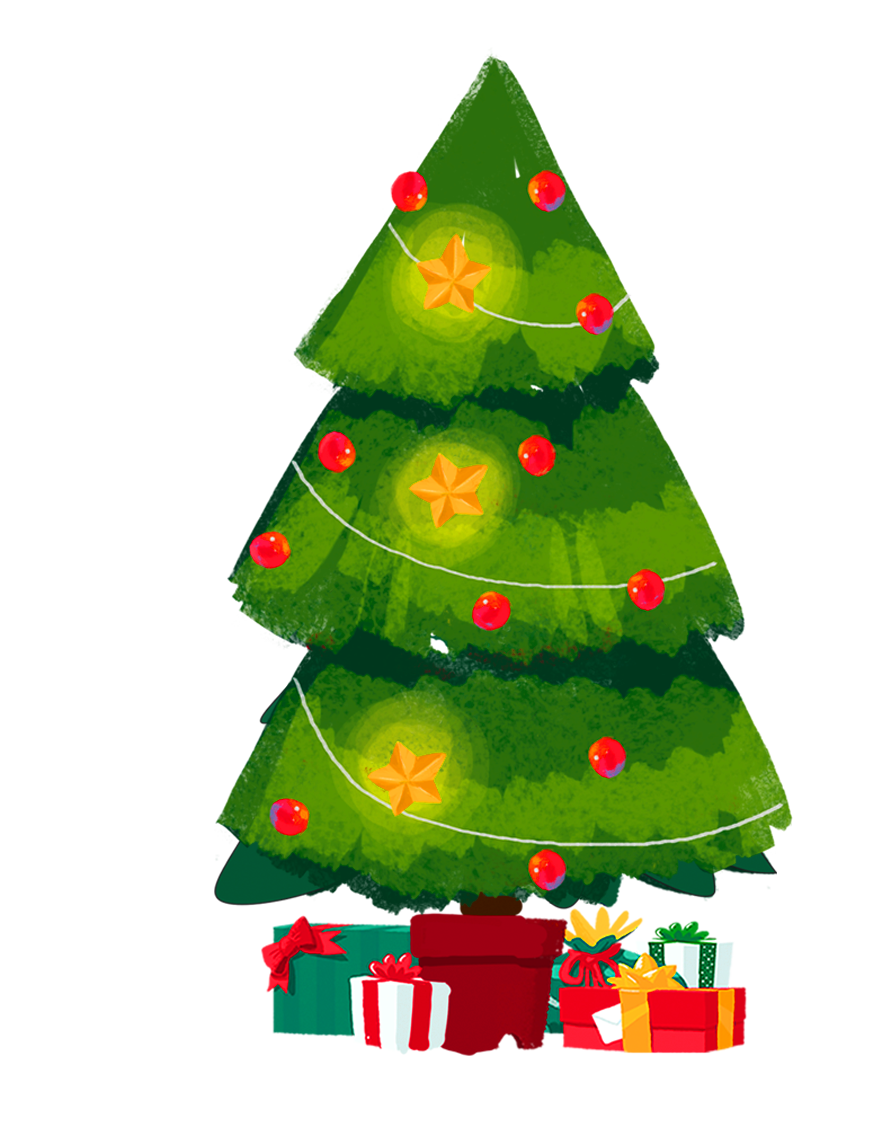 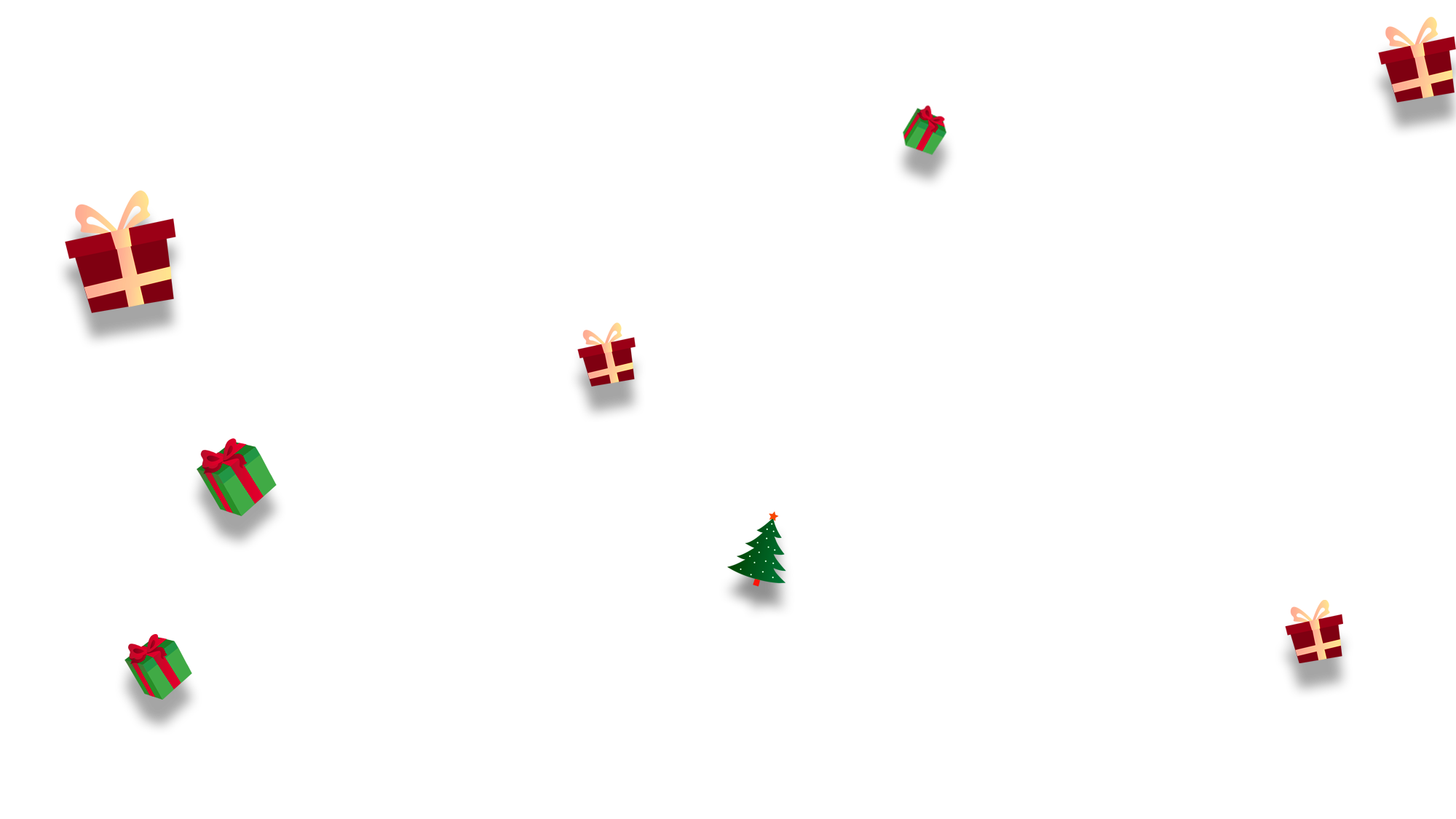 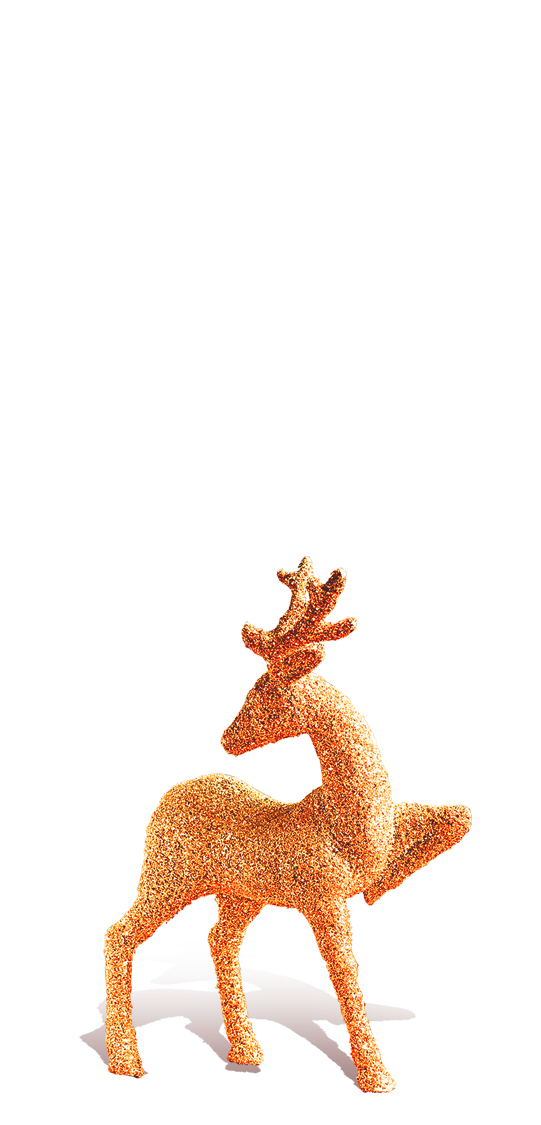 CHEGOU 
O 
NATAL!!
AEE/ PROF. DIANE MARLI
AEE/ PROF. DIANE MARLI
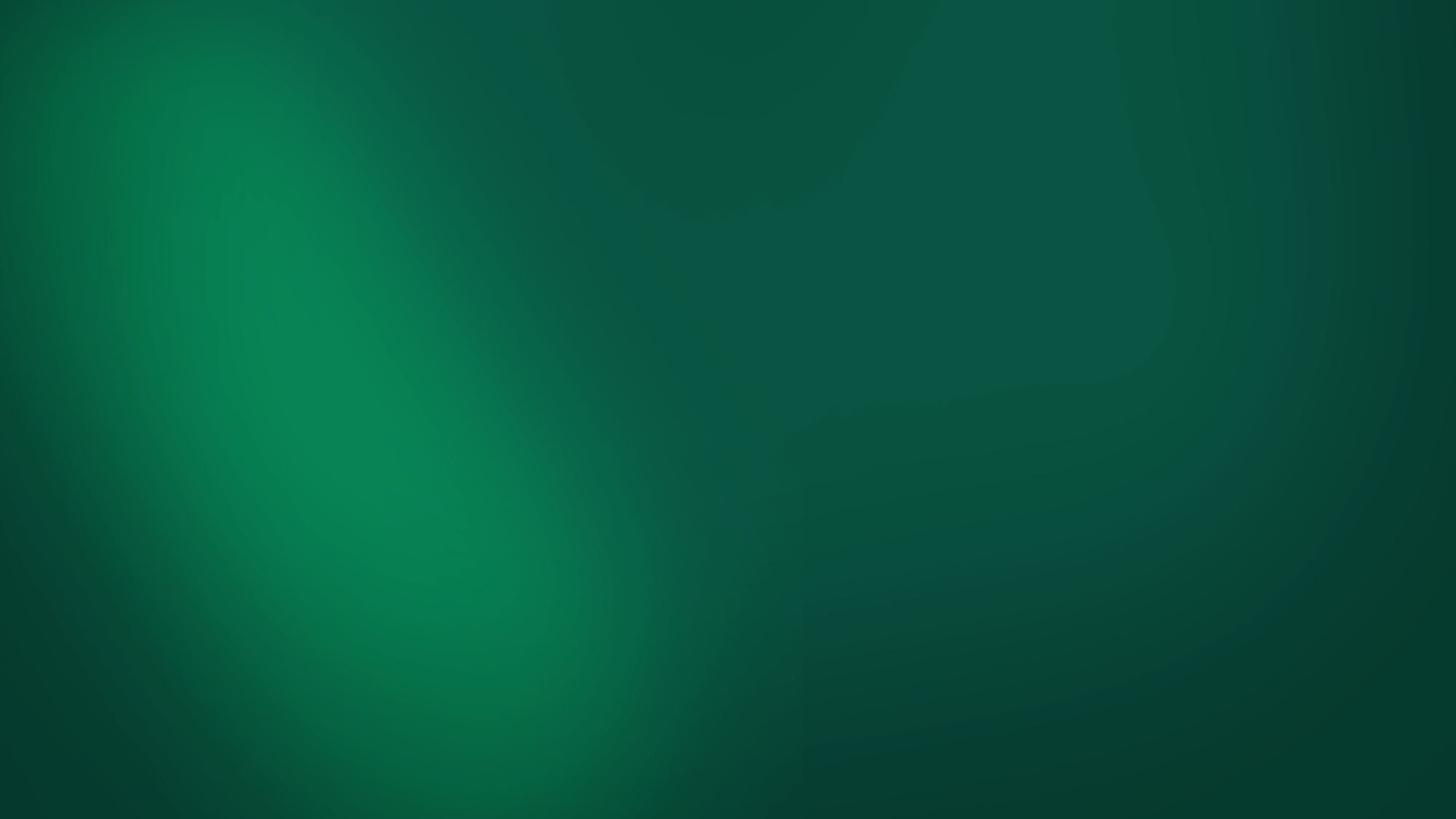 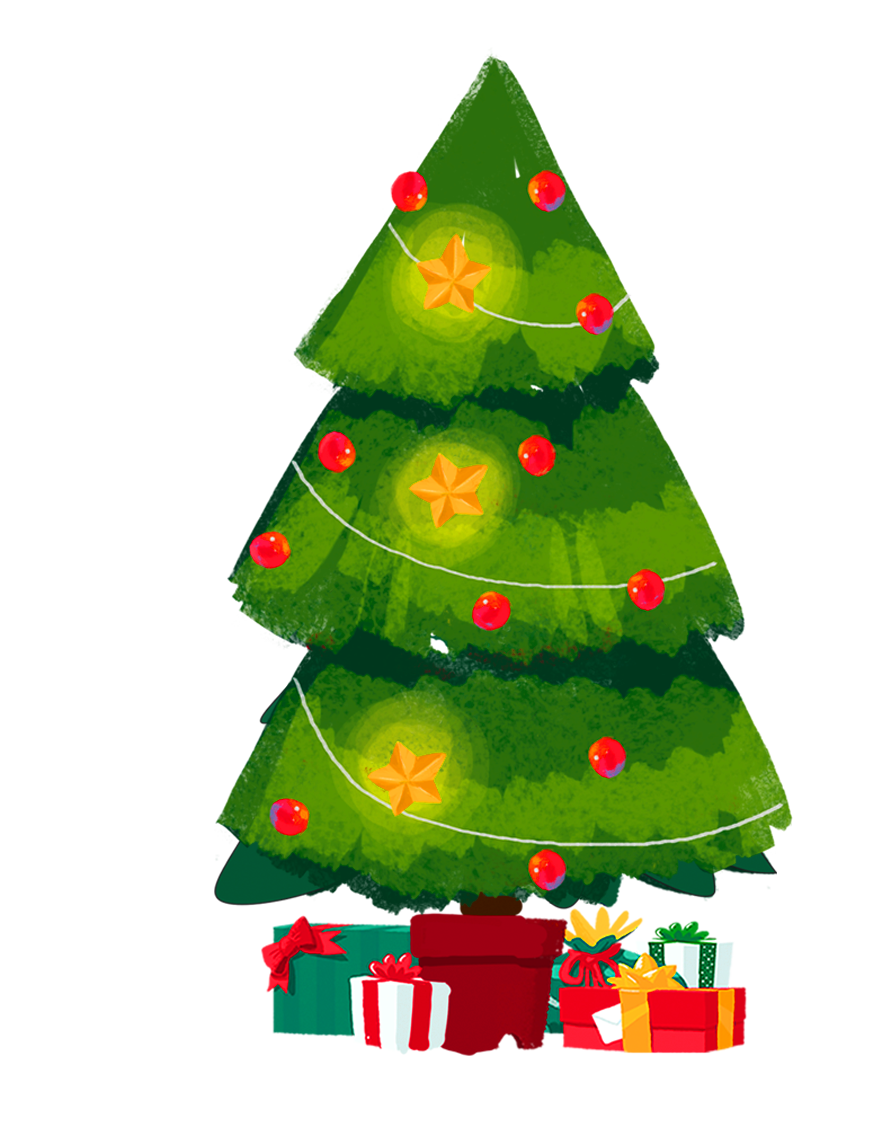 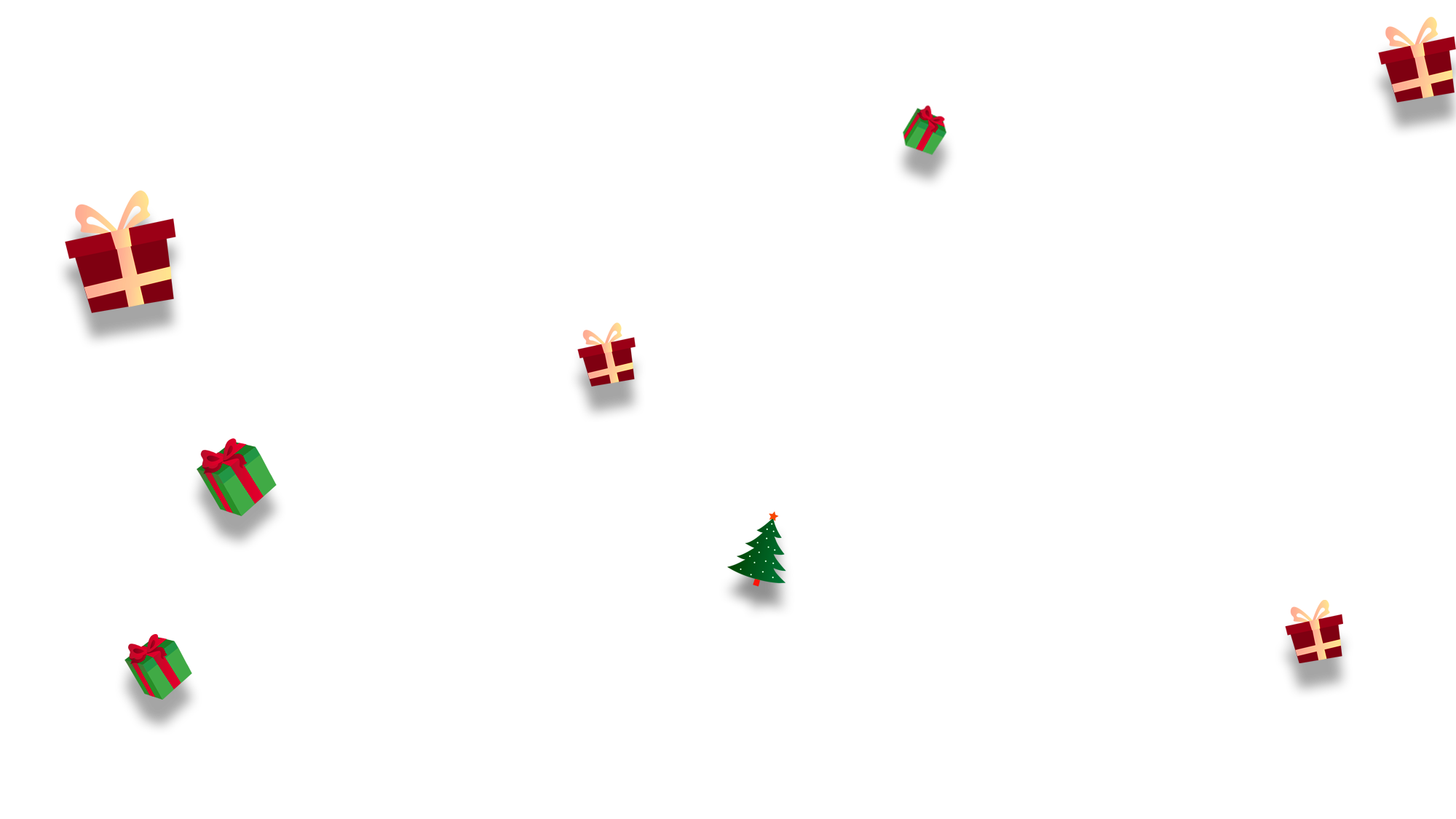 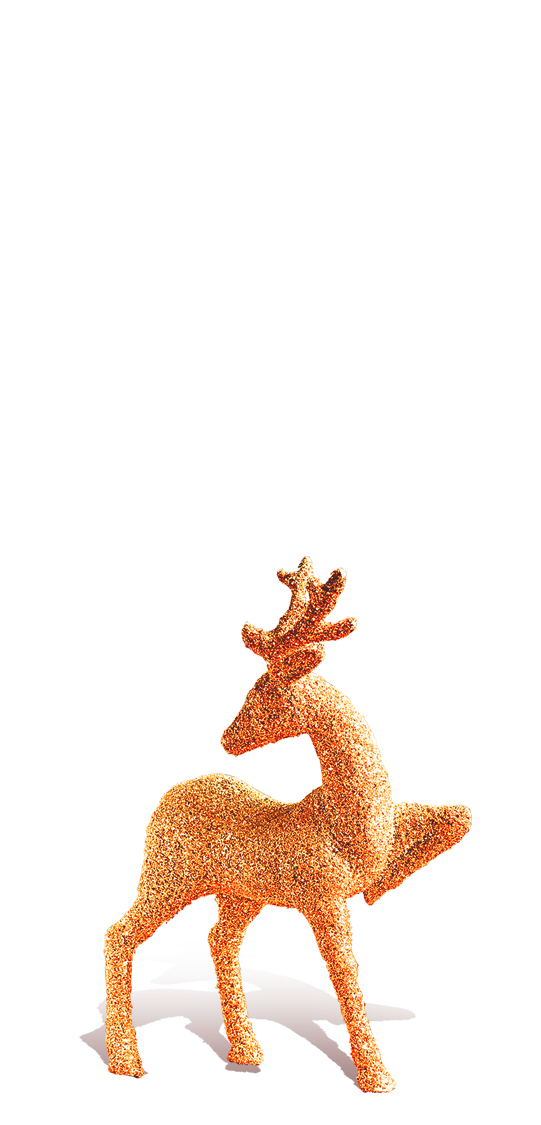 AGENDA
ROTINA
01
CALENDÁRIO
VÍDEO
02
PPT
03
ATIVIDADES
CONCLUSÃO
04
CAIXA DE ATIVIDADES
AEE/ PROF. DIANE MARLI
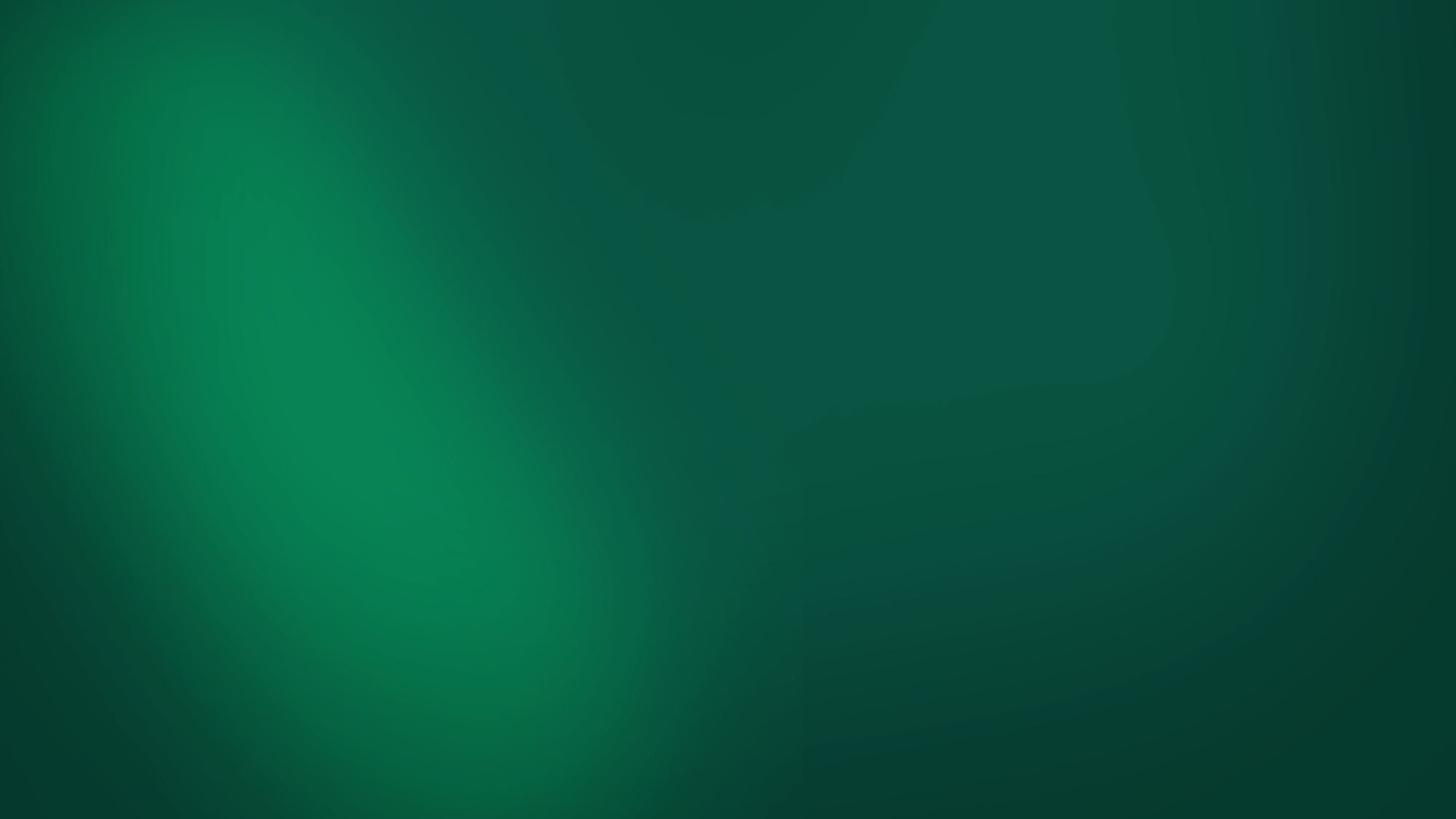 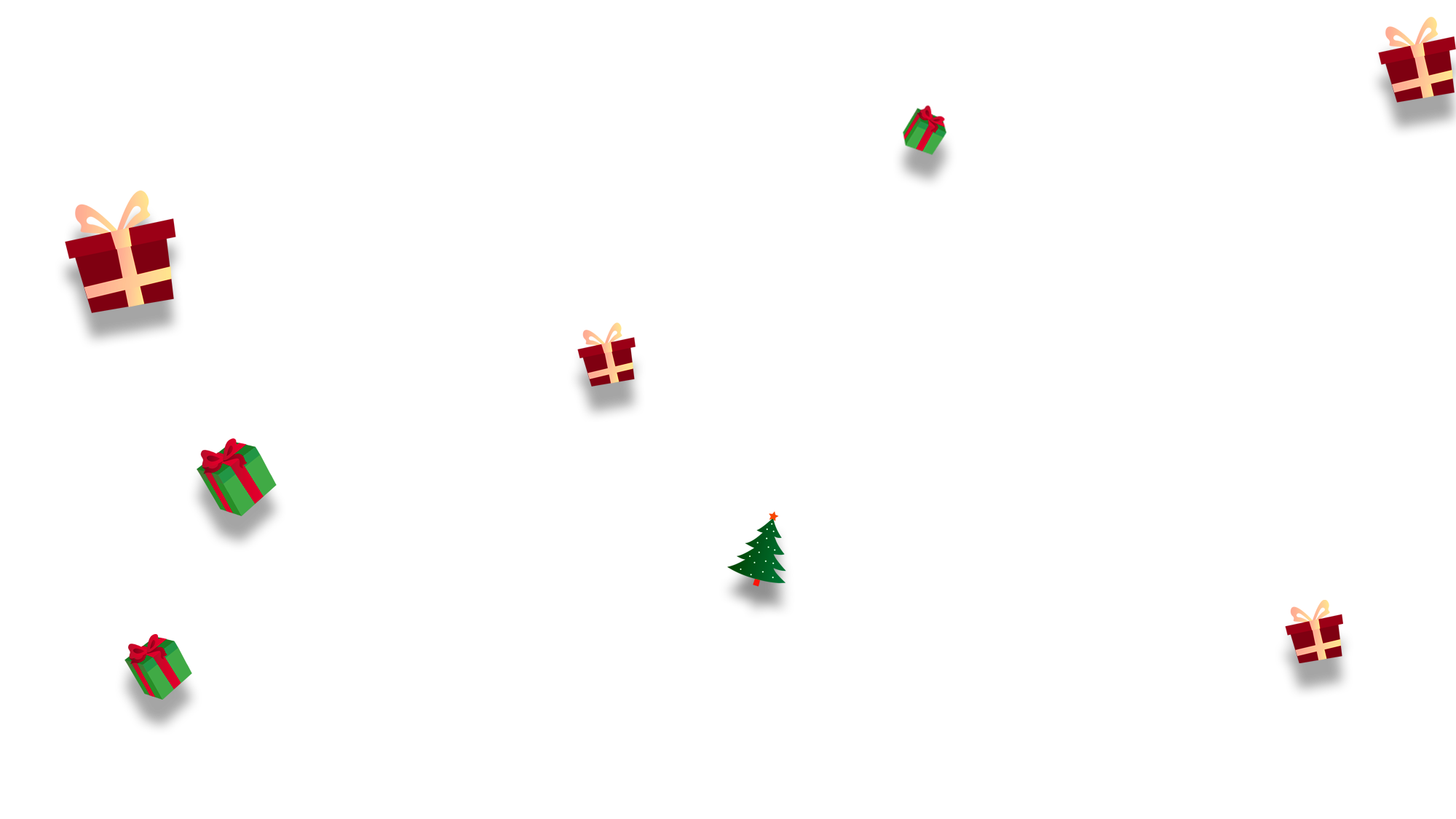 HORA DO
VÍDEO
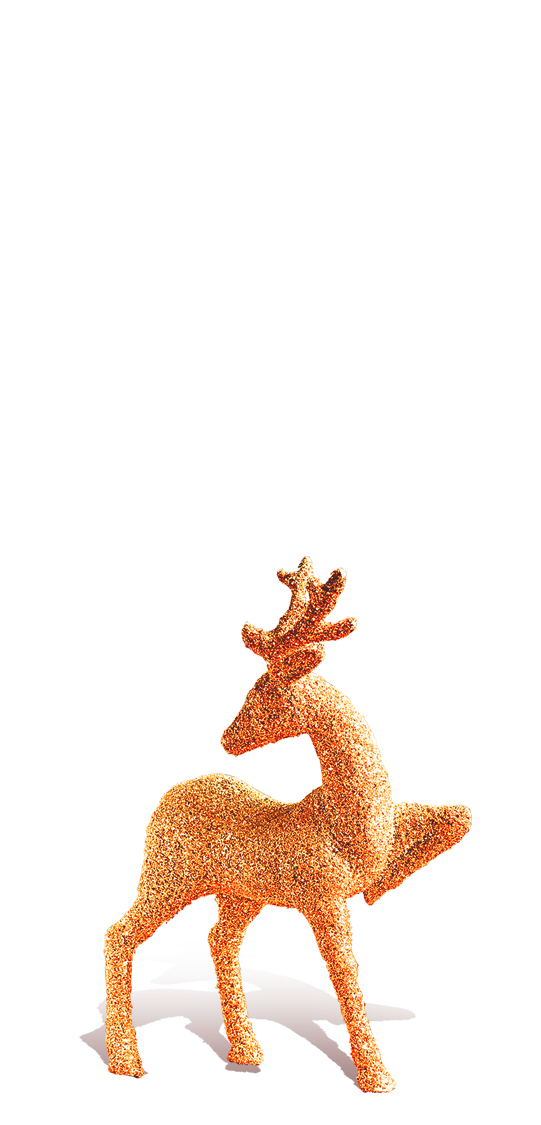 MÚSICA DE NATAL
GALINHA PINTADINHA 2020
AEE/ PROF. DIANE MARLI
É NATALGALINHA PINTADINHA 2020
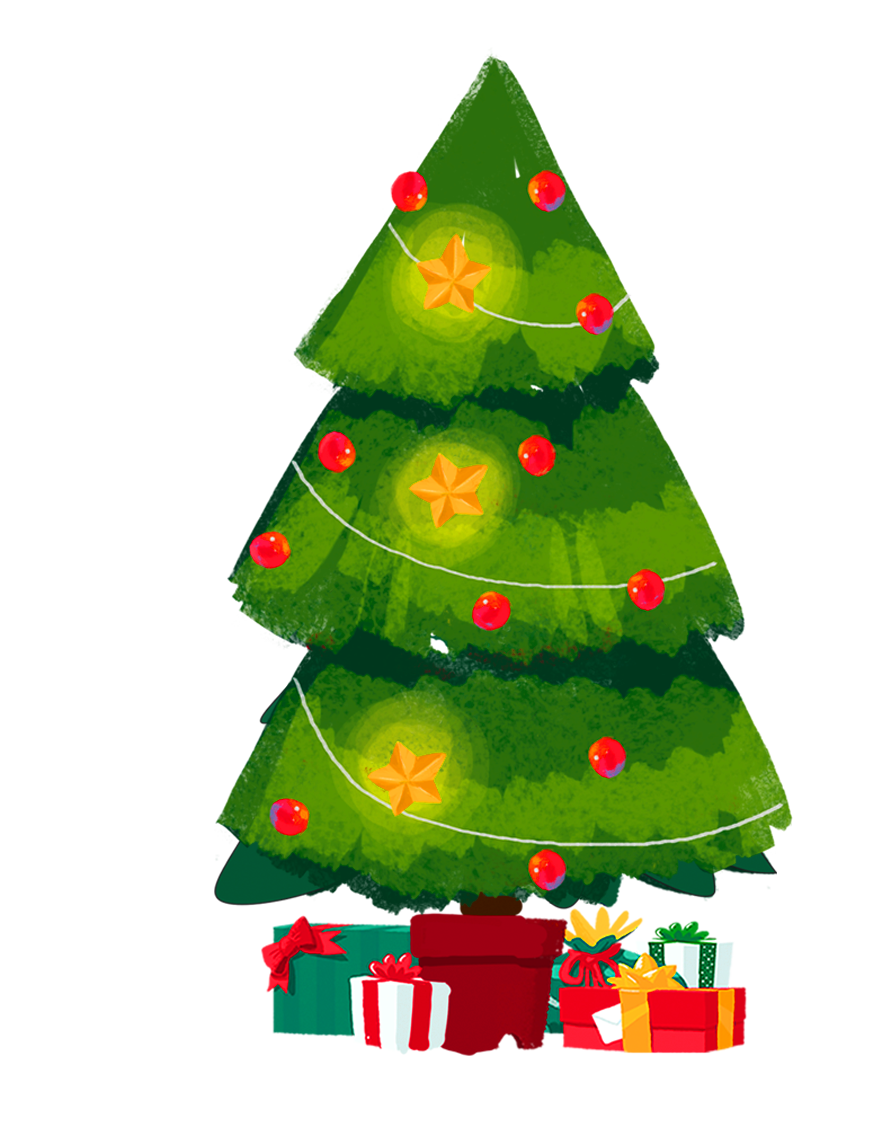 AEE/ PROF. DIANE MARLI
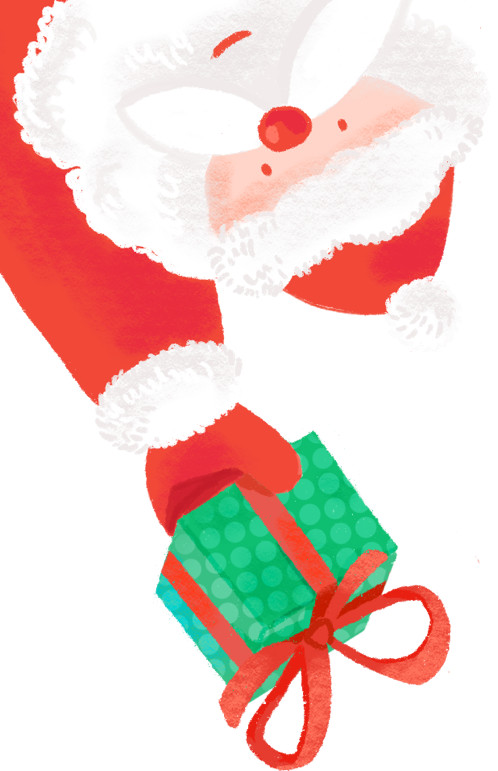 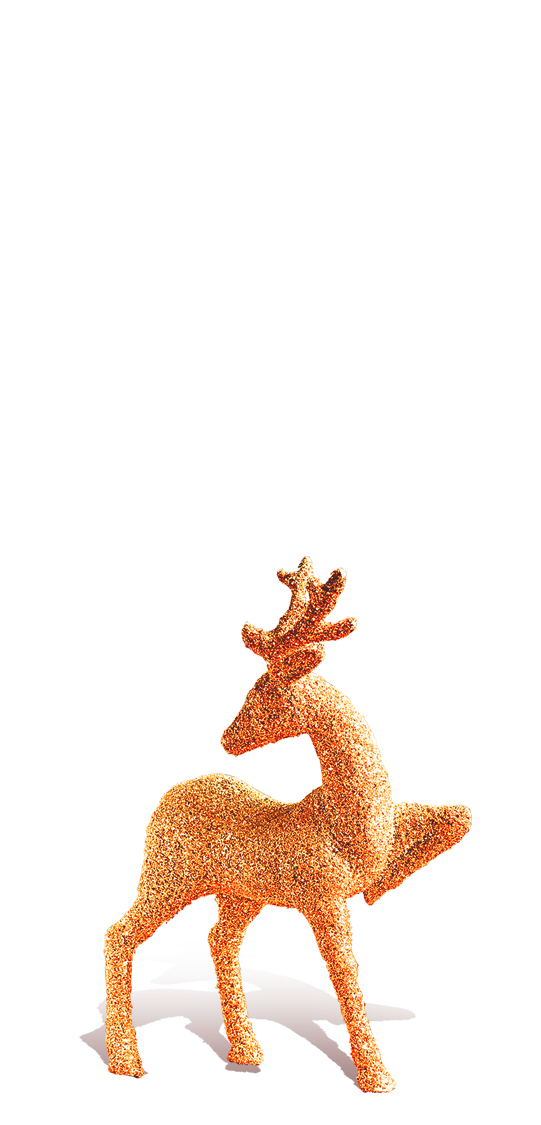 INTERPRETAÇÃO
1
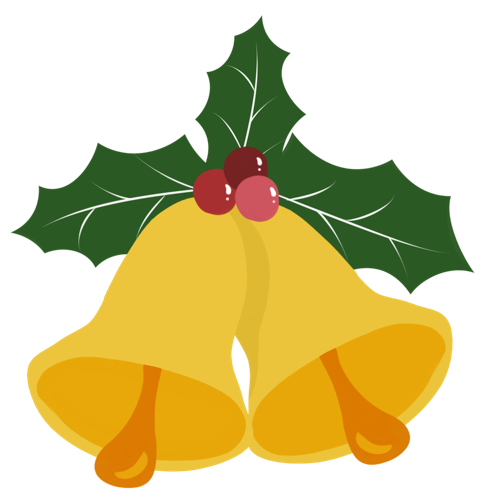 3
2
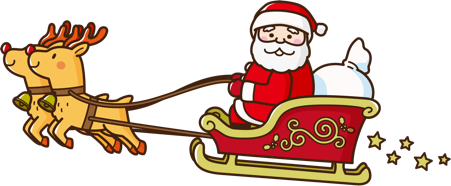 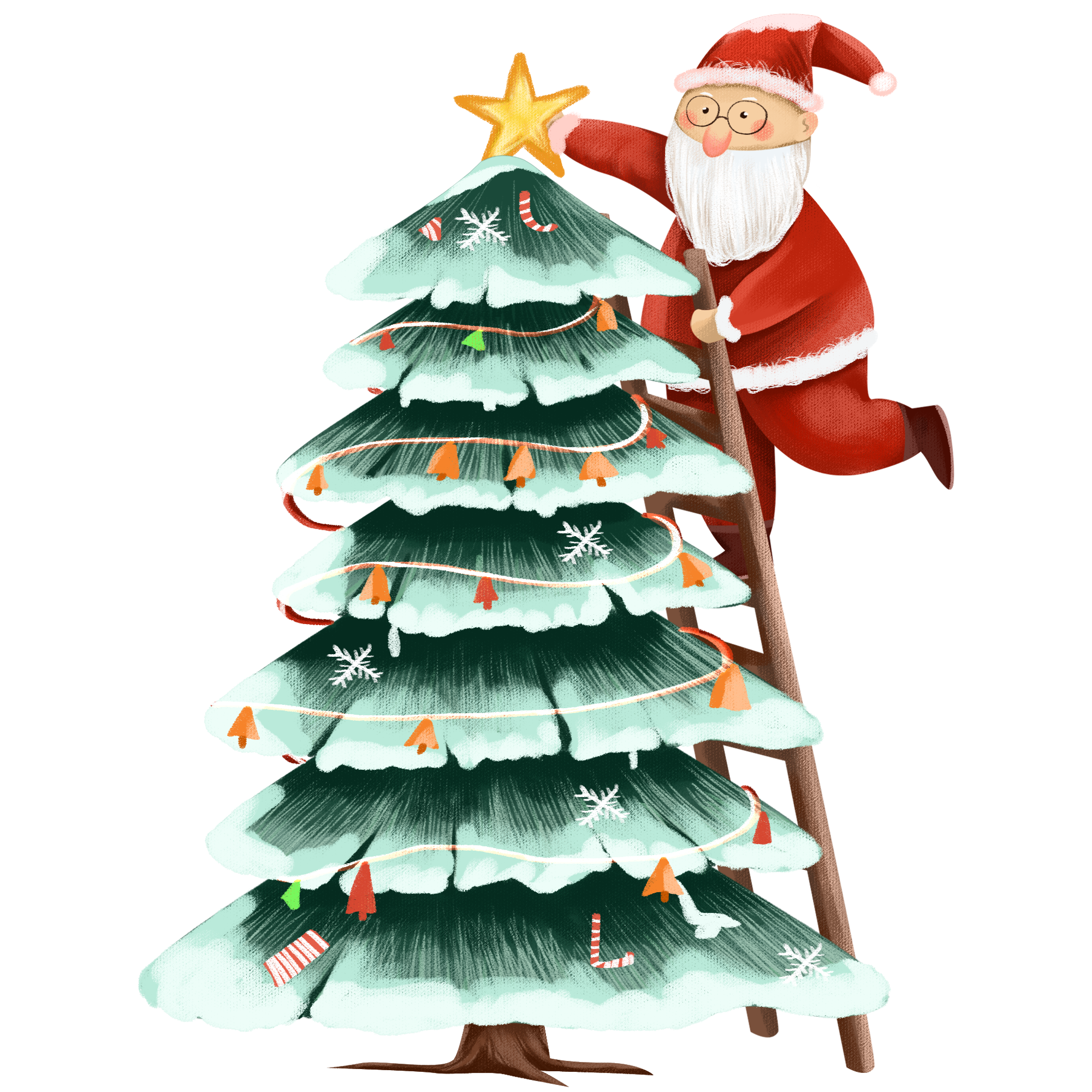 5
6
4
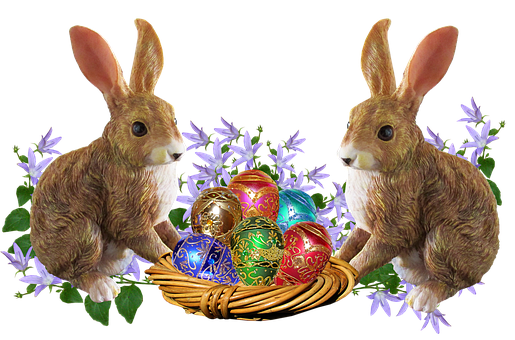 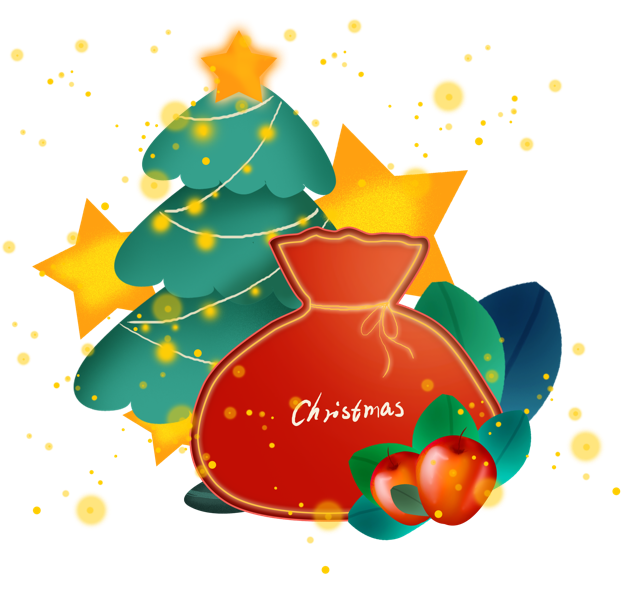 AEE/ PROF. DIANE MARLI
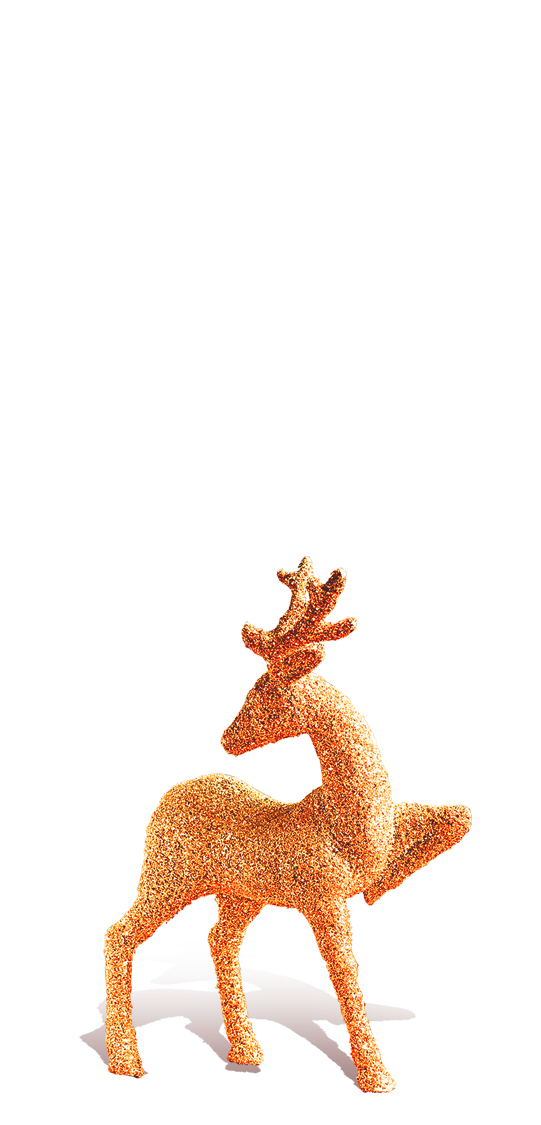 6
SITUAÇÕES DE CONTAGEM
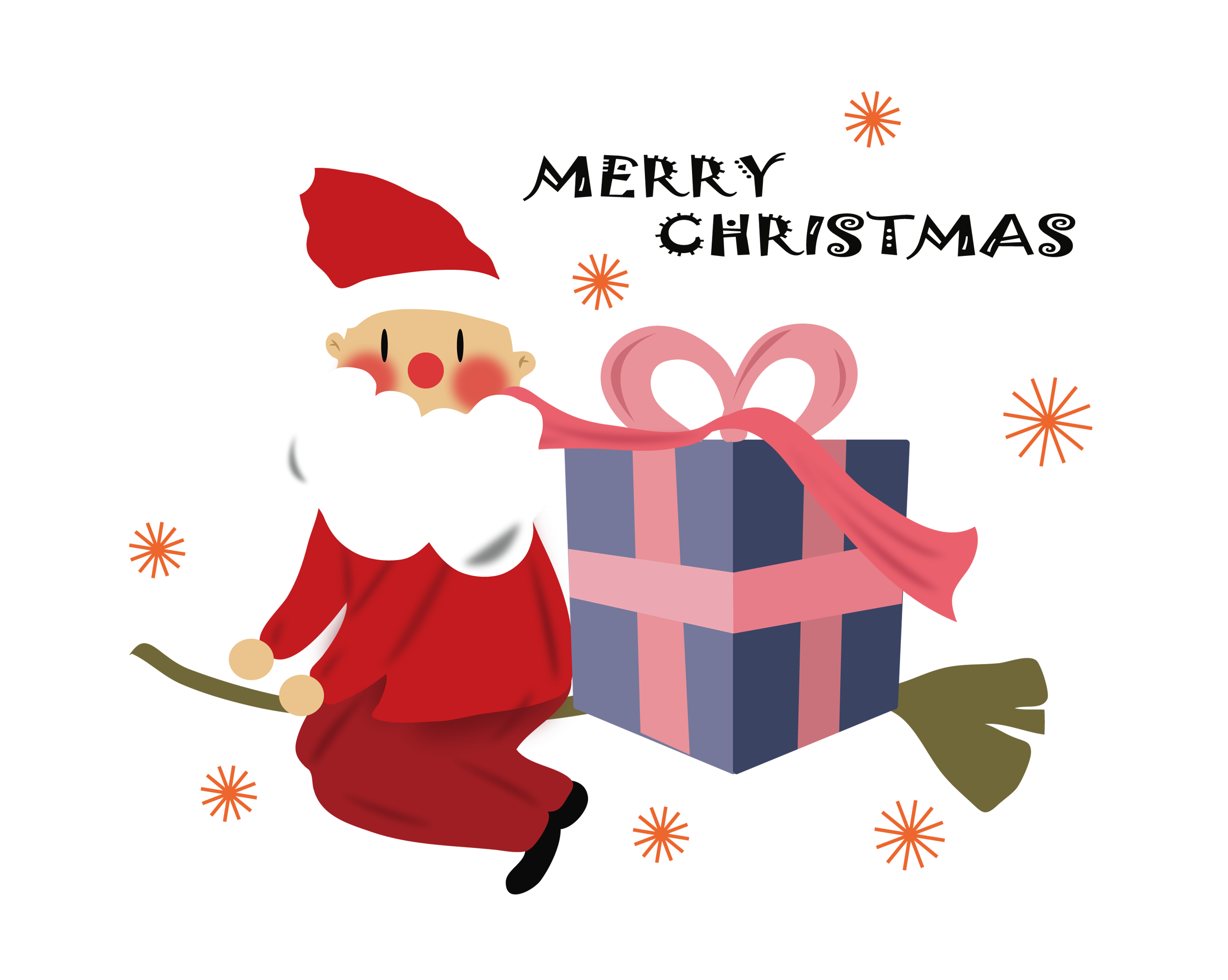 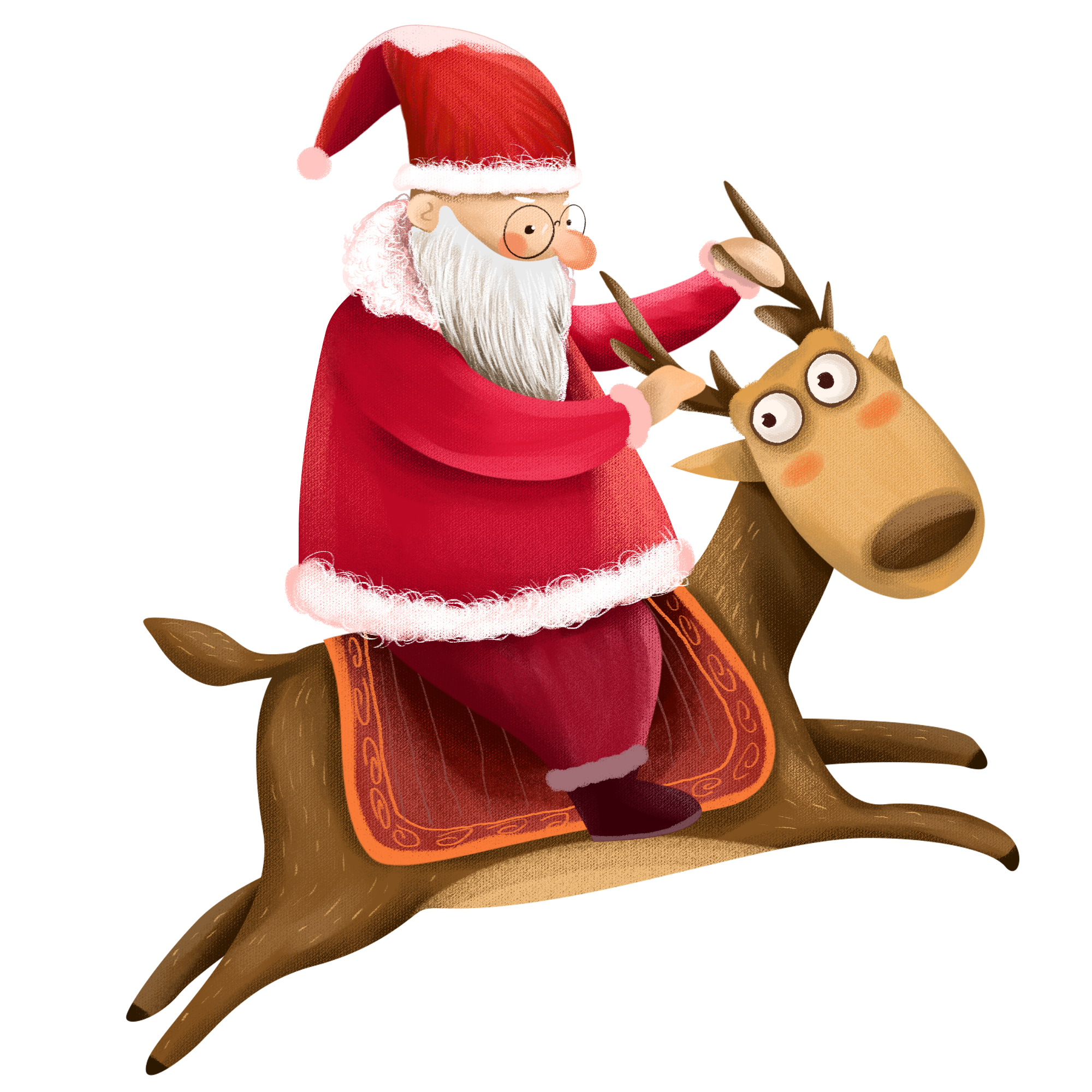 2
1
5
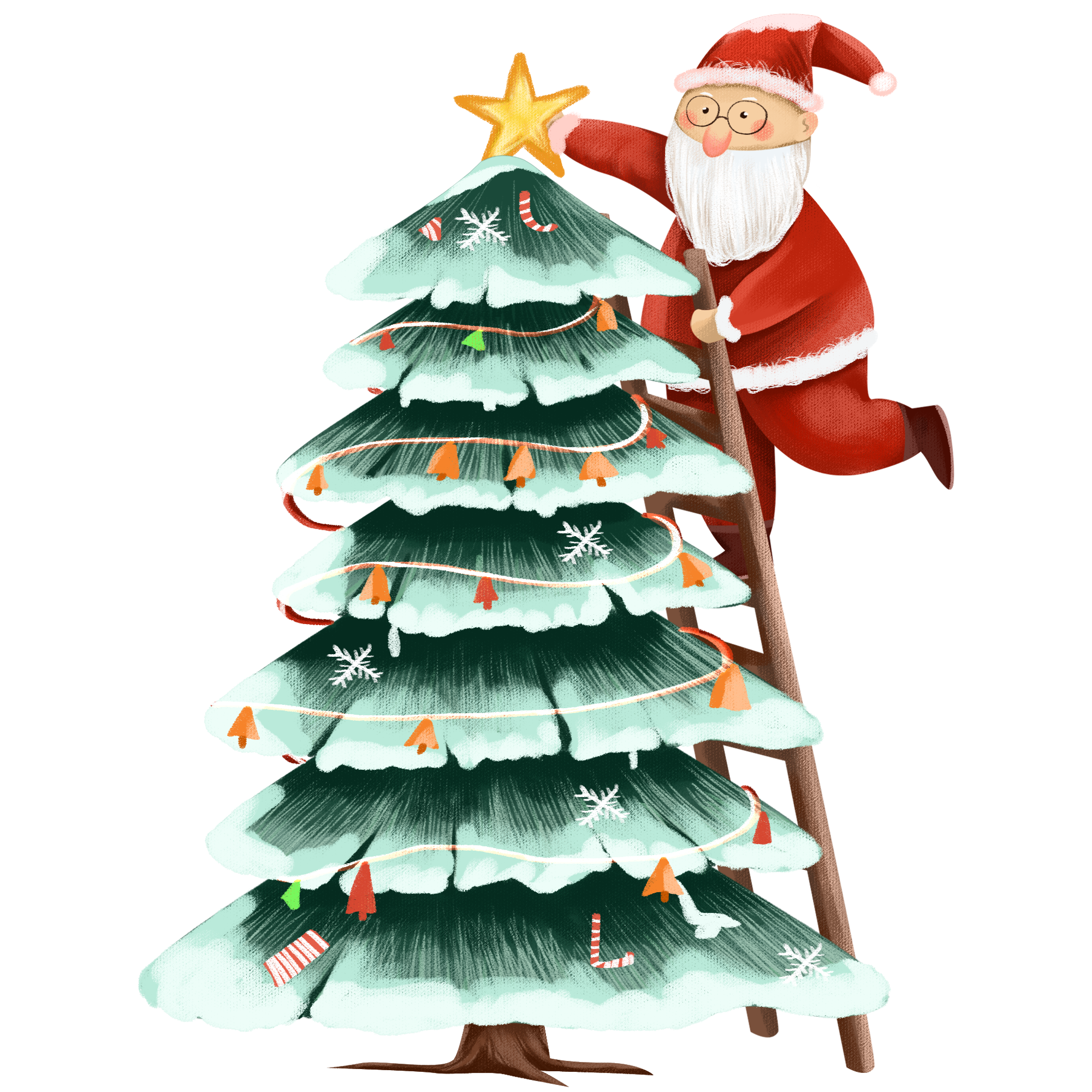 3
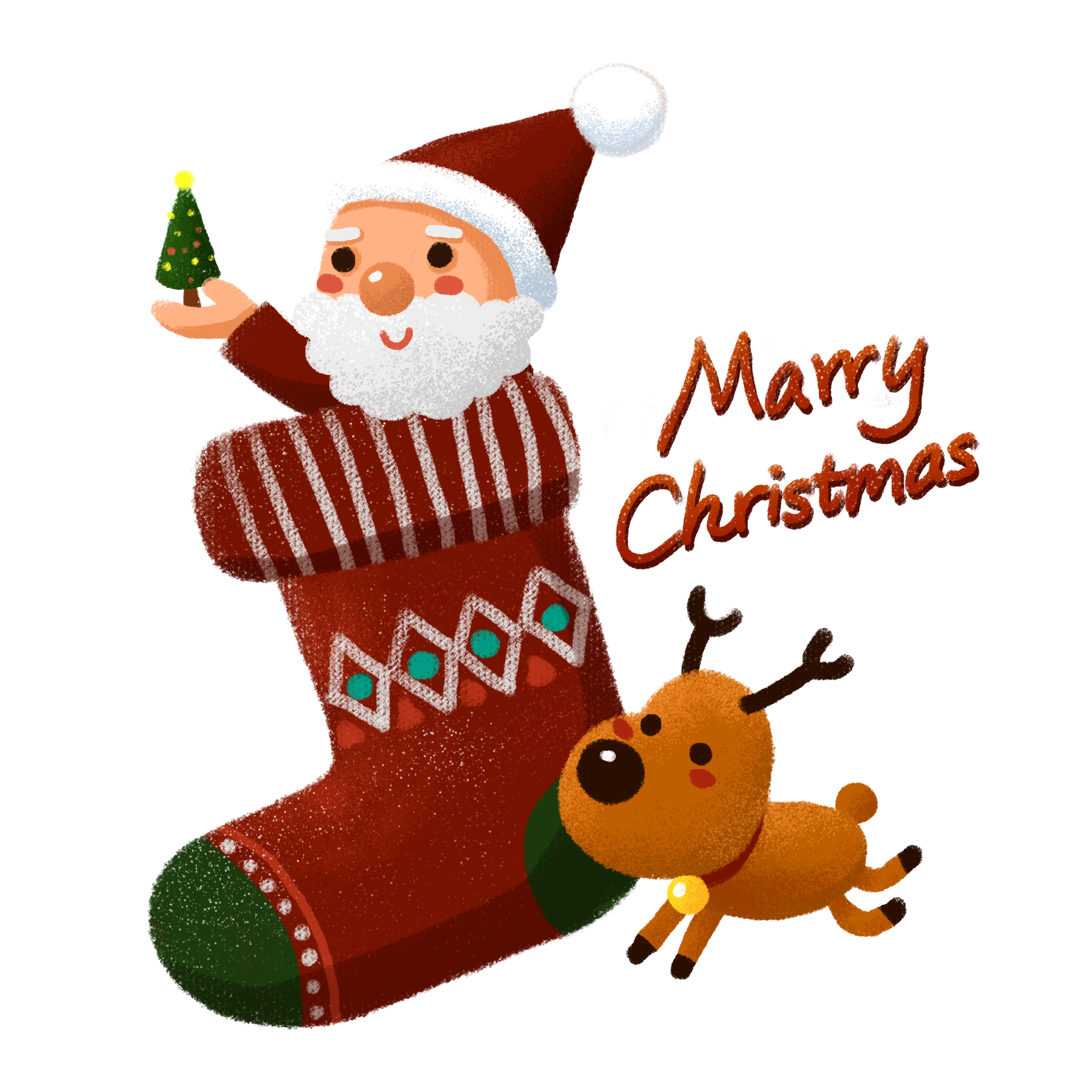 6
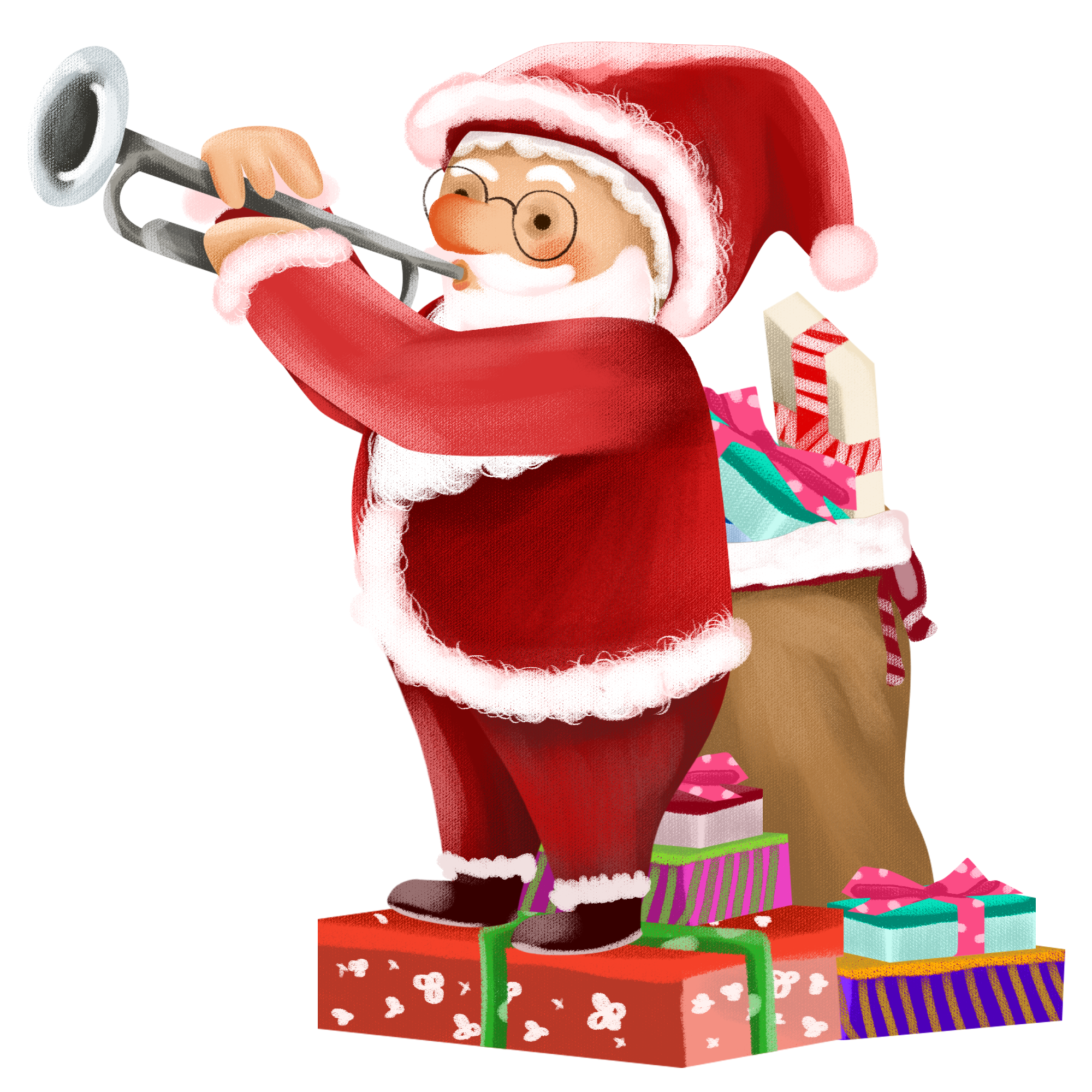 4
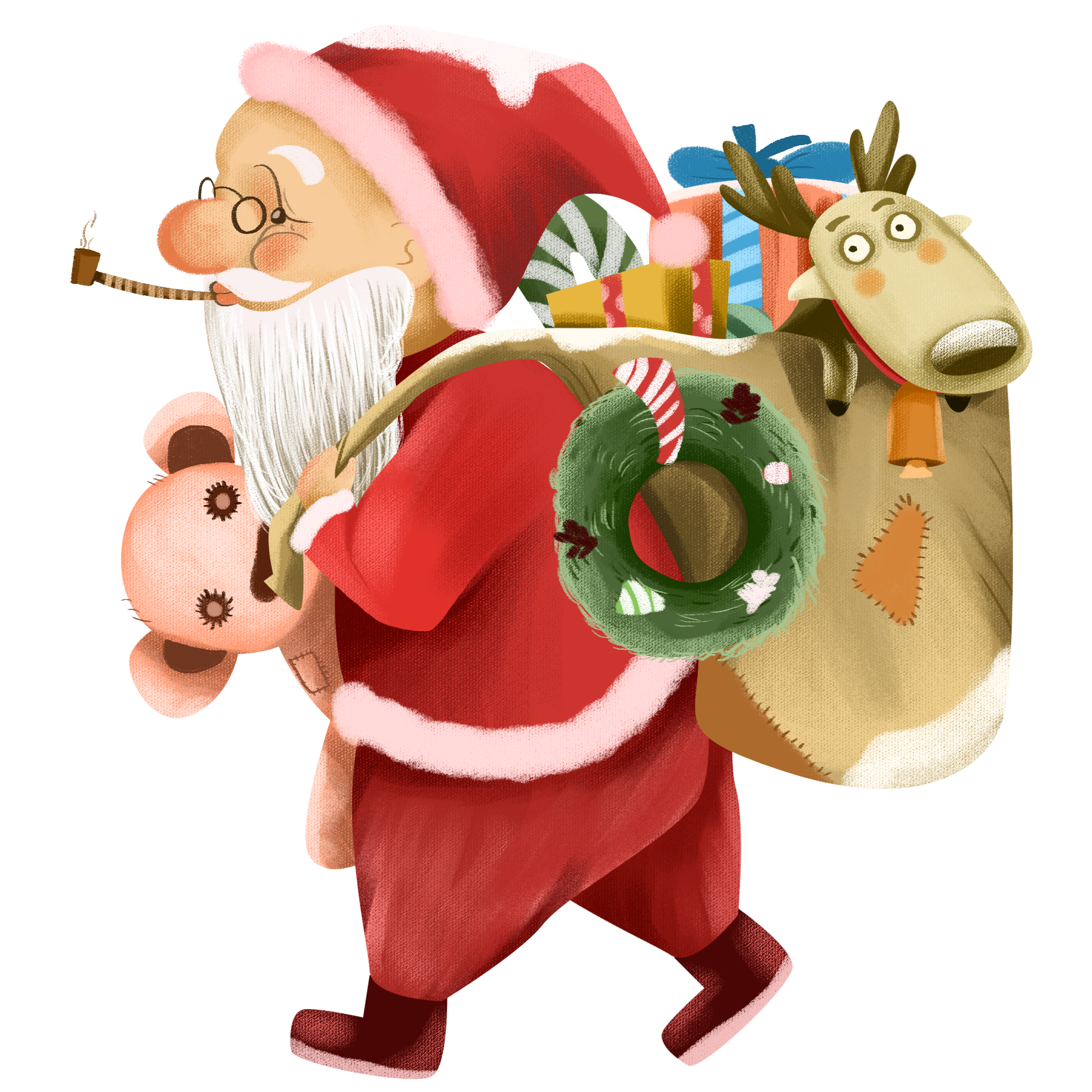 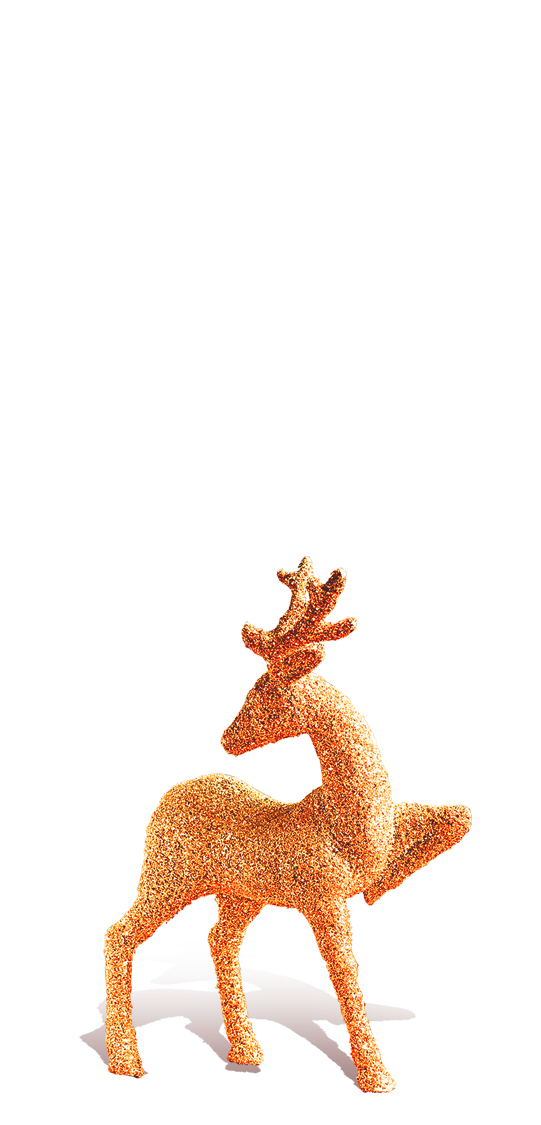 PERCEPÇÃO VISUAL
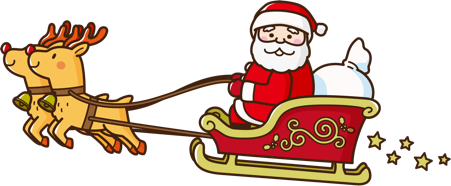 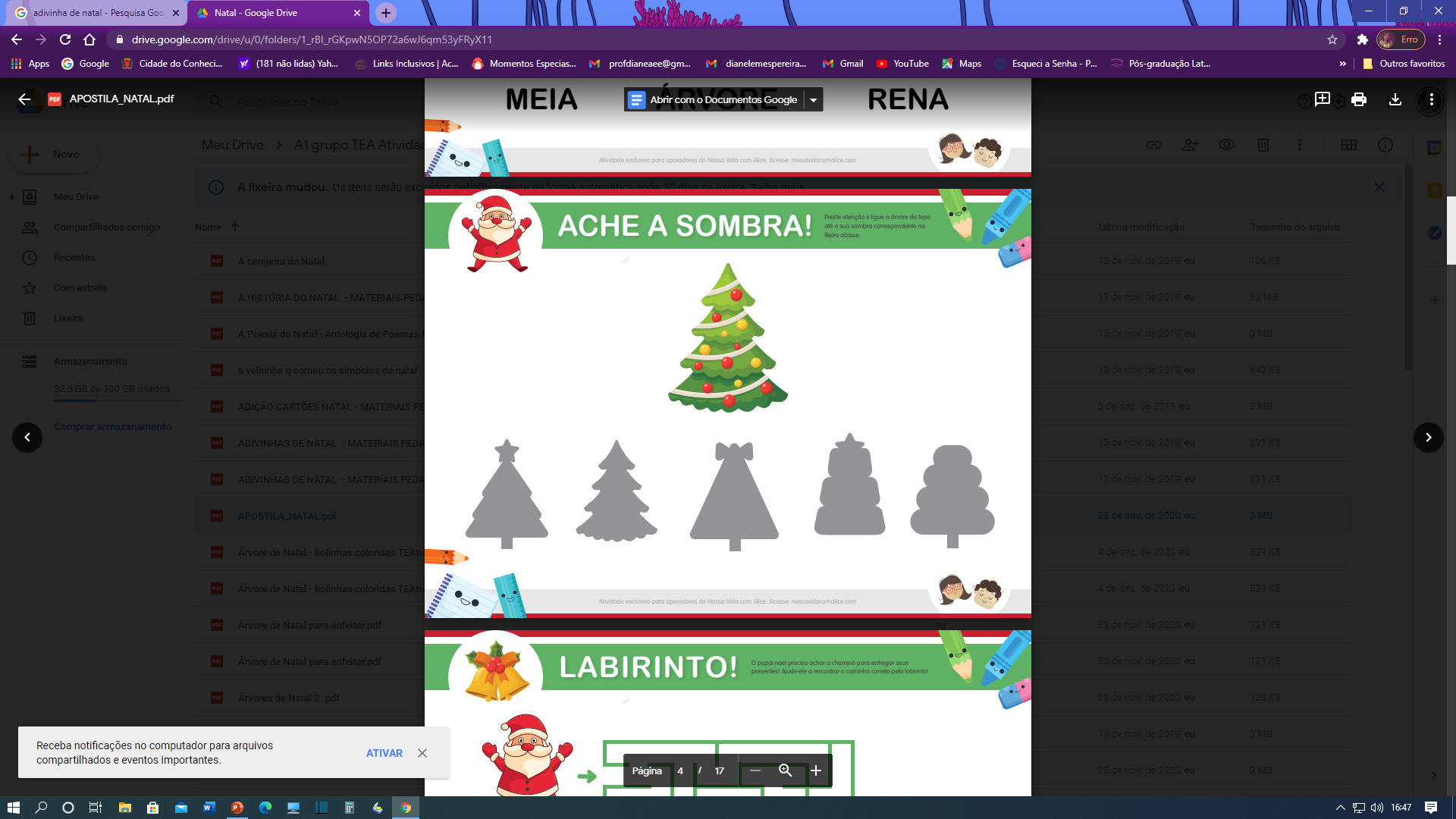 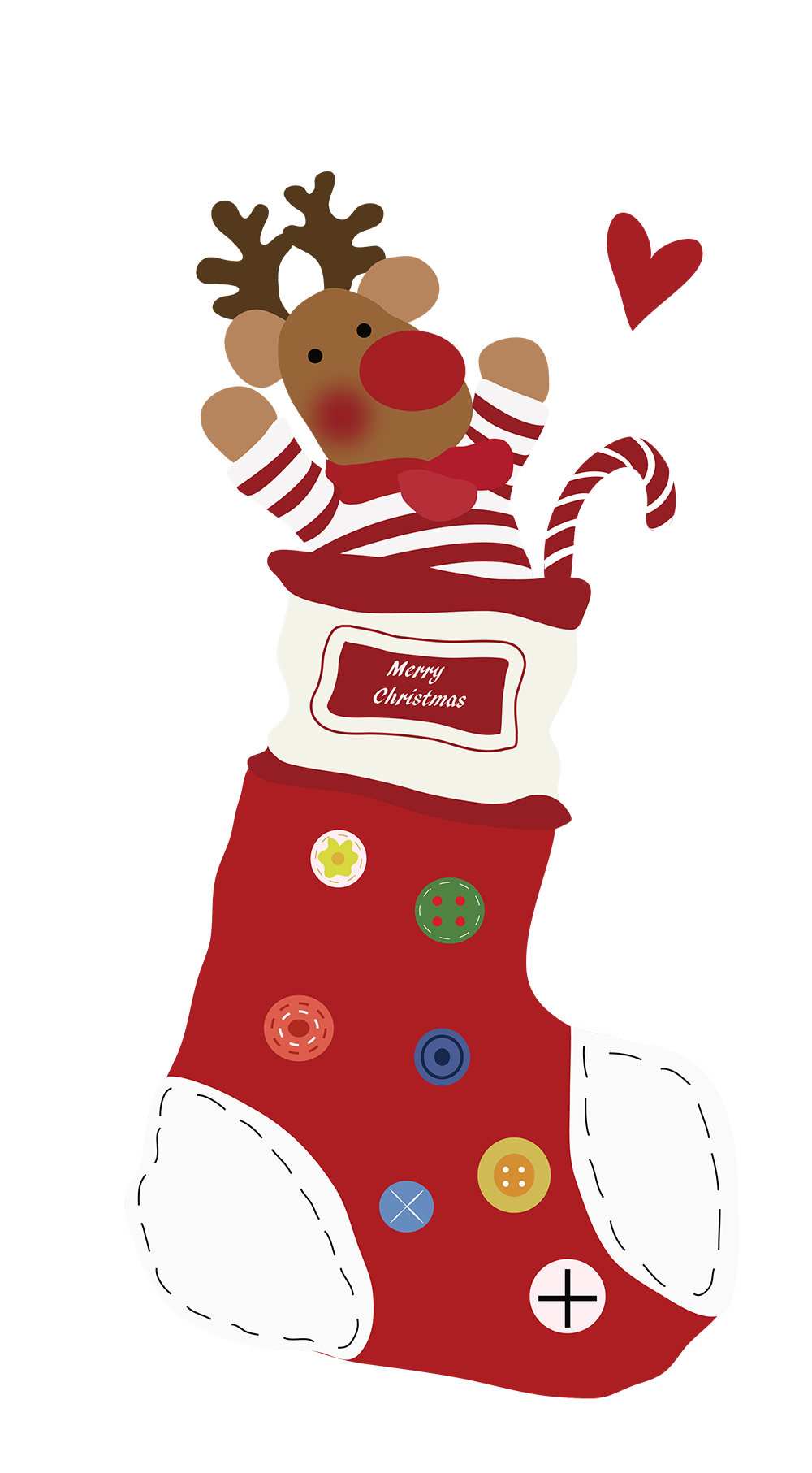 1
2
5
3
4
AEE/ PROF. DIANE MARLI
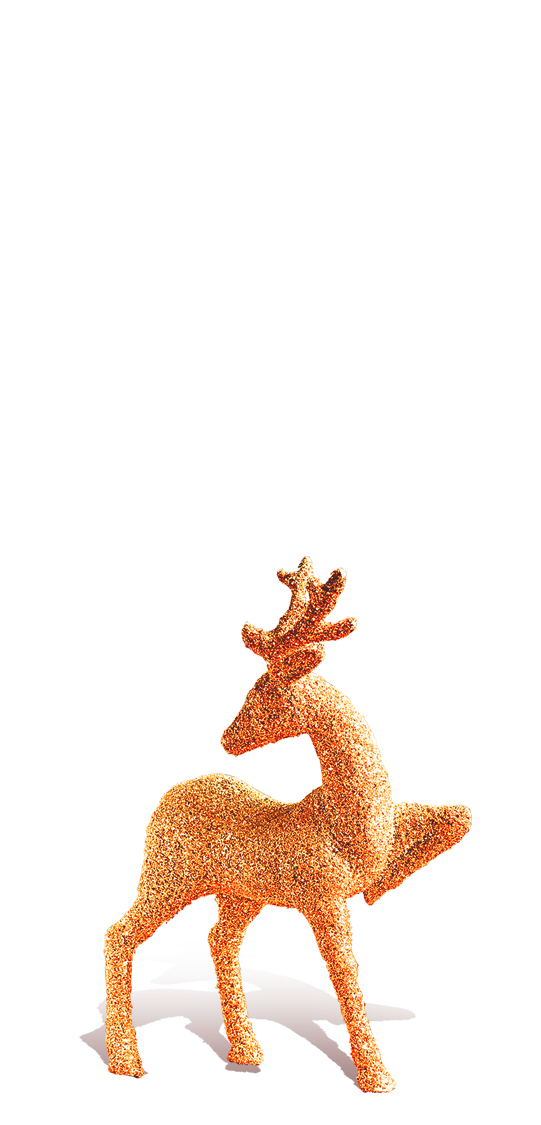 PERCEPÇÃO VISUAL
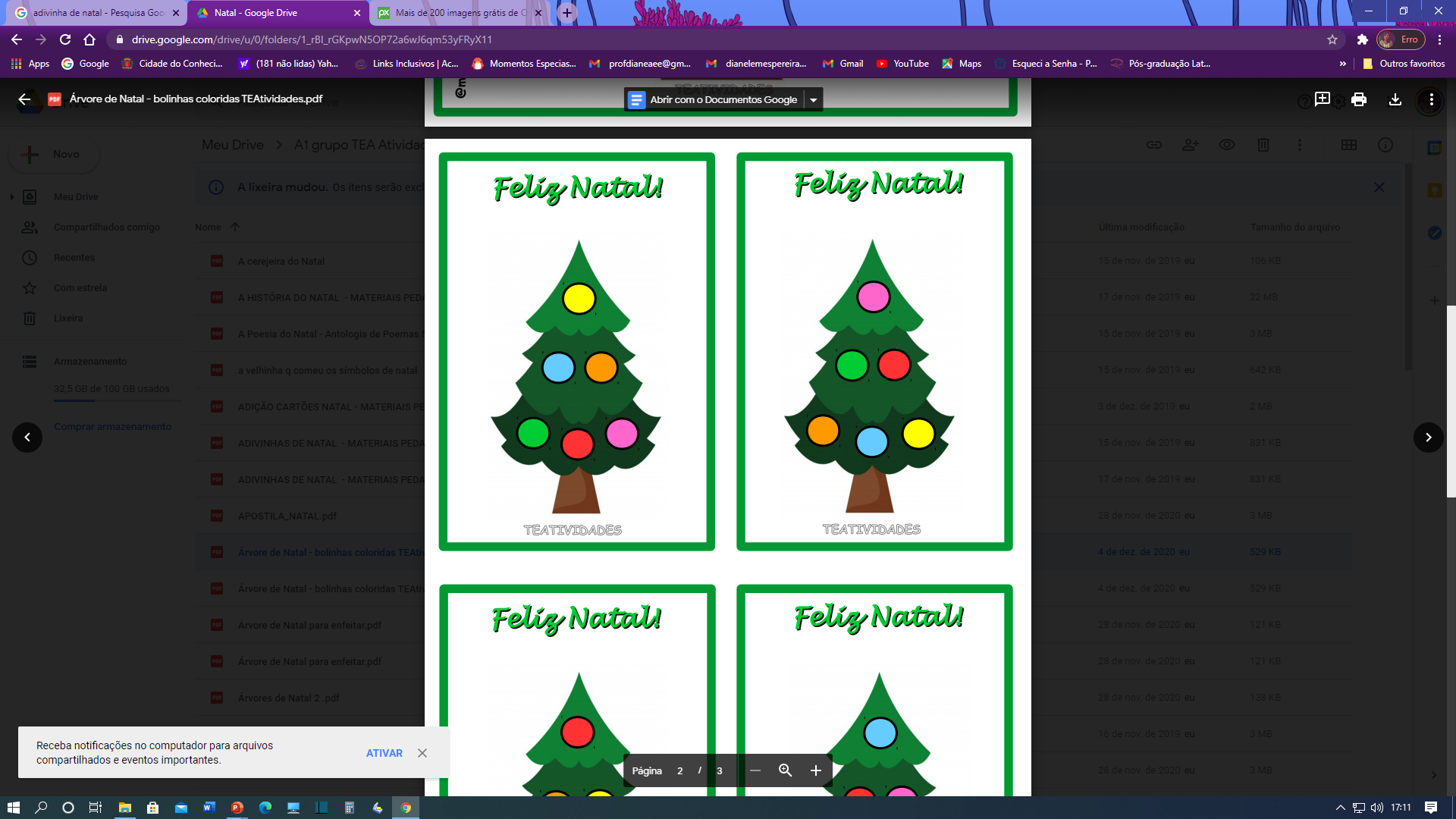 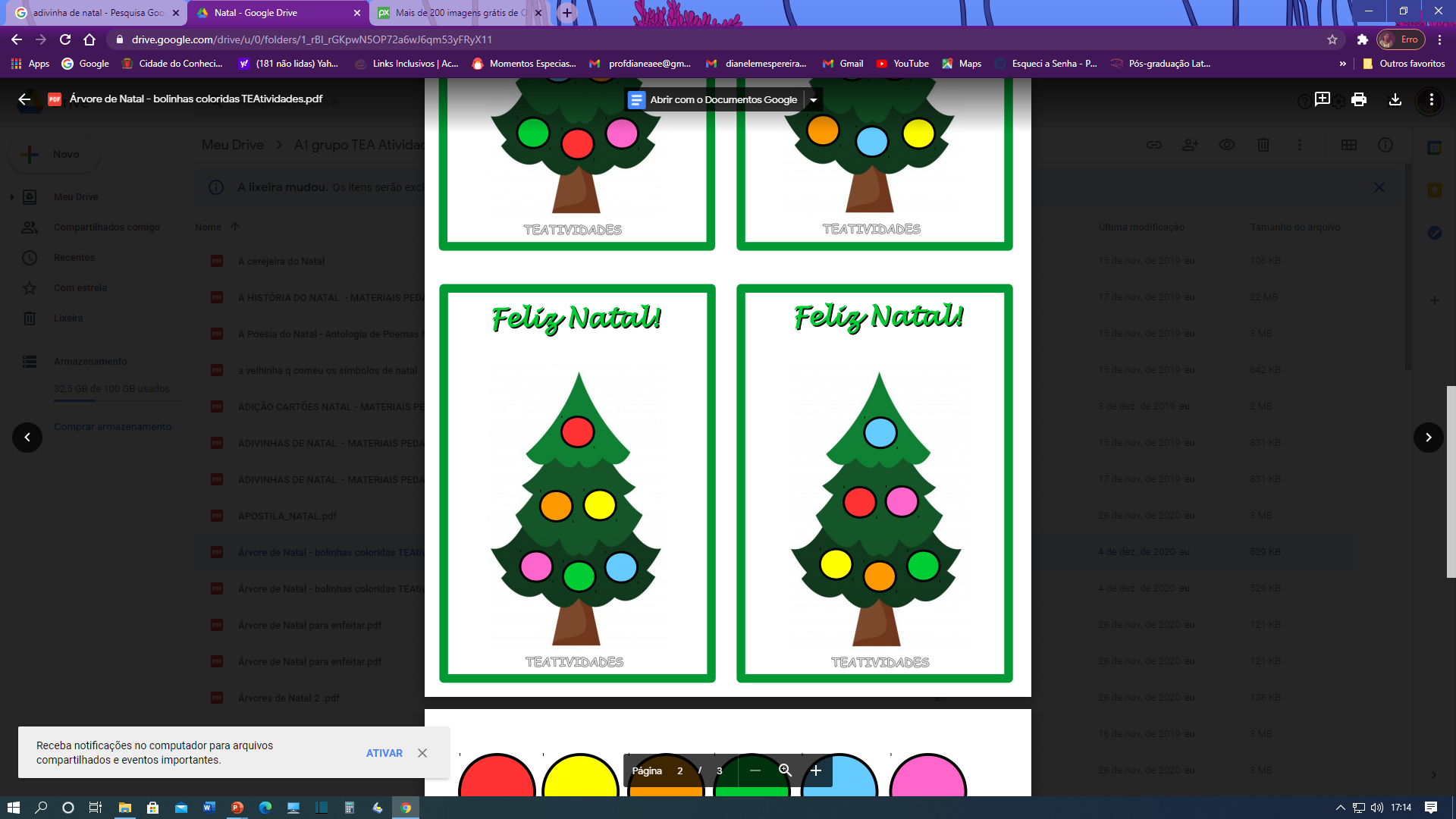 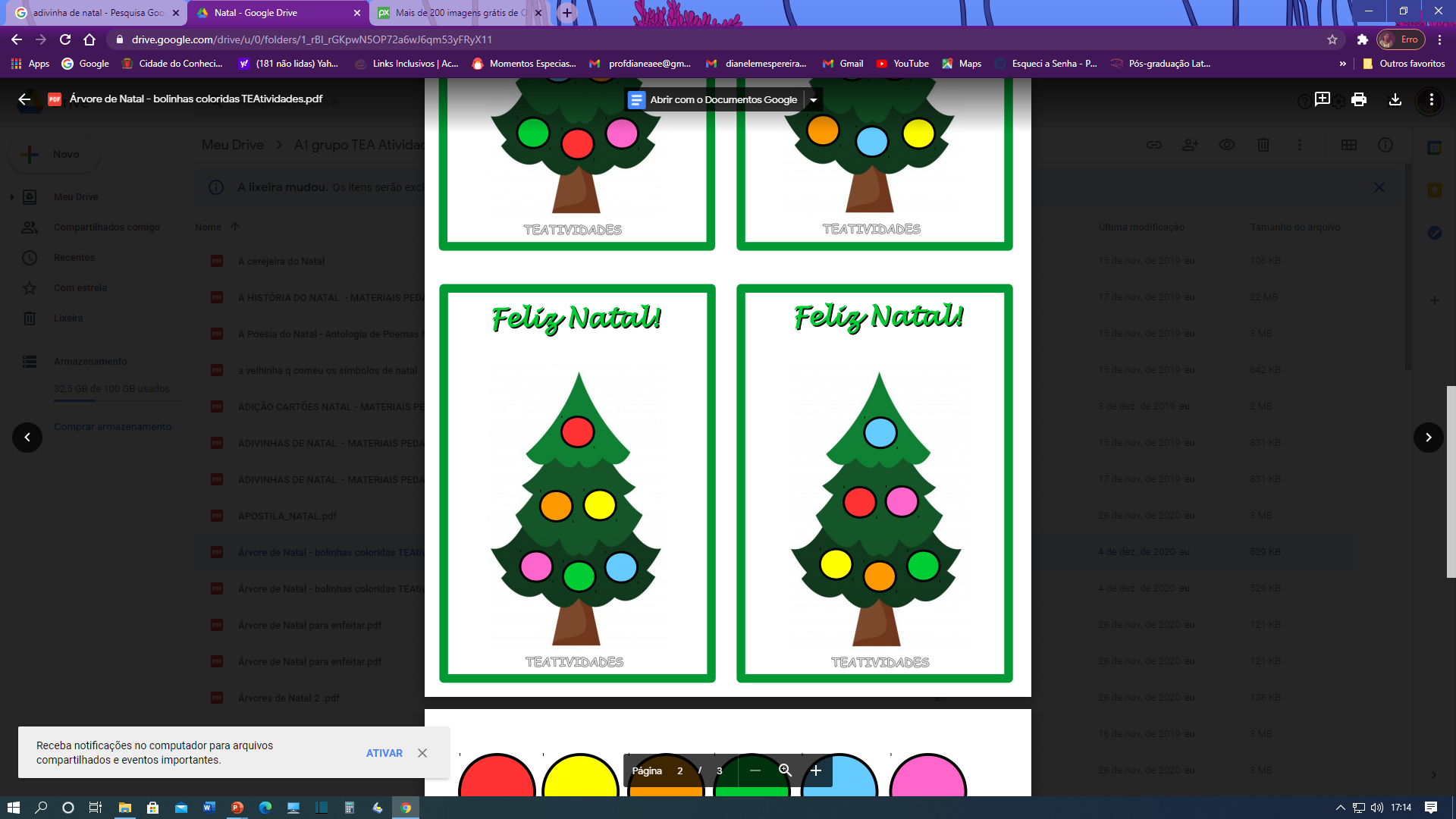 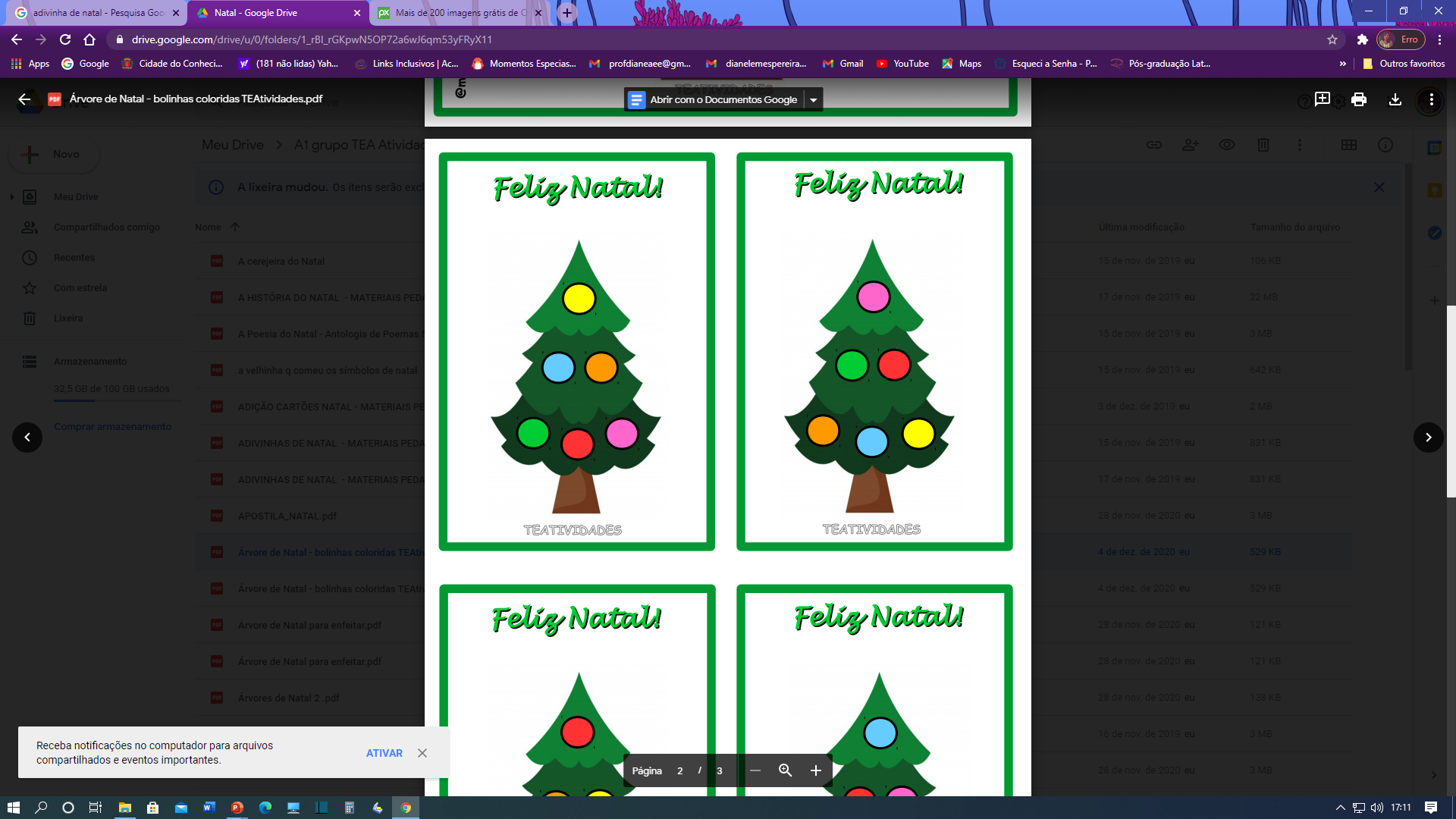 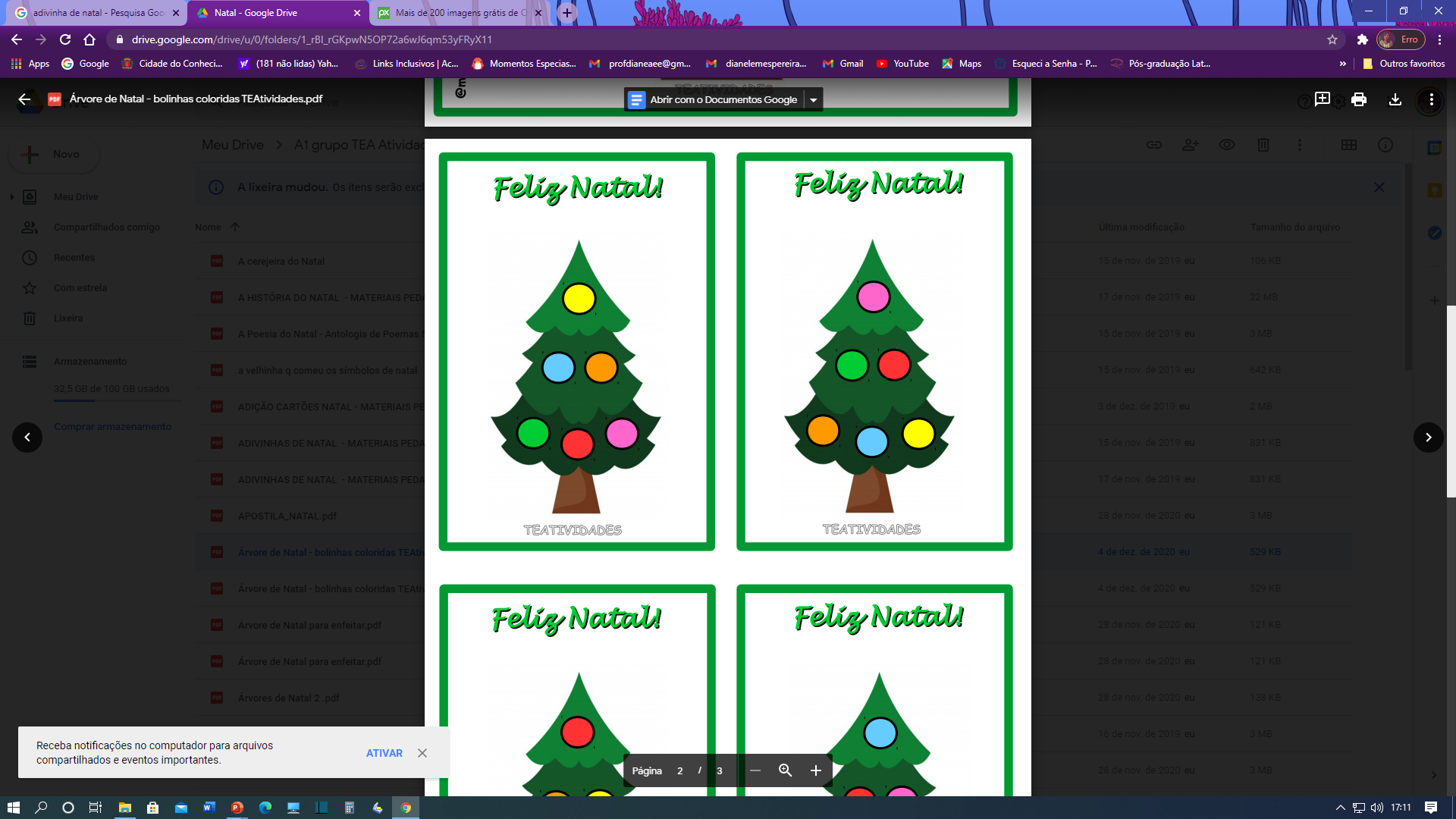 4
3
2
1
AEE/ PROF. DIANE MARLI
PERCEPÇÃO
2
4
1
3
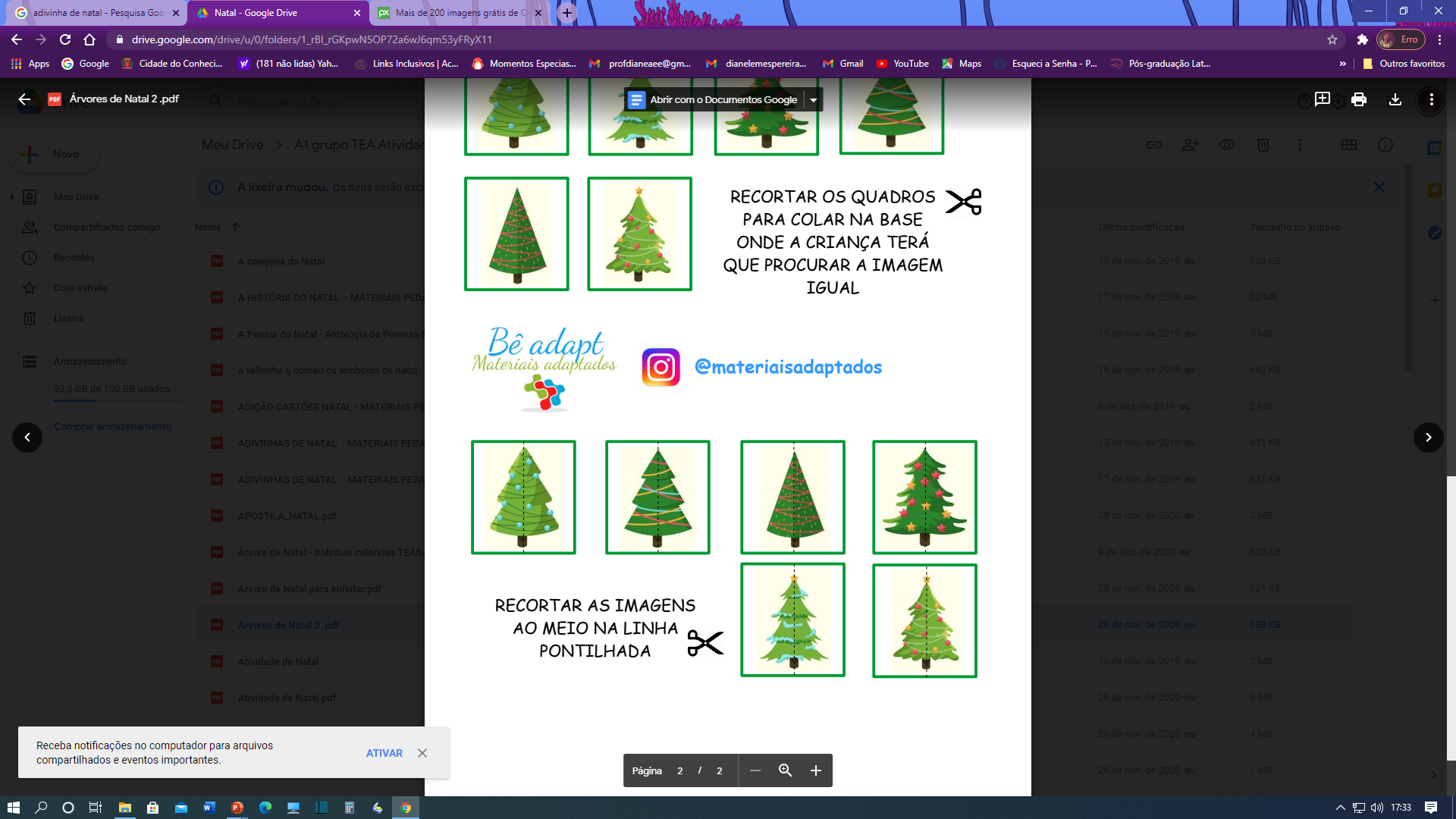 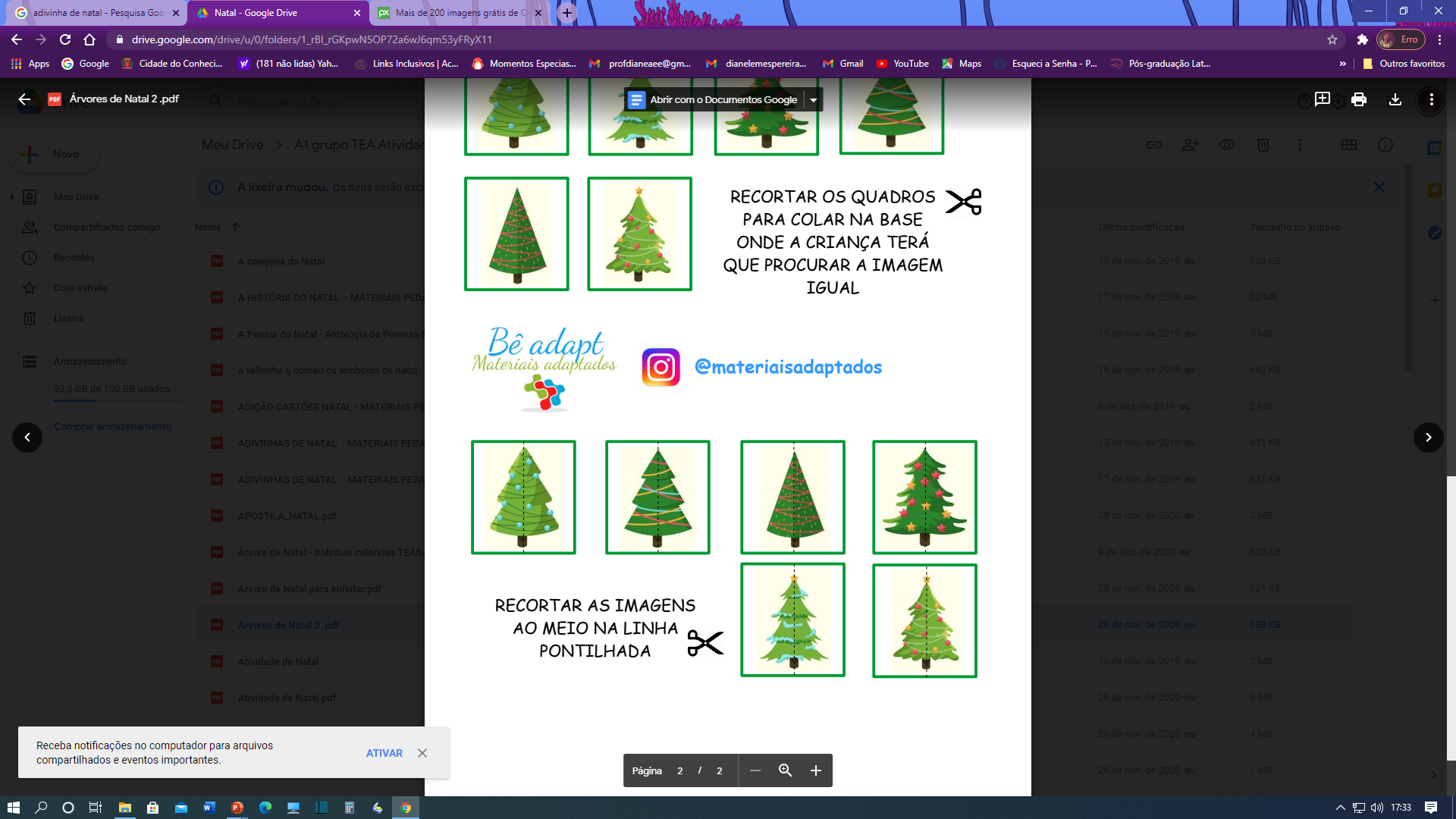 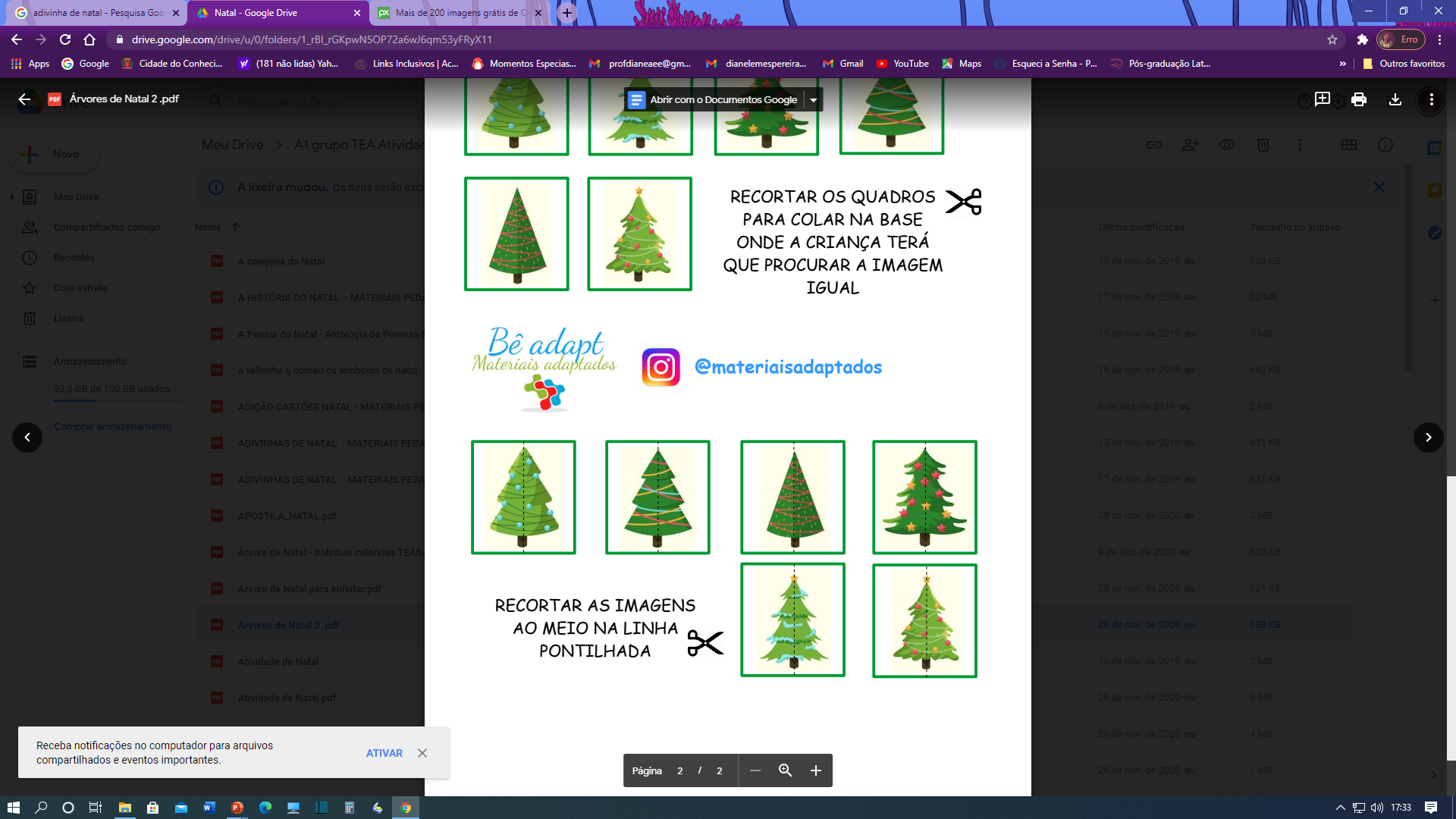 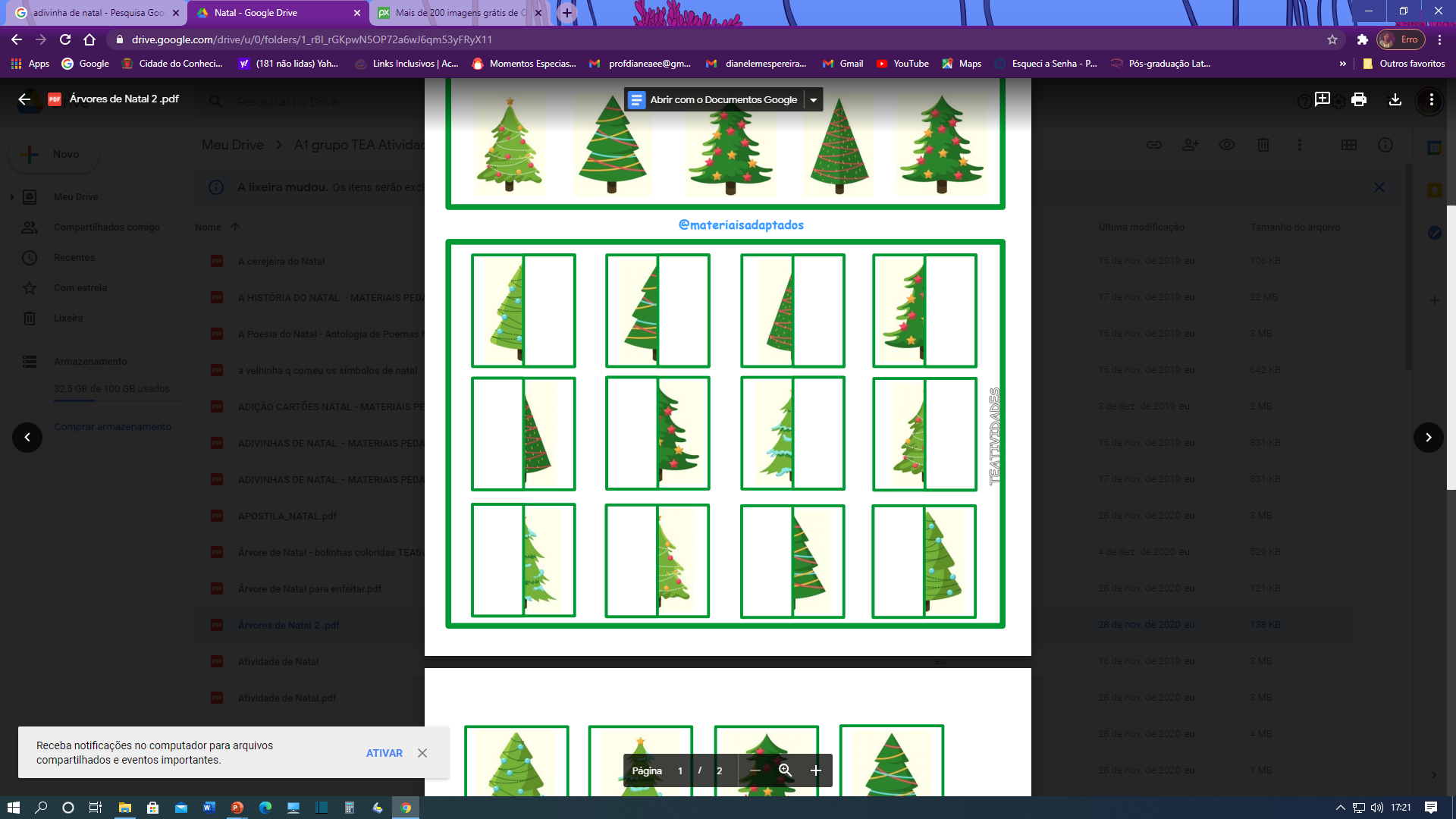 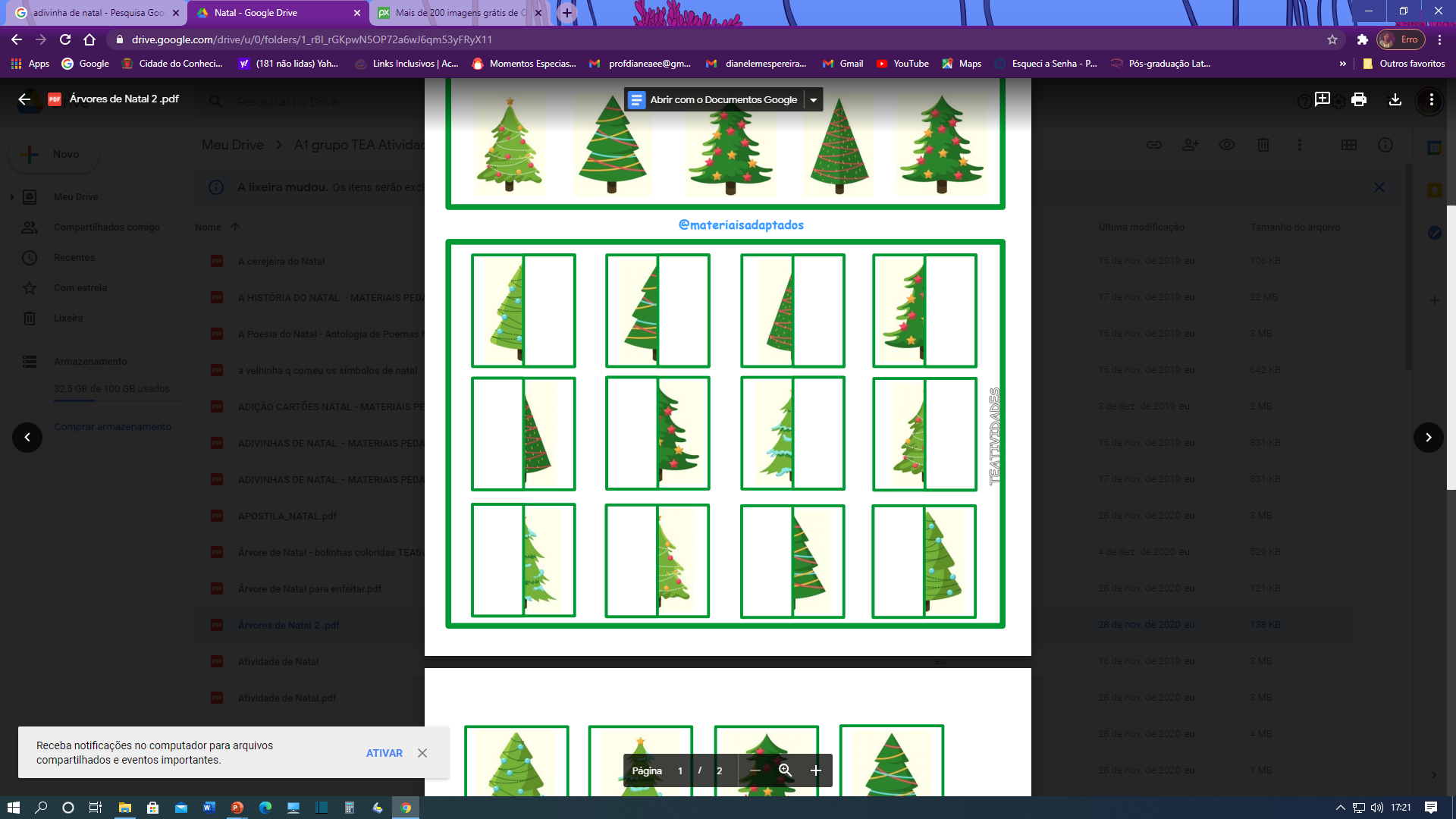 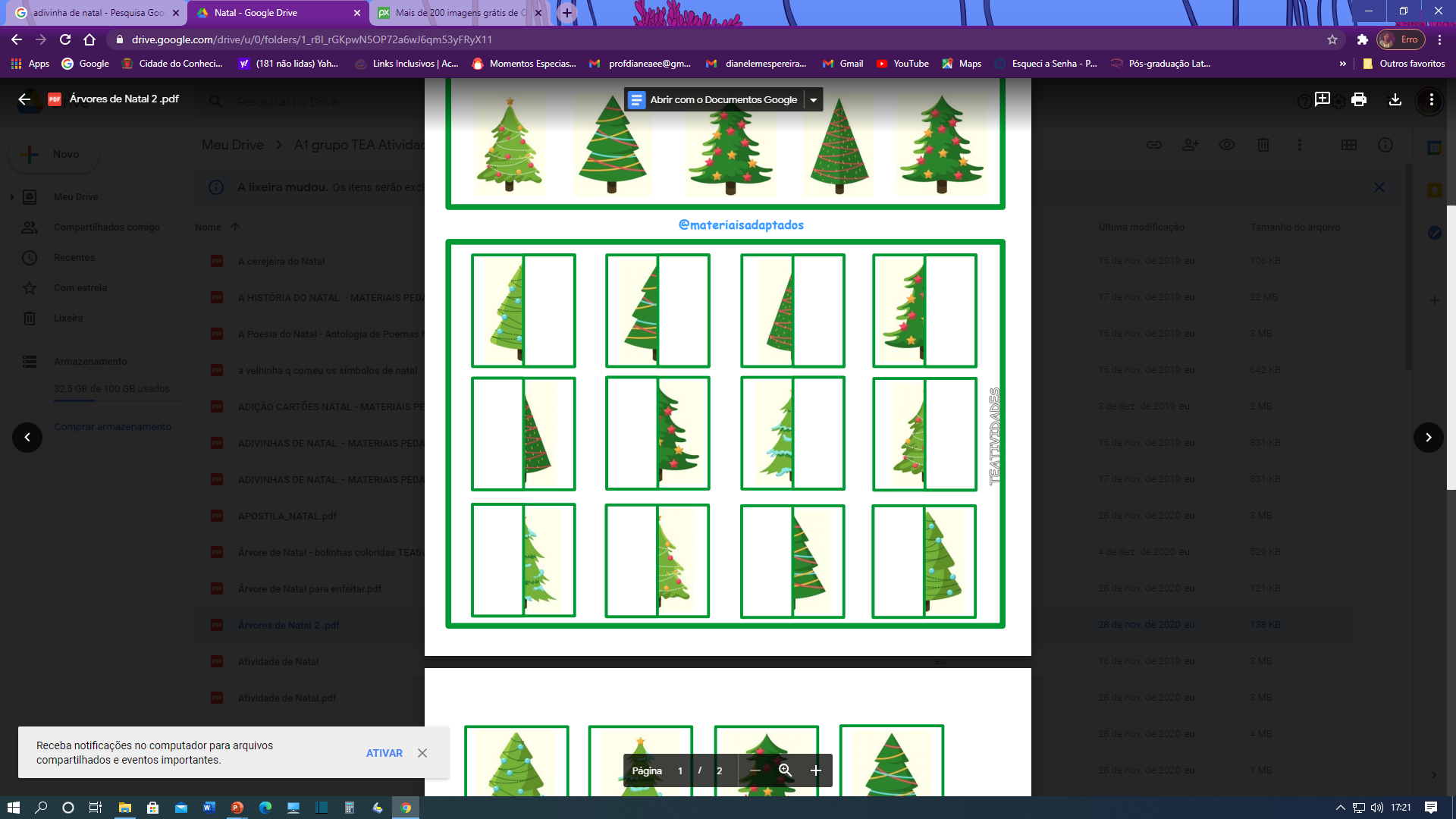 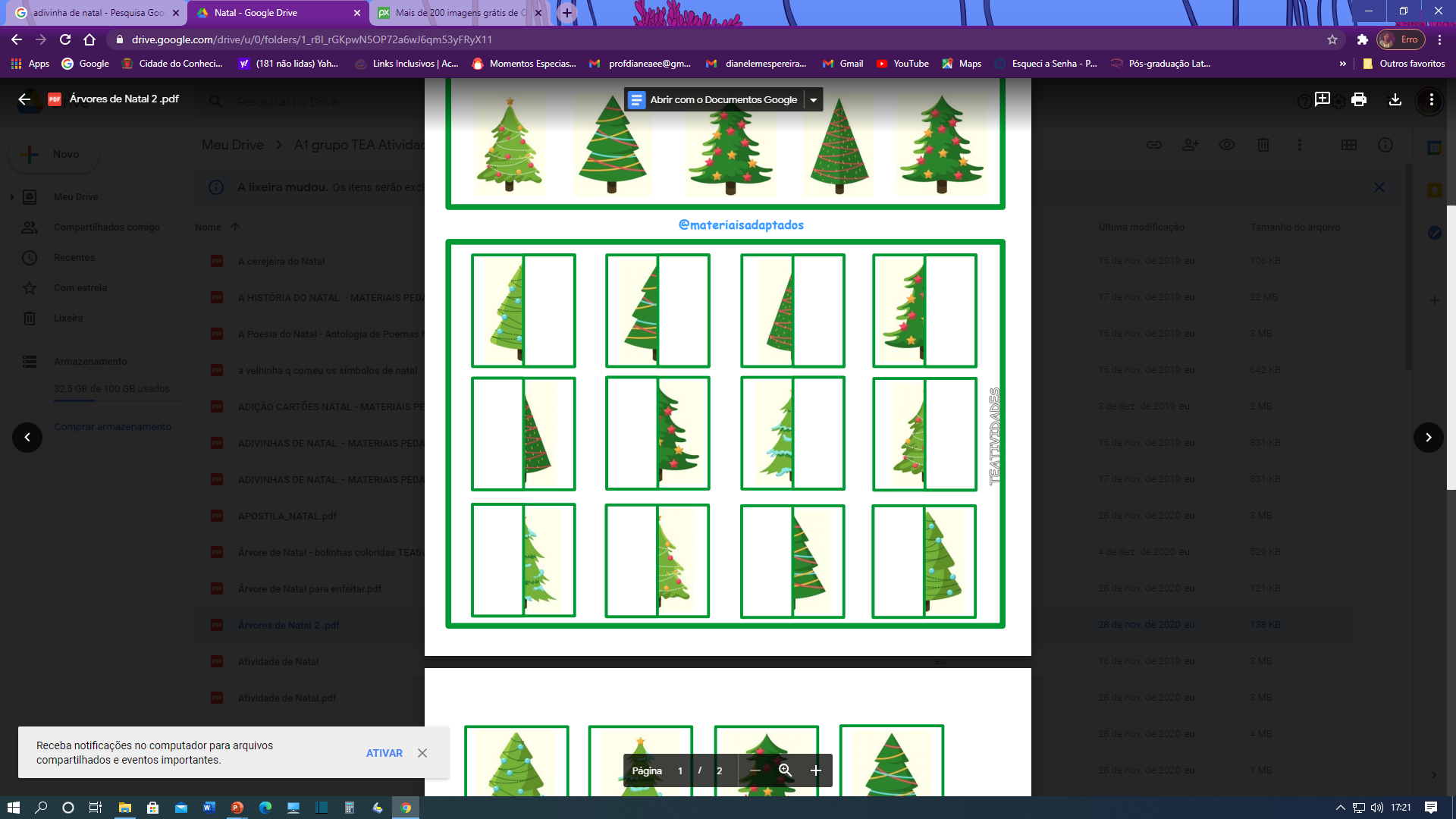 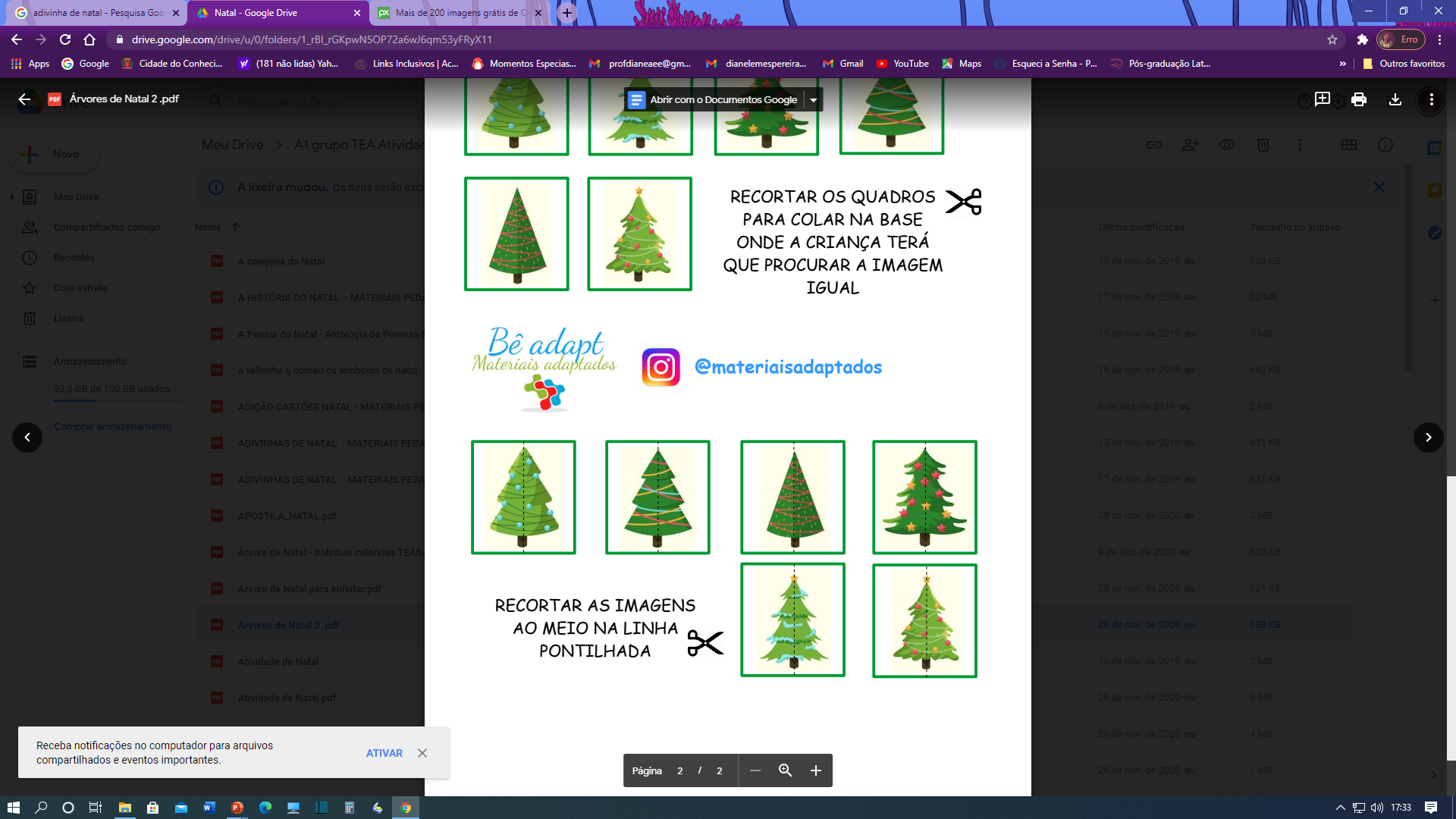 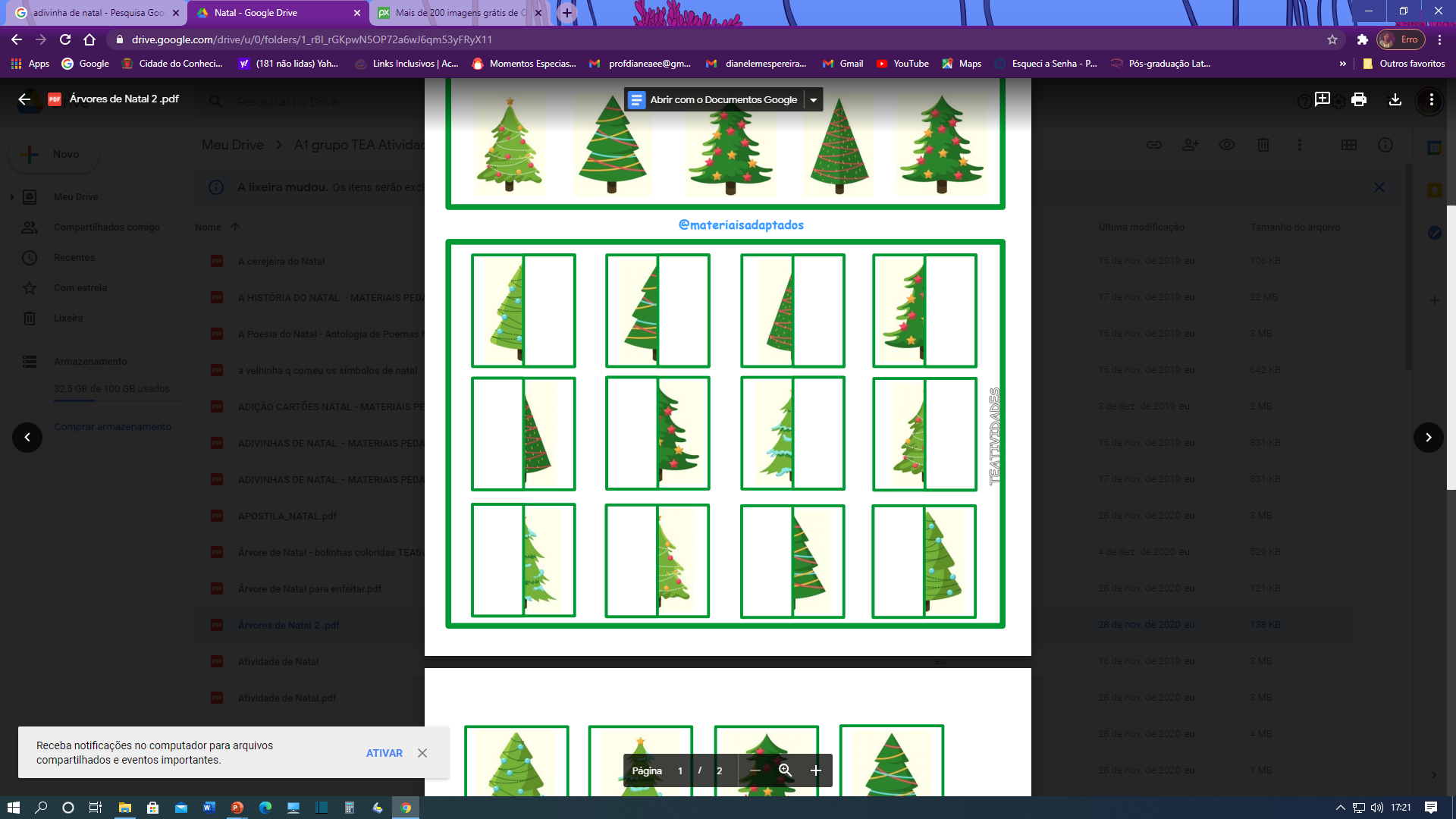 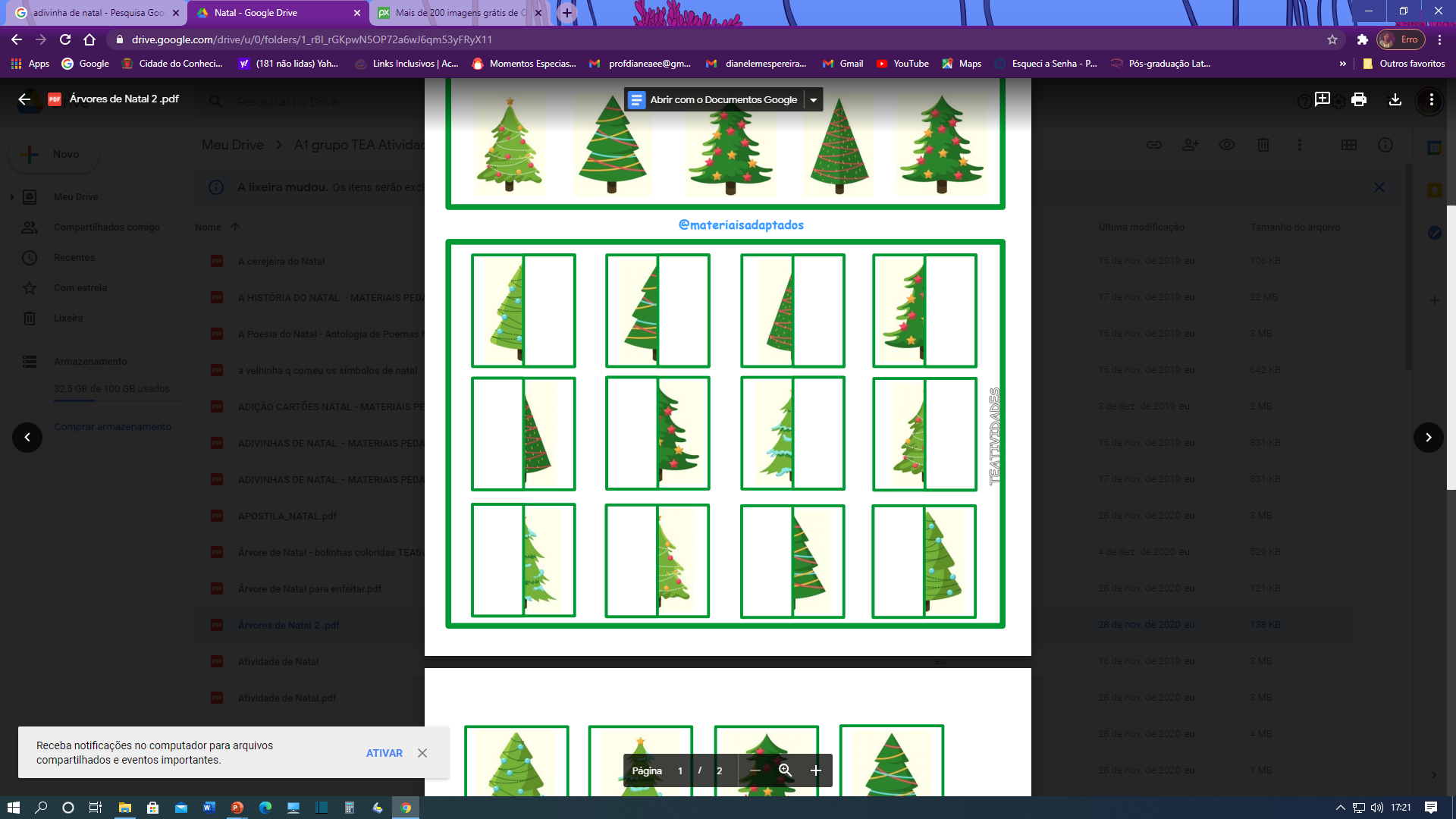 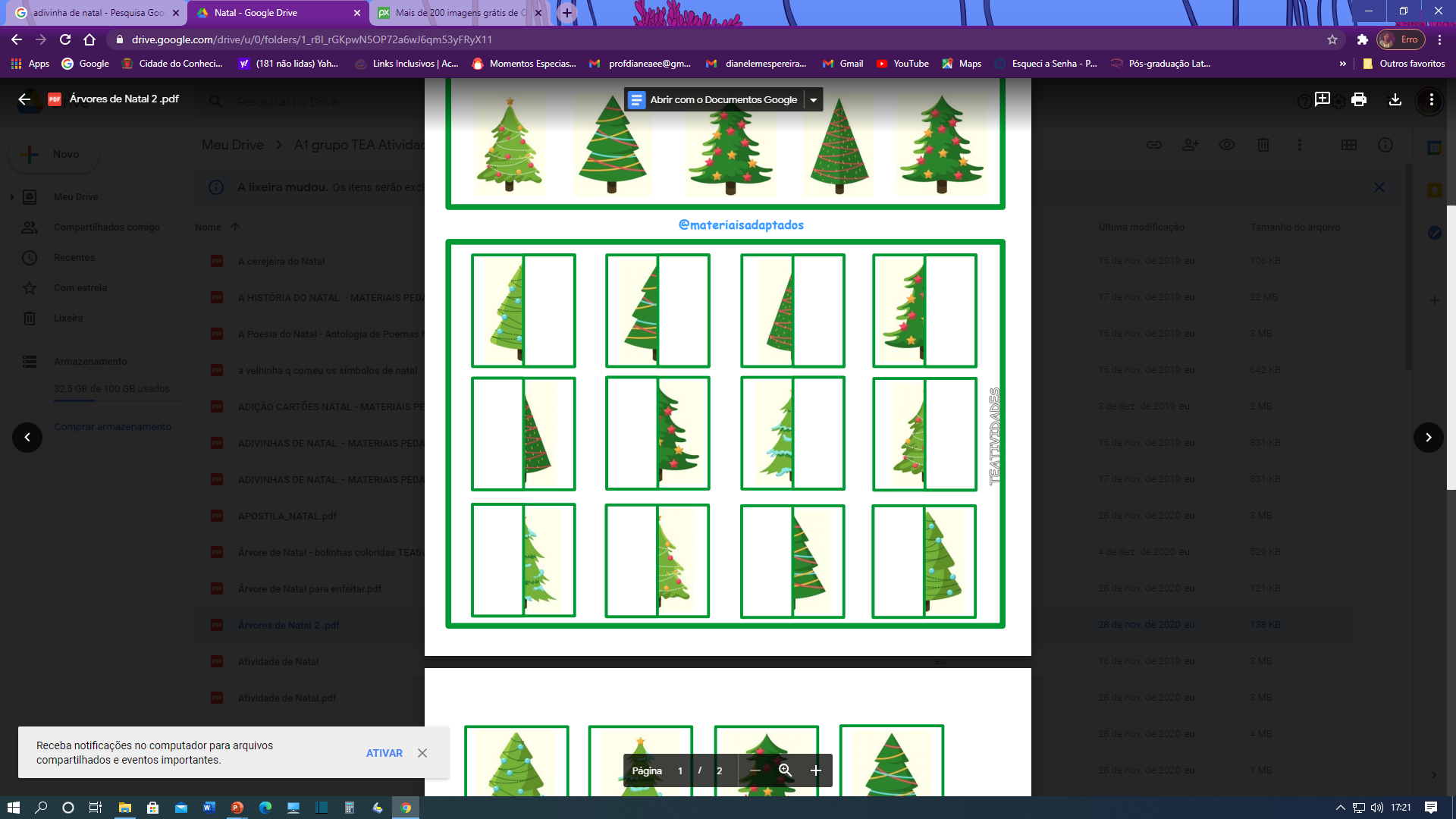 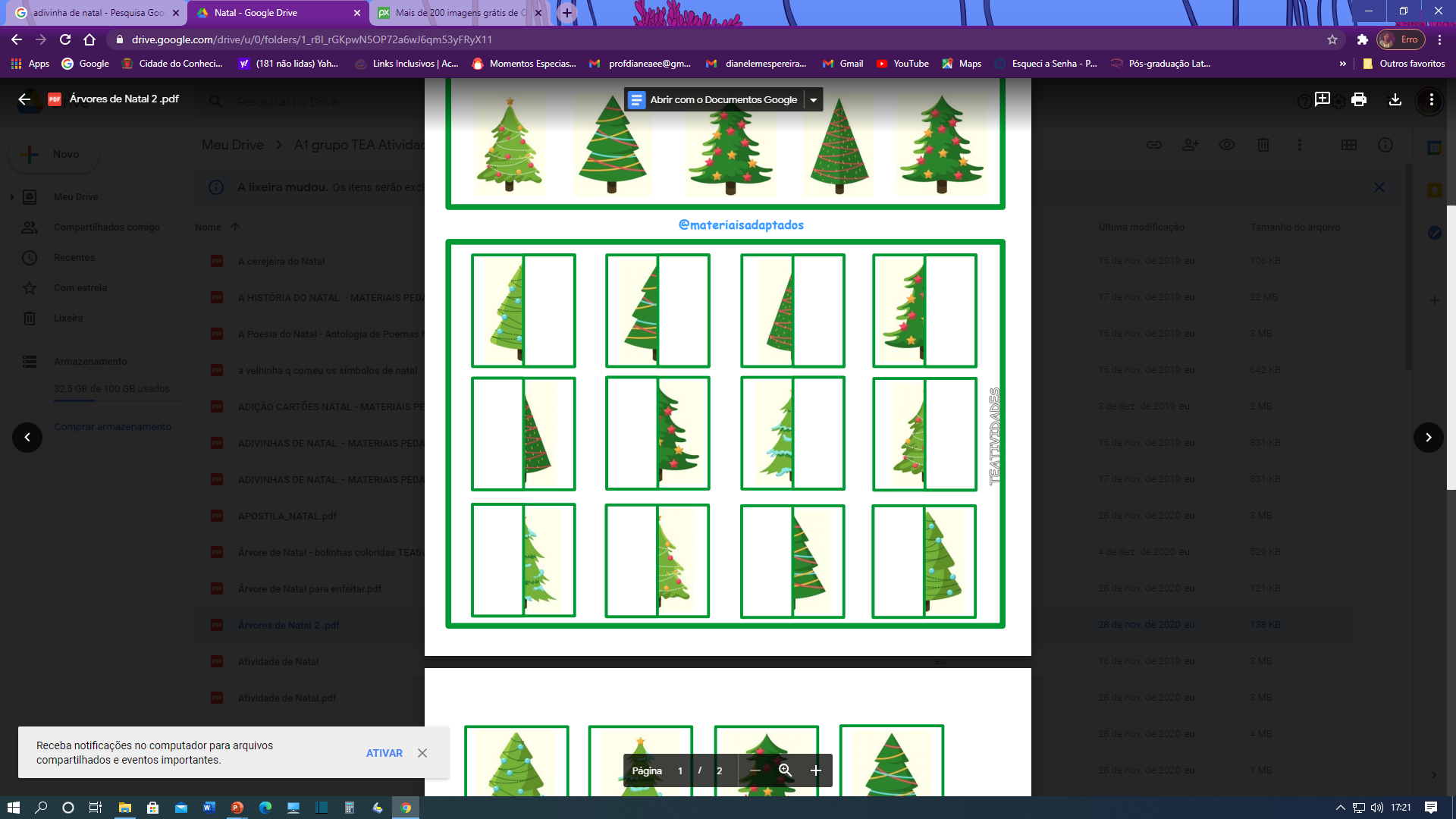 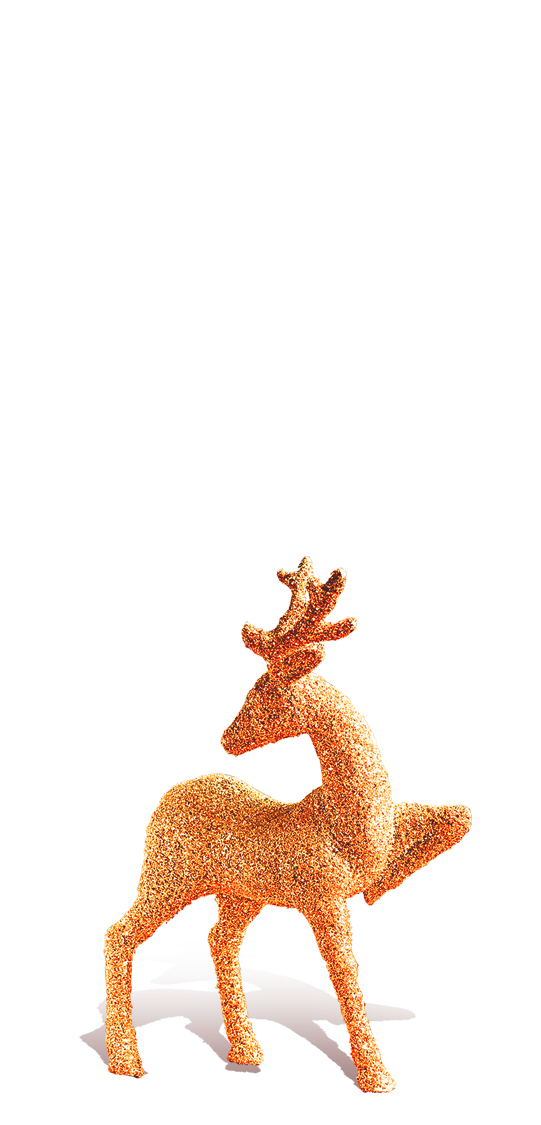 D
C
A
B
AEE/ PROF. DIANE MARLI
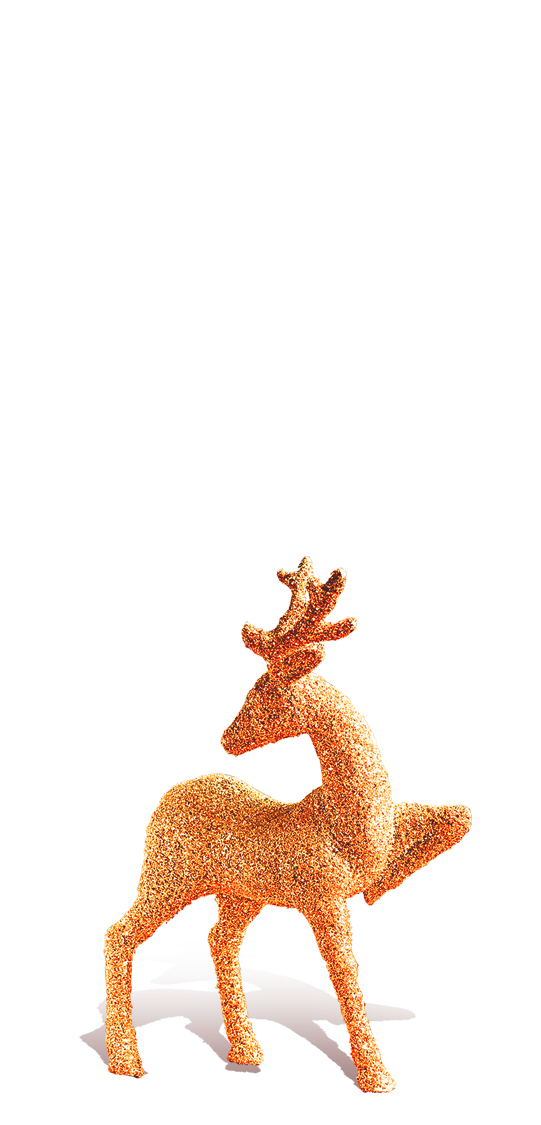 OPERAÇÕES
1
2
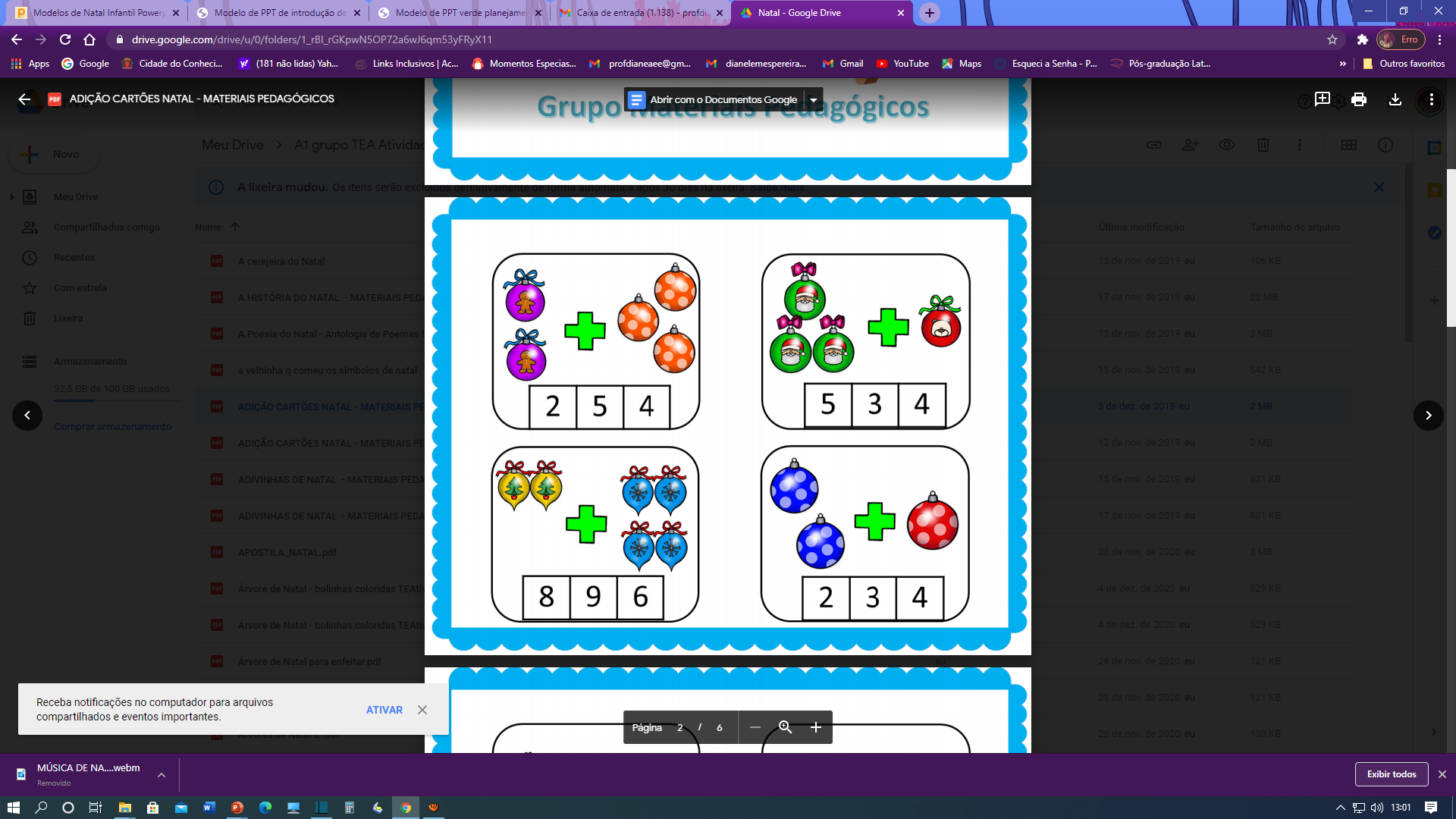 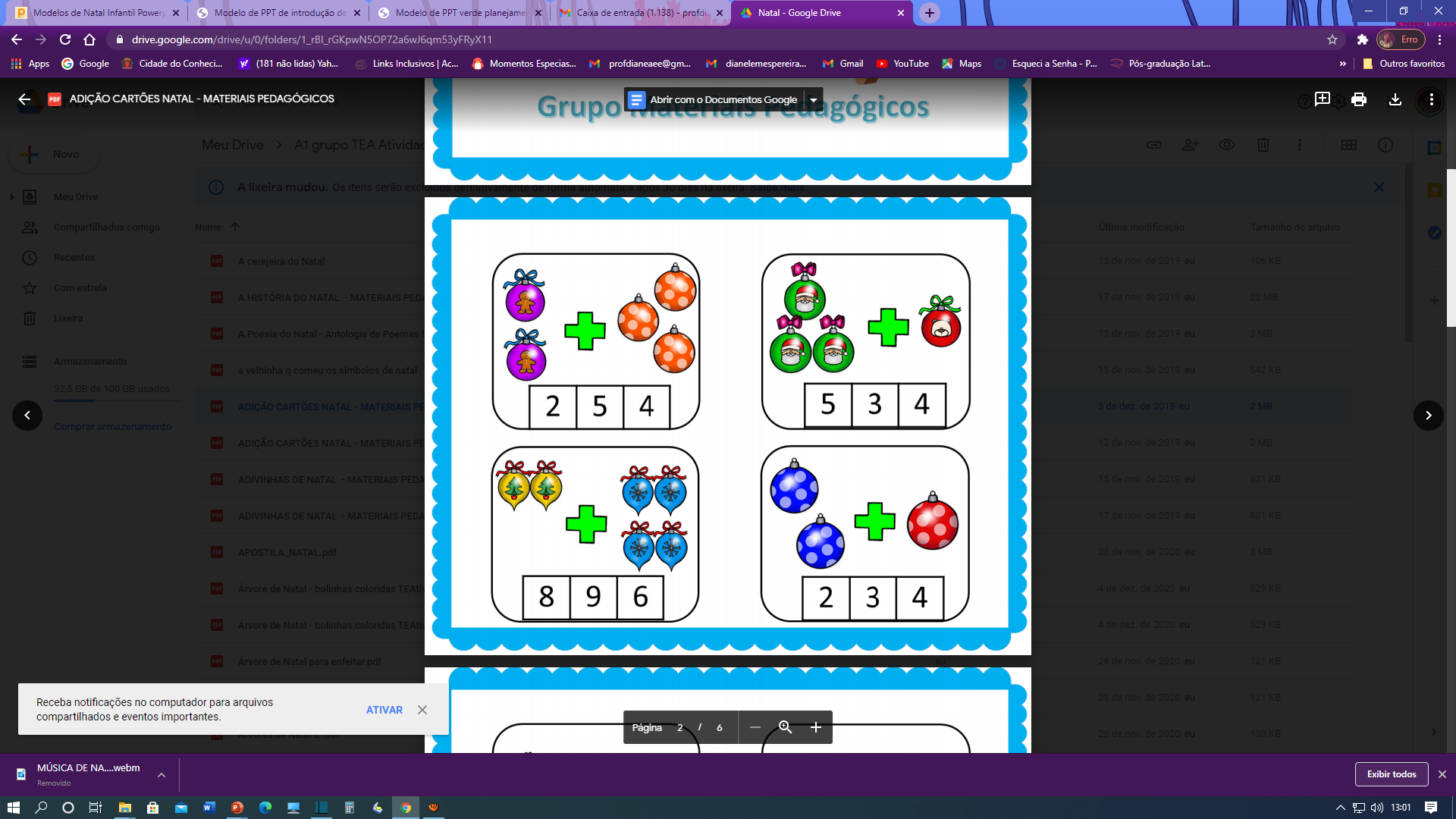 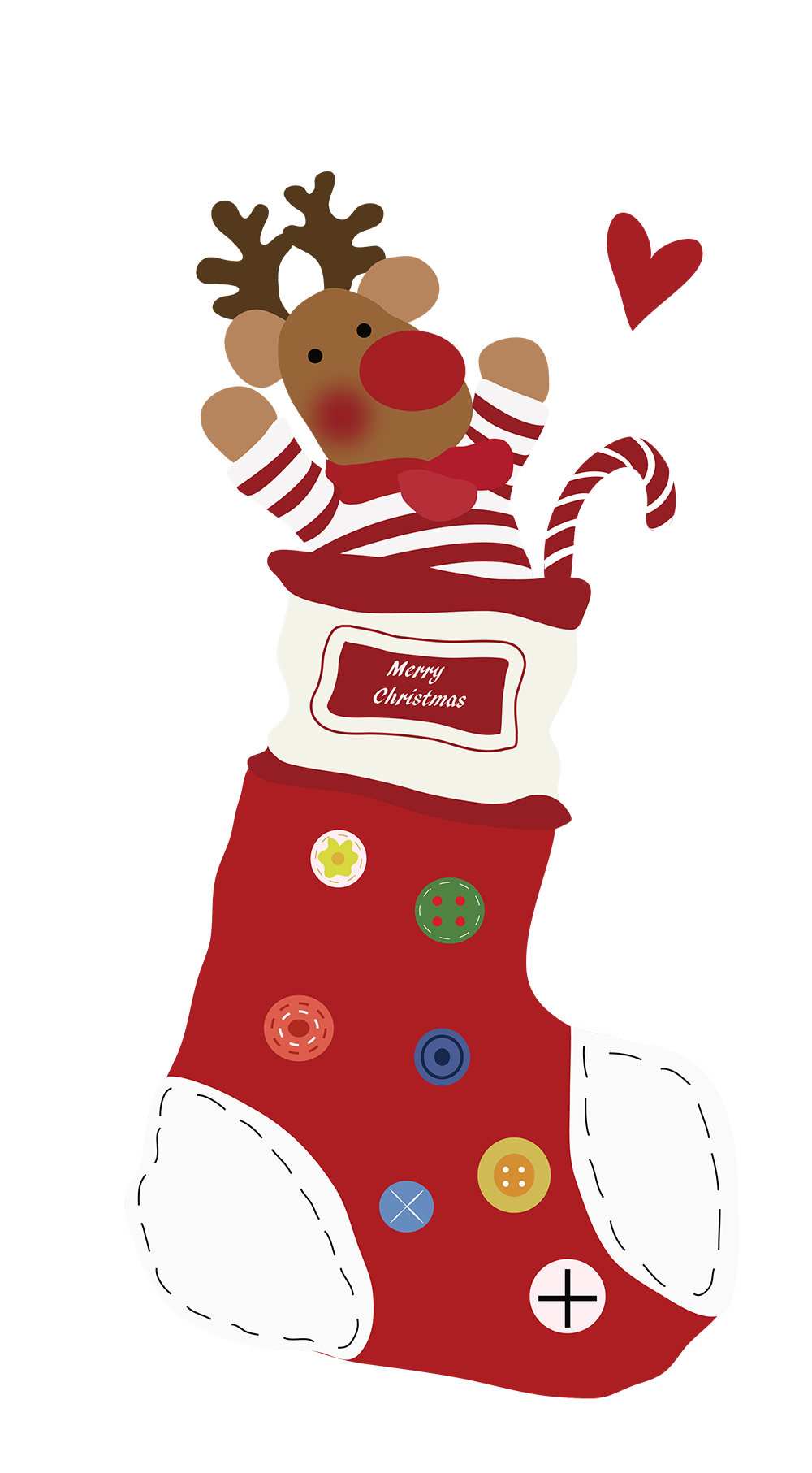 4
5
AEE/ PROF. DIANE MARLI
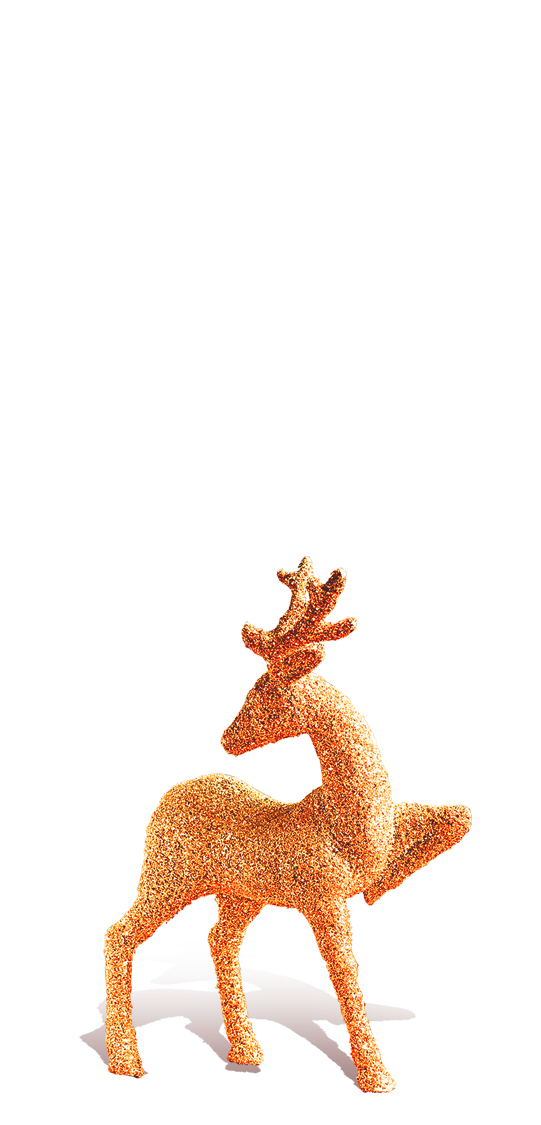 OPERAÇÕES
1
2
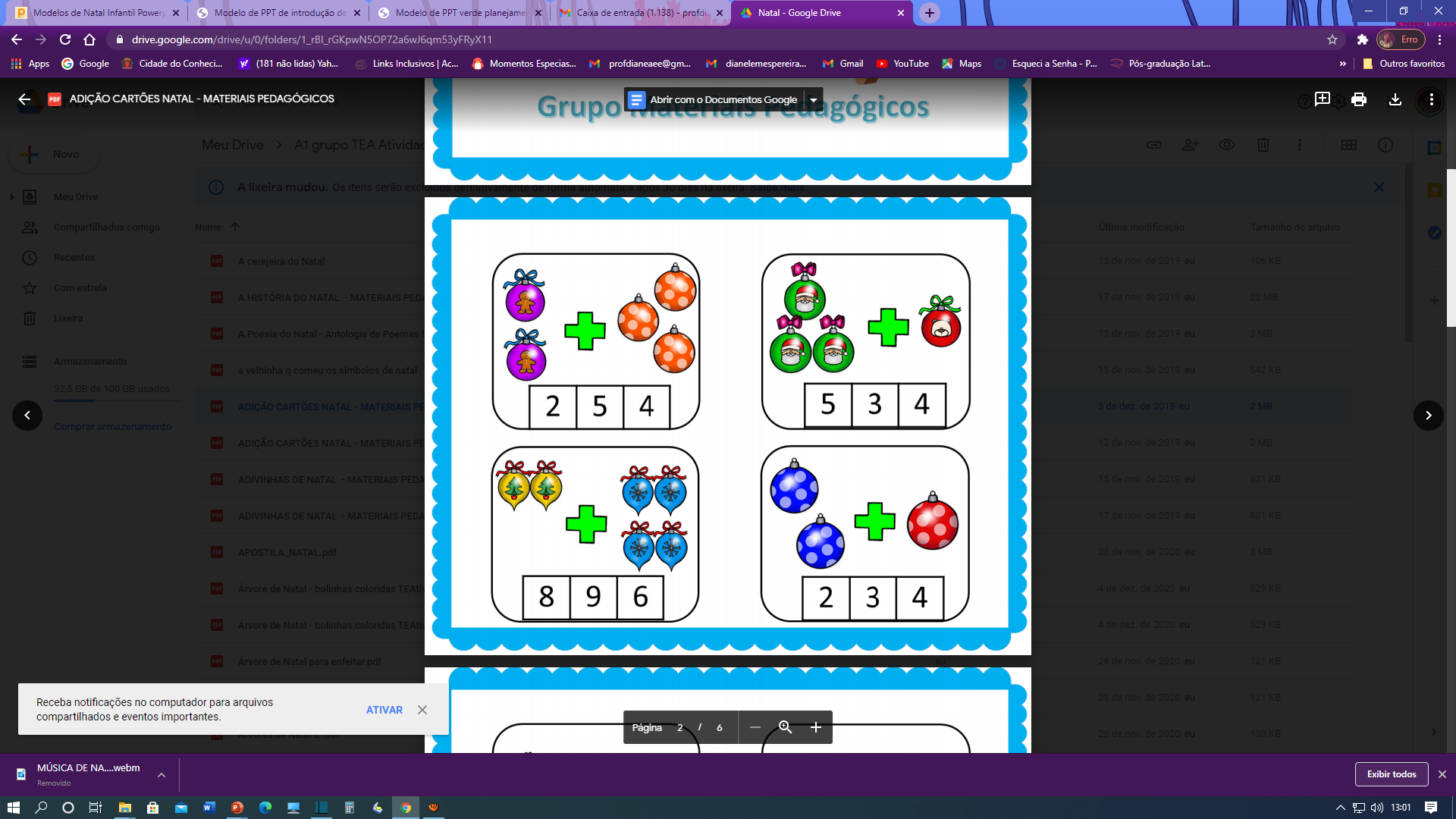 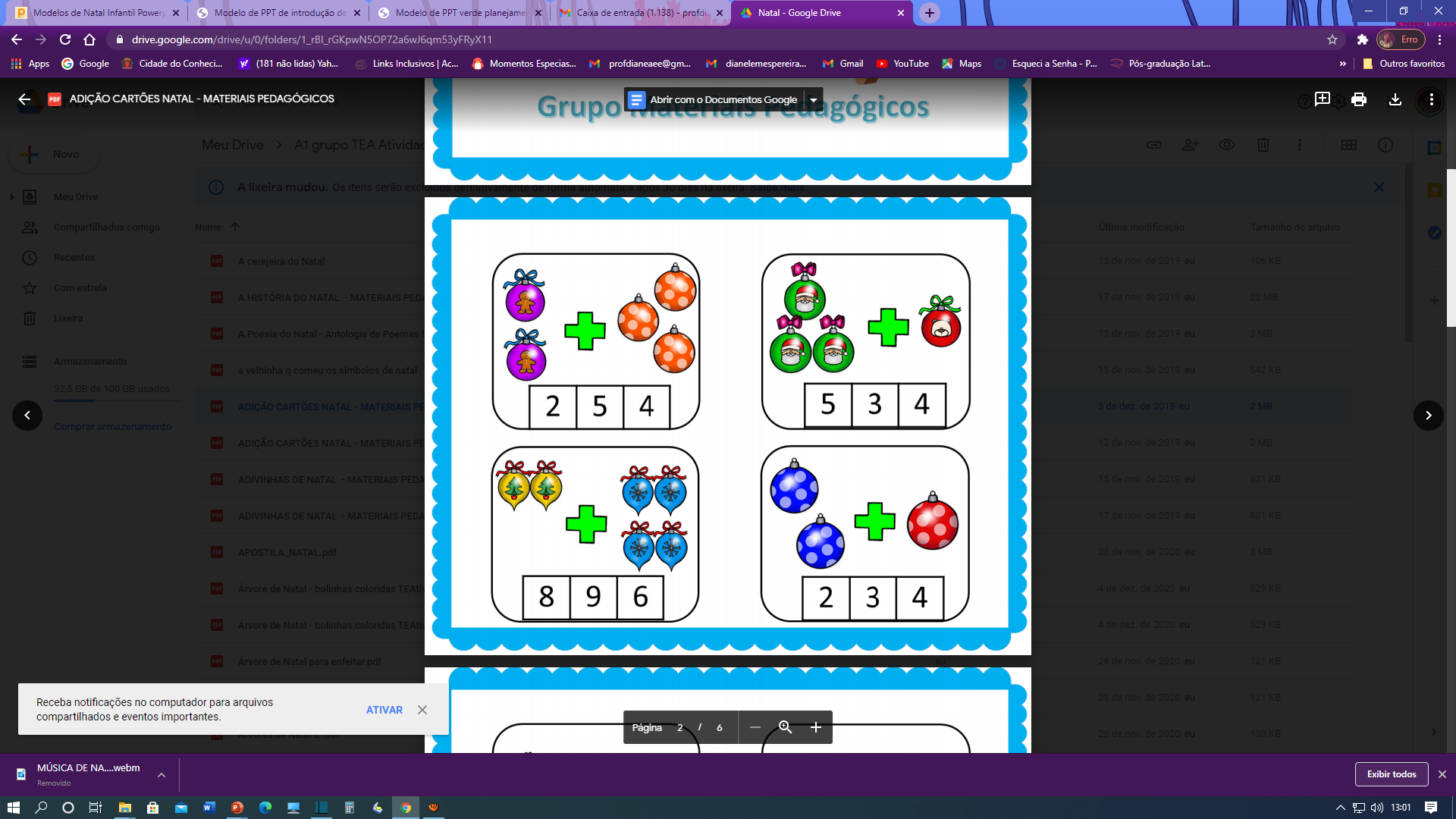 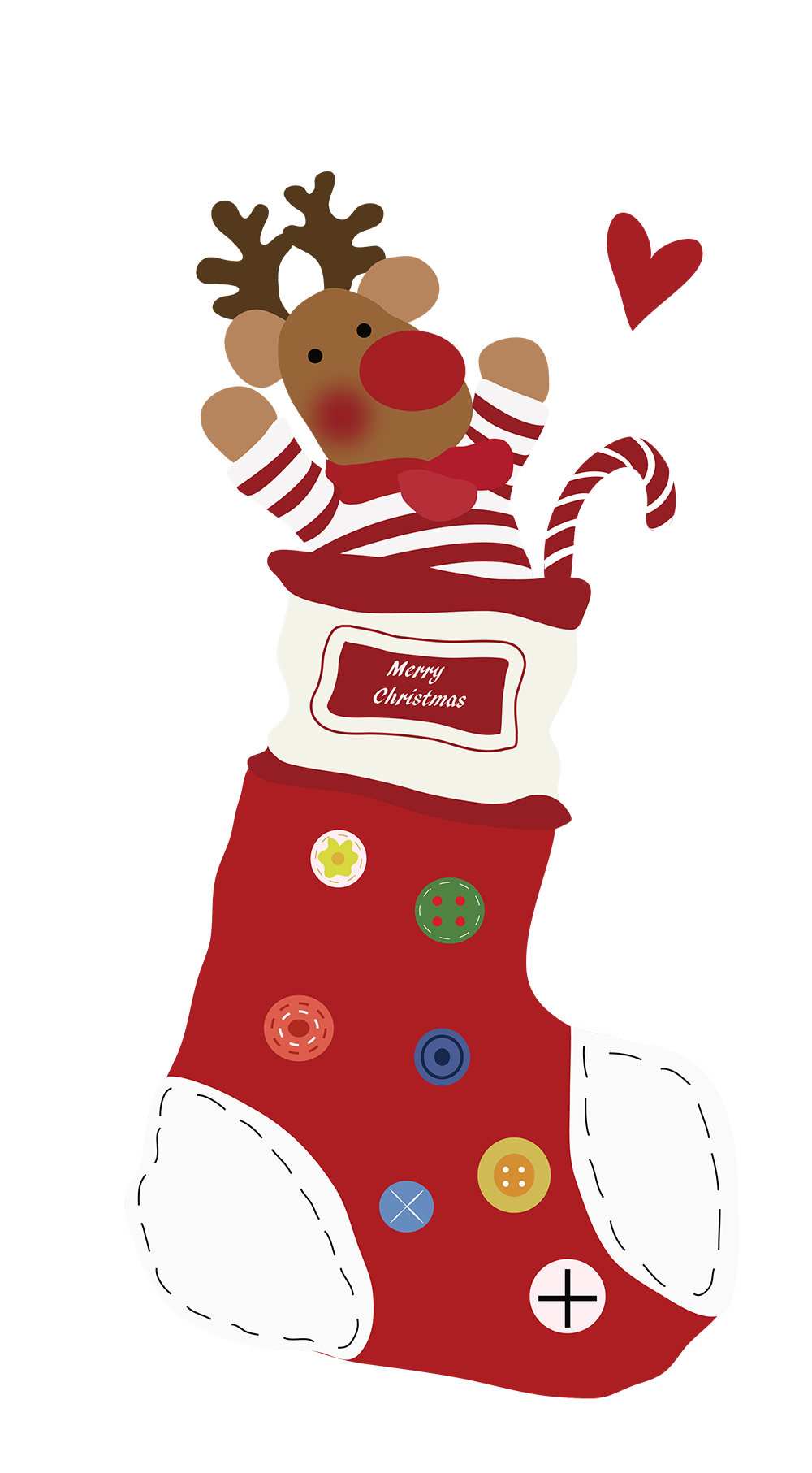 6
3
AEE/ PROF. DIANE MARLI
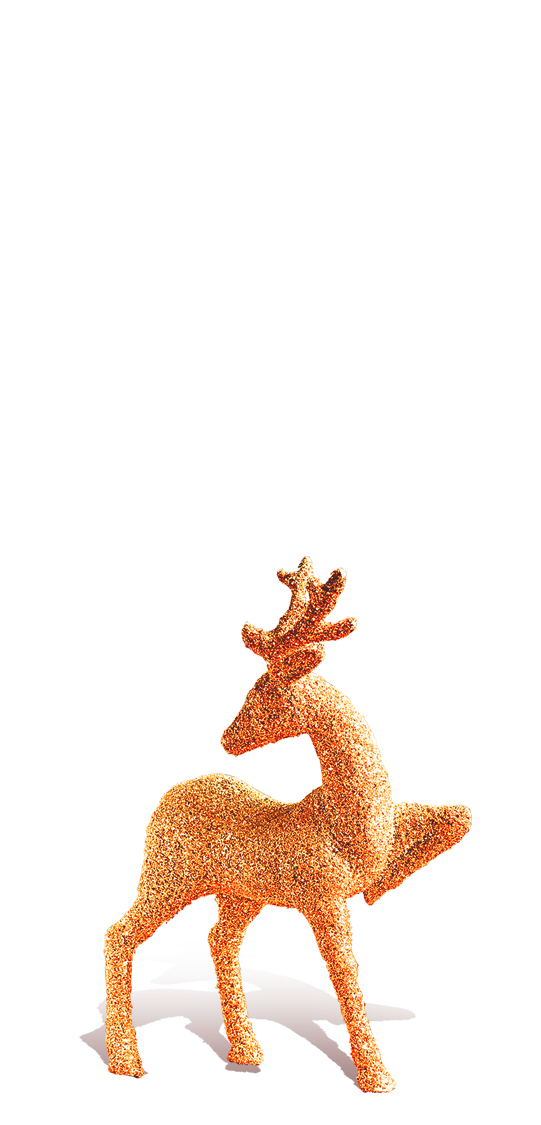 OPERAÇÕES
1
2
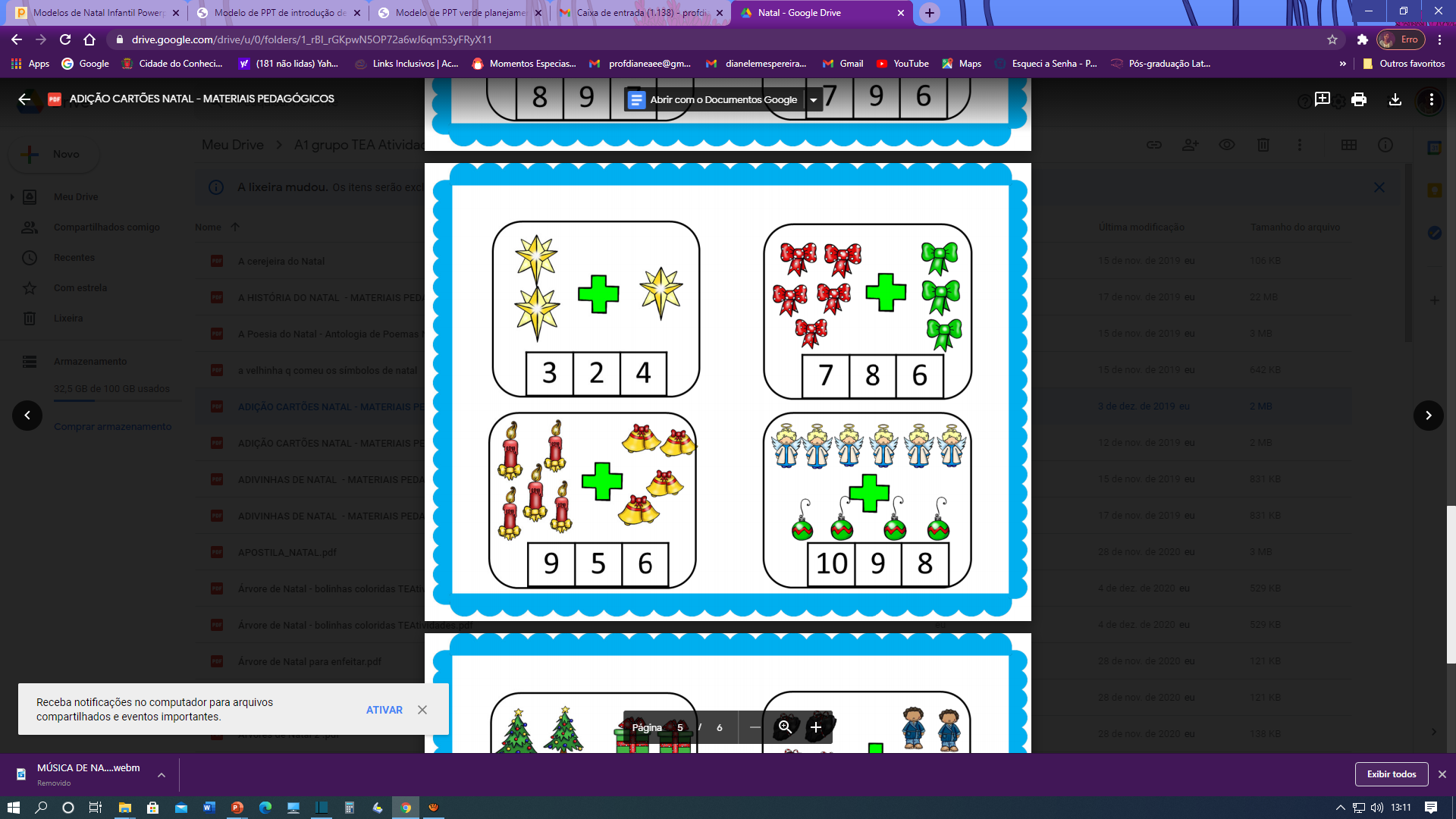 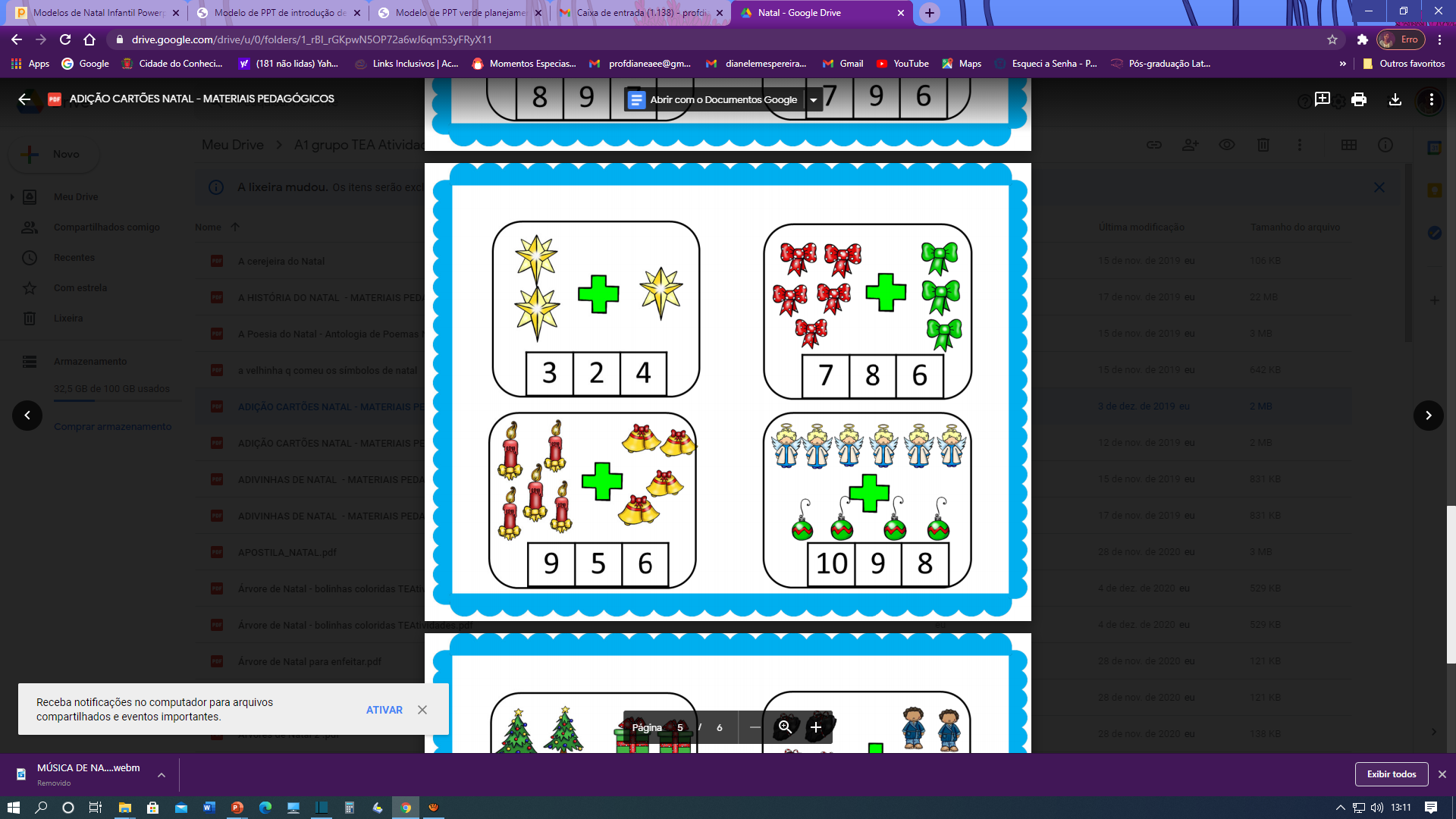 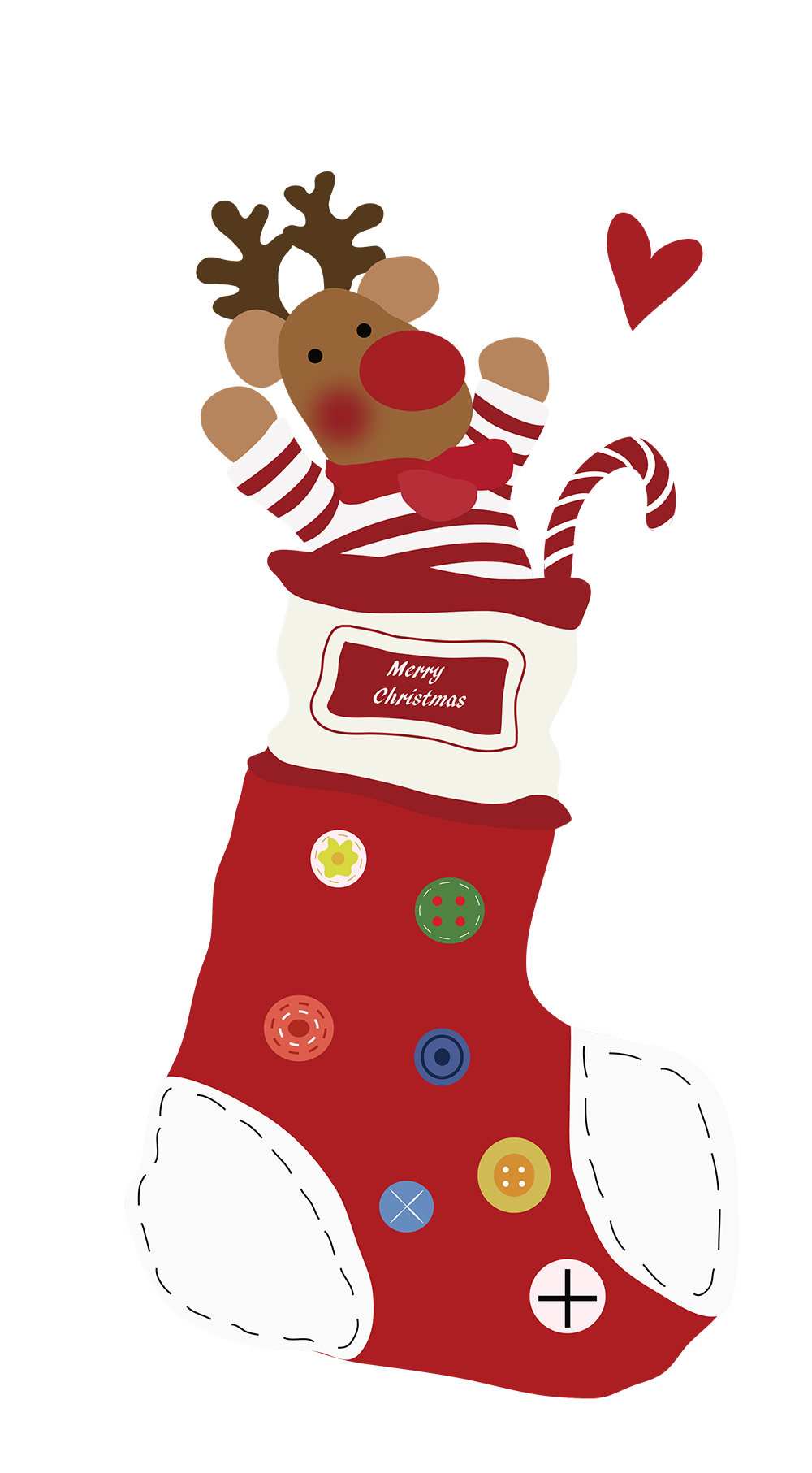 3
8
AEE/ PROF. DIANE MARLI
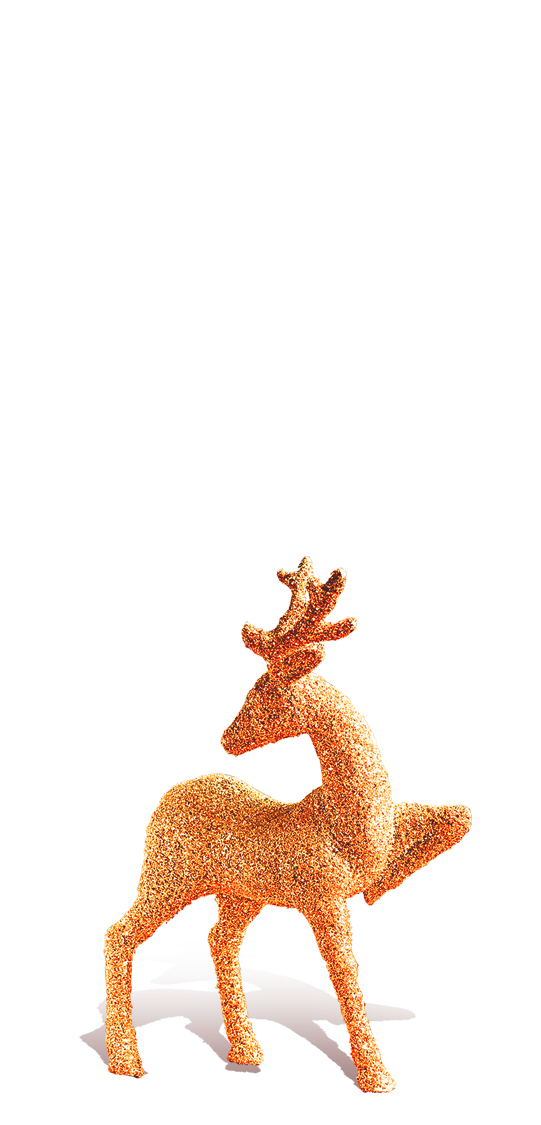 OPERAÇÕES
1
2
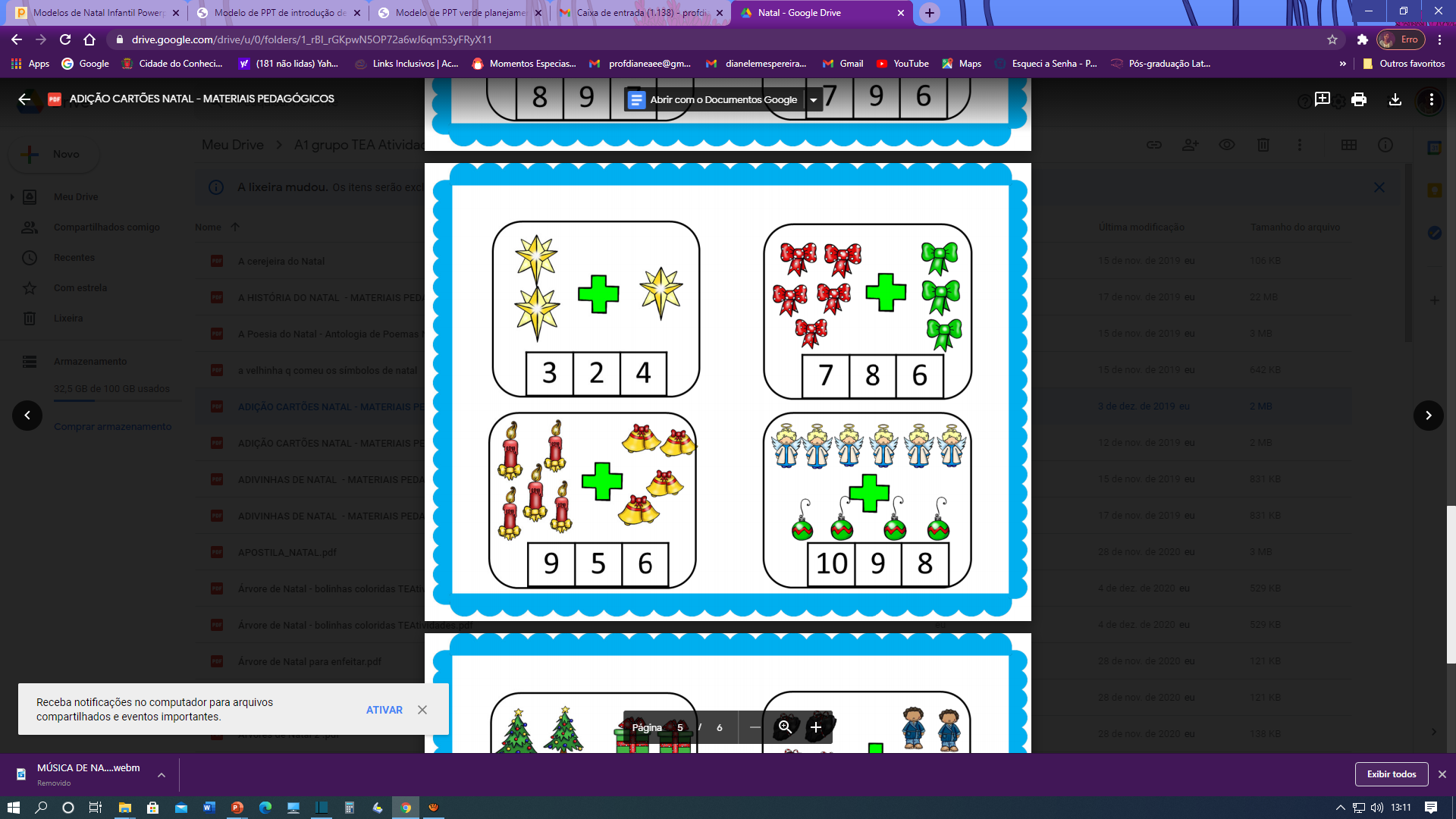 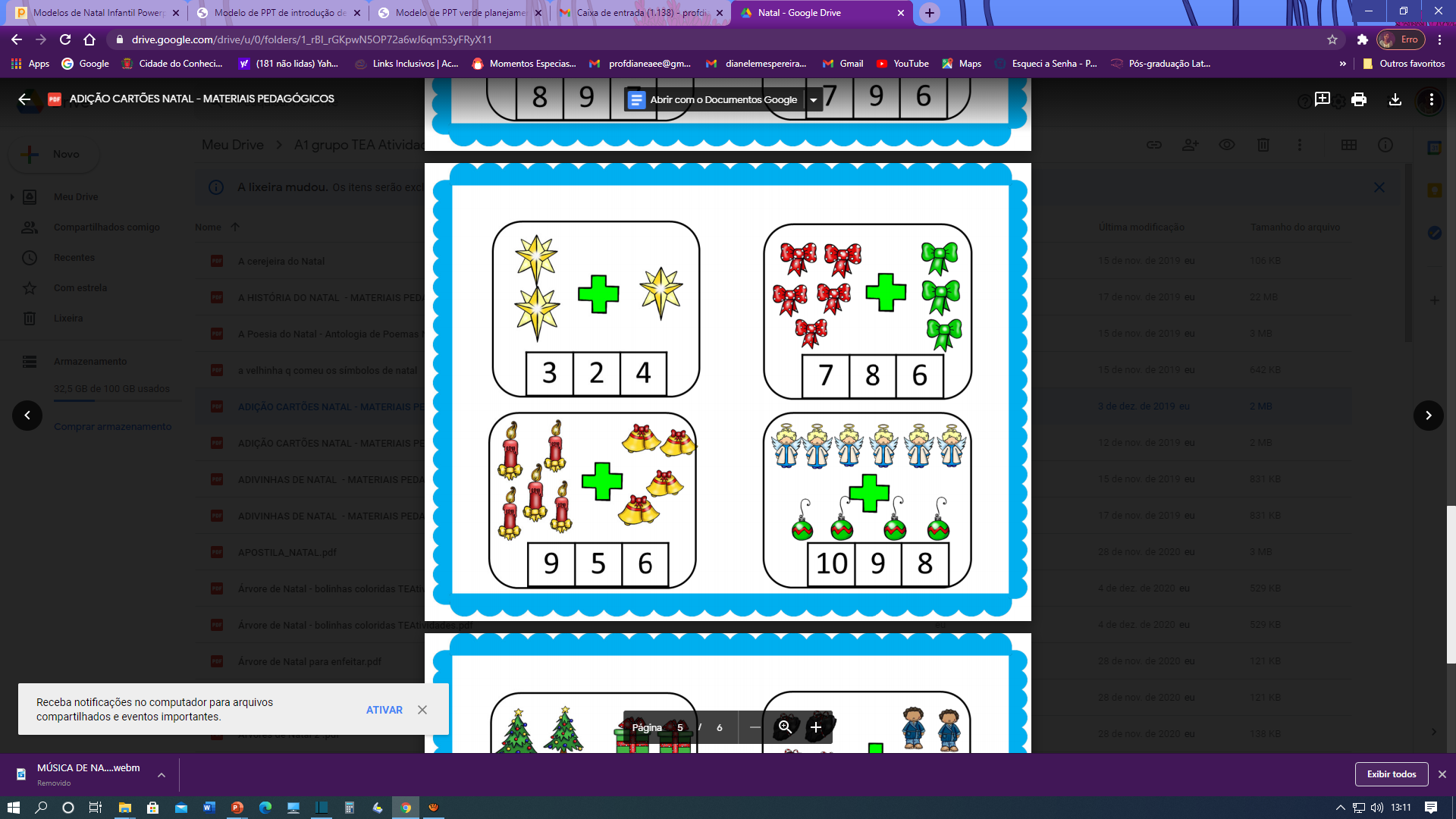 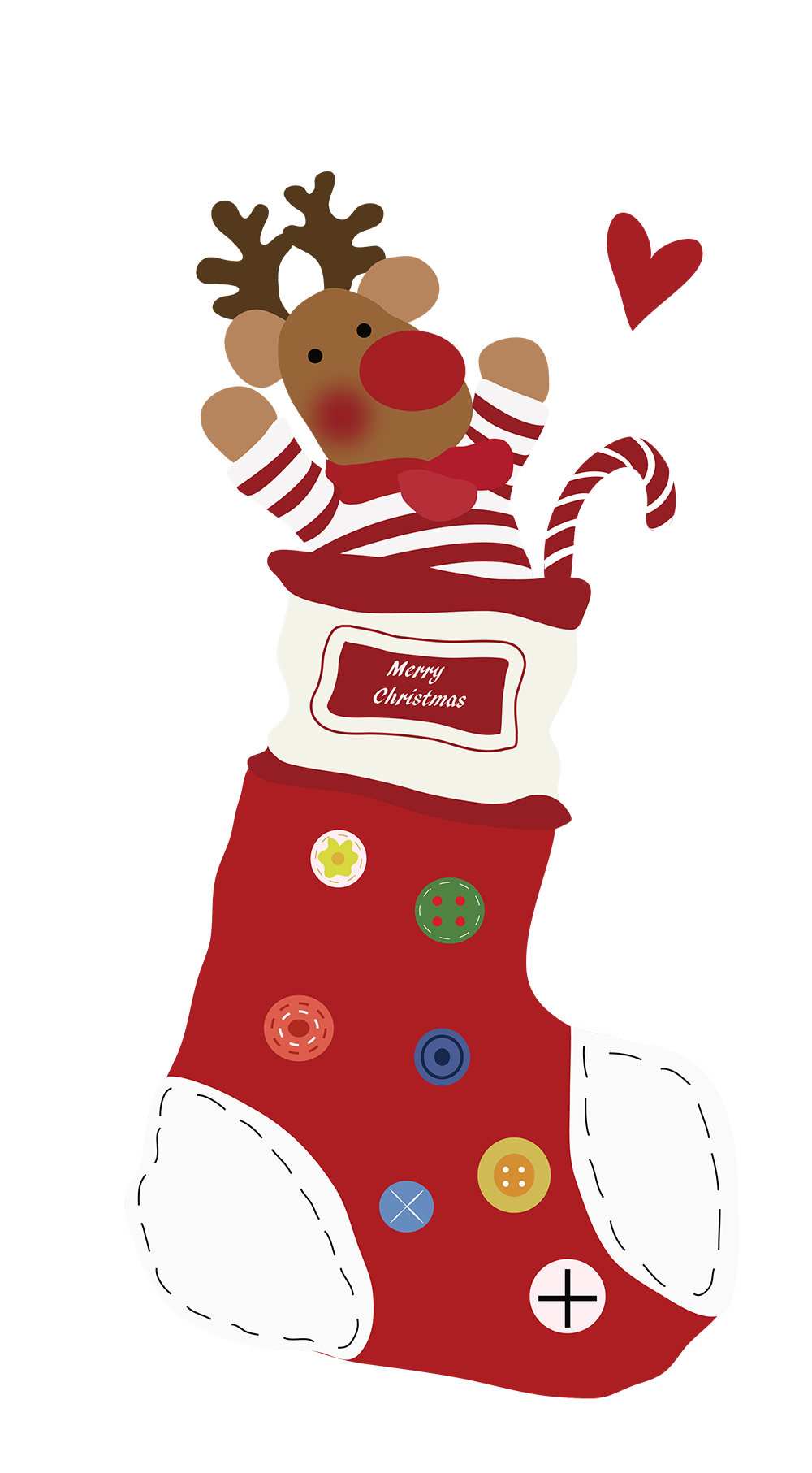 9
10
AEE/ PROF. DIANE MARLI
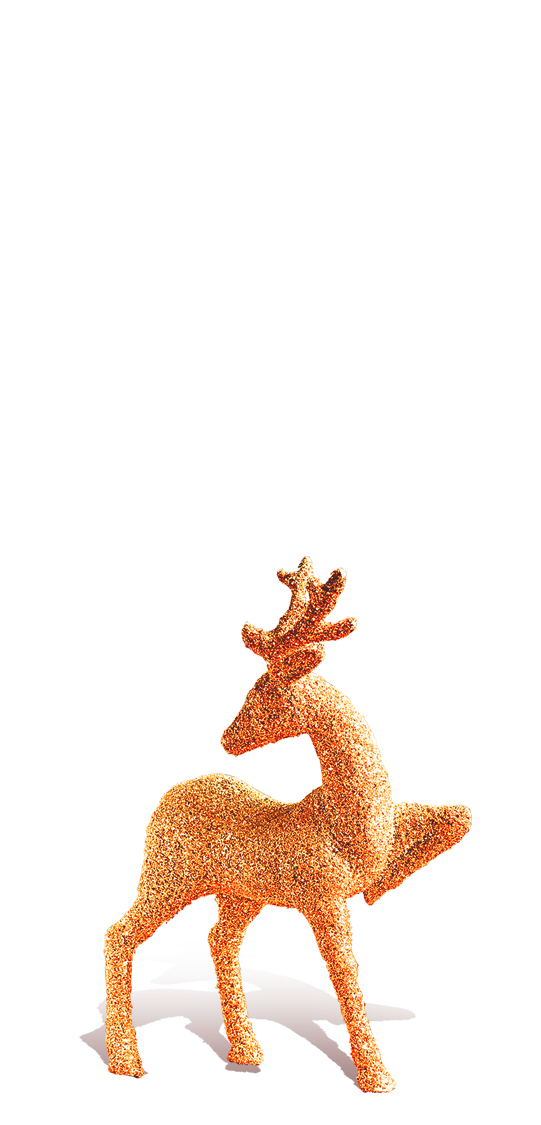 2
3
1
TAMANHO
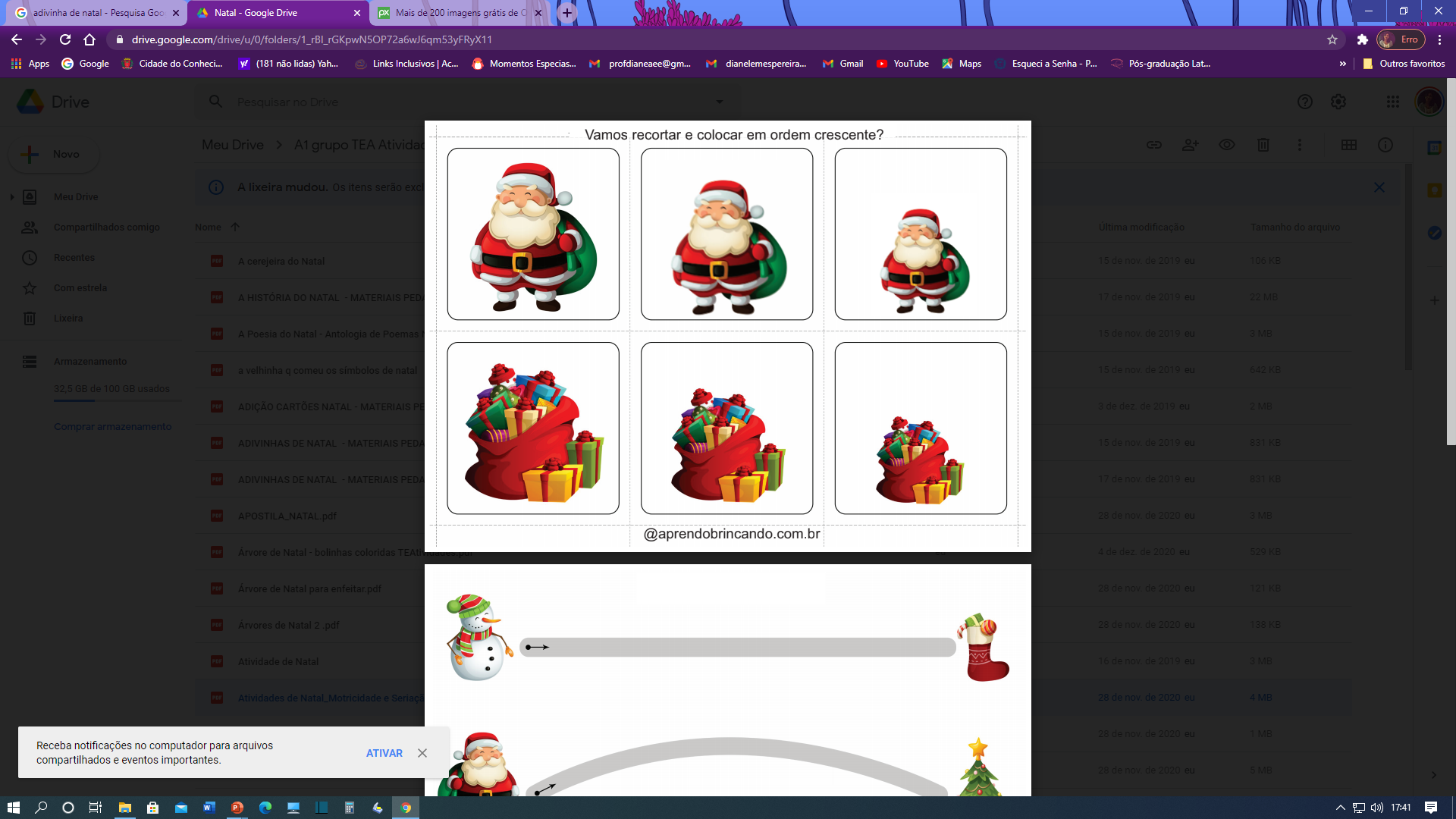 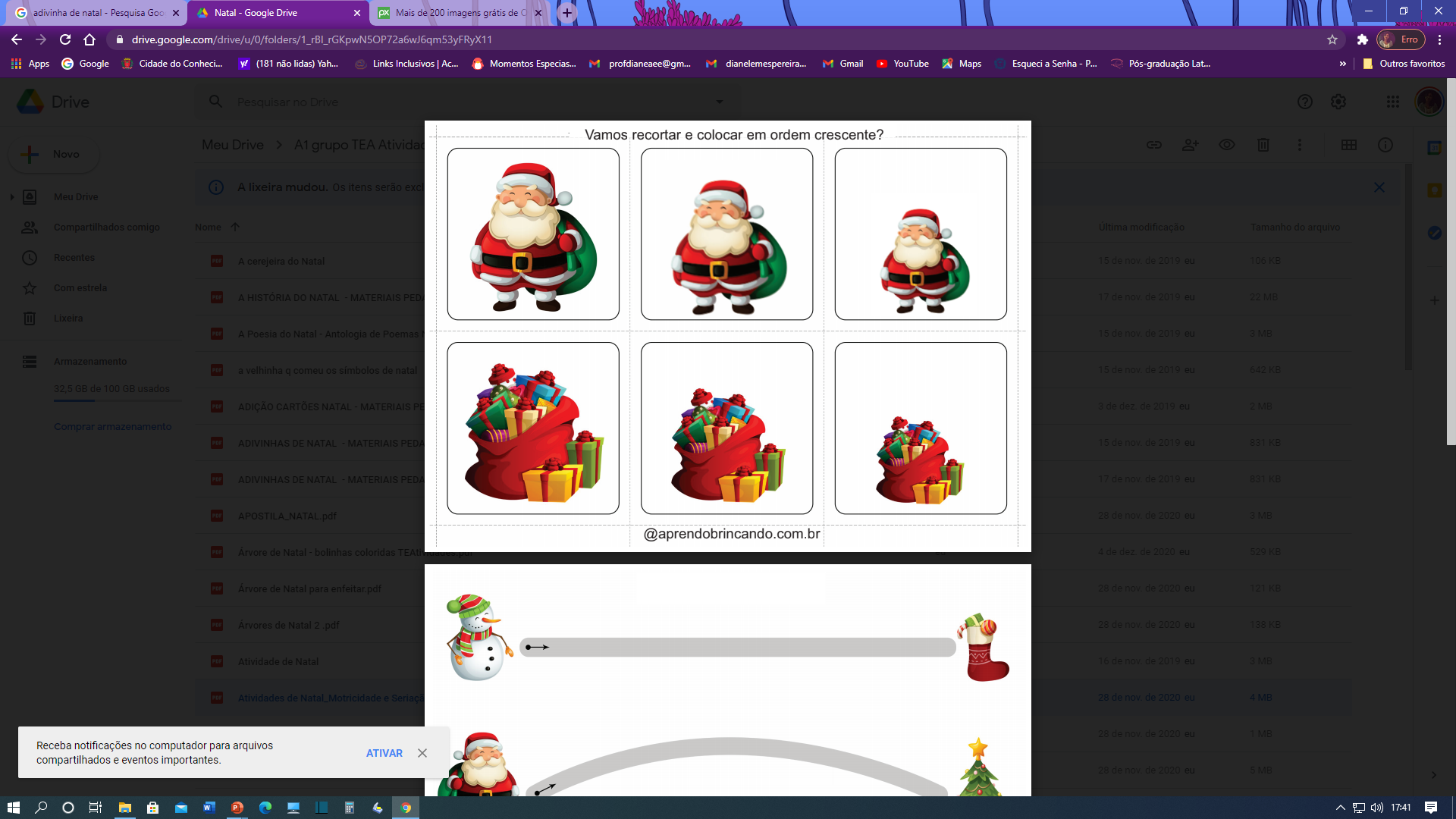 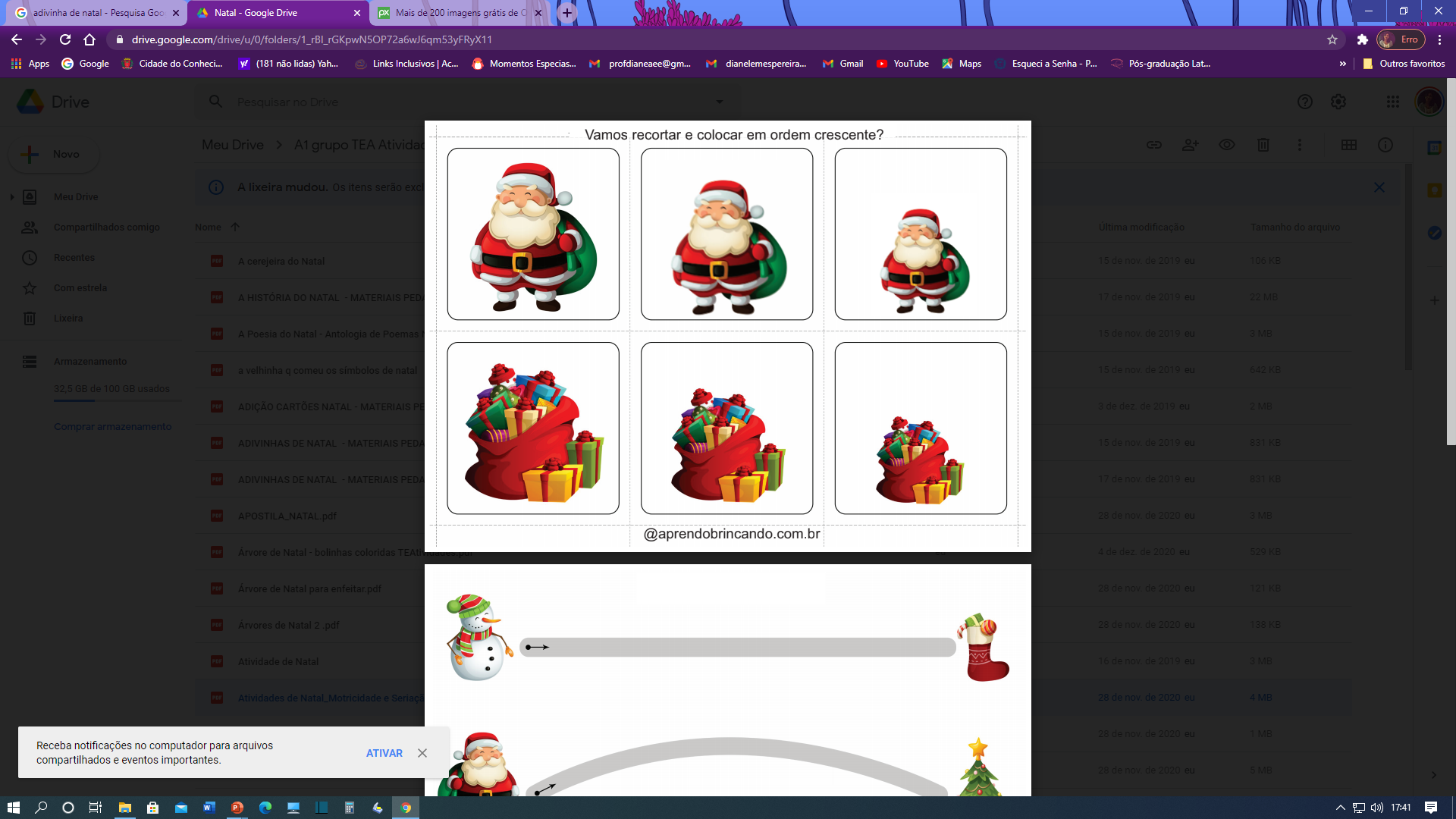 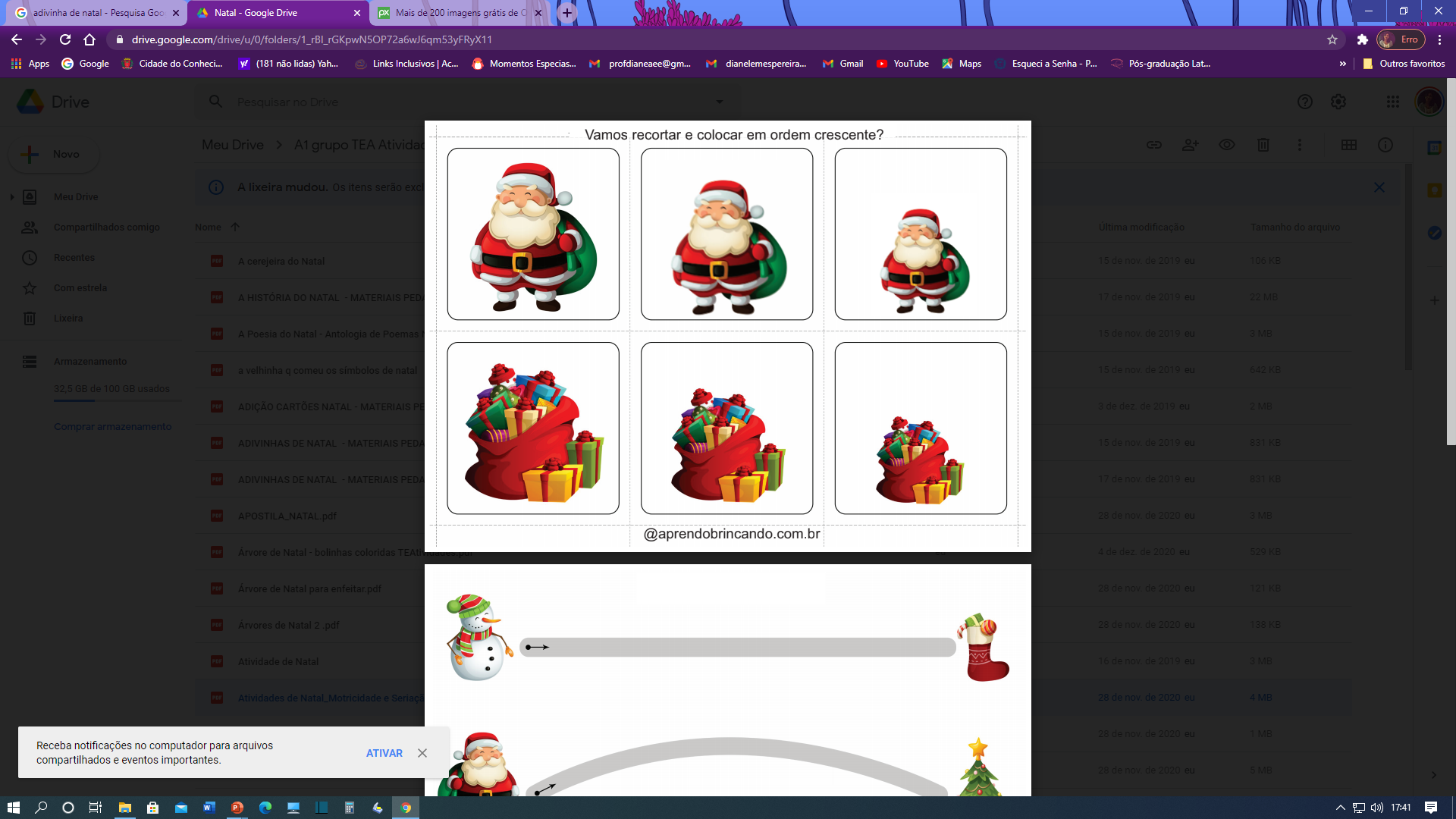 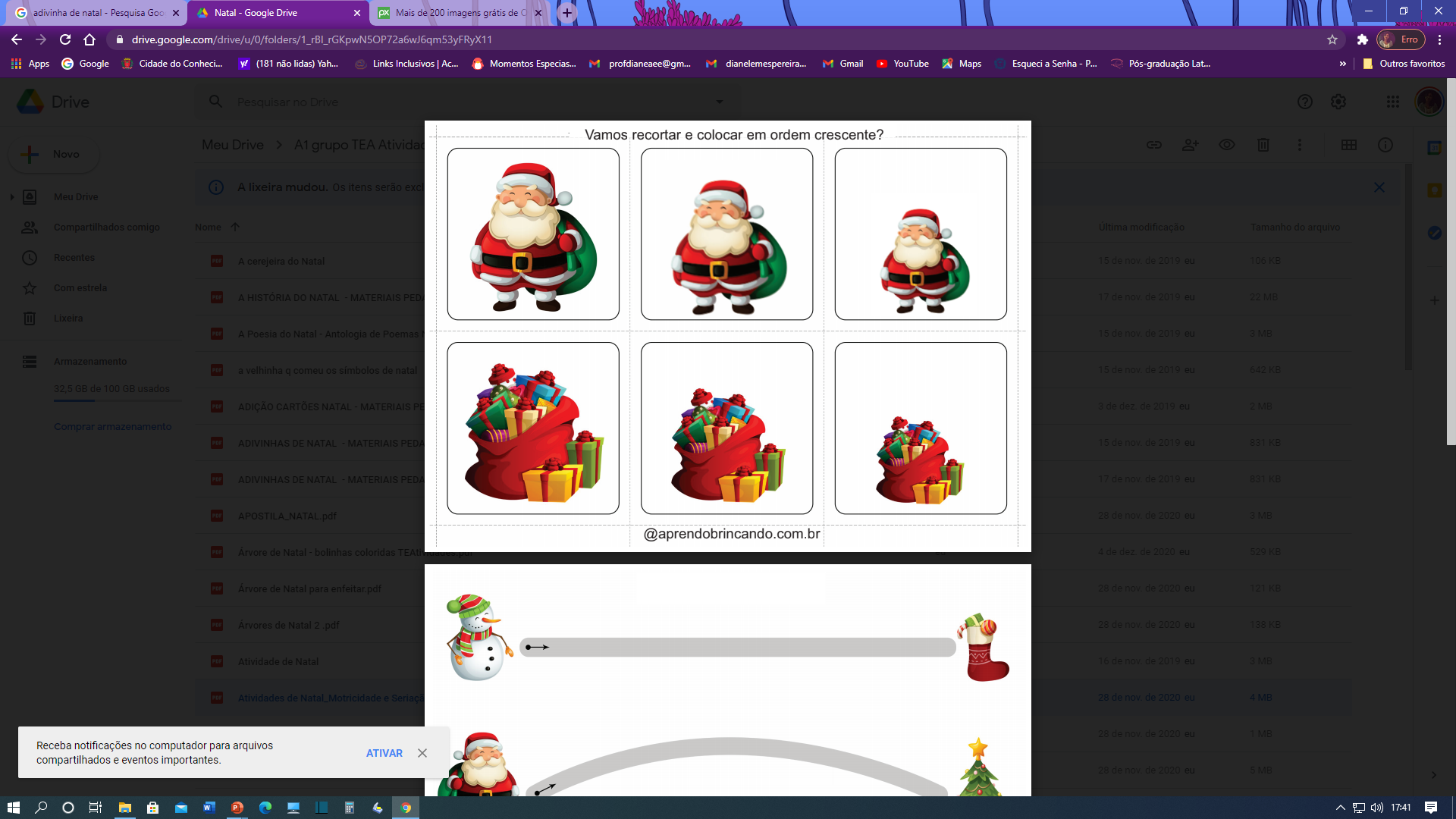 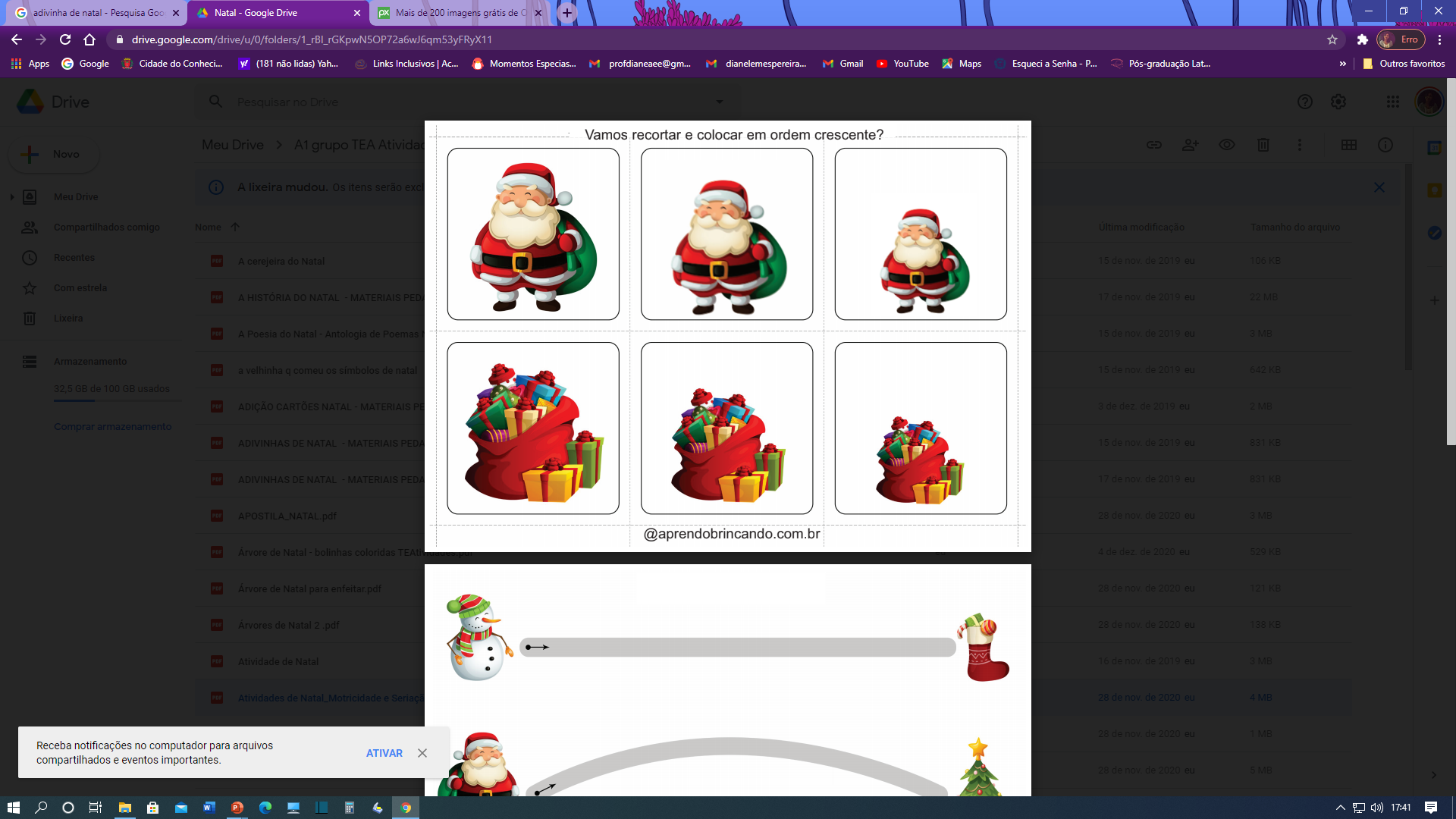 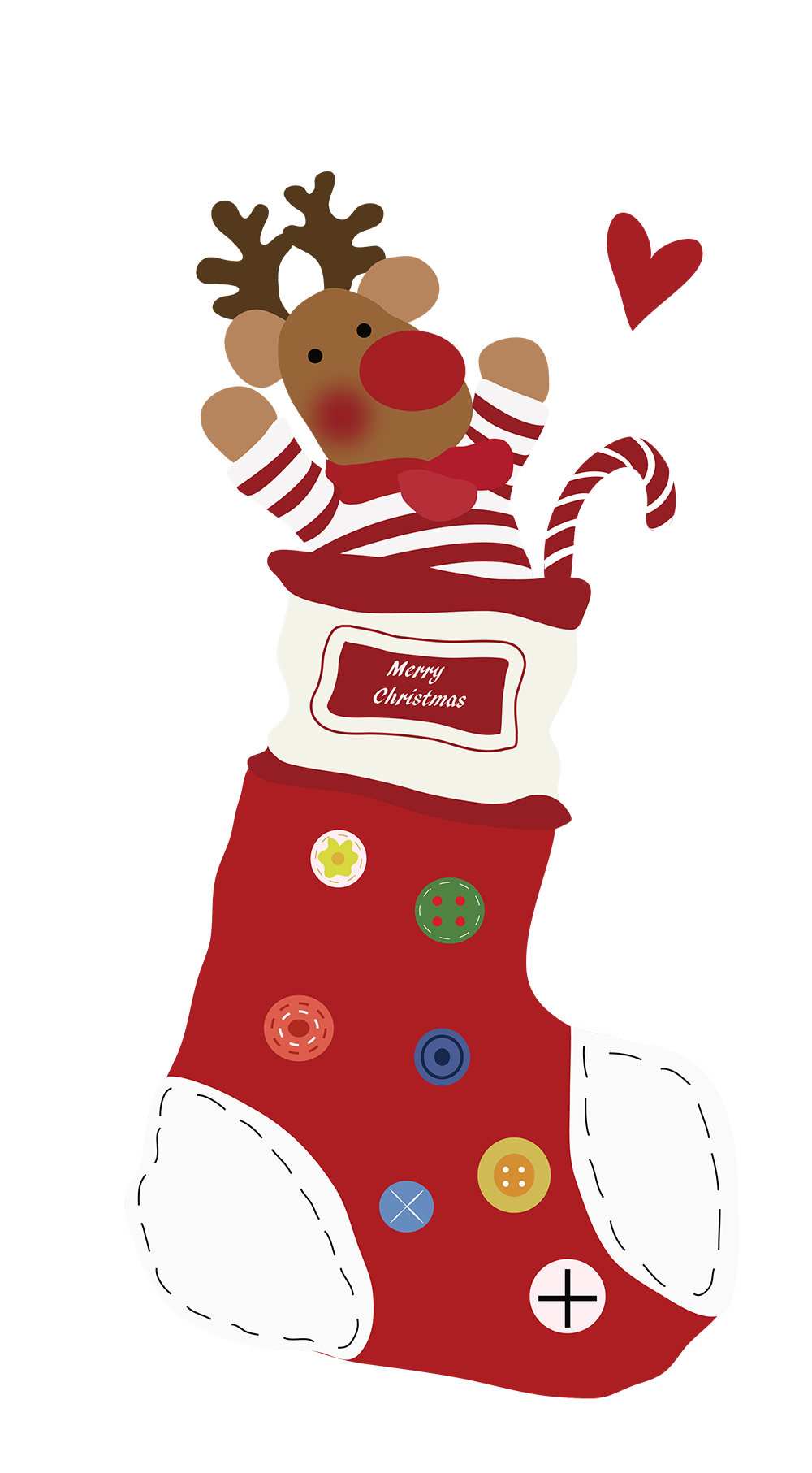 A
B
C
AEE/ PROF. DIANE MARLI
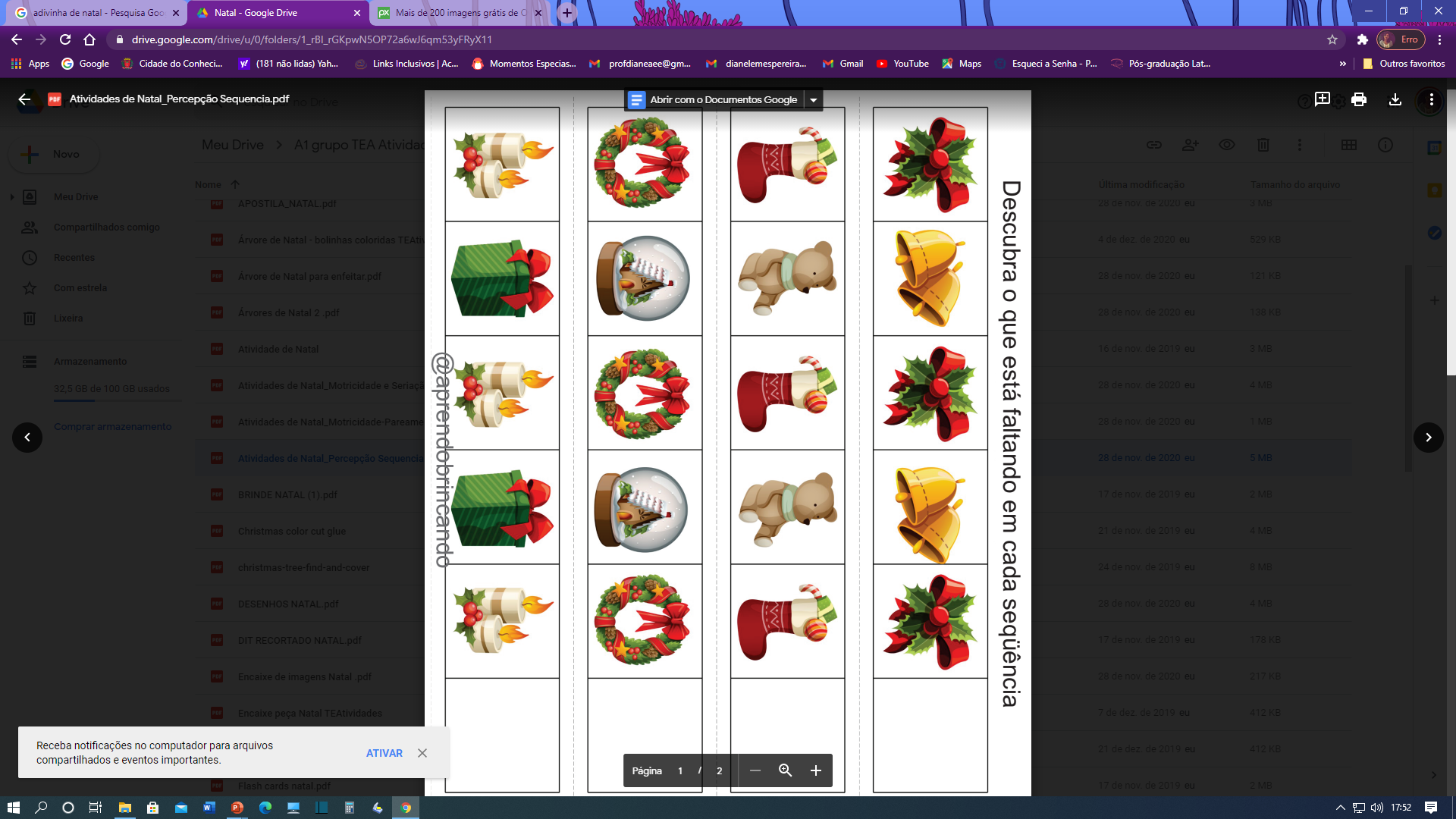 SEQUÊNCIA
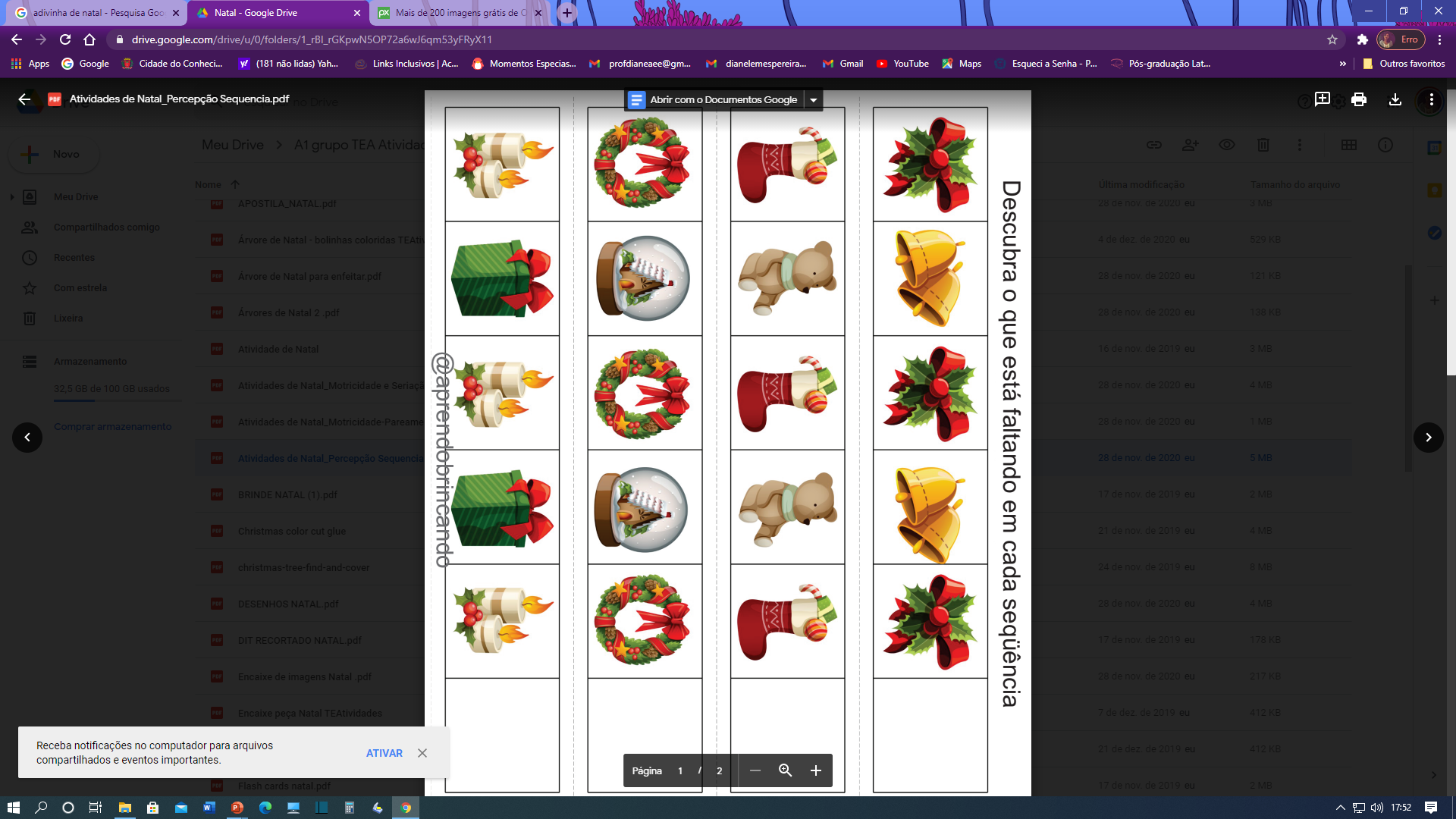 1
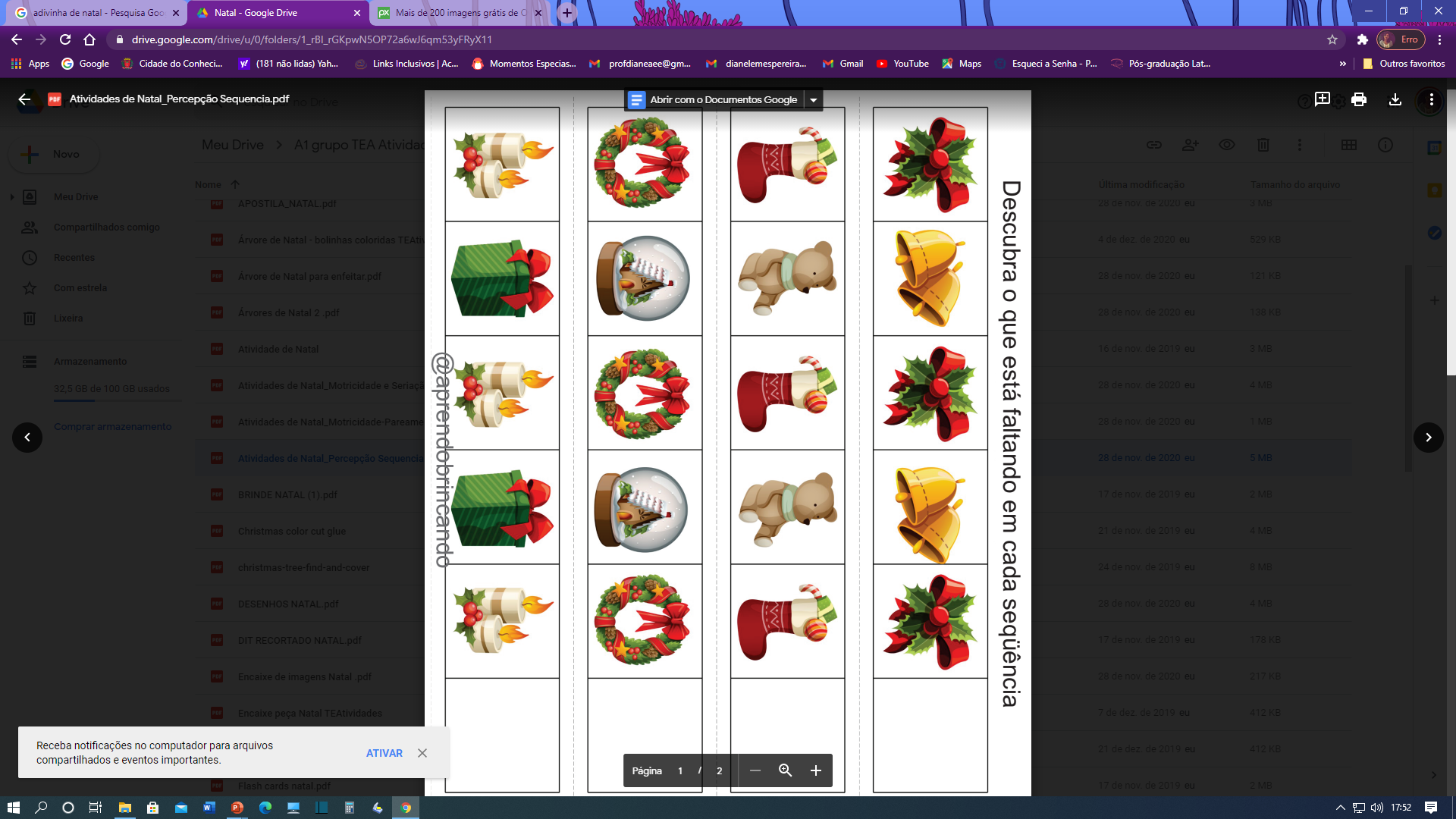 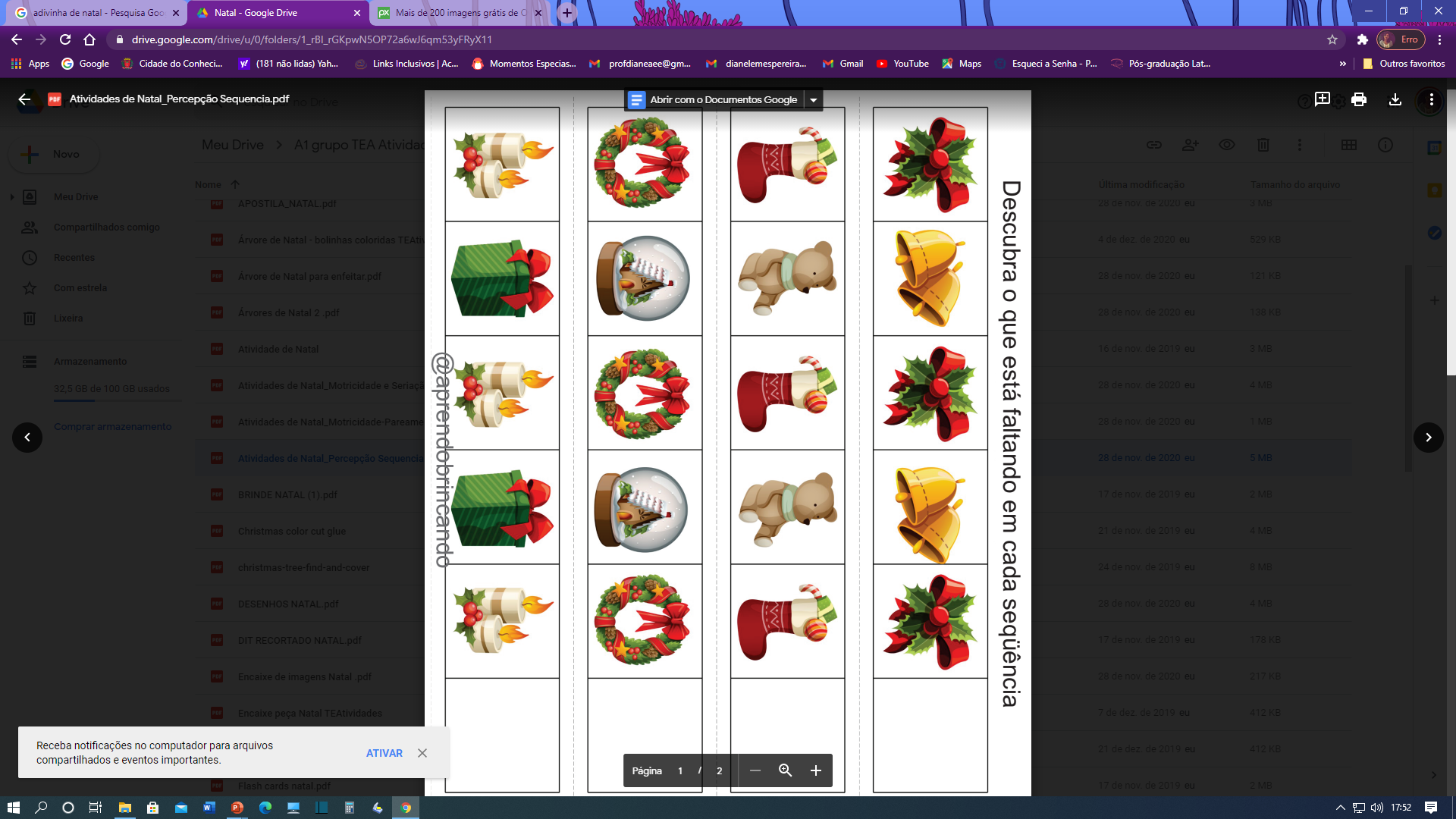 2
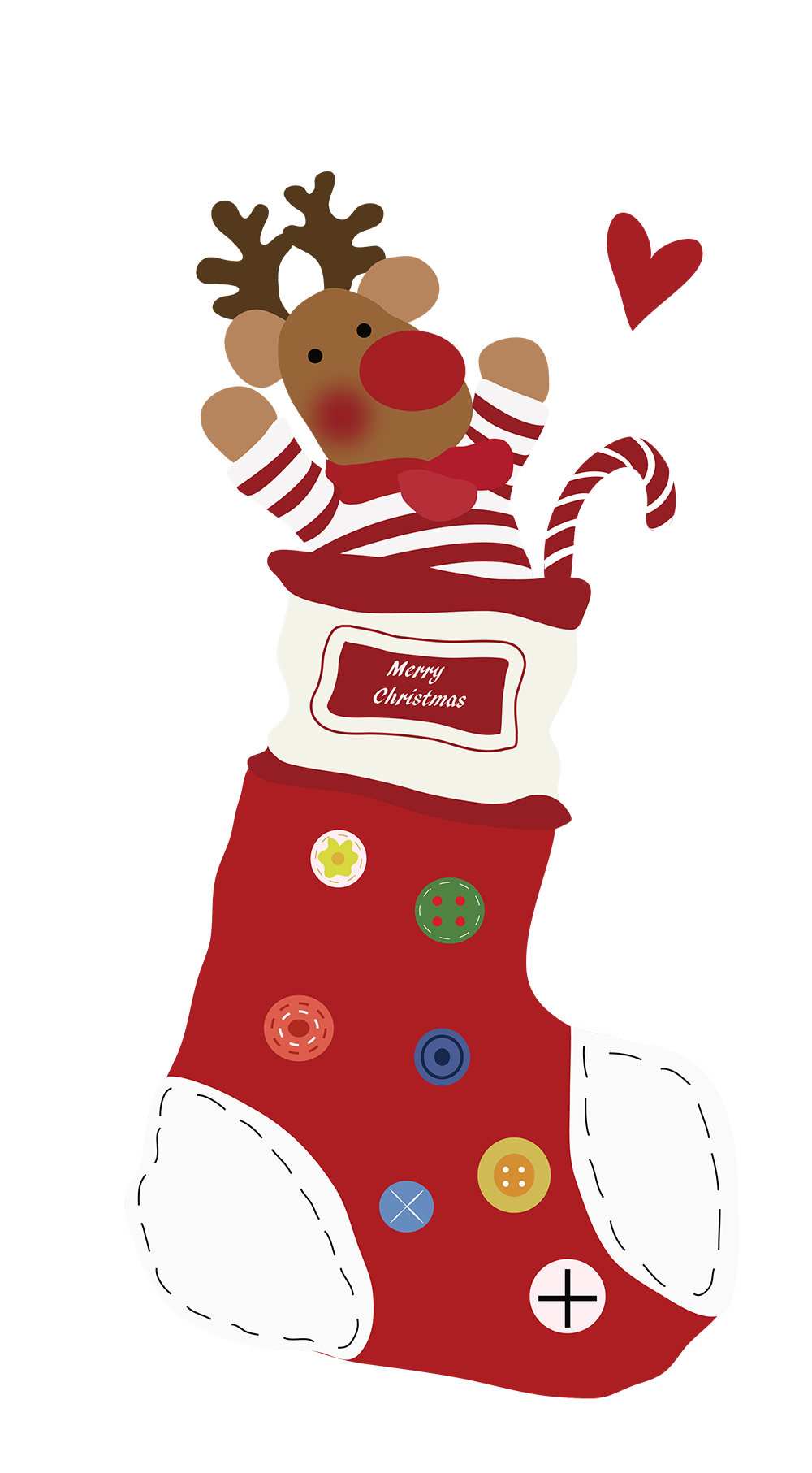 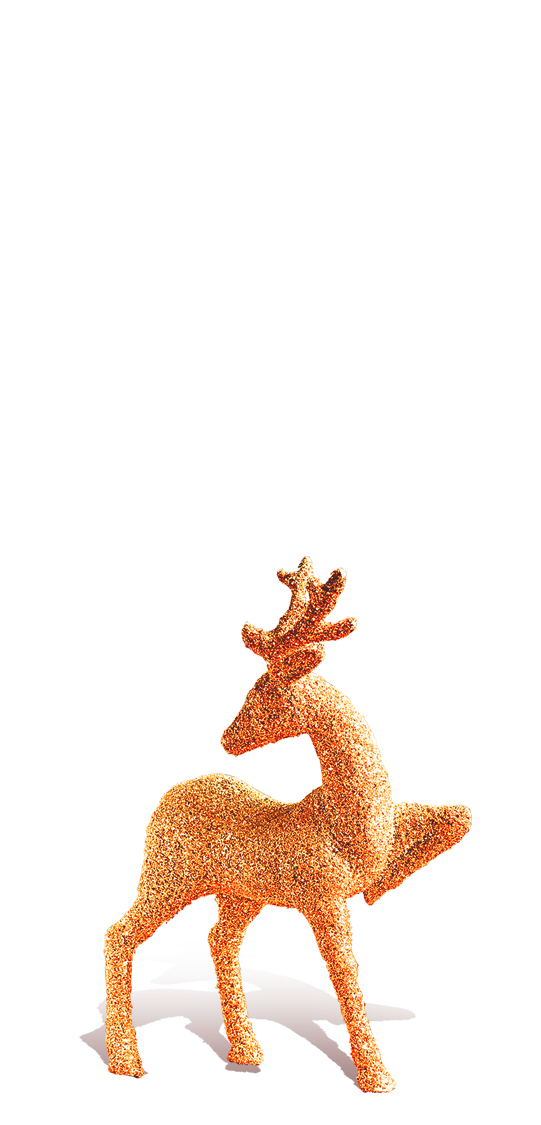 AEE/ PROF. DIANE MARLI
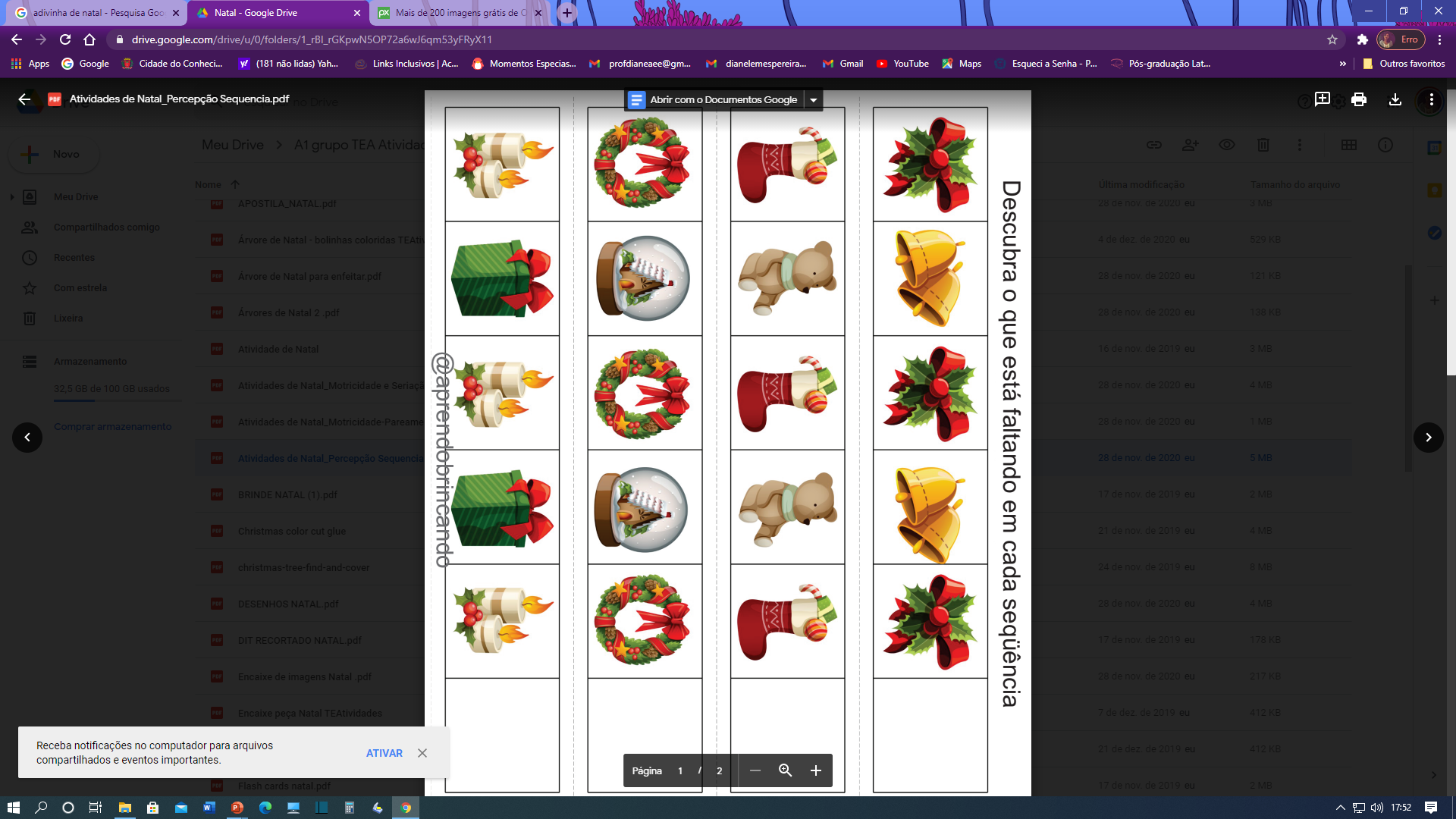 SEQUÊNCIA
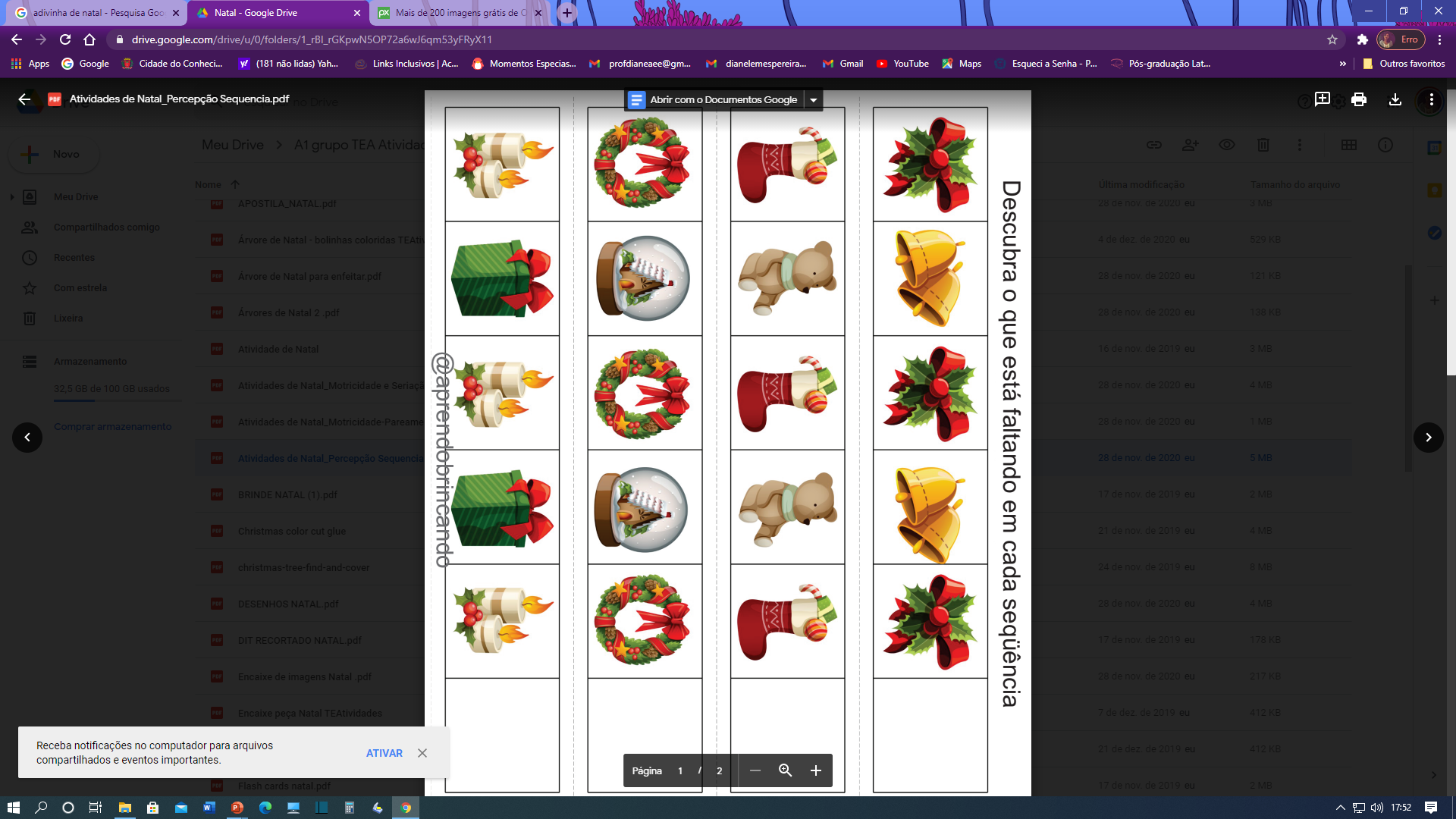 1
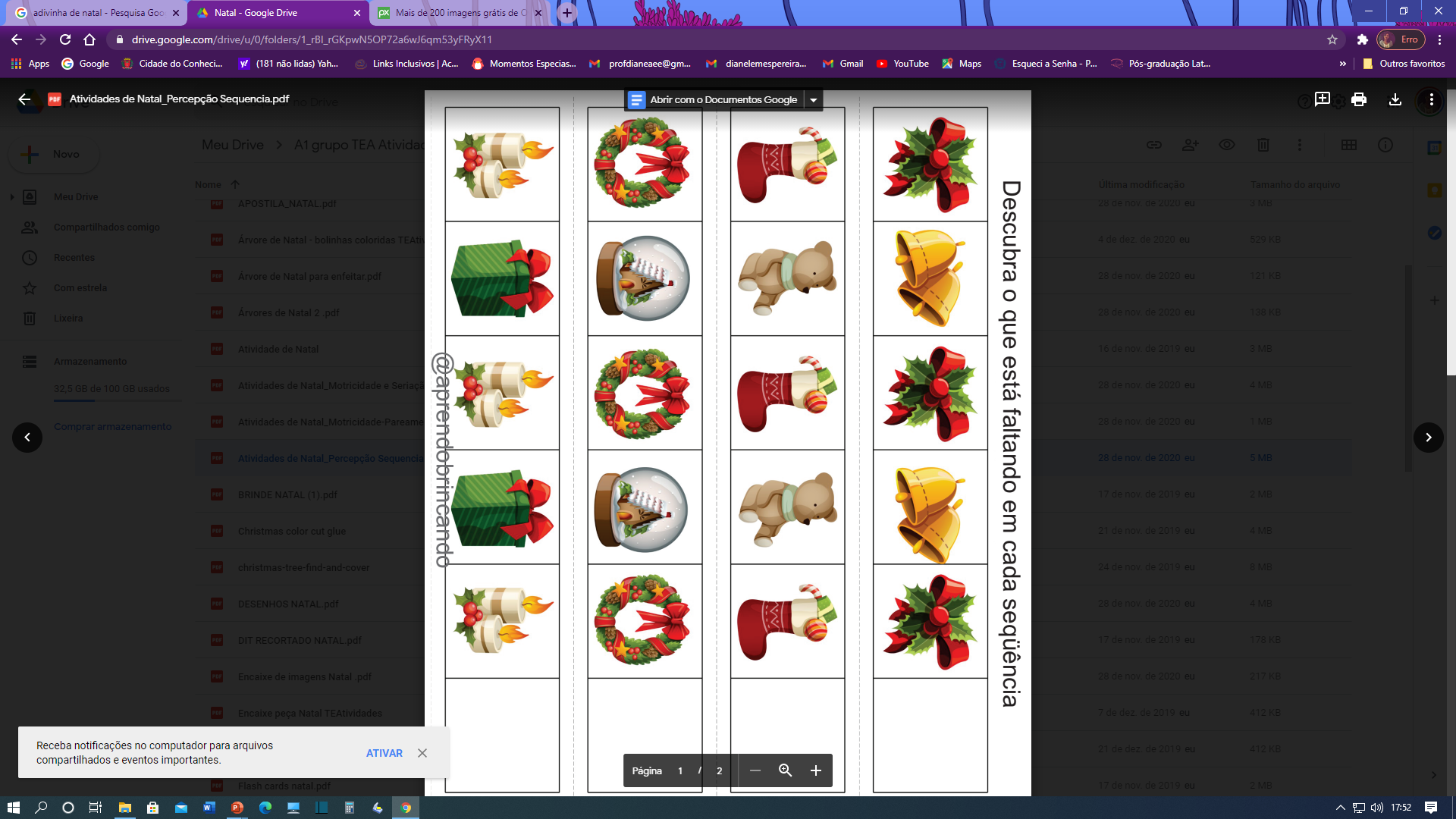 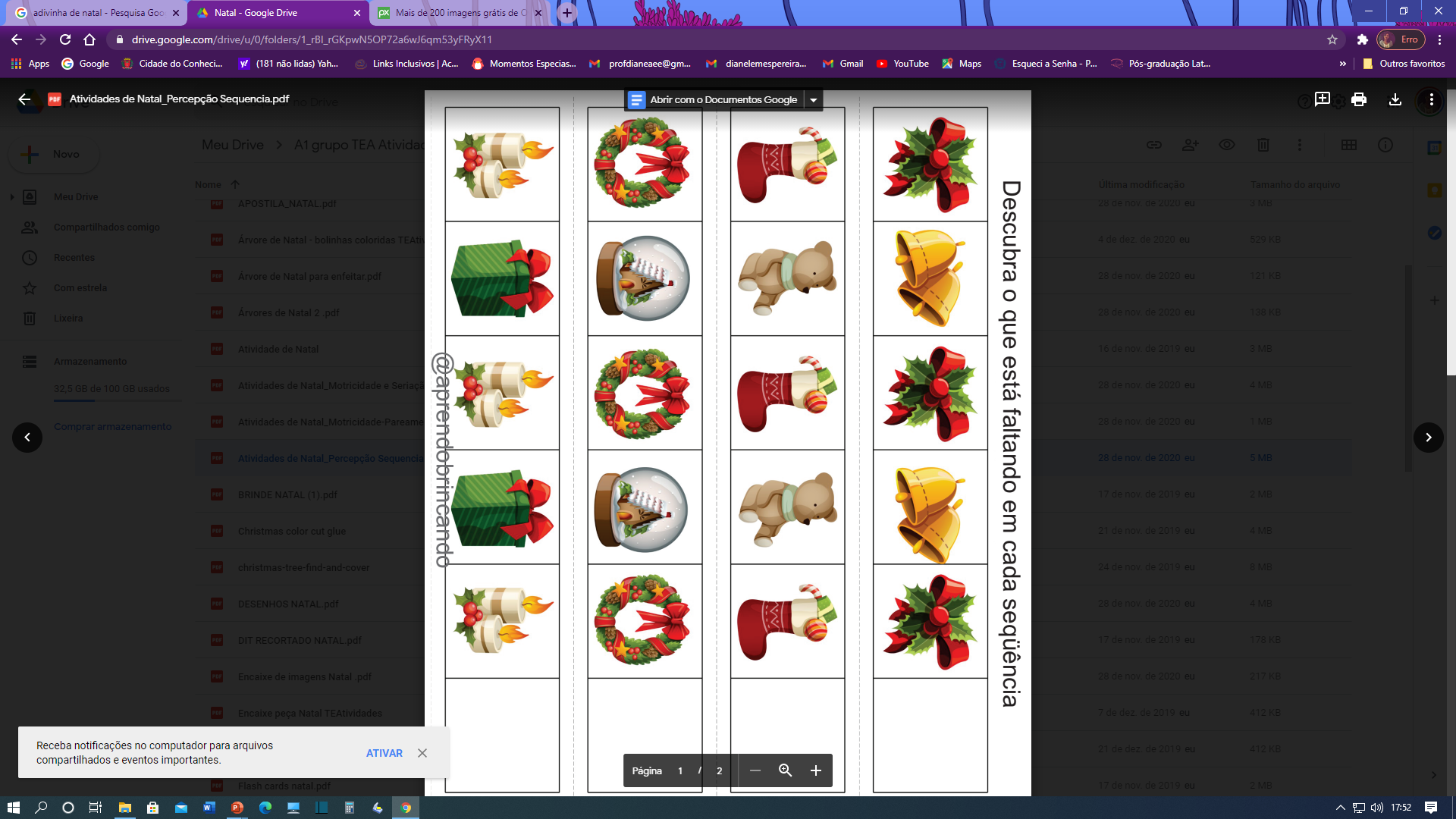 2
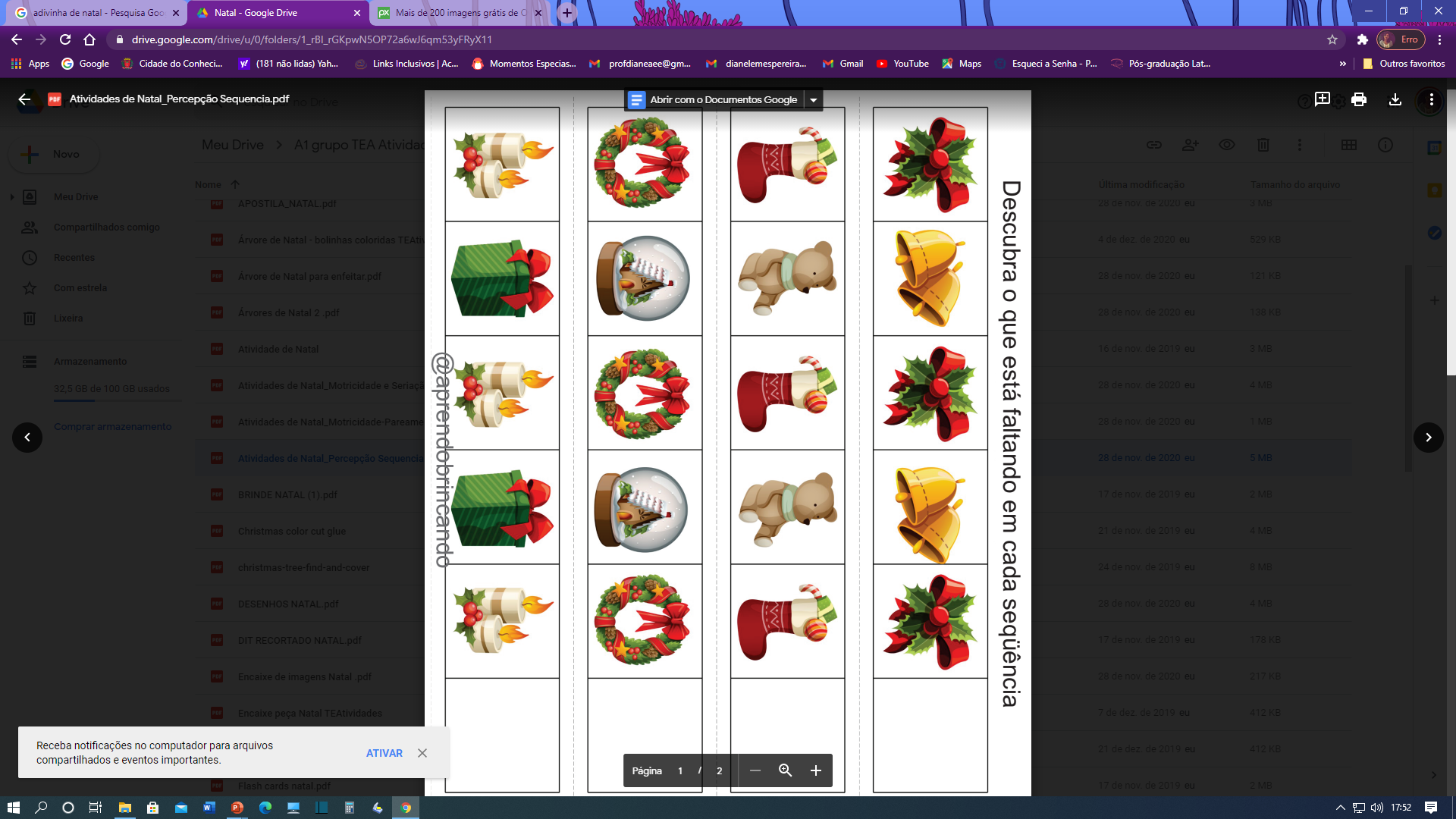 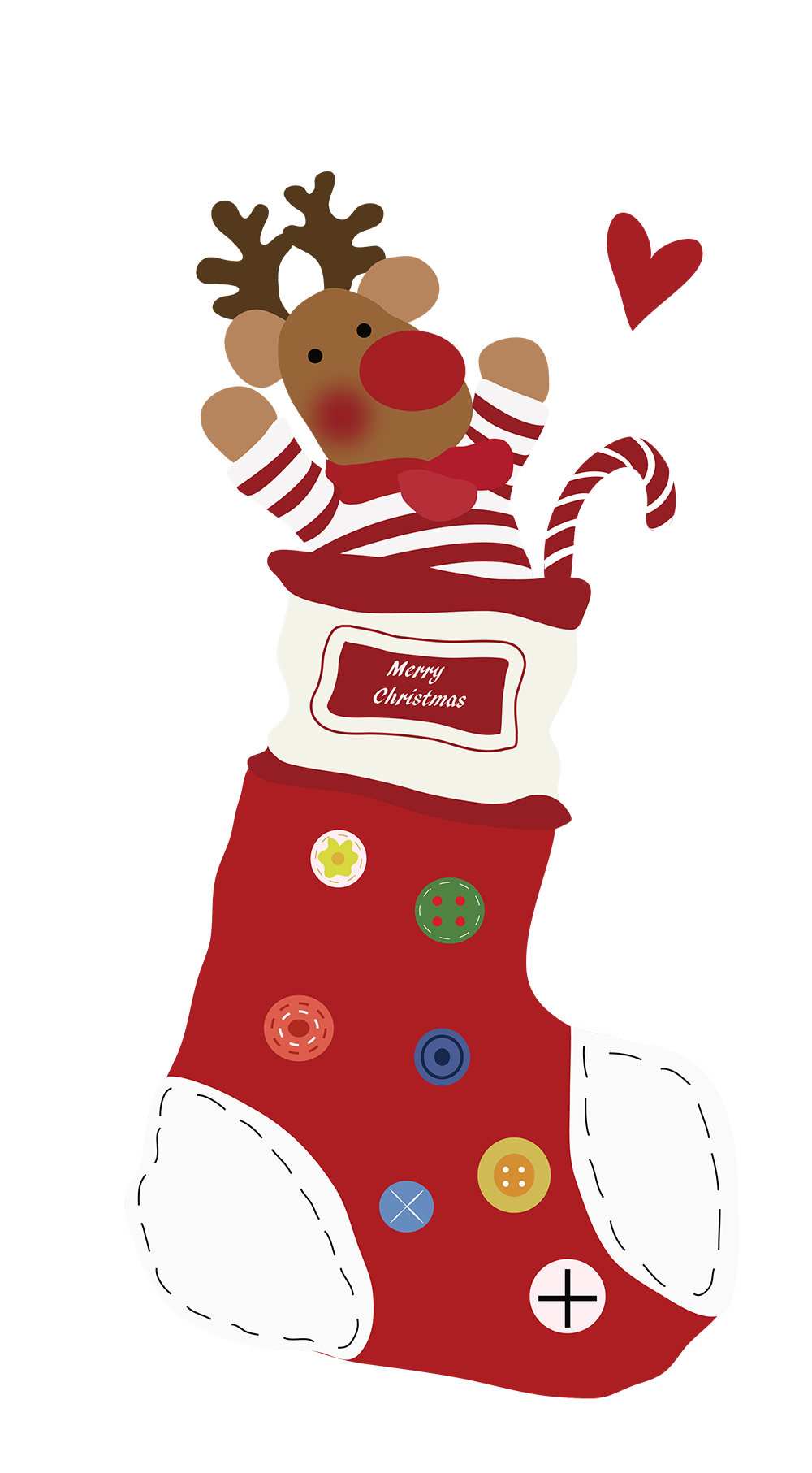 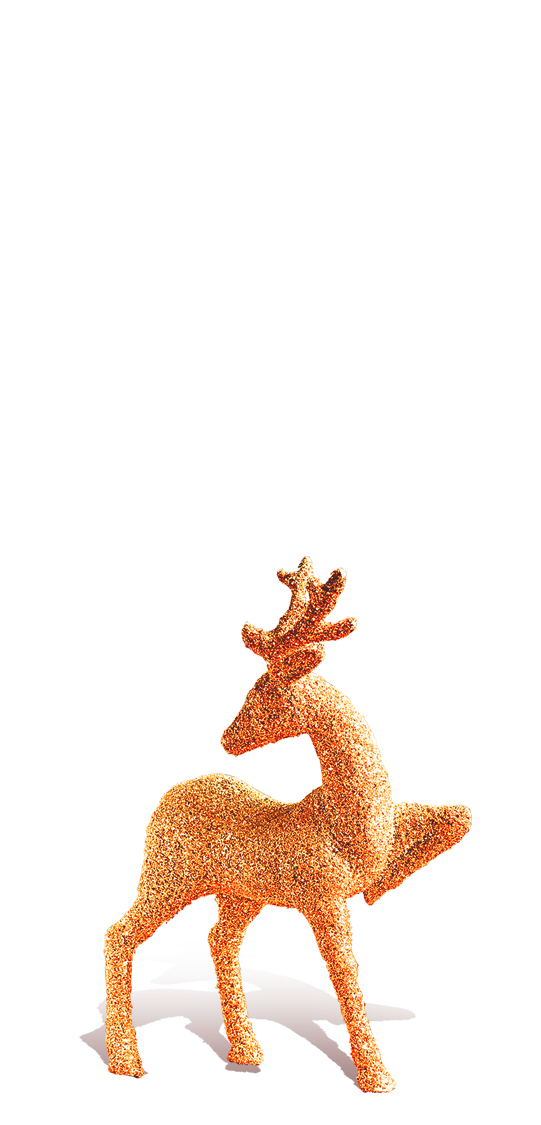 AEE/ PROF. DIANE MARLI
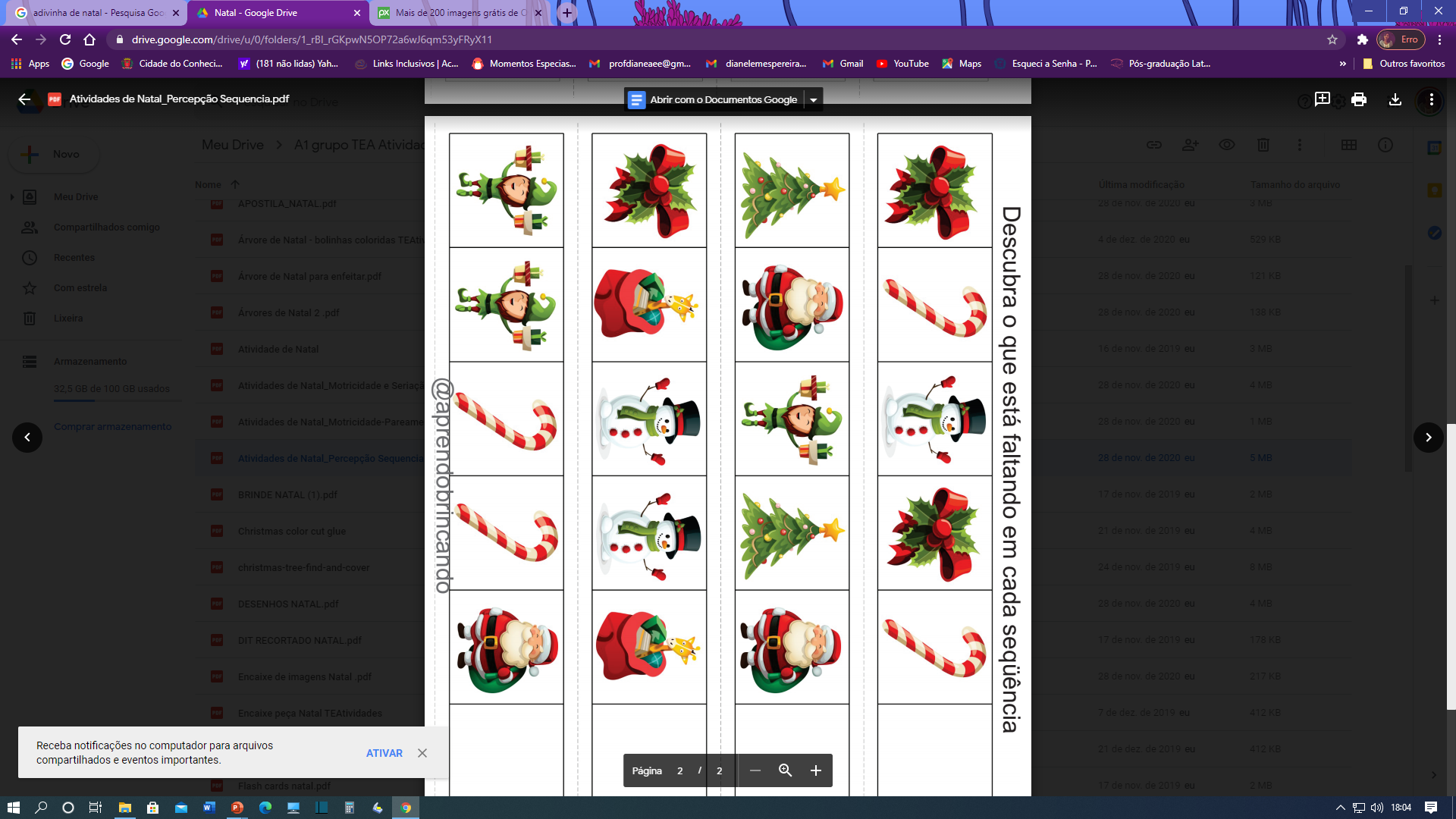 SEQUÊNCIA
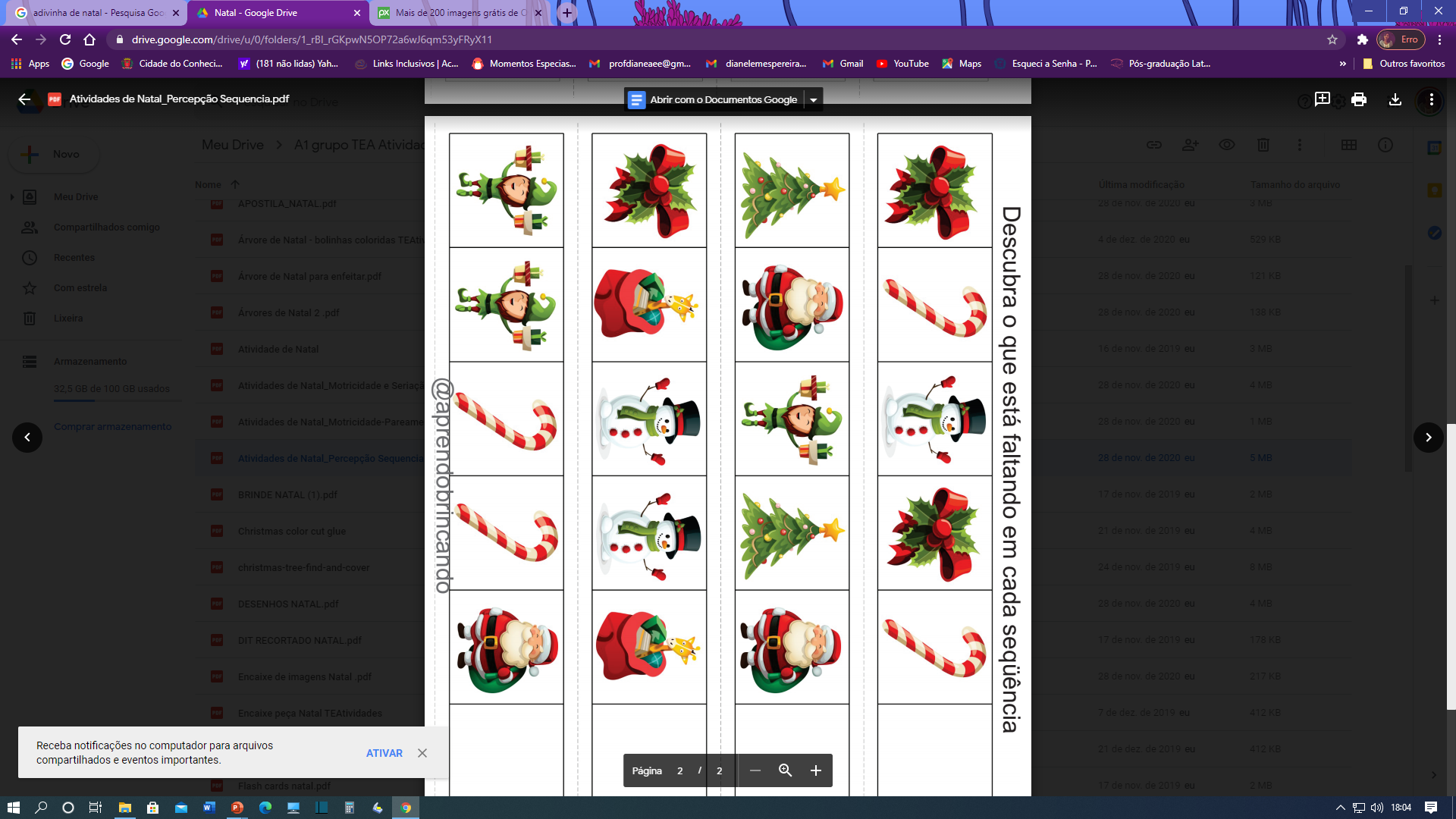 1
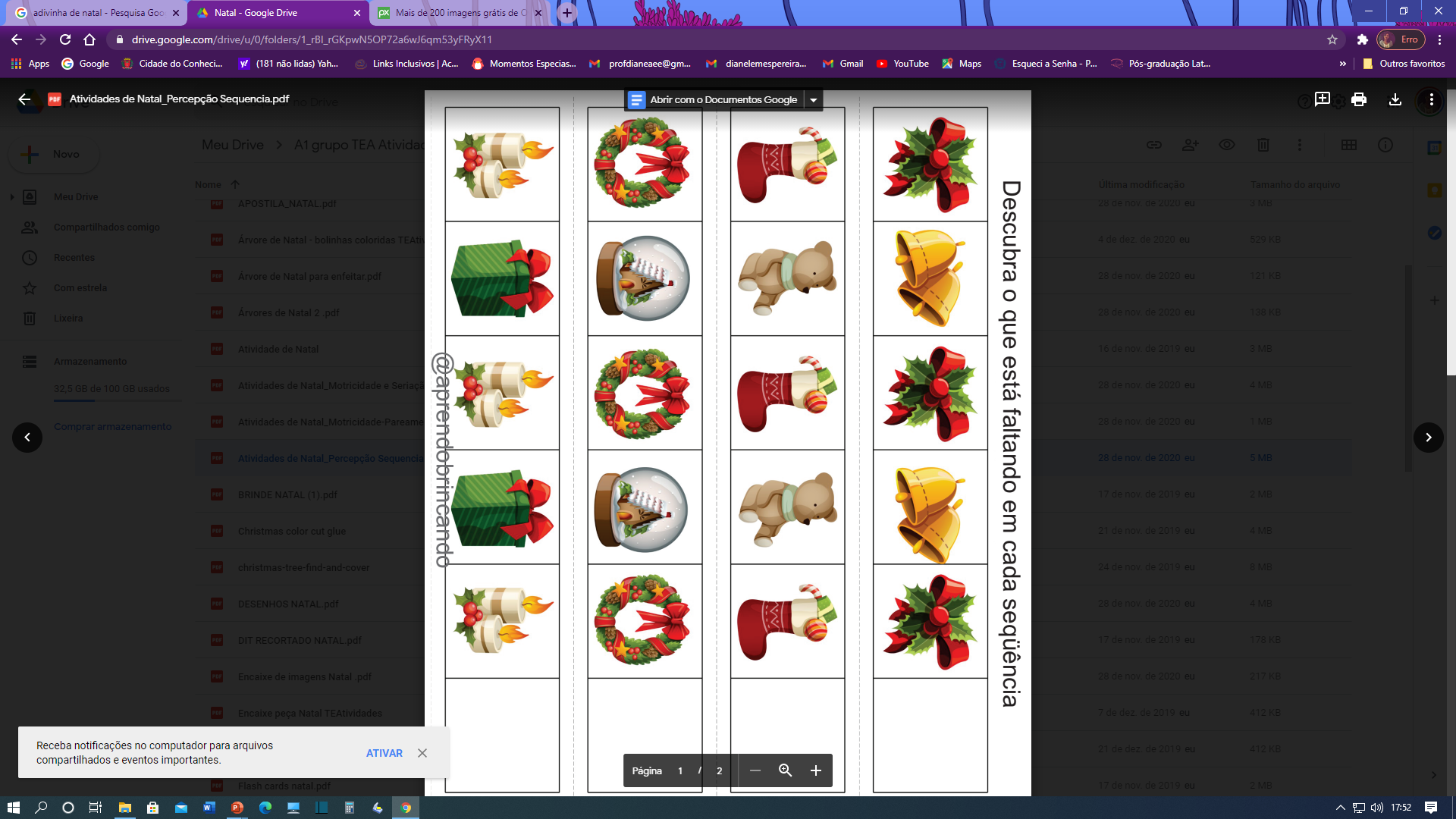 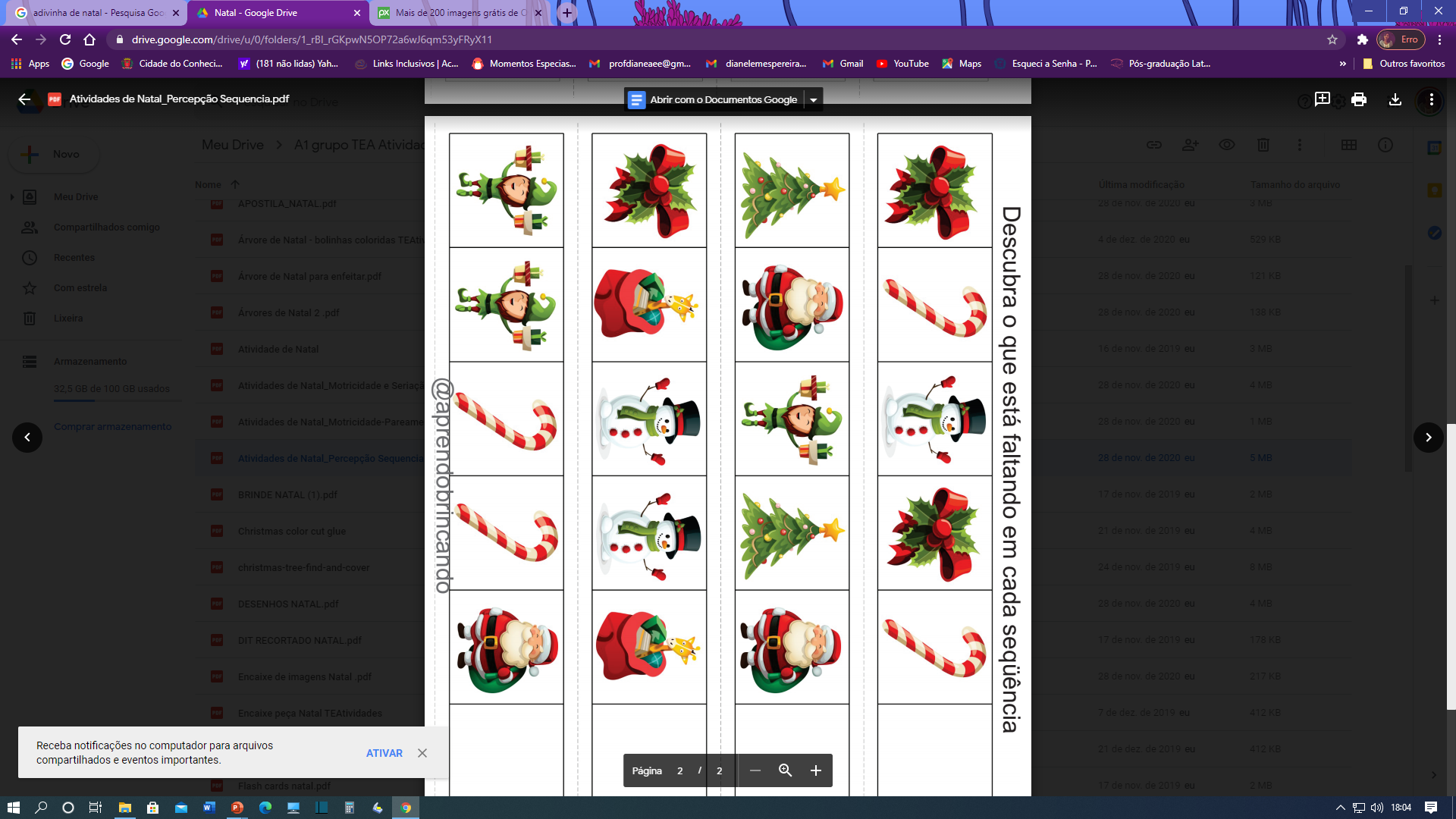 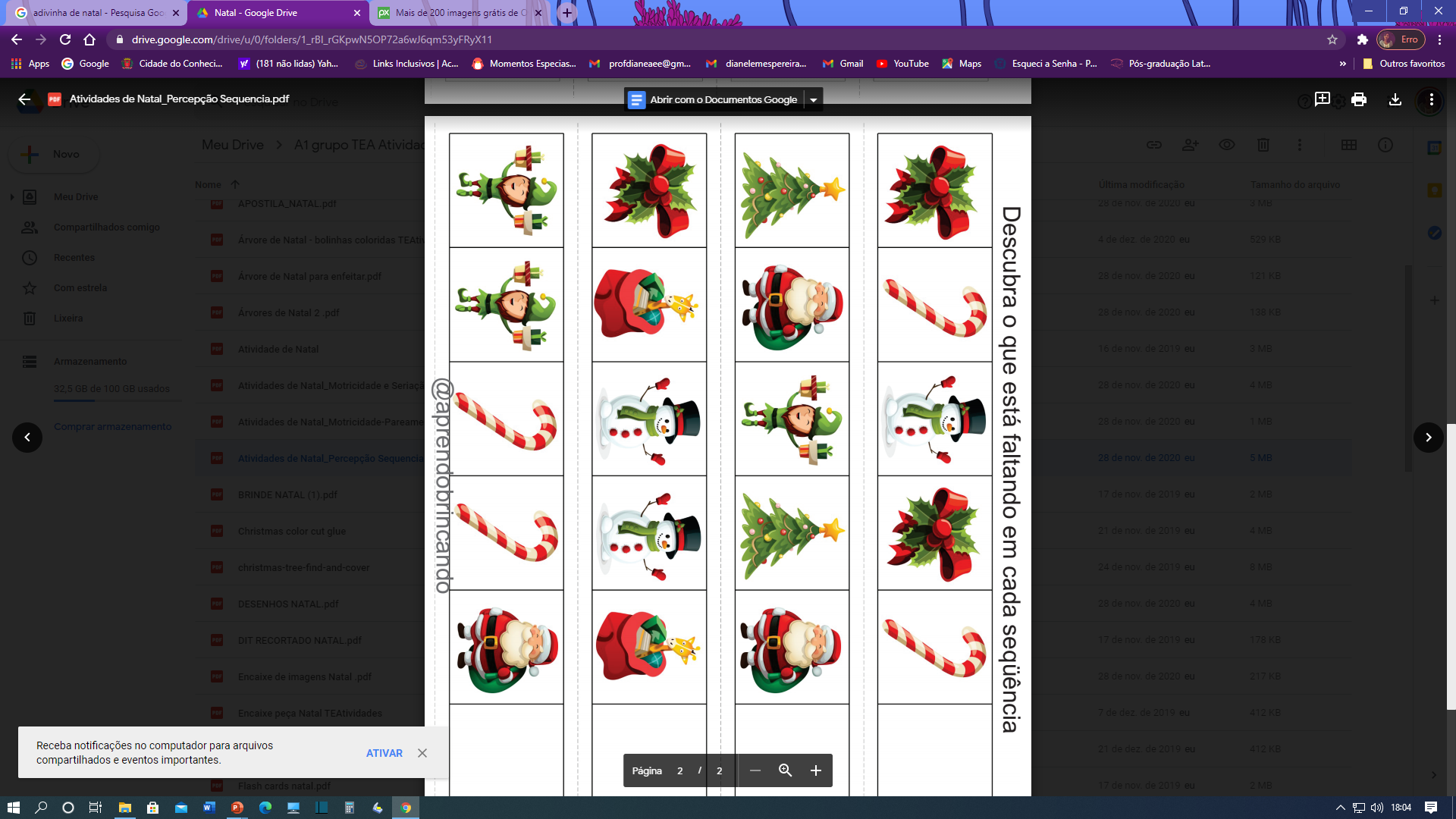 2
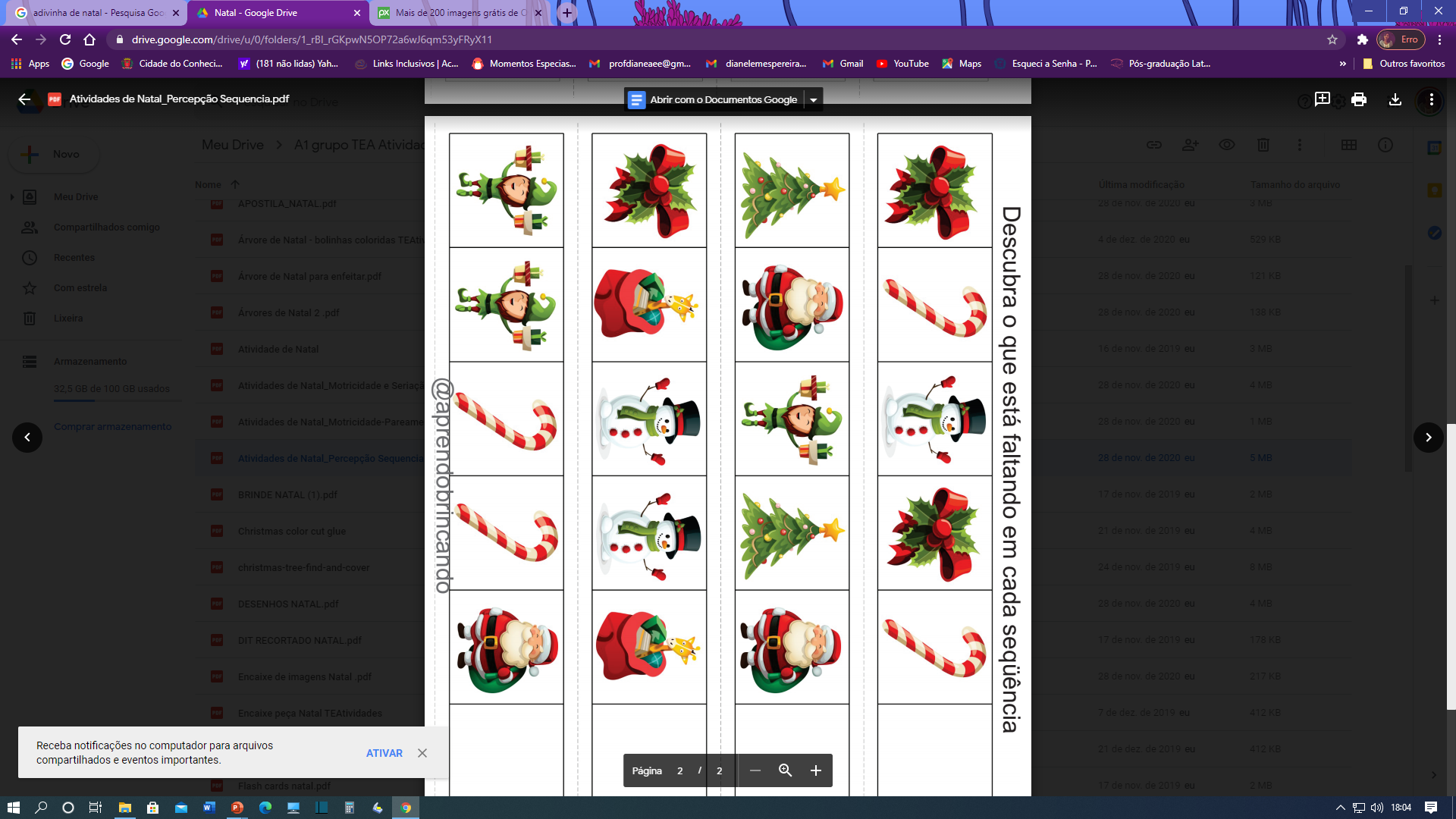 3
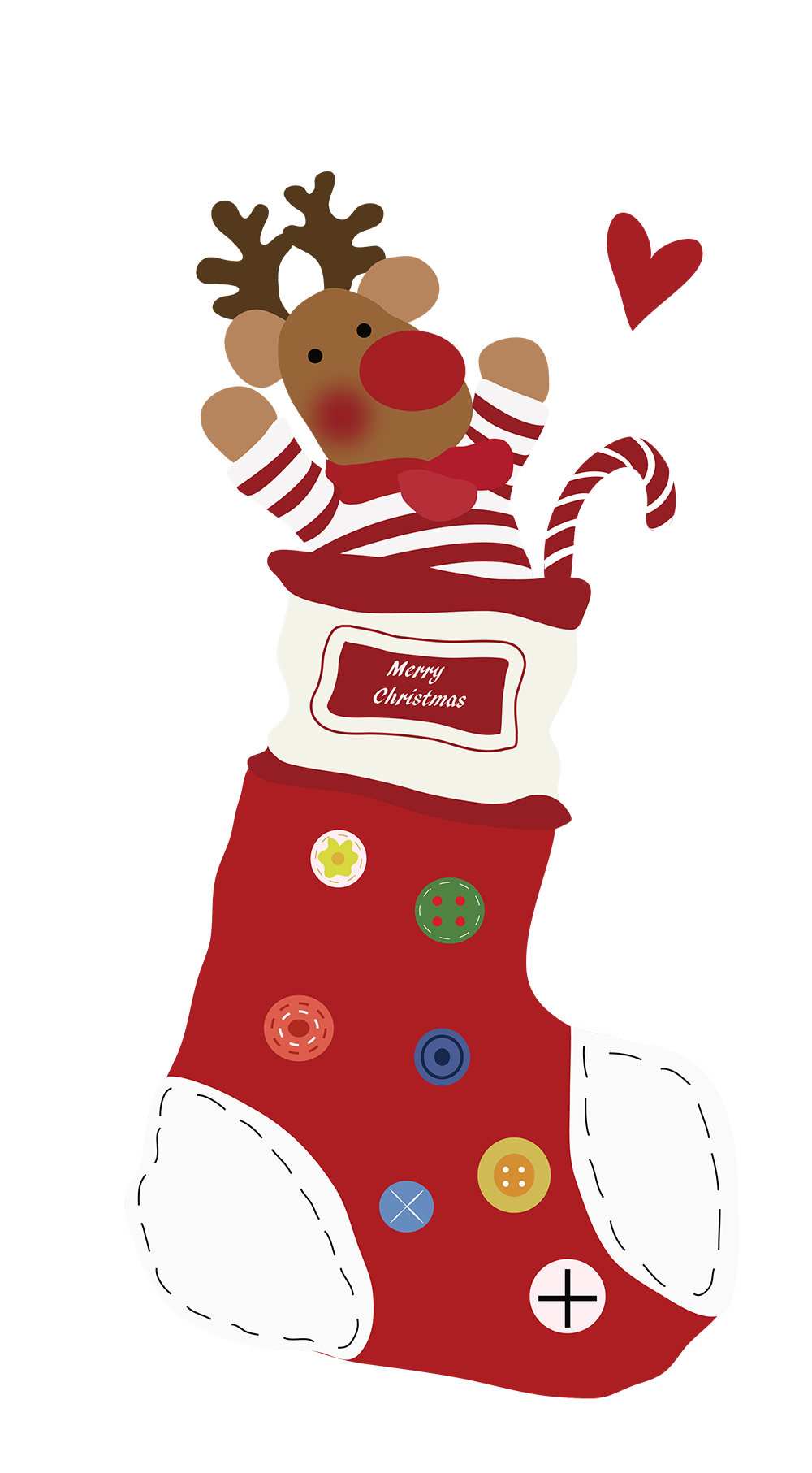 AEE/ PROF. DIANE MARLI
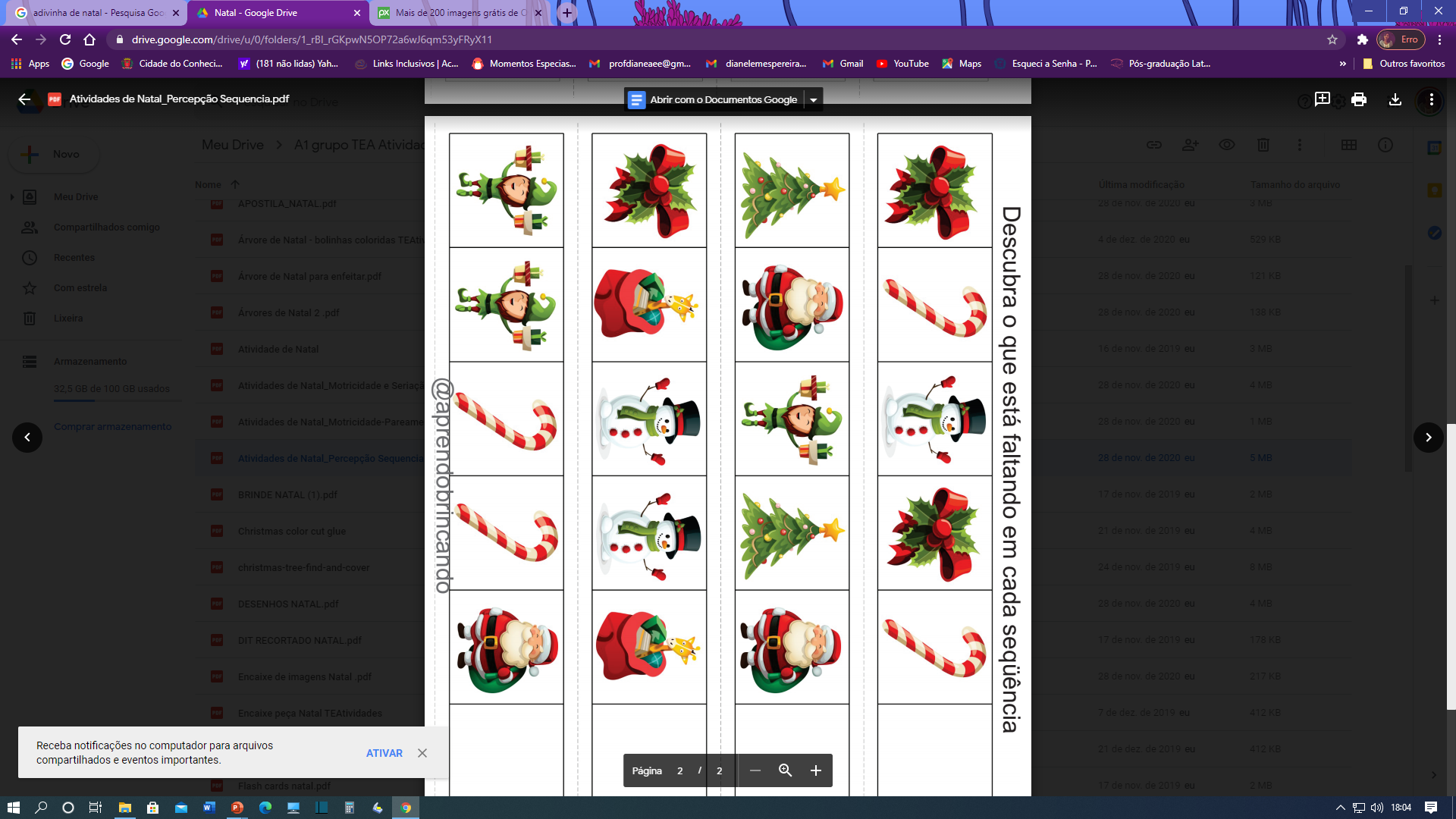 SEQUÊNCIA
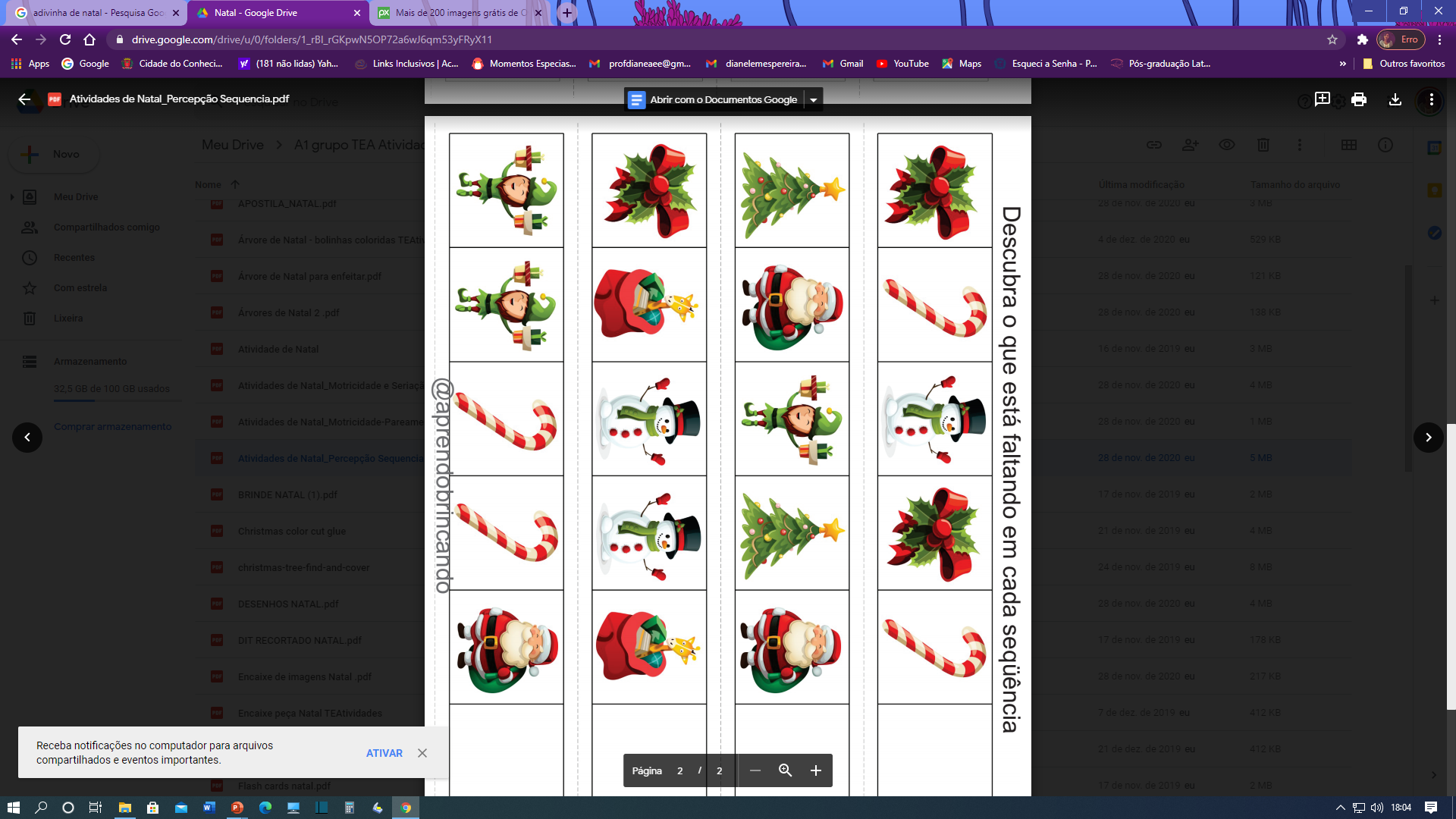 1
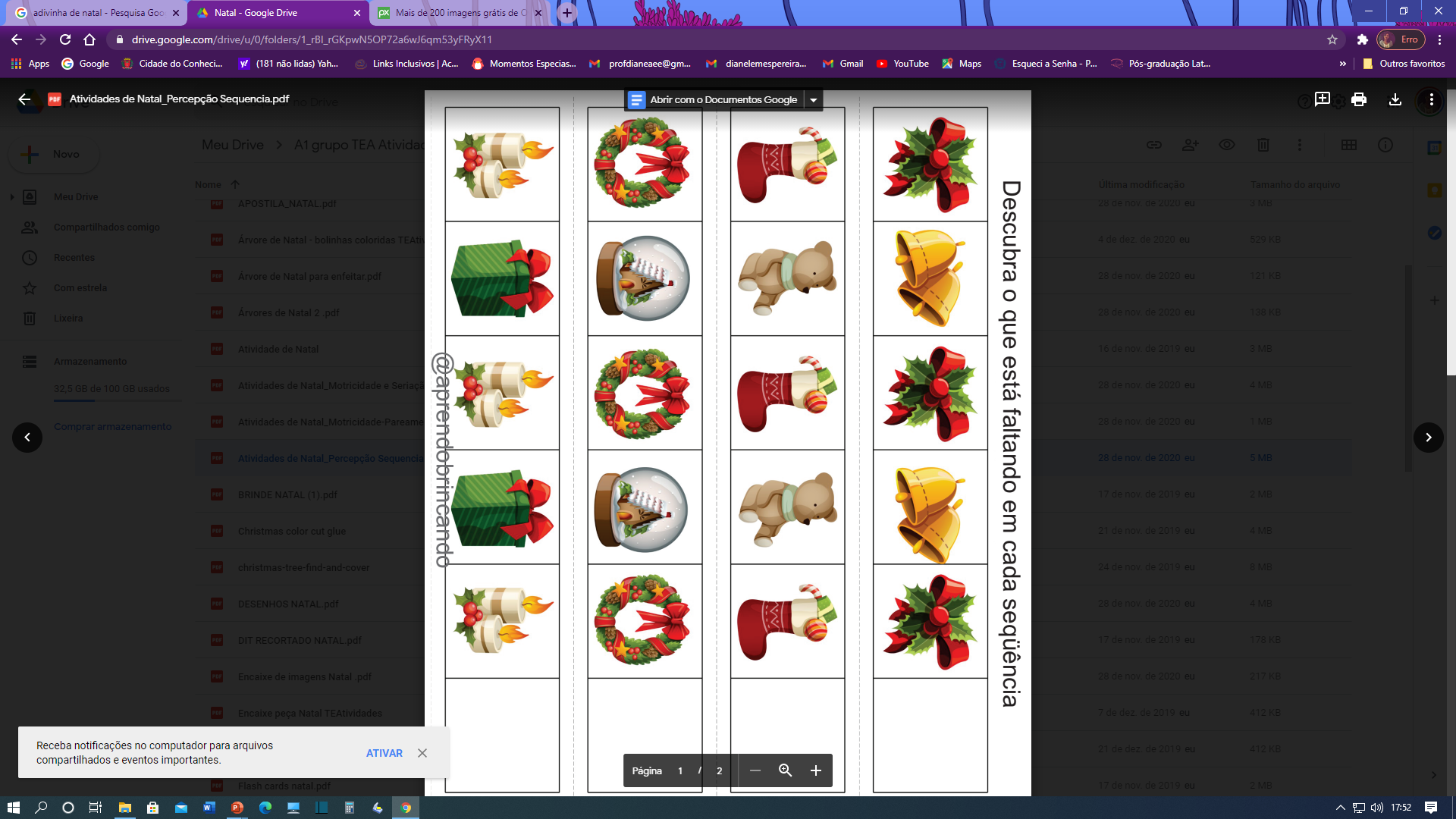 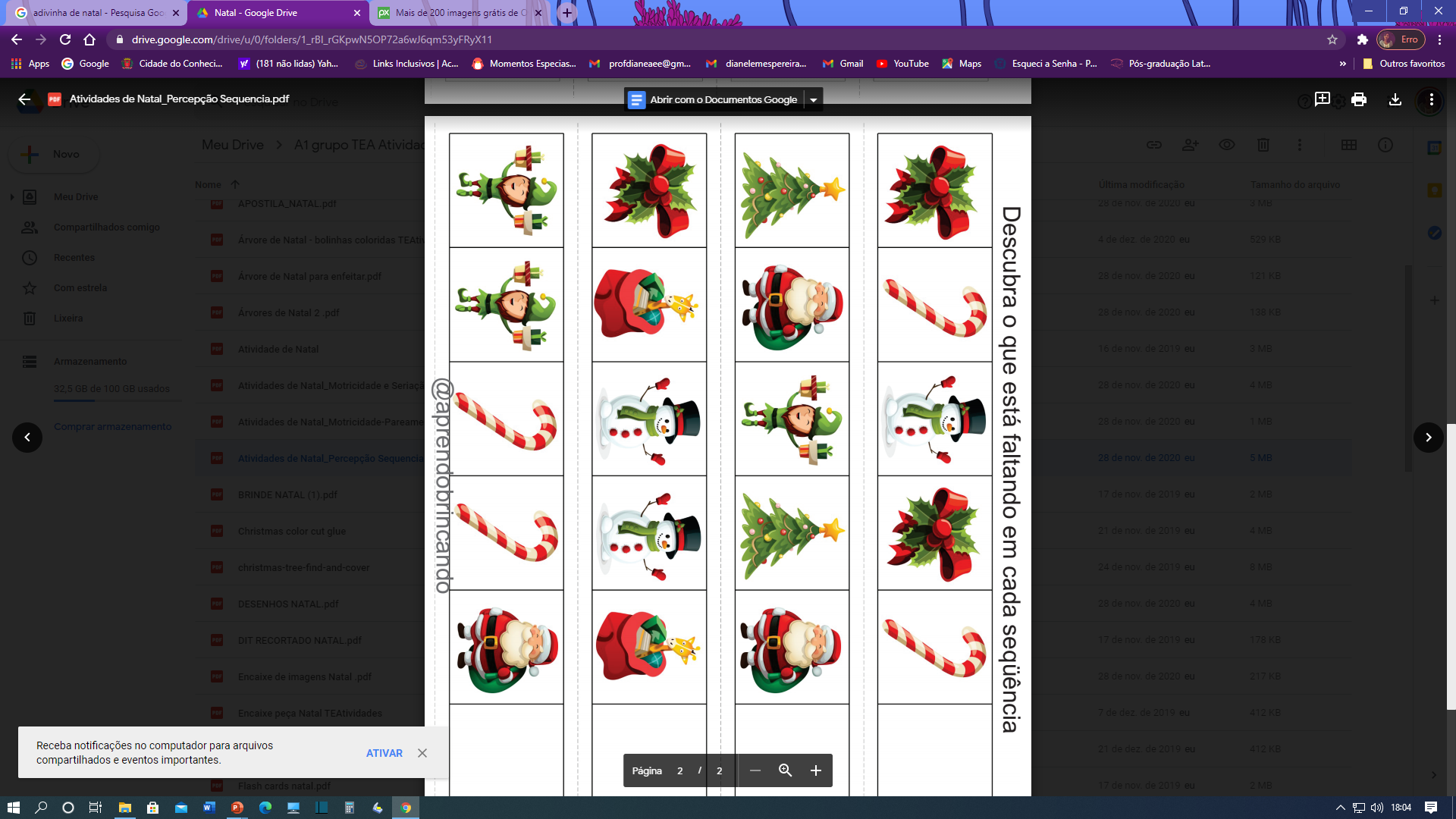 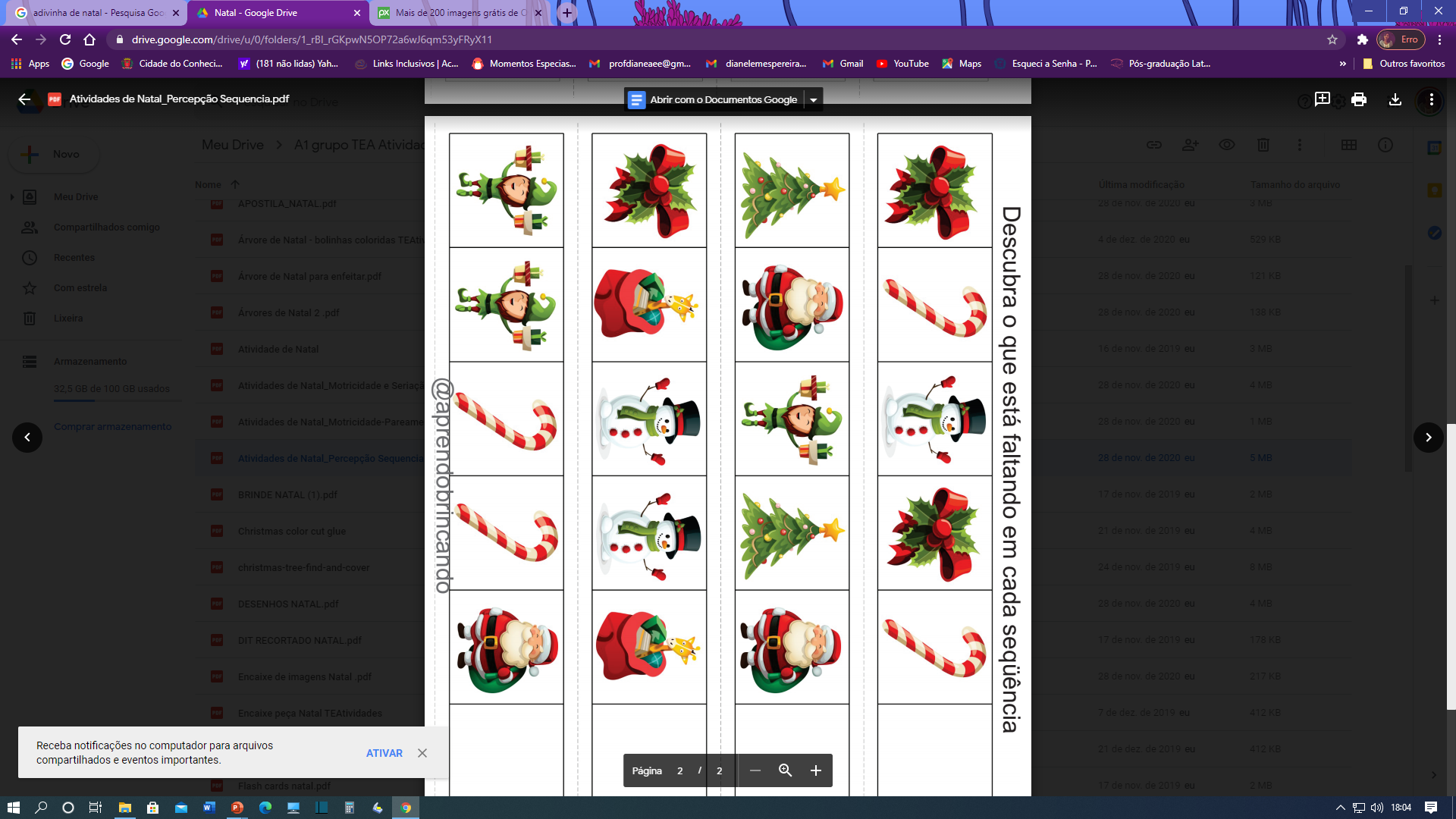 2
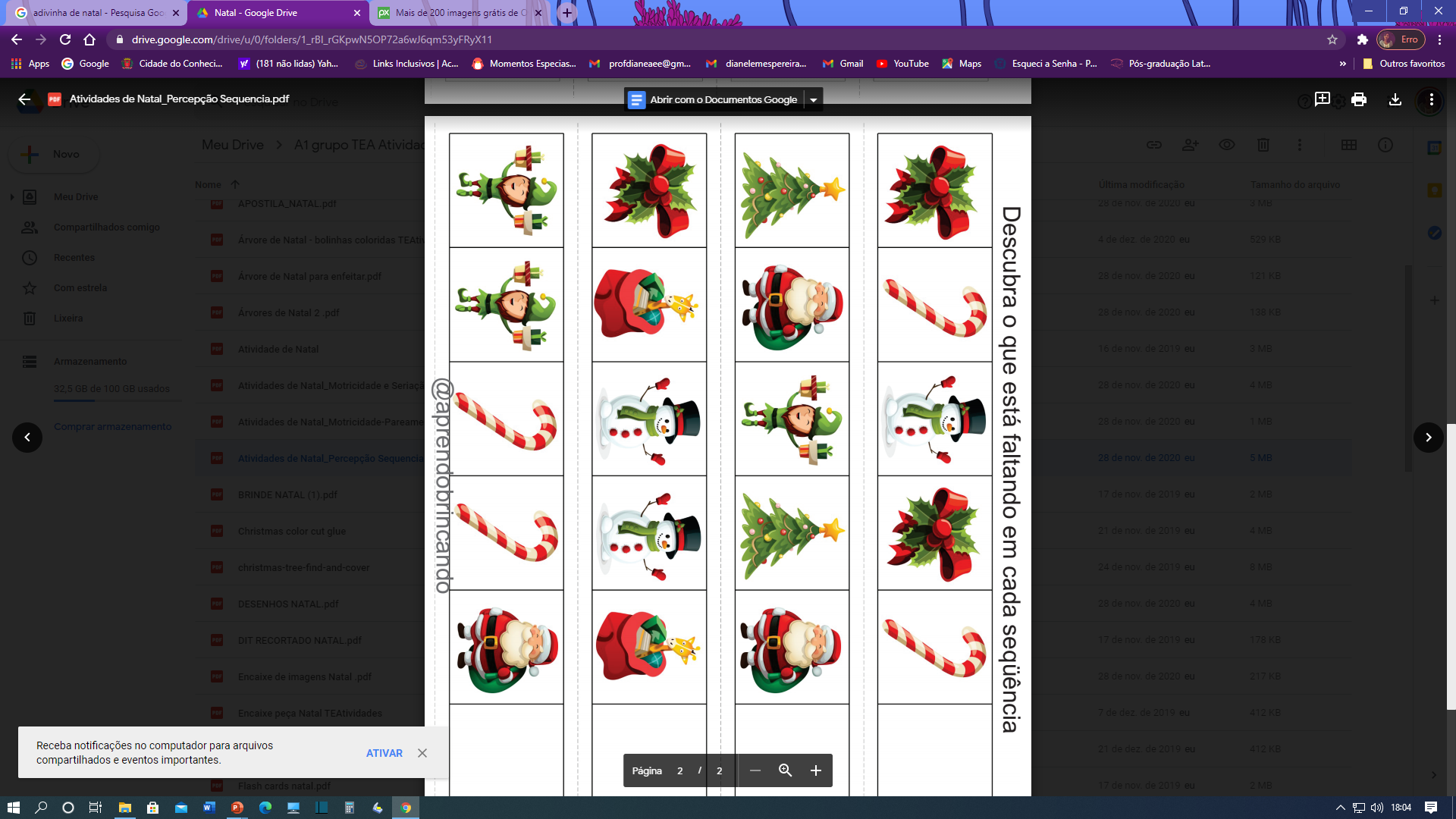 3
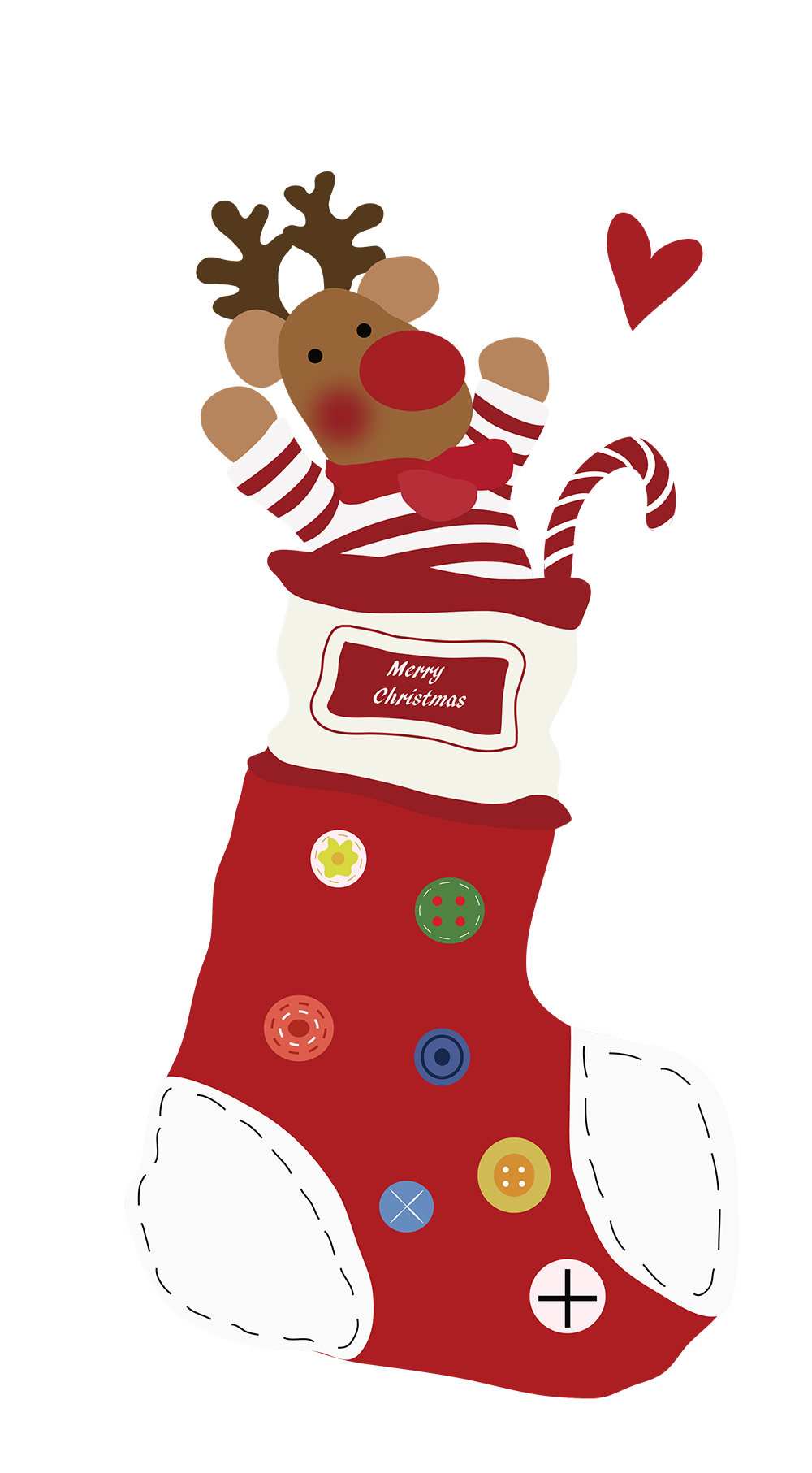 AEE/ PROF. DIANE MARLI
ORDEM ALFABÉTICA
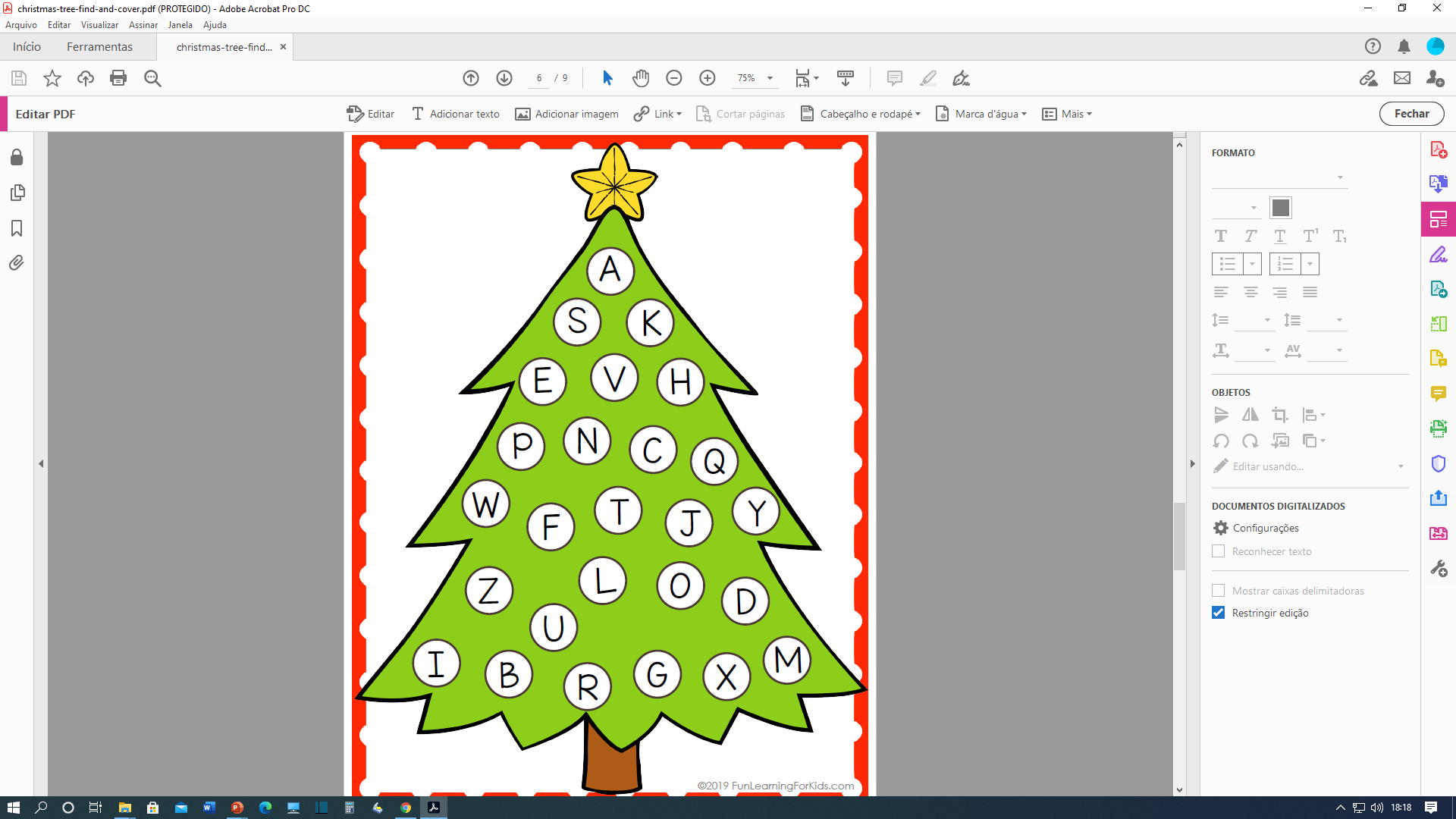 ENFEITANDO 
O 
PINHEIRINHO
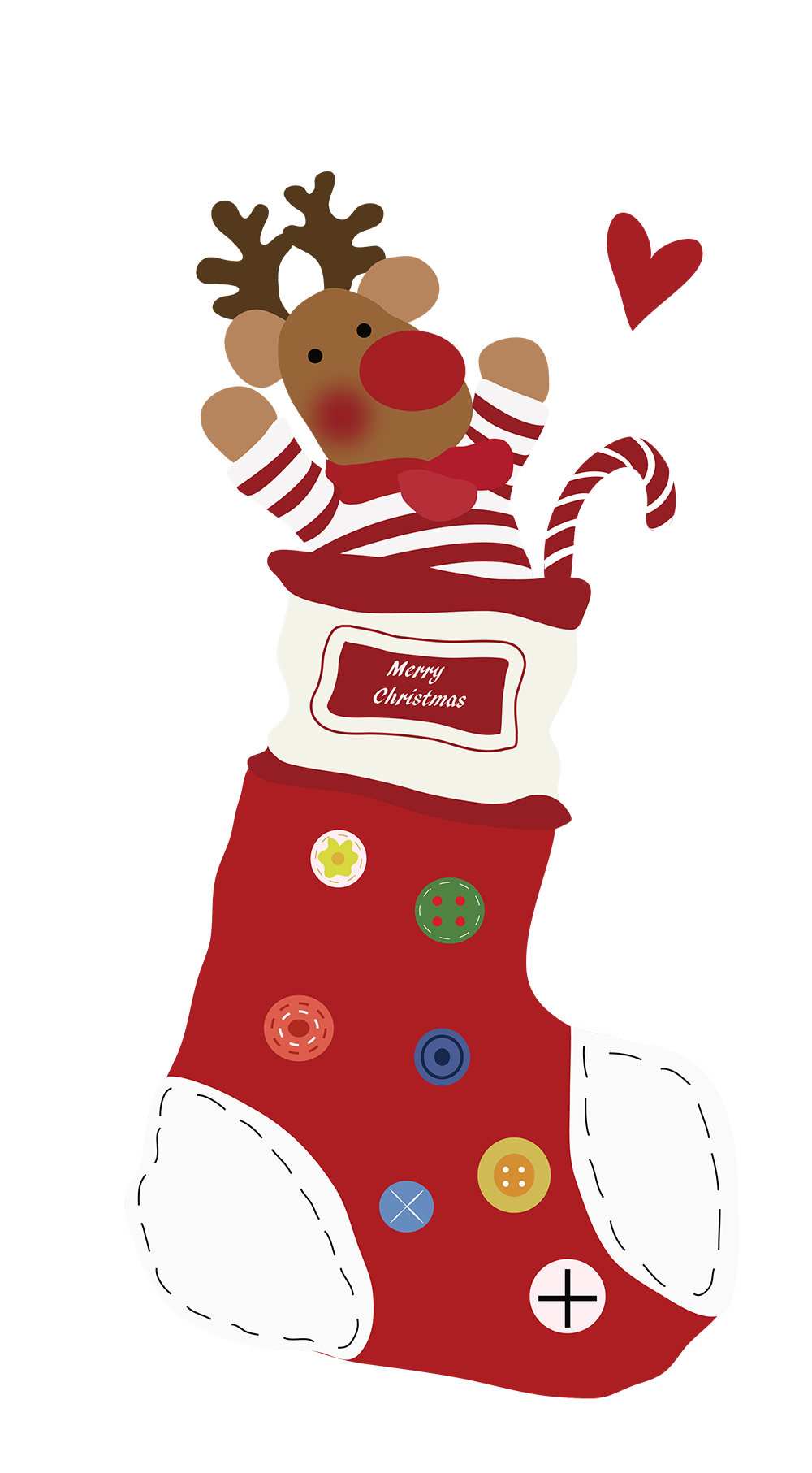 AEE/ PROF. DIANE MARLI
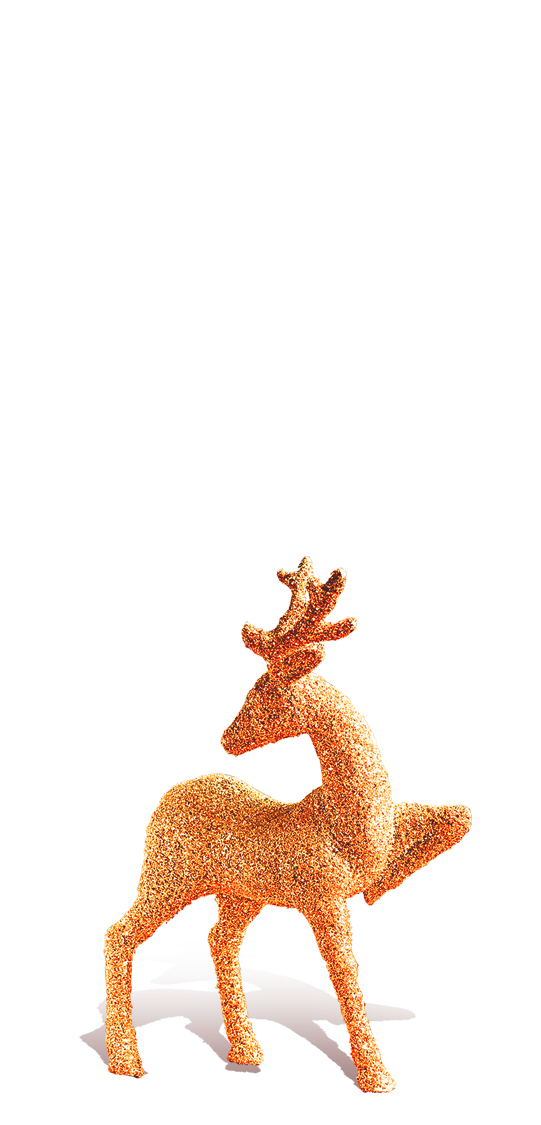 PERCEPÇÃO
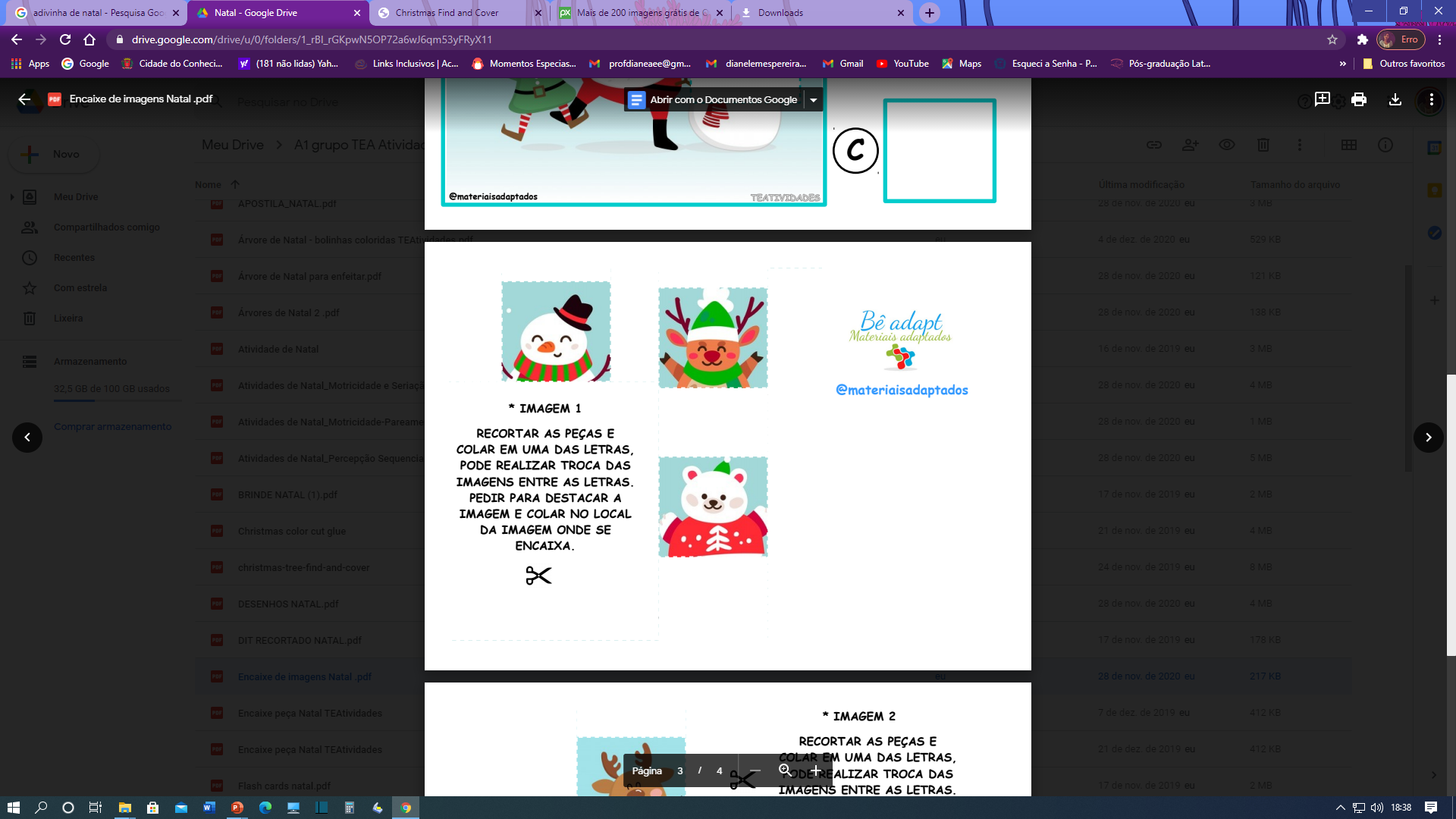 A
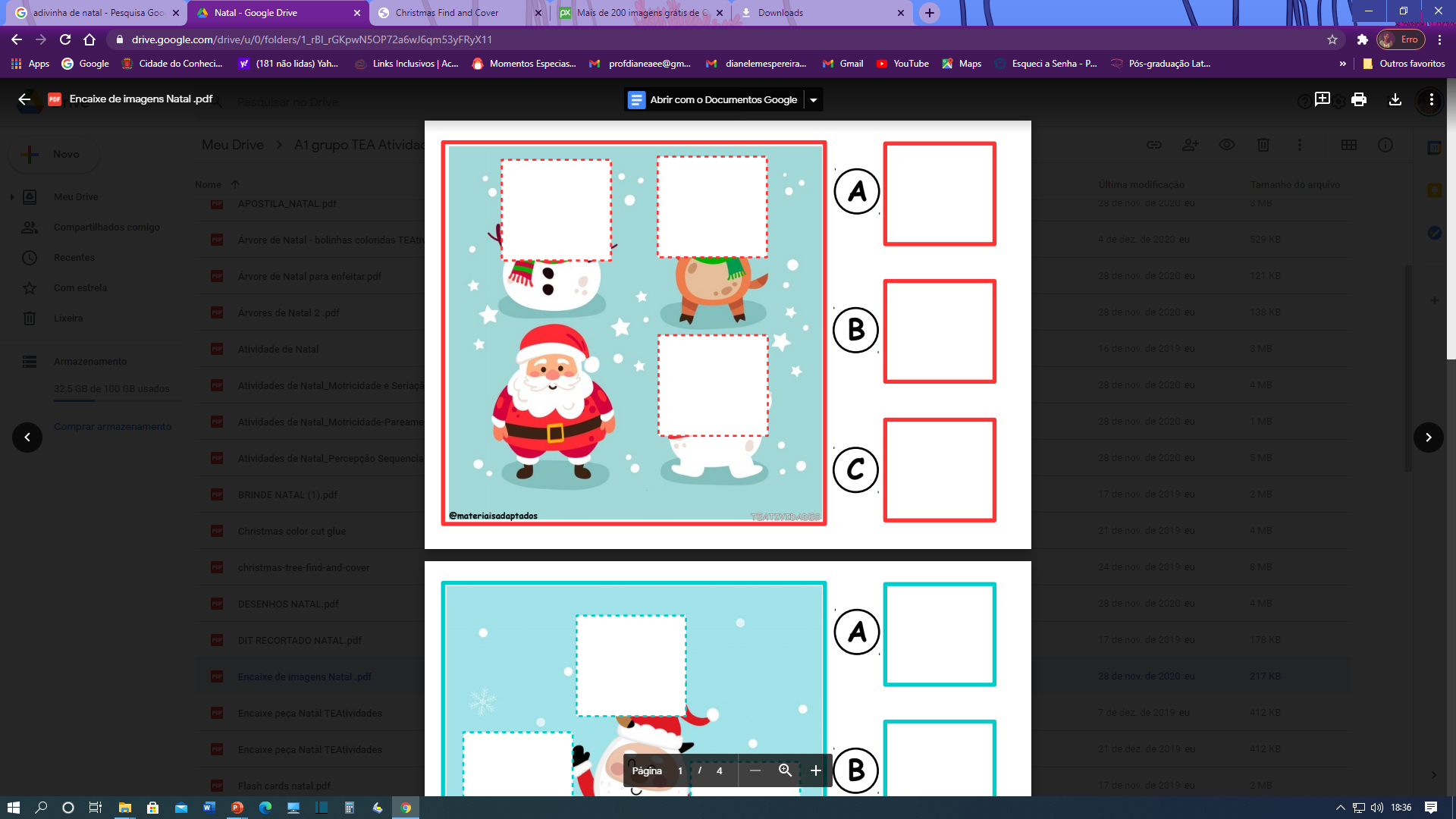 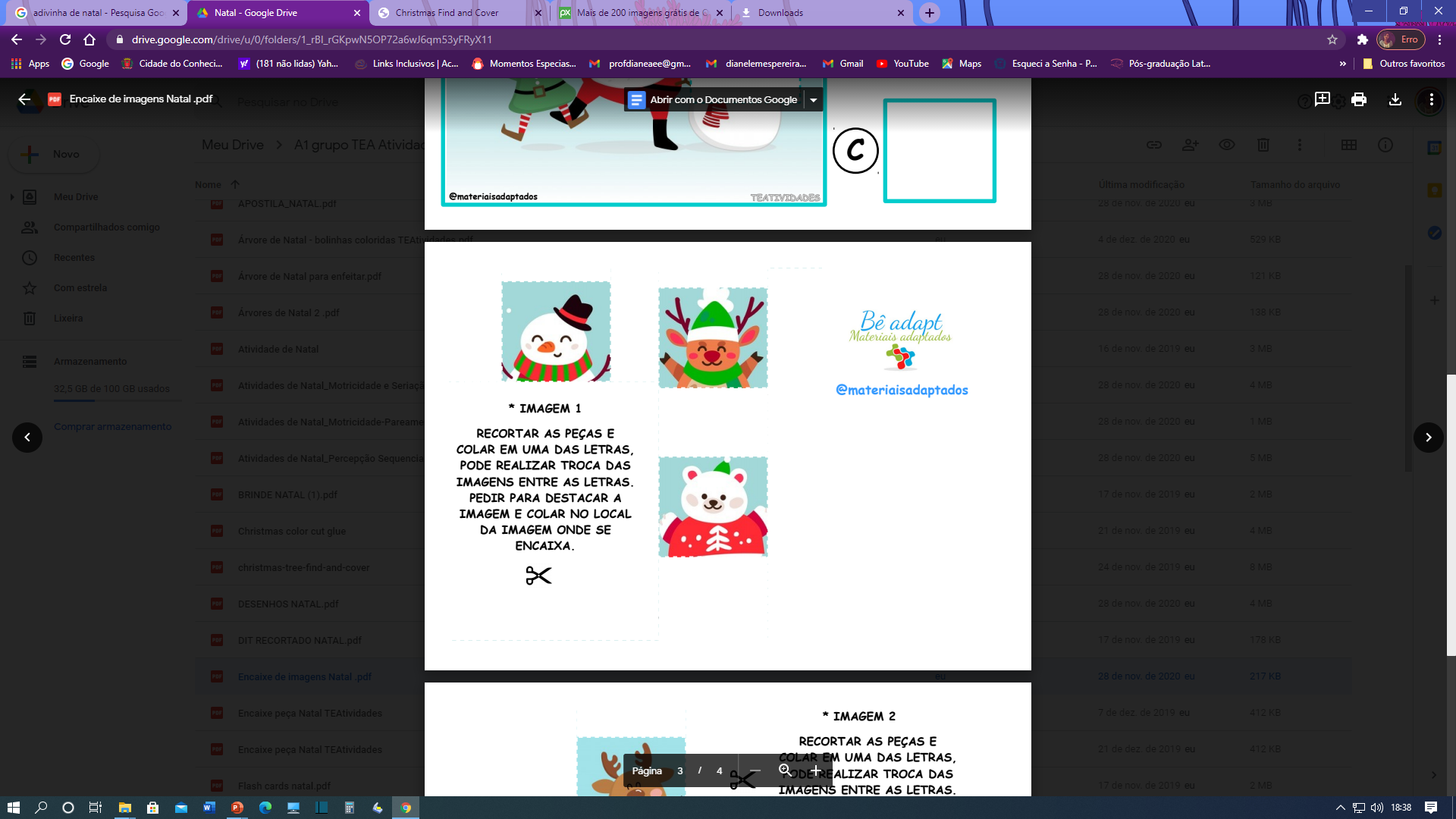 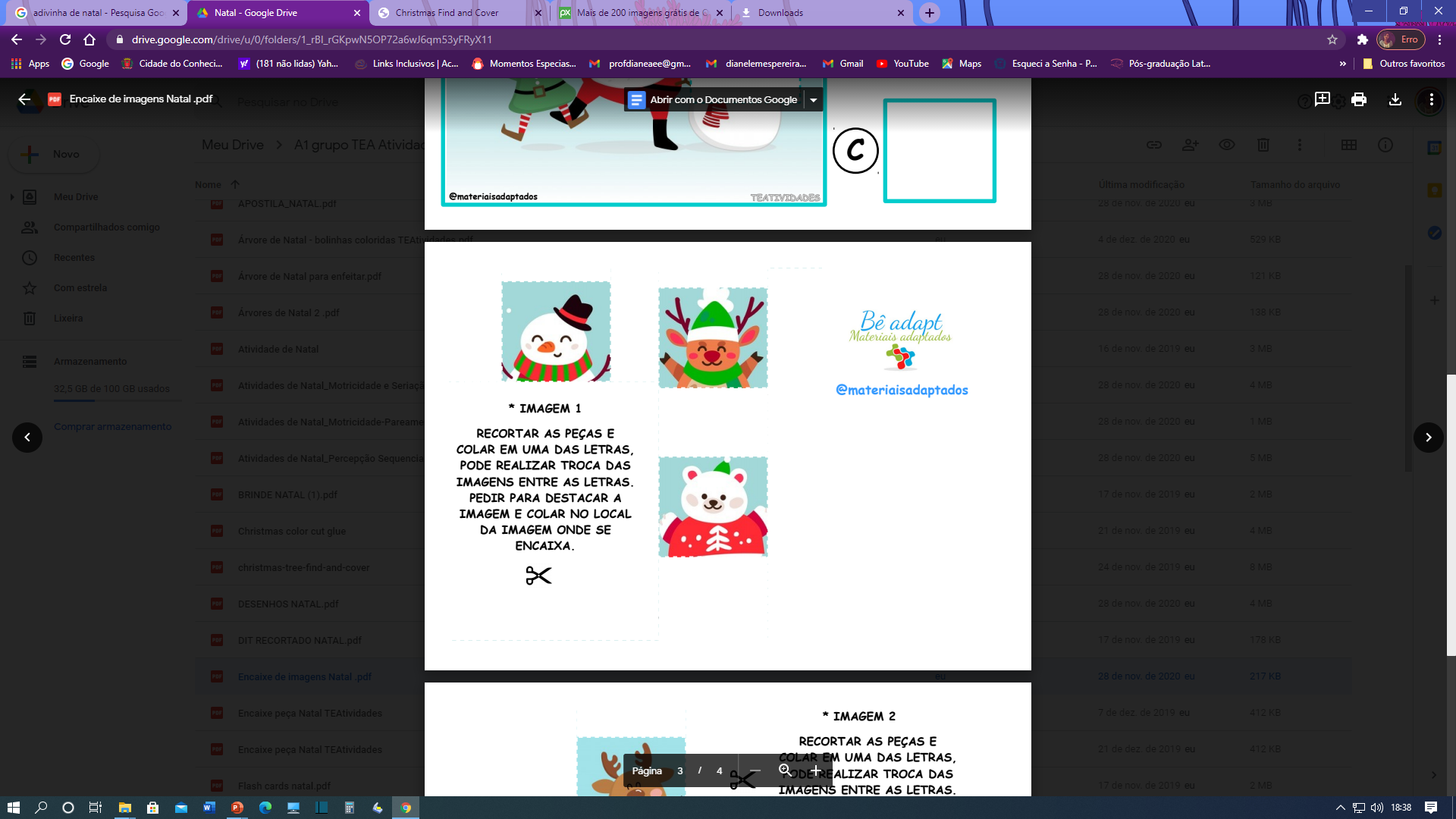 1
2
B
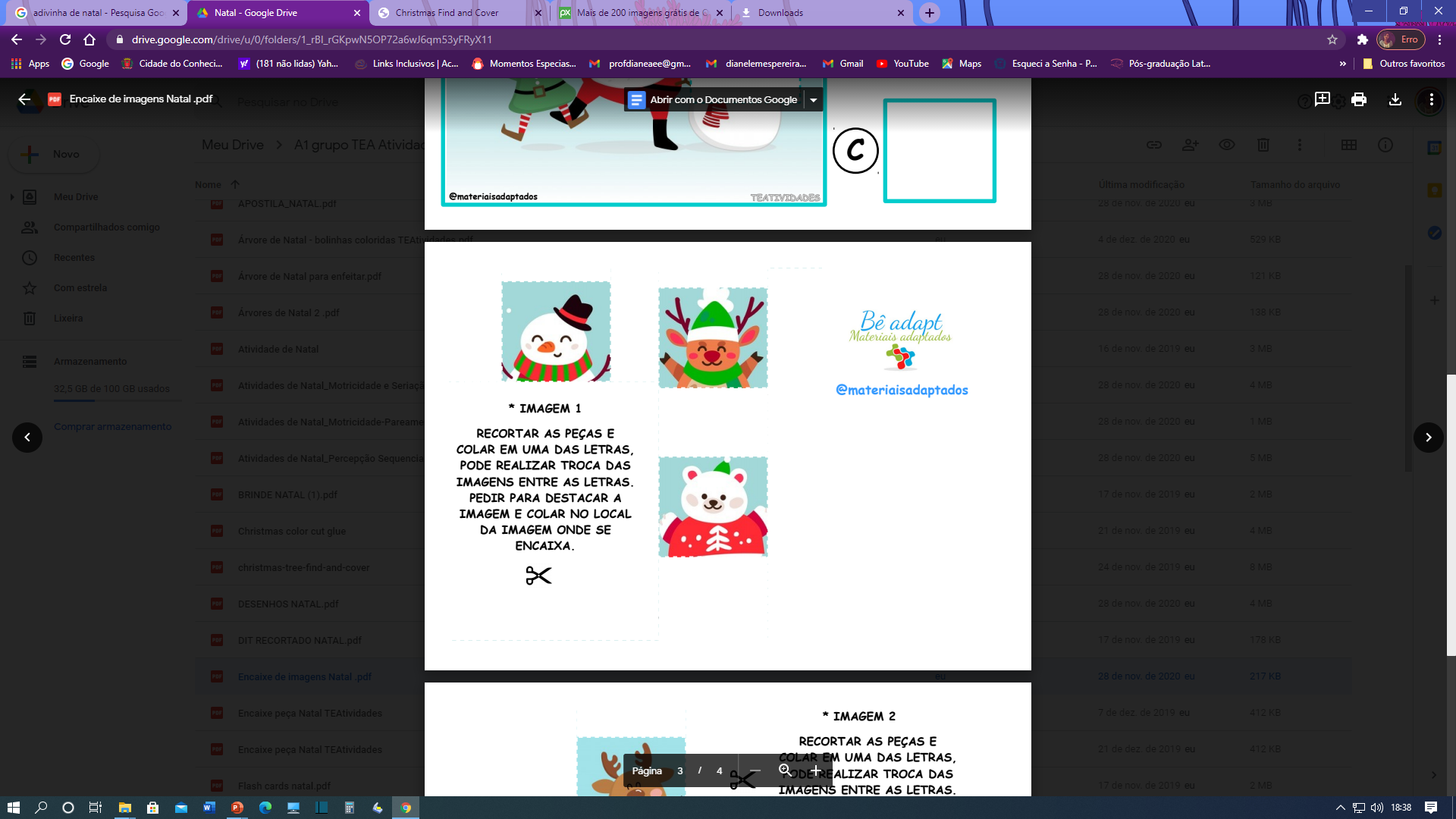 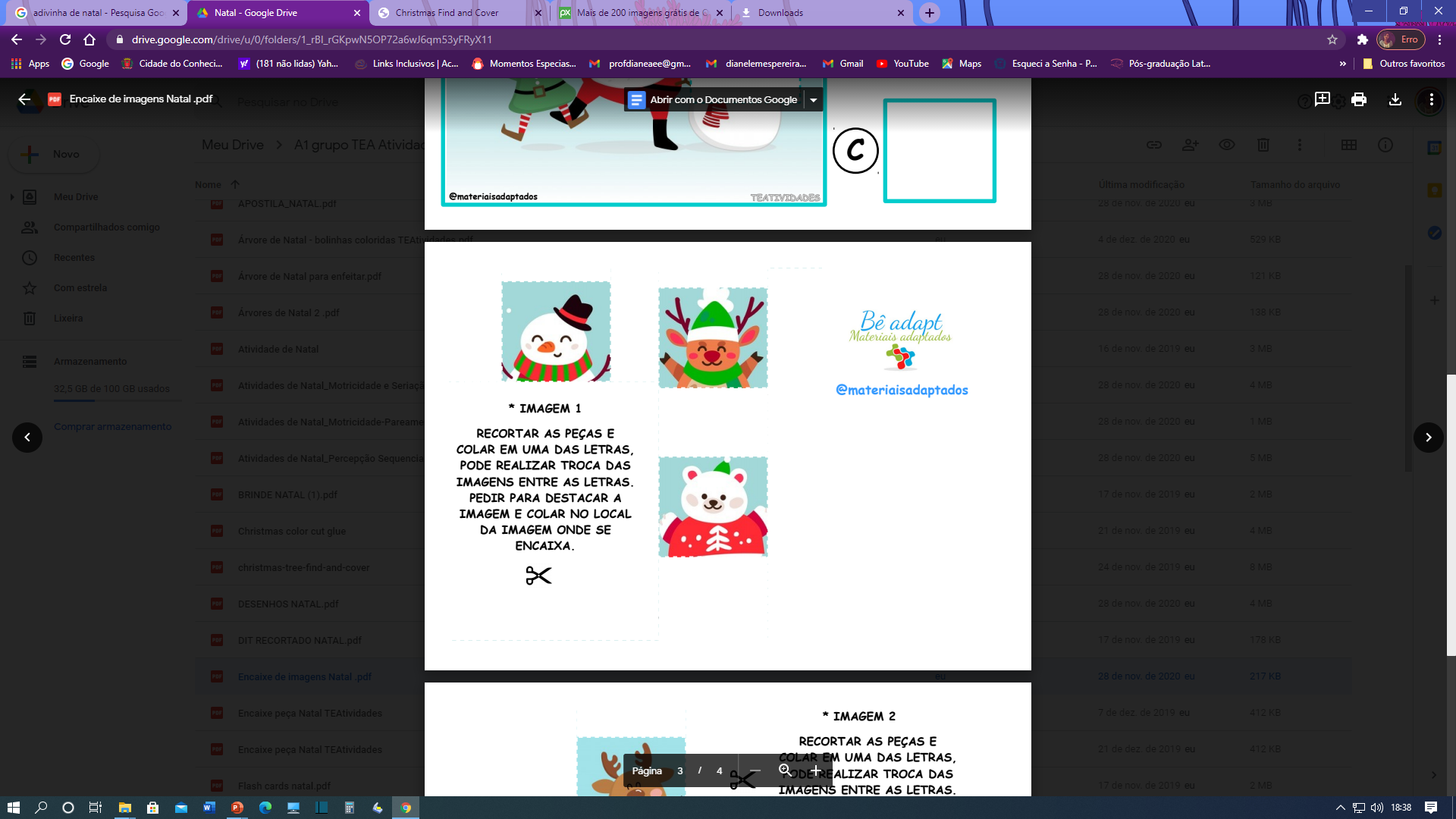 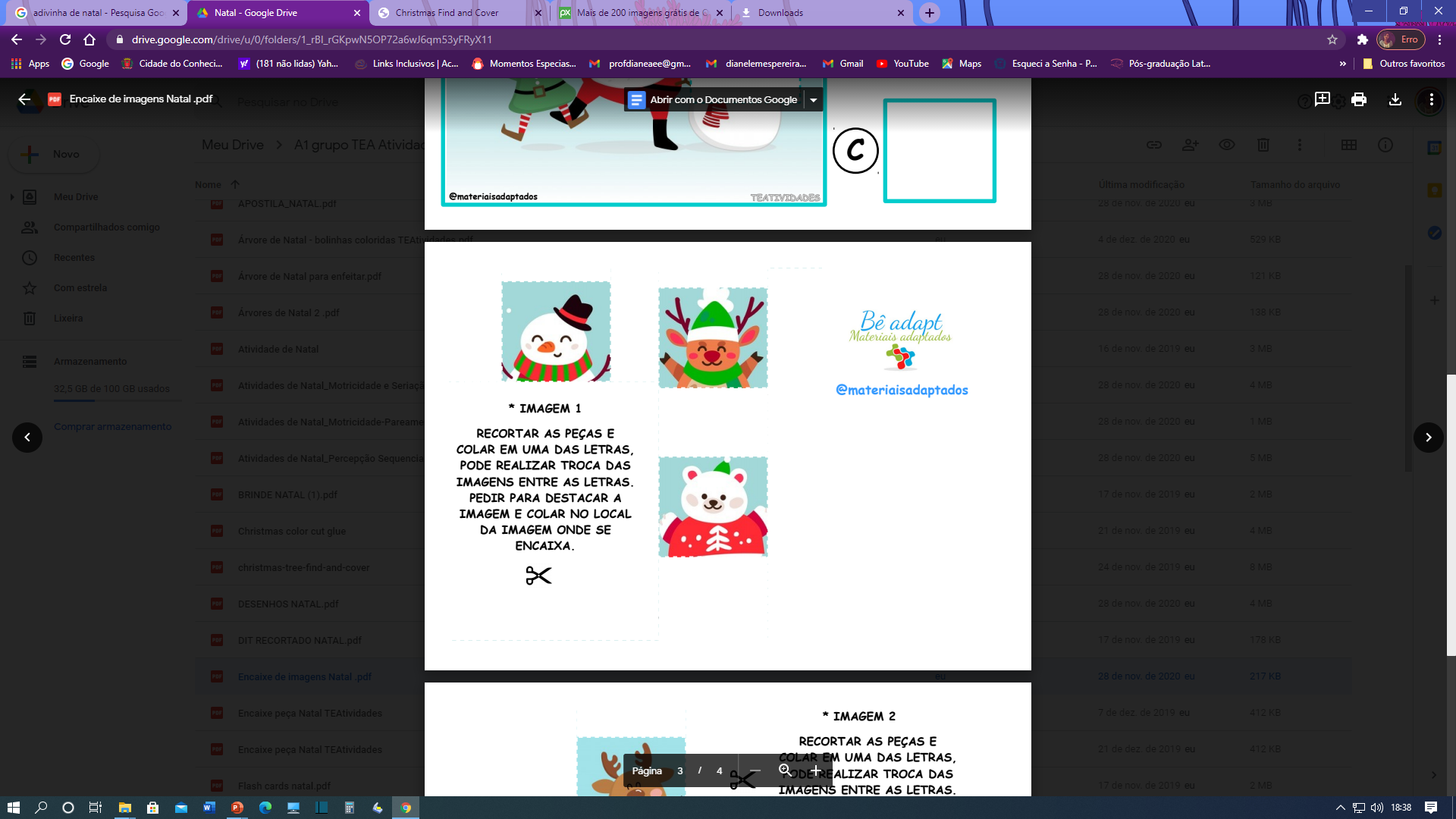 C
3
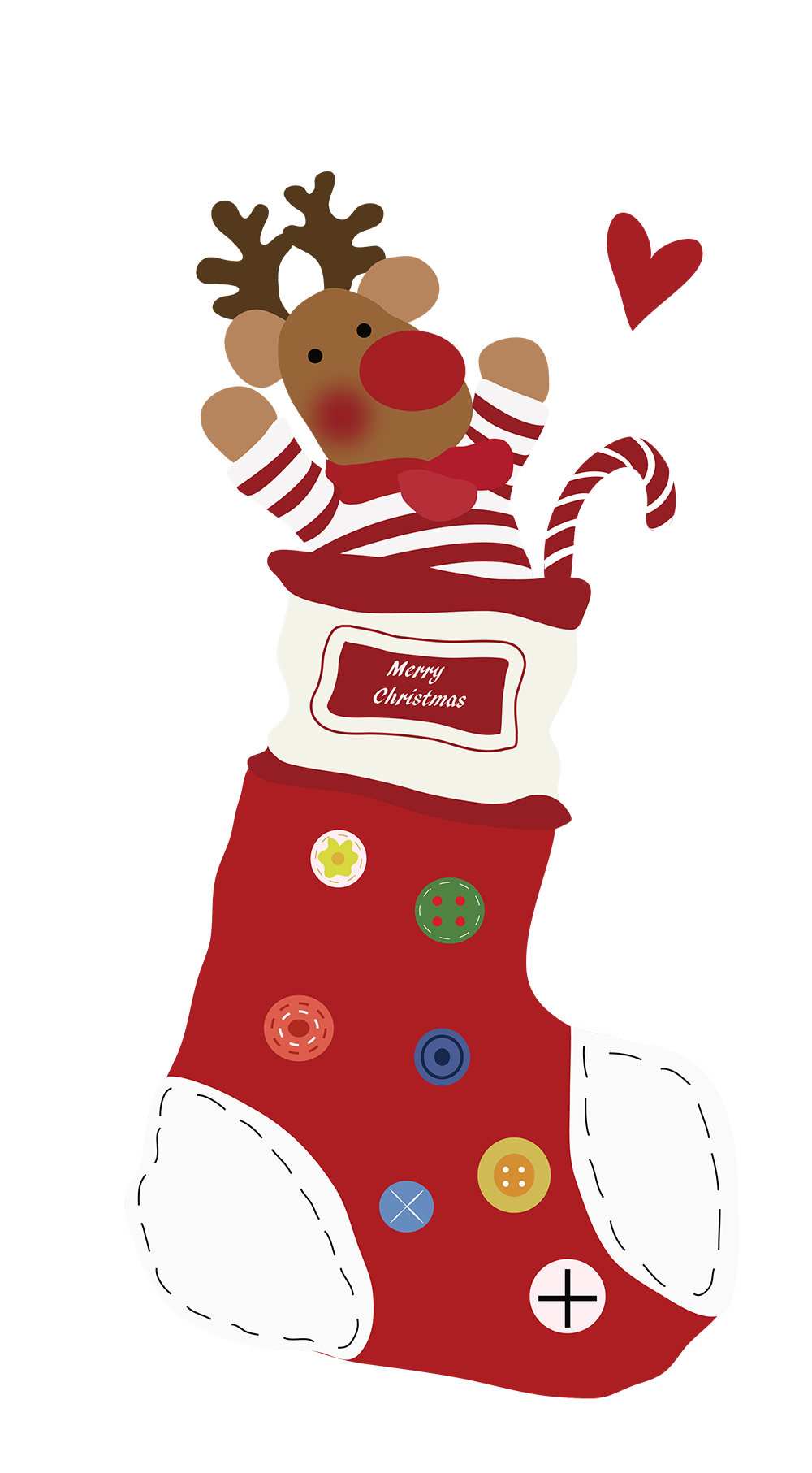 AEE/ PROF. DIANE MARLI
LEITURA
E 
ESCRITA
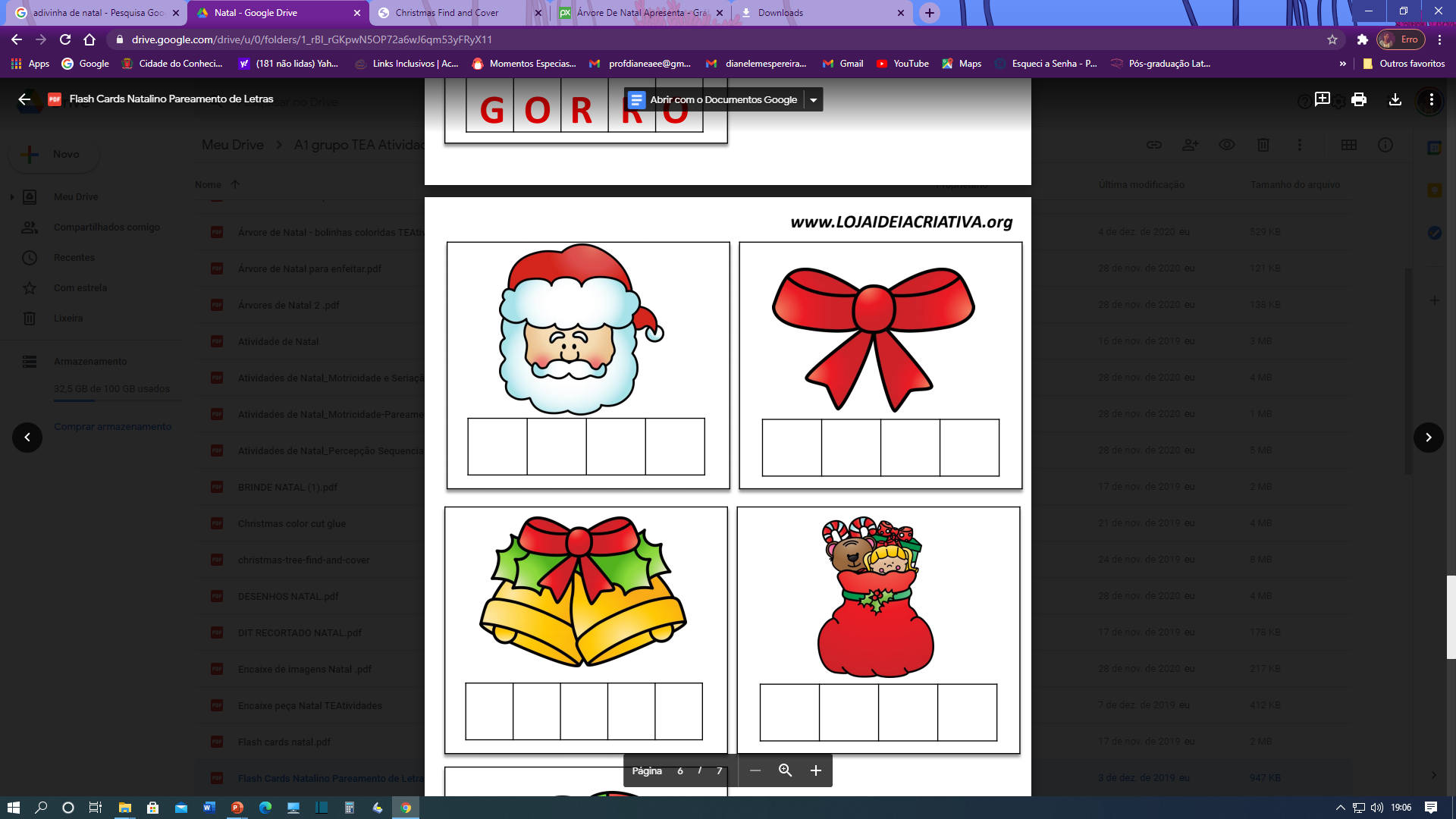 N
L
O
E
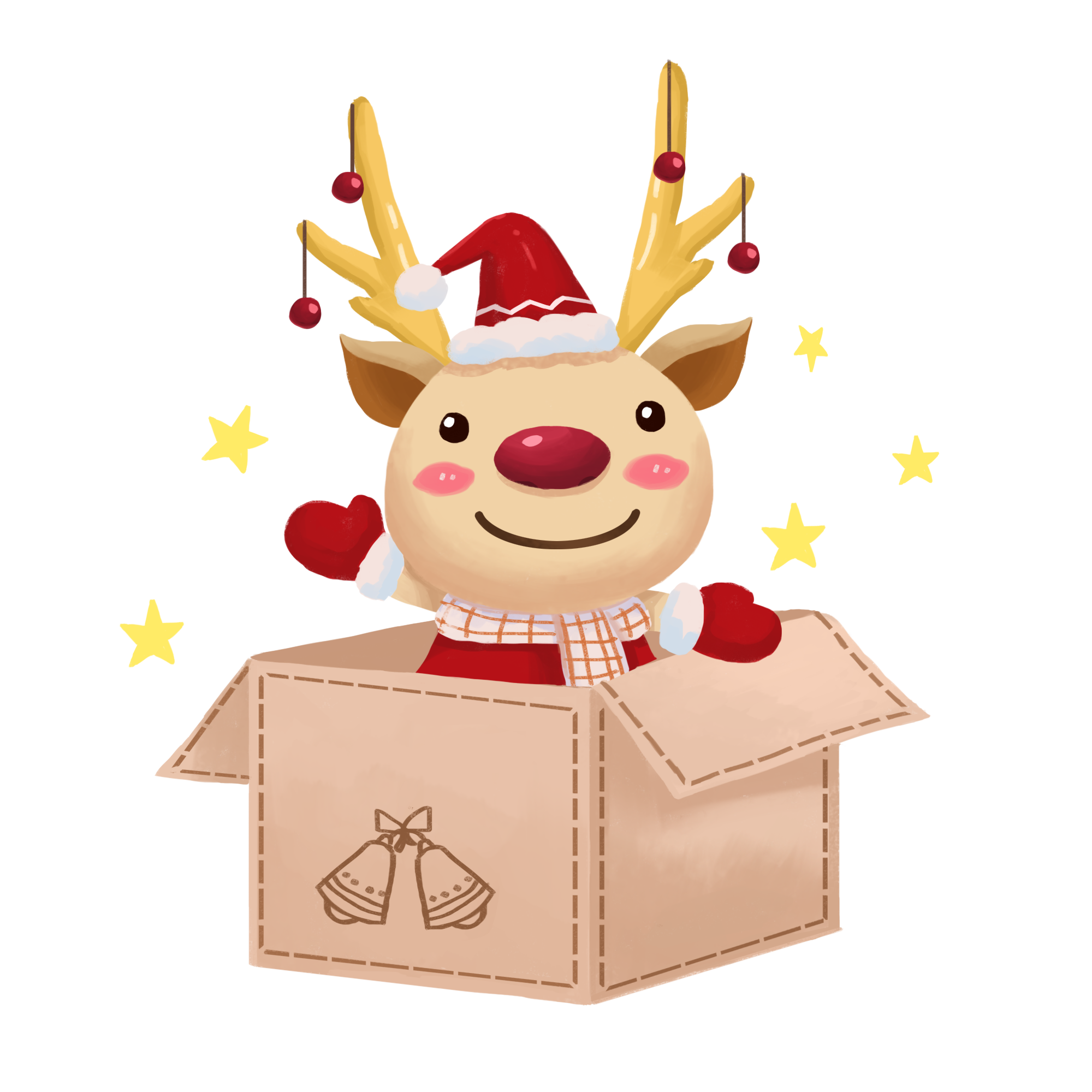 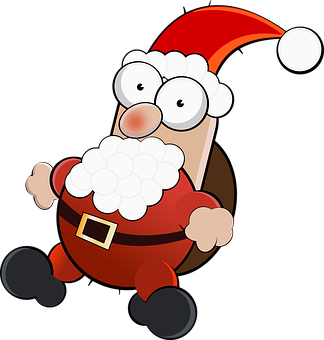 AEE/ PROF. DIANE MARLI
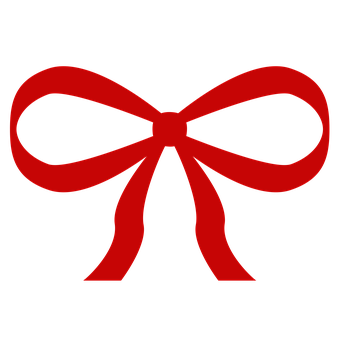 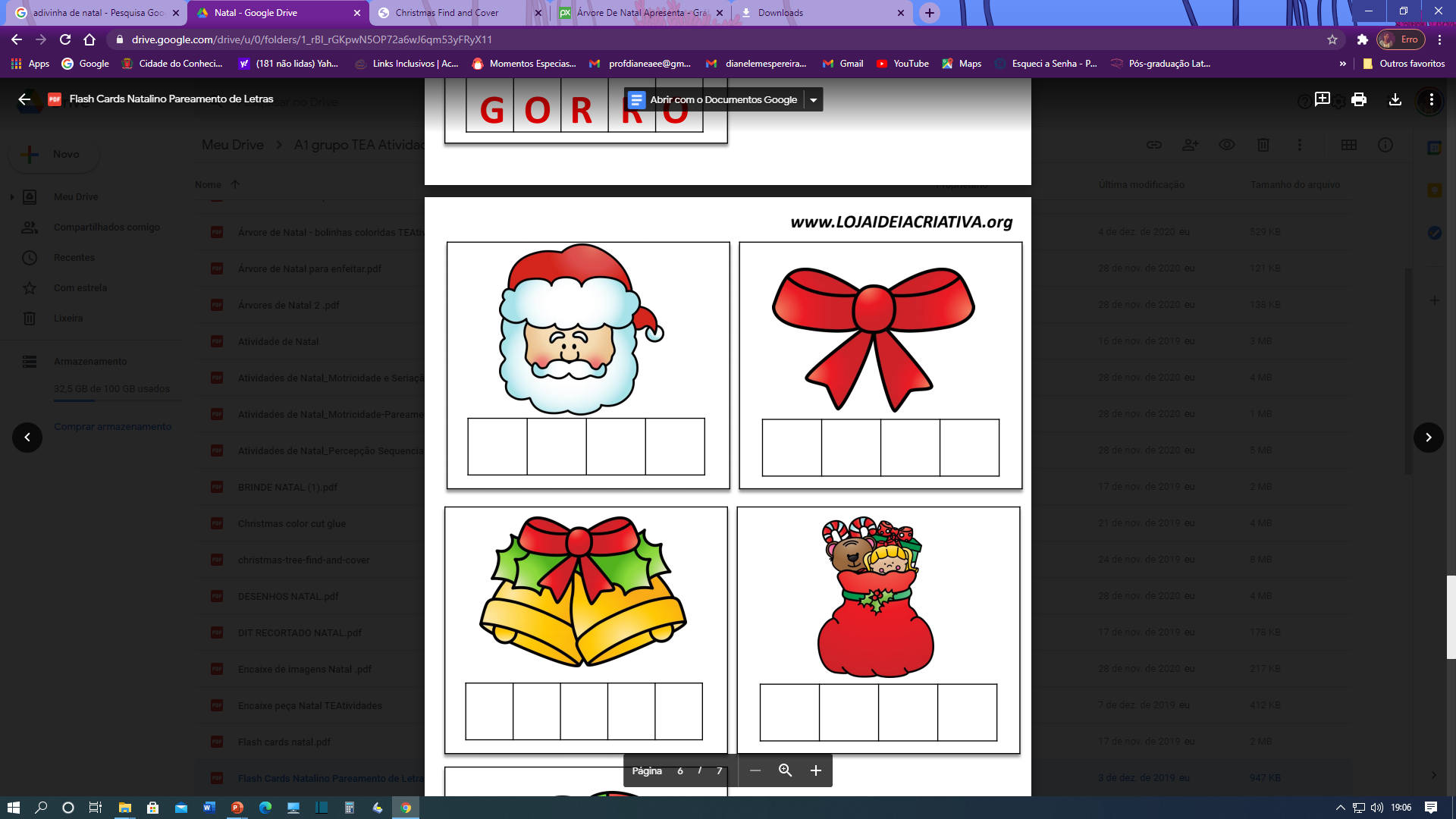 LEITURA
E 
ESCRITA
L
O
A
Ç
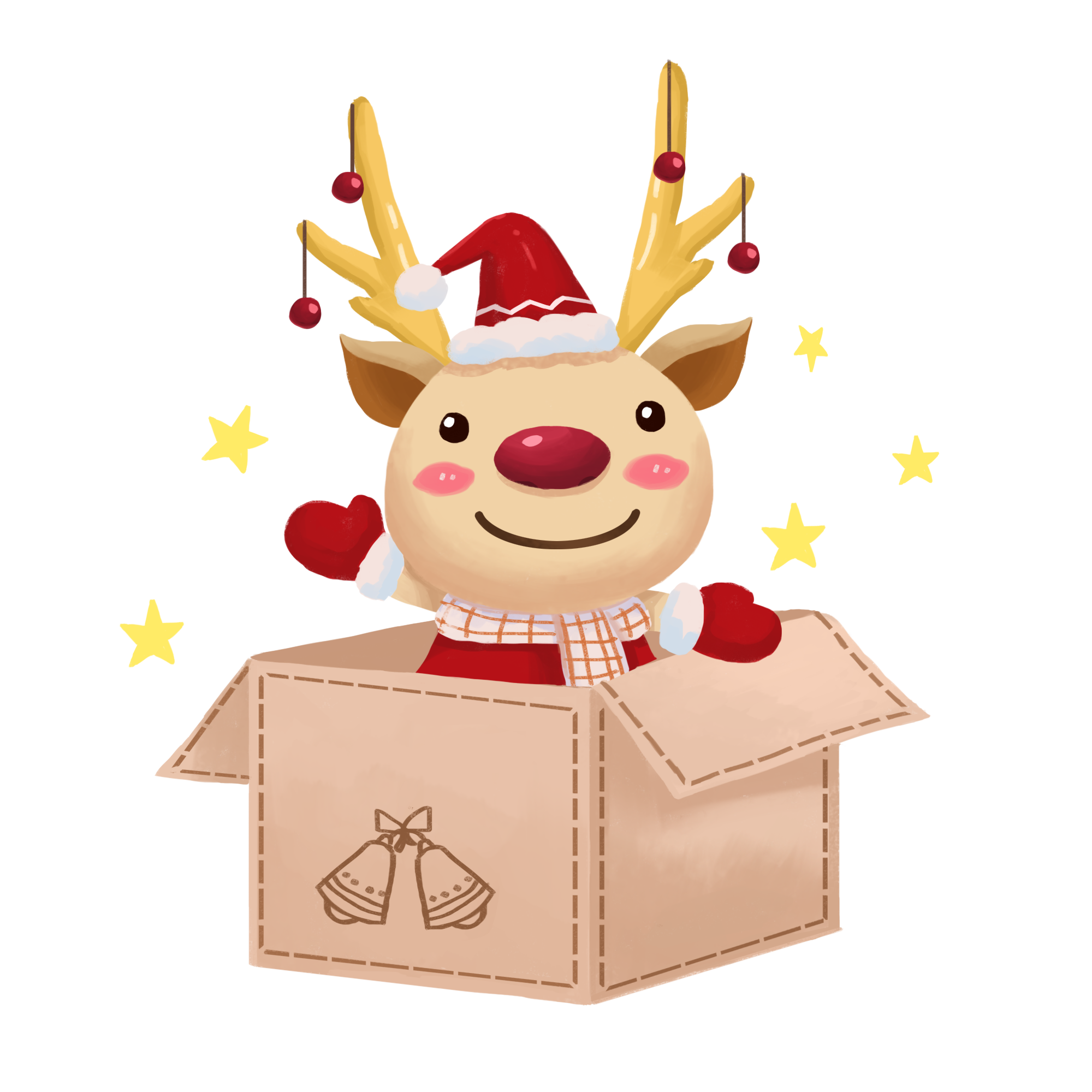 AEE/ PROF. DIANE MARLI
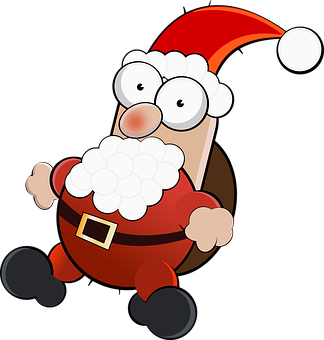 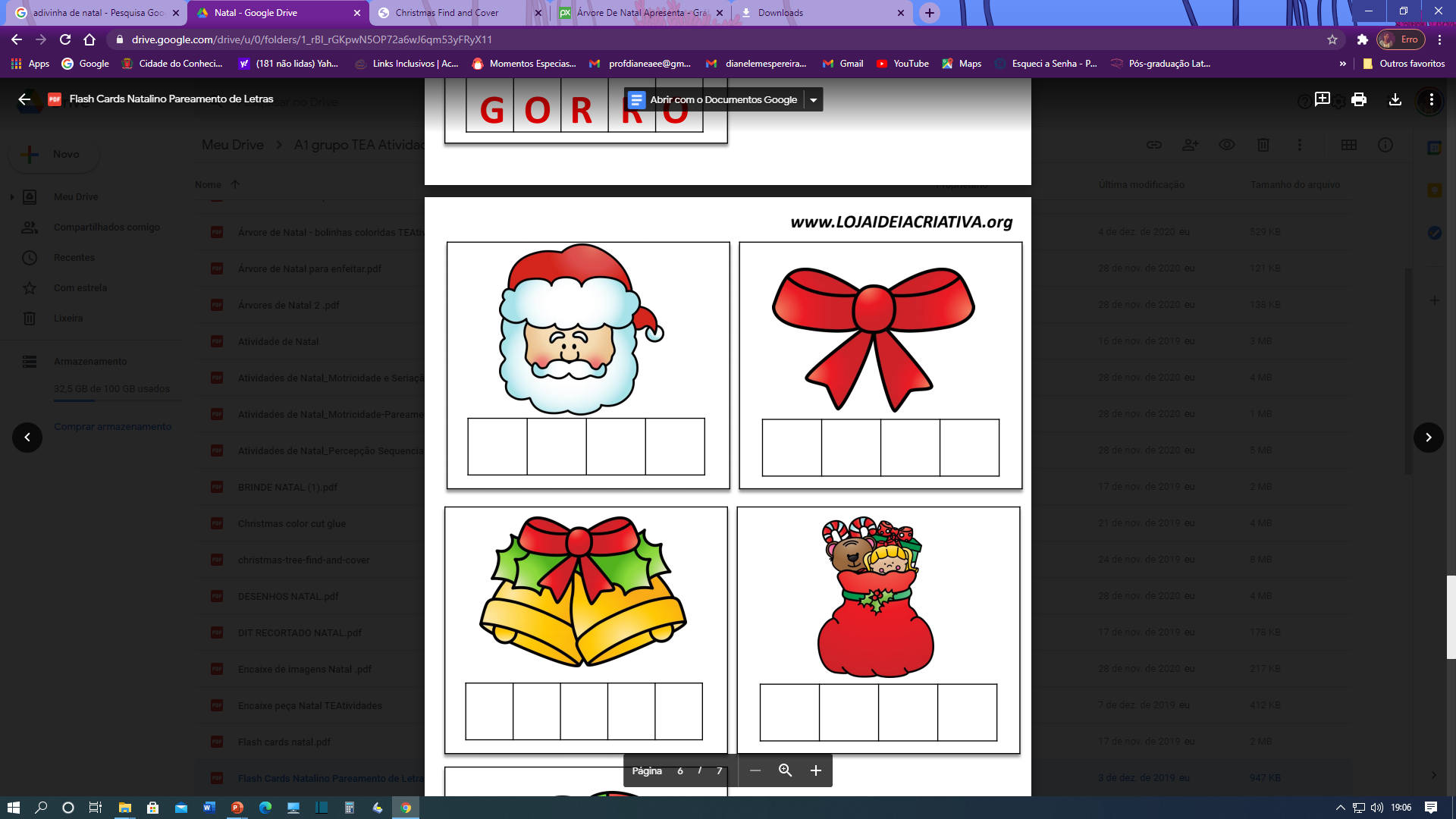 LEITURA
E 
ESCRITA
S
N
S
O
I
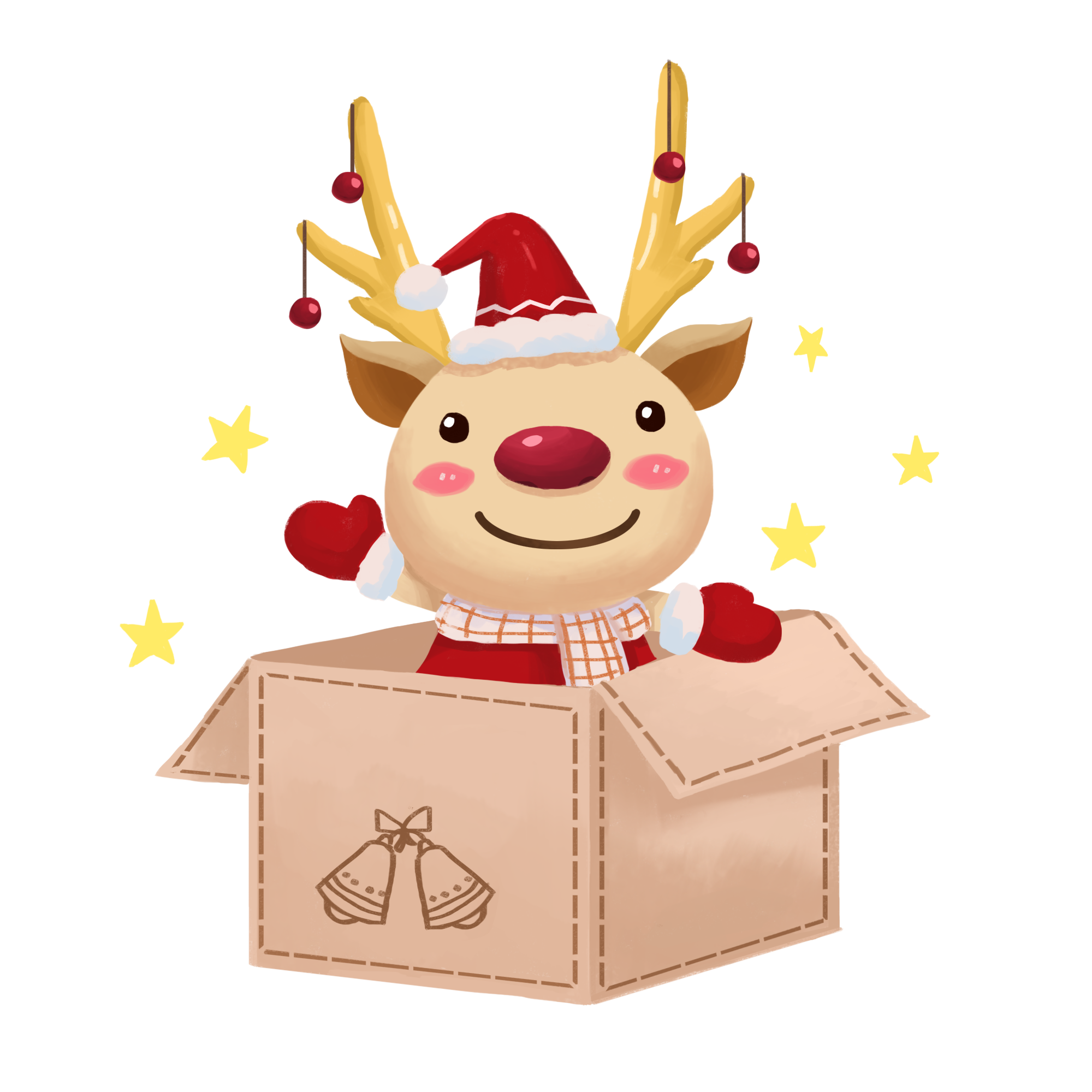 AEE/ PROF. DIANE MARLI
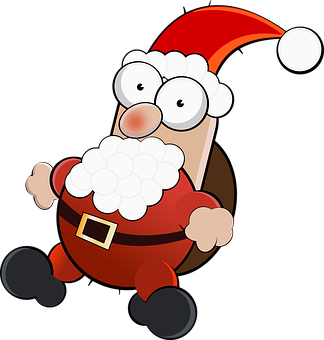 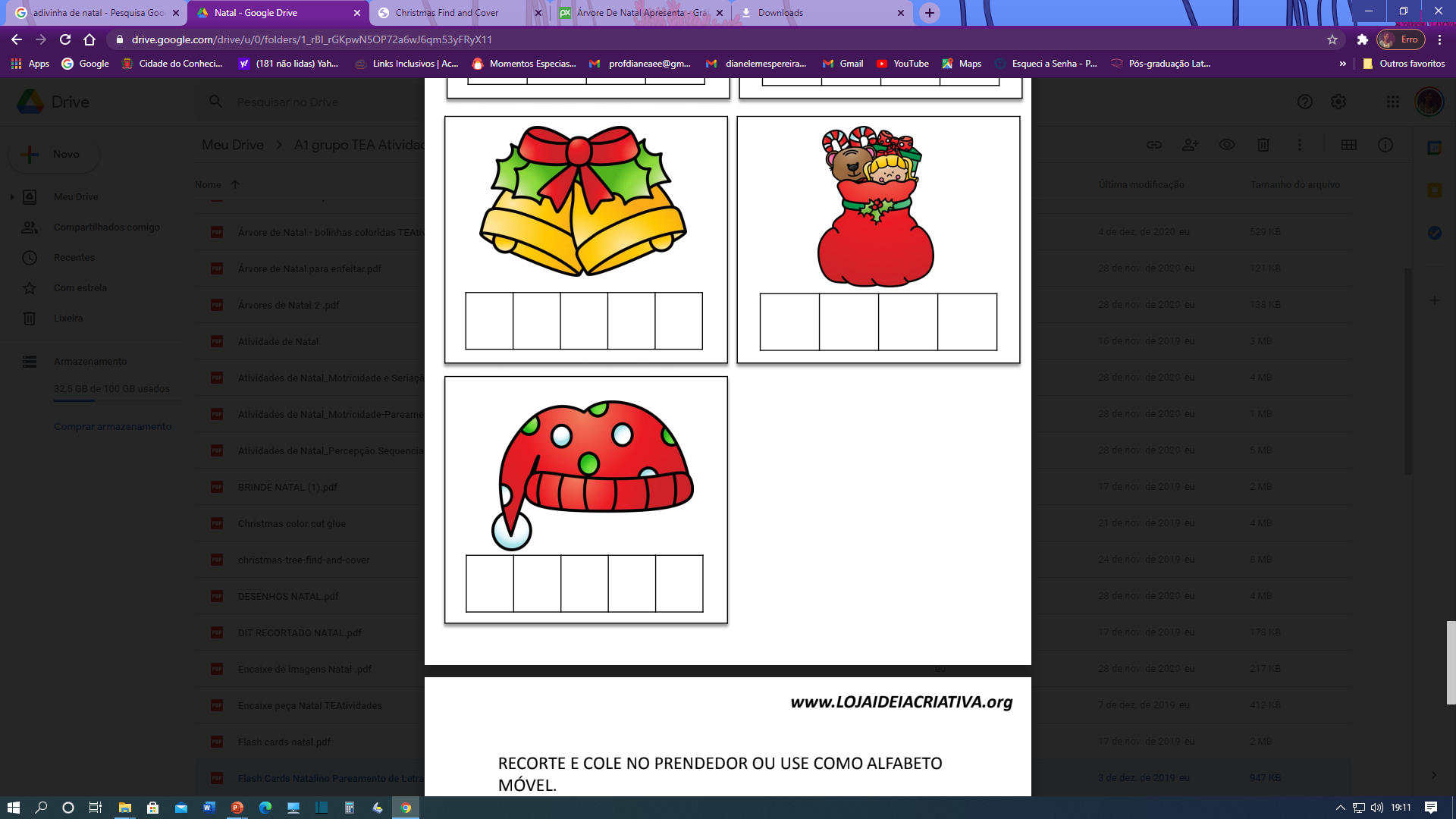 LEITURA
E 
ESCRITA
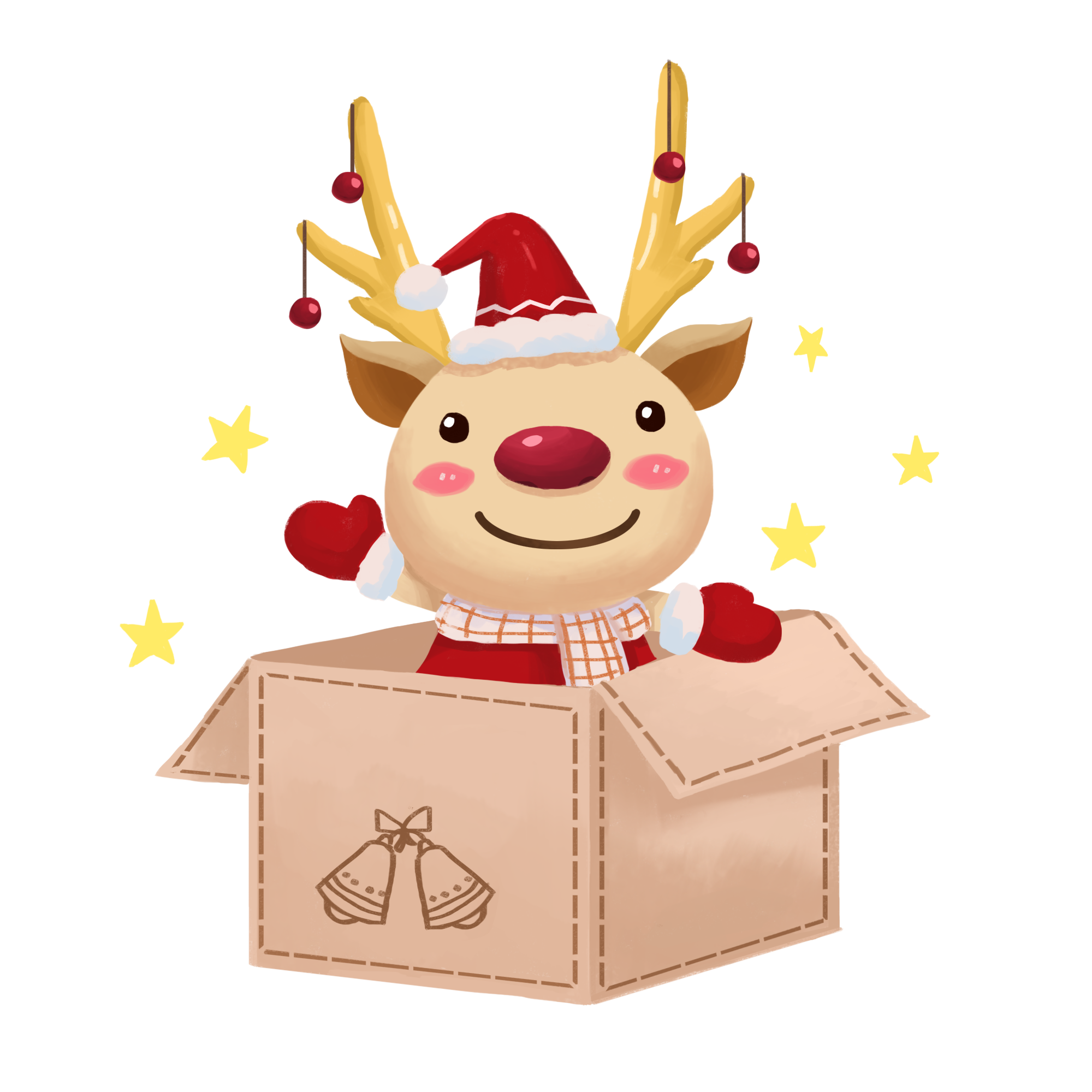 G
R
O
R
O
AEE/ PROF. DIANE MARLI
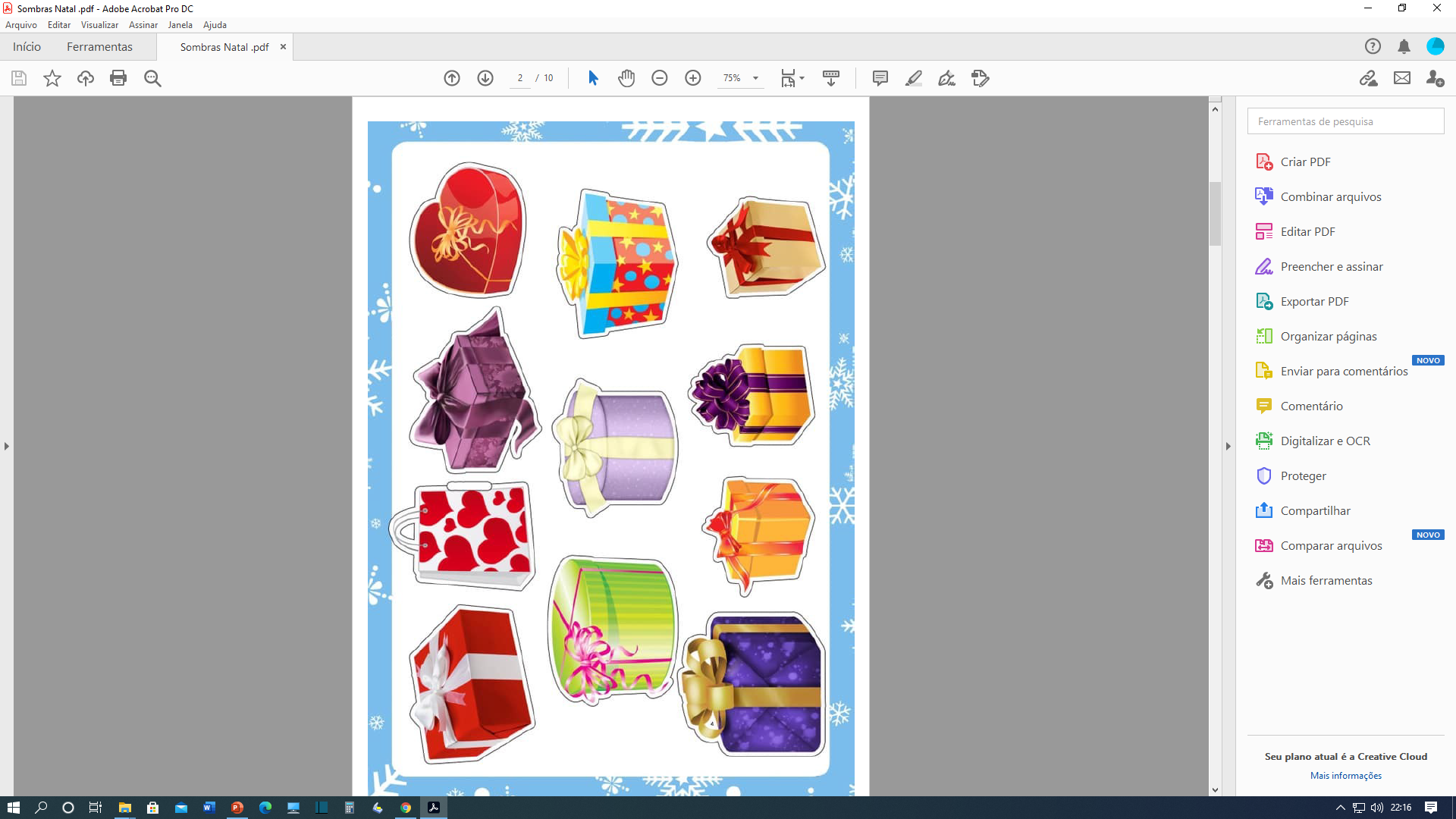 CONTAGEM
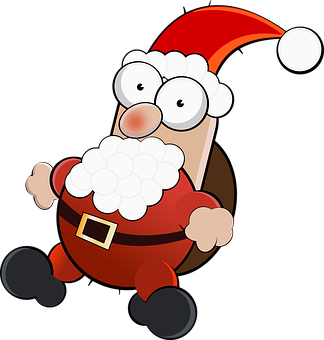 11
1
2
3
4
5
6
7
10
8
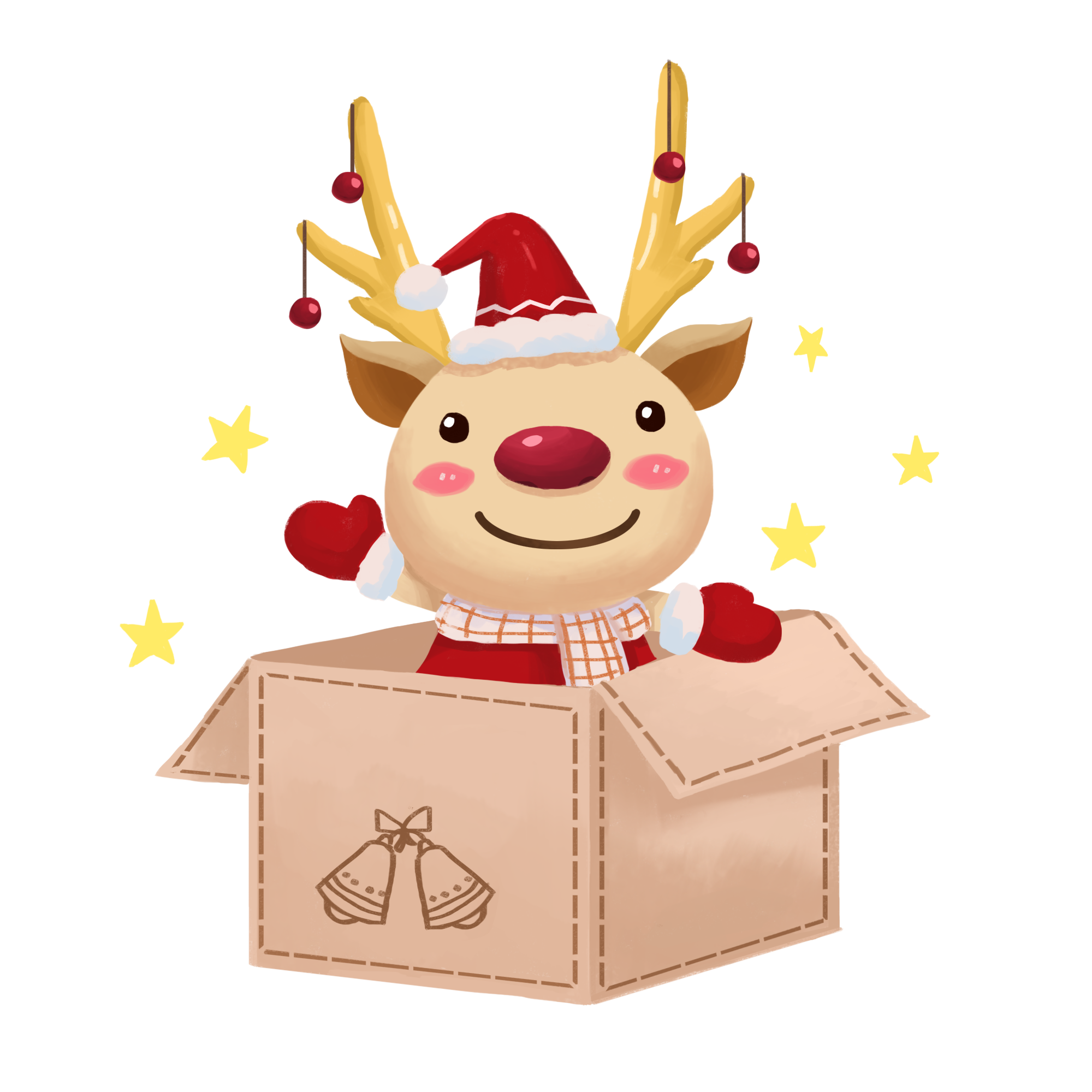 11
9
AEE/ PROF. DIANE MARLI
1
3
4
2
PERCEPÇÃO
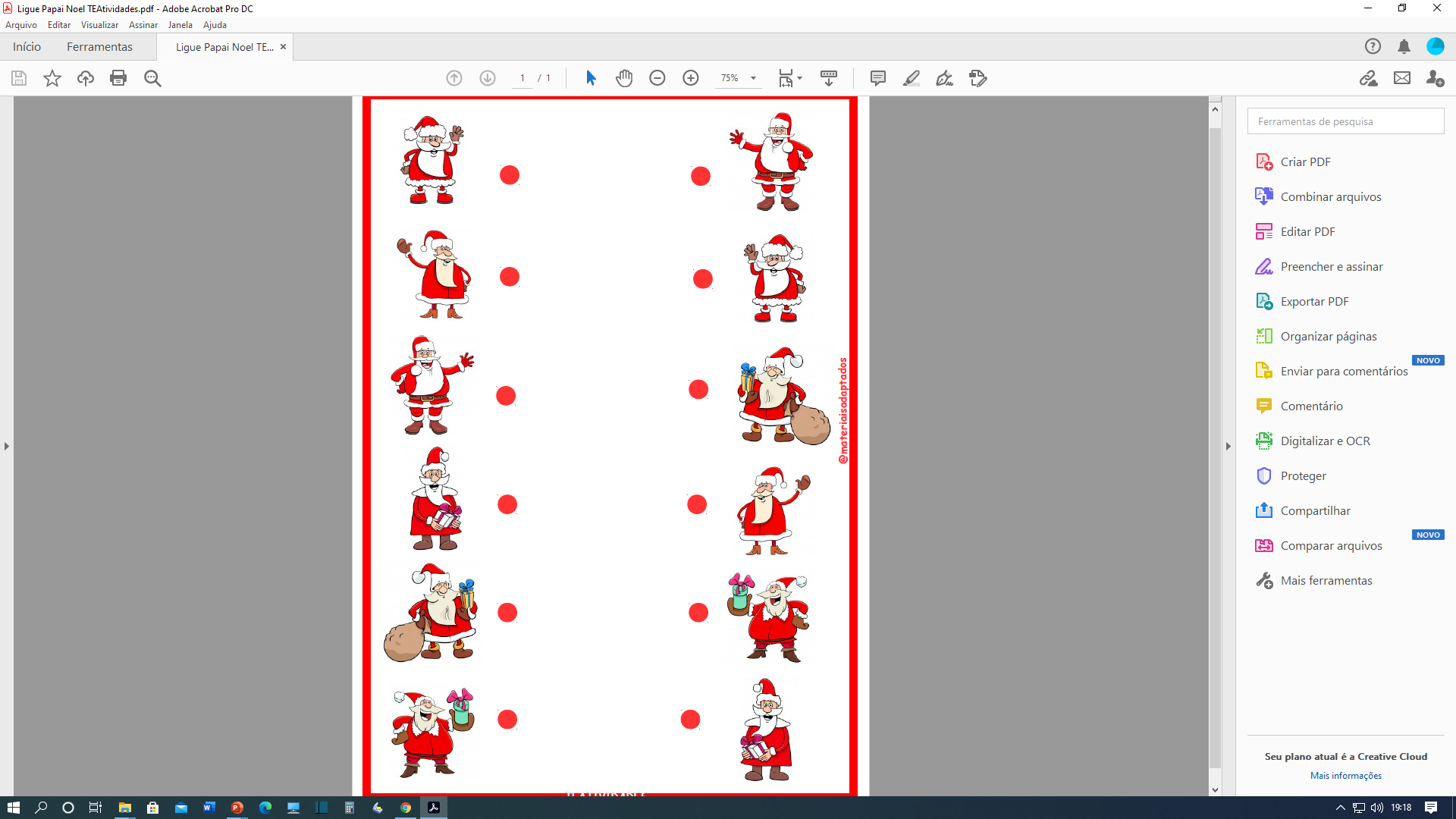 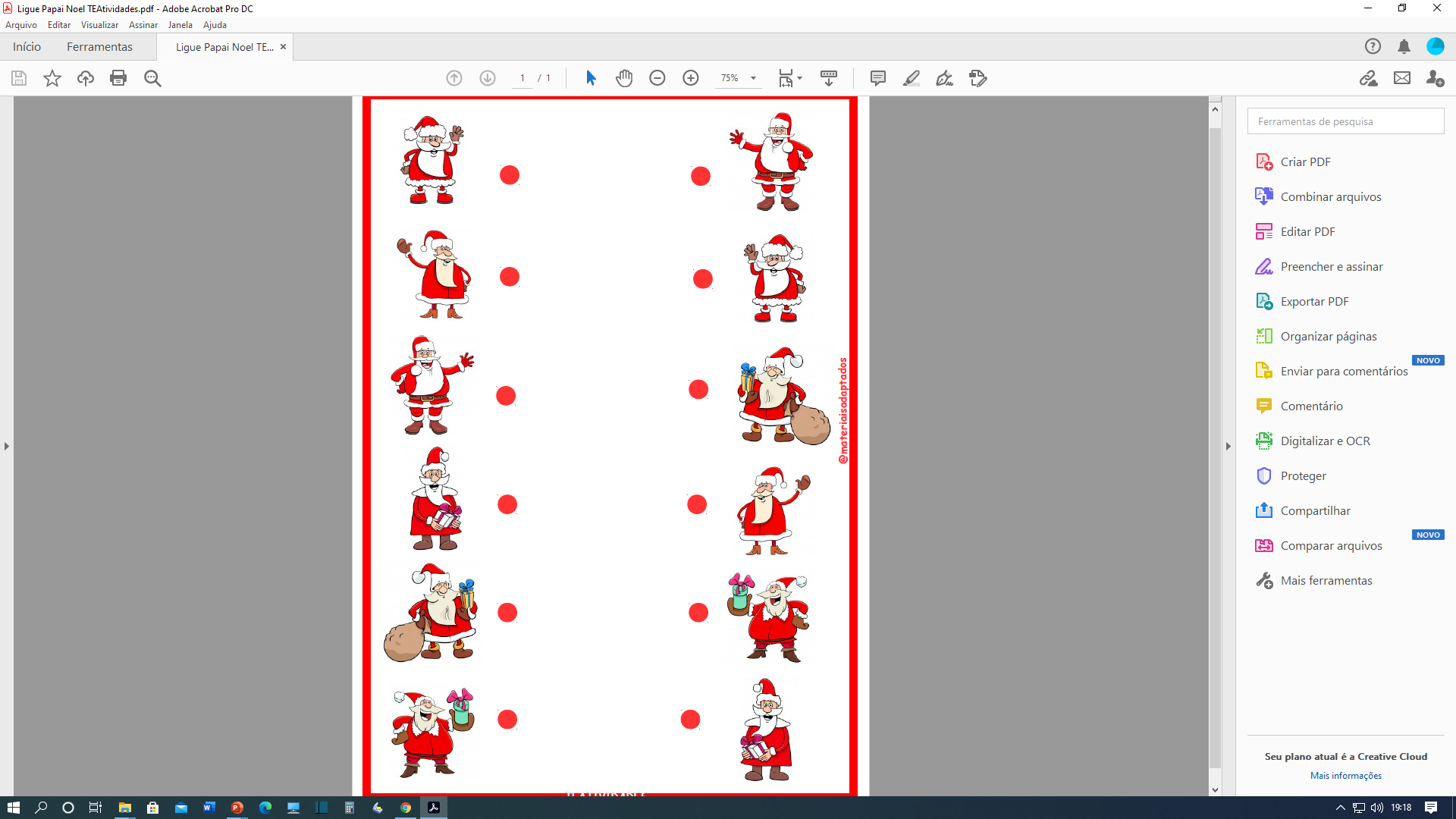 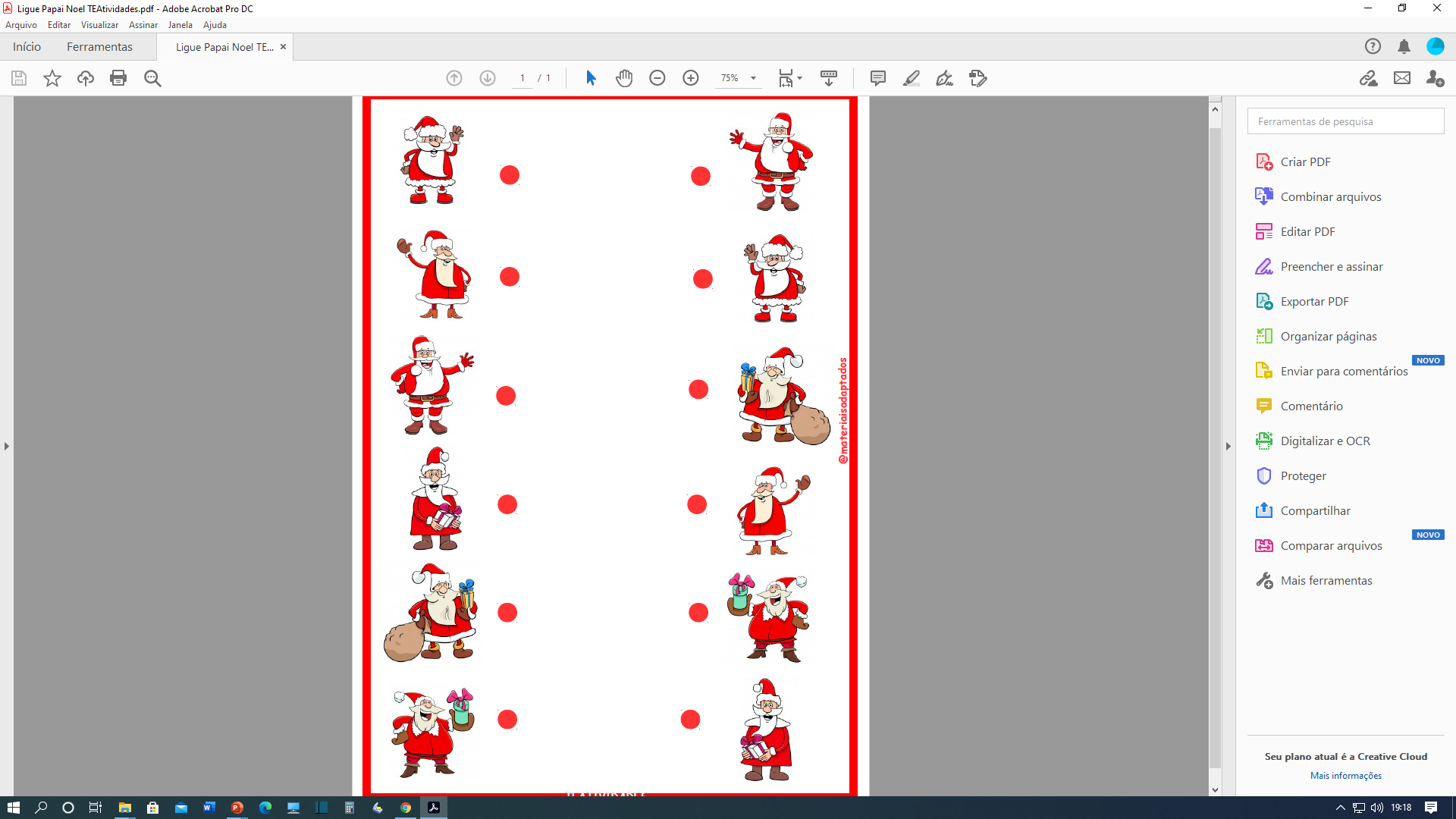 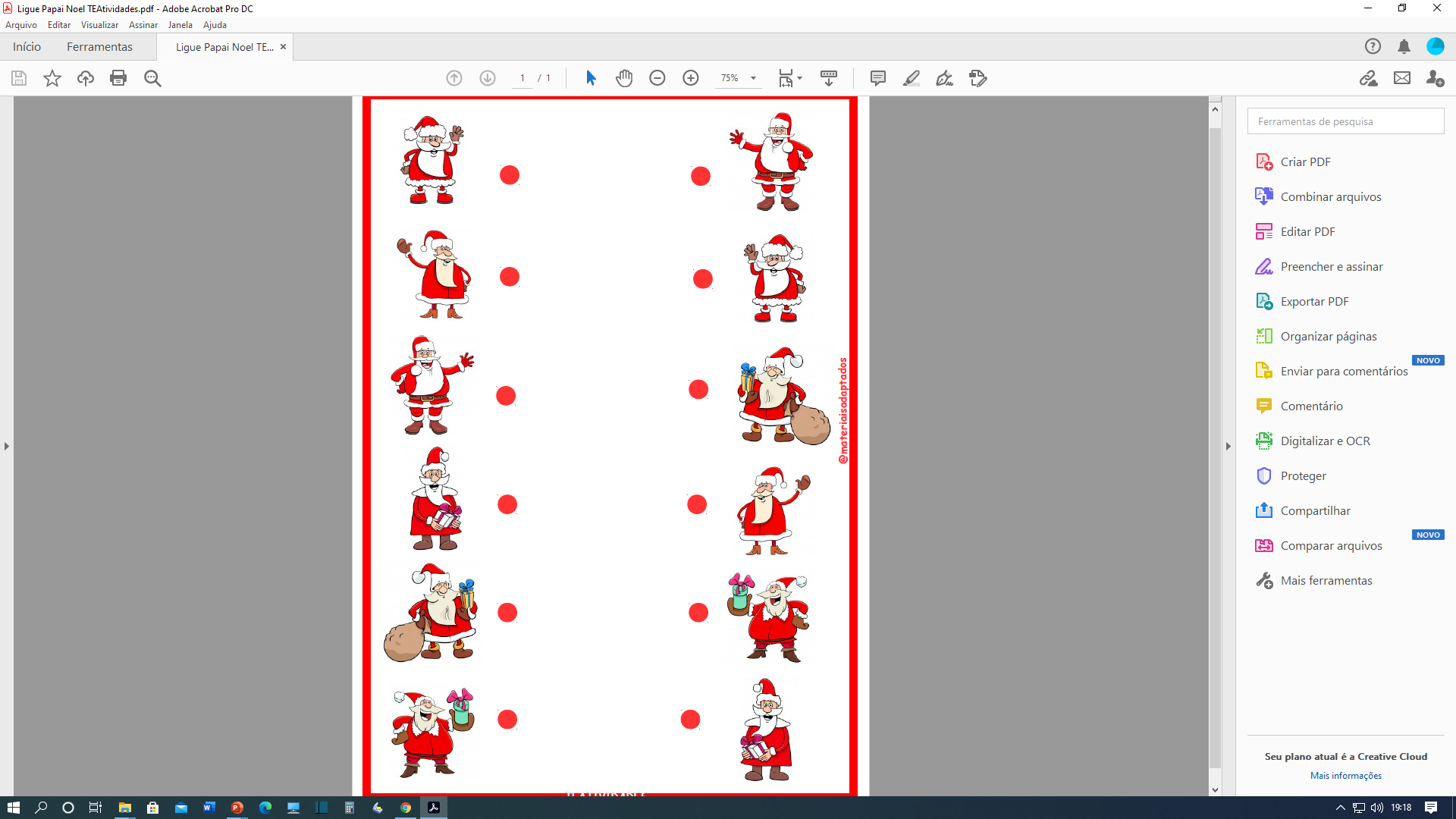 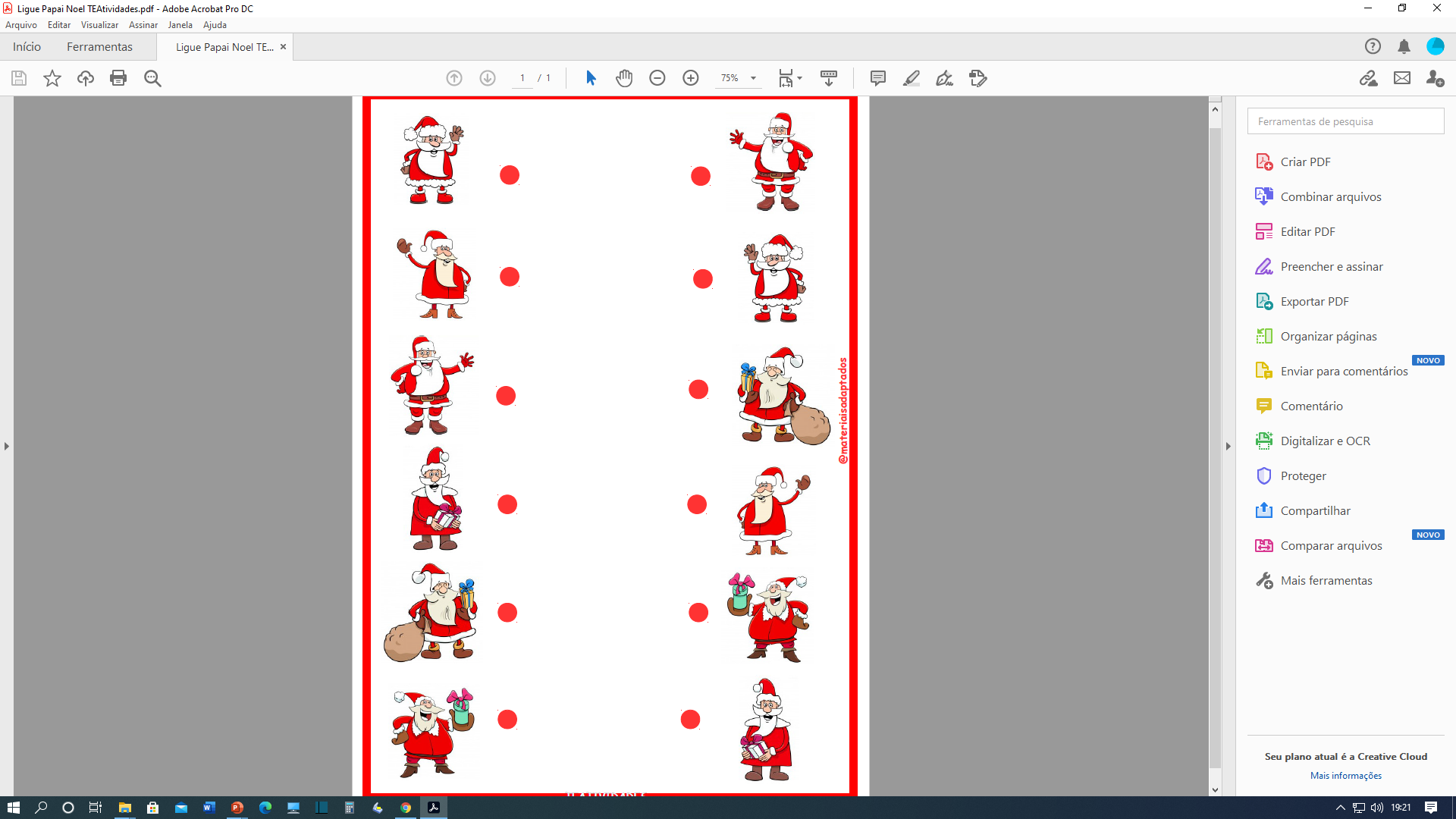 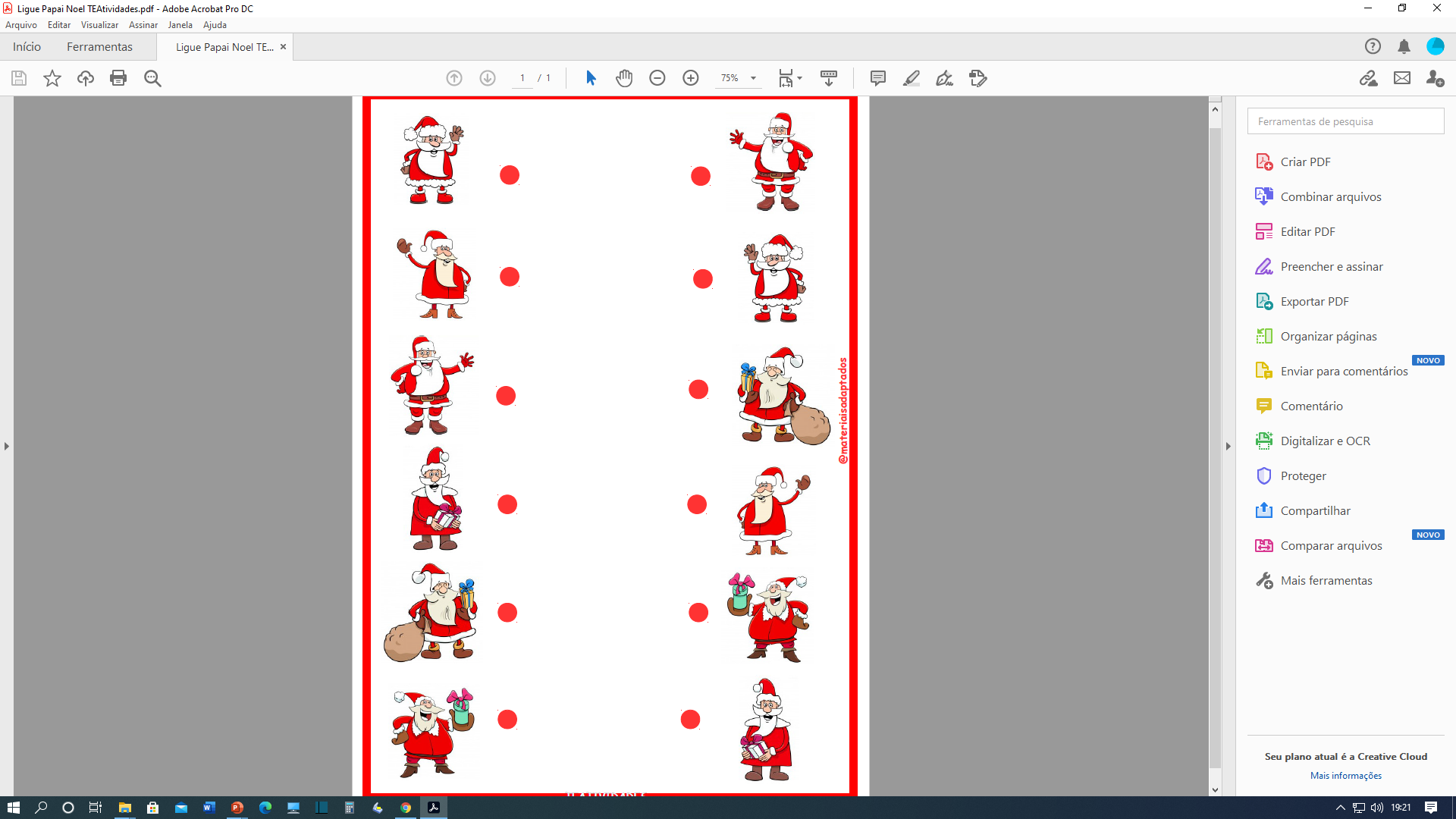 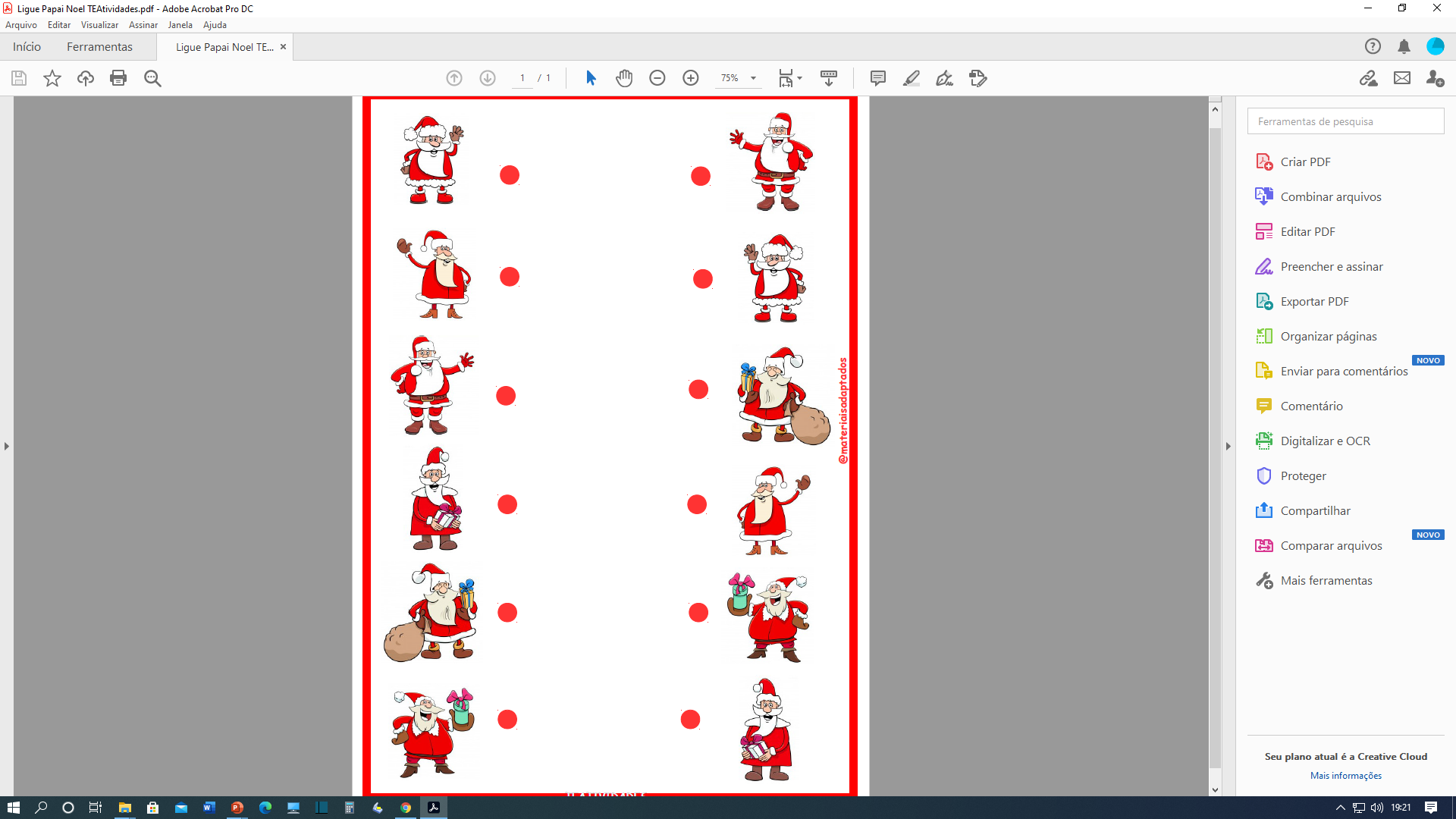 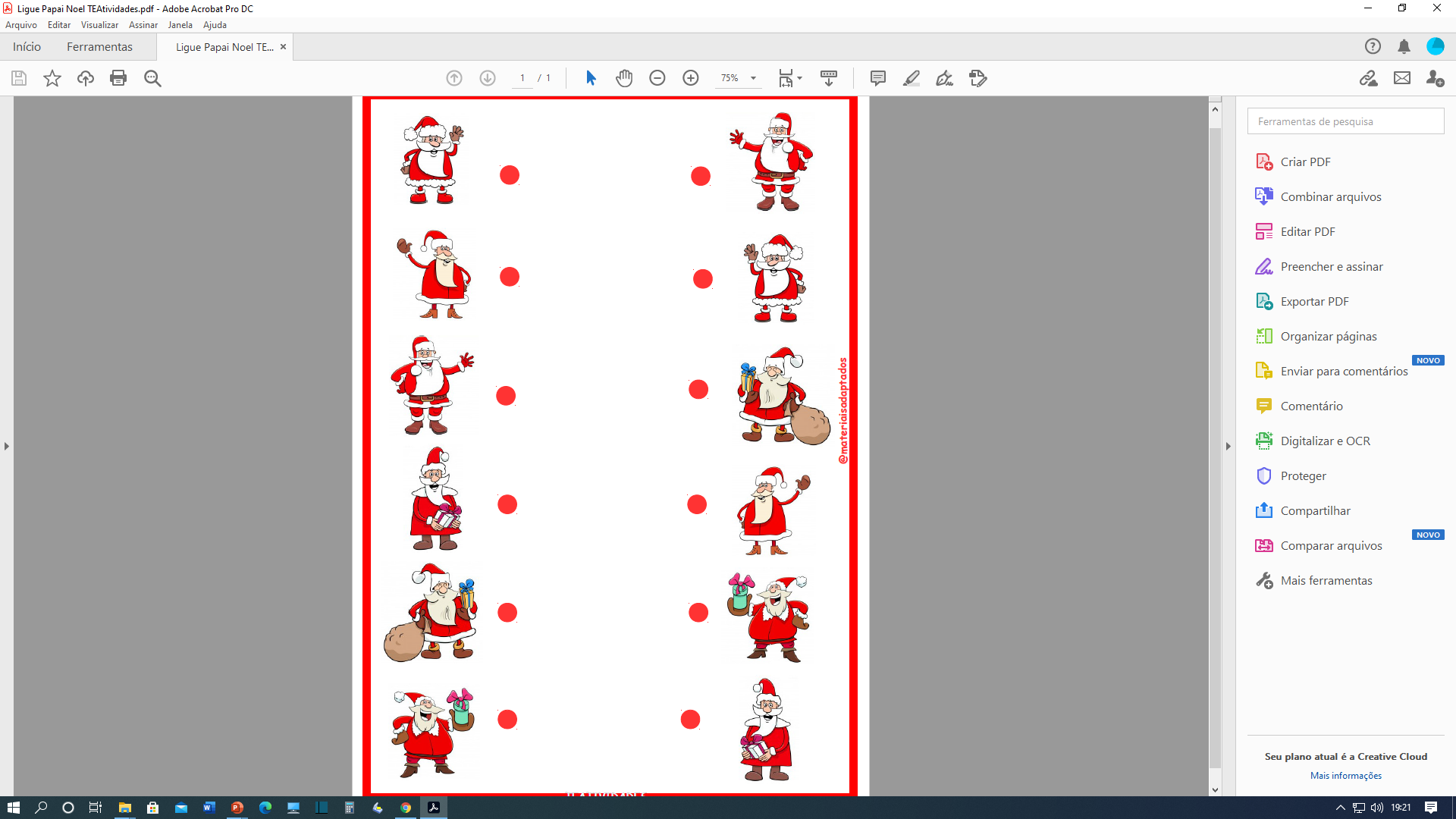 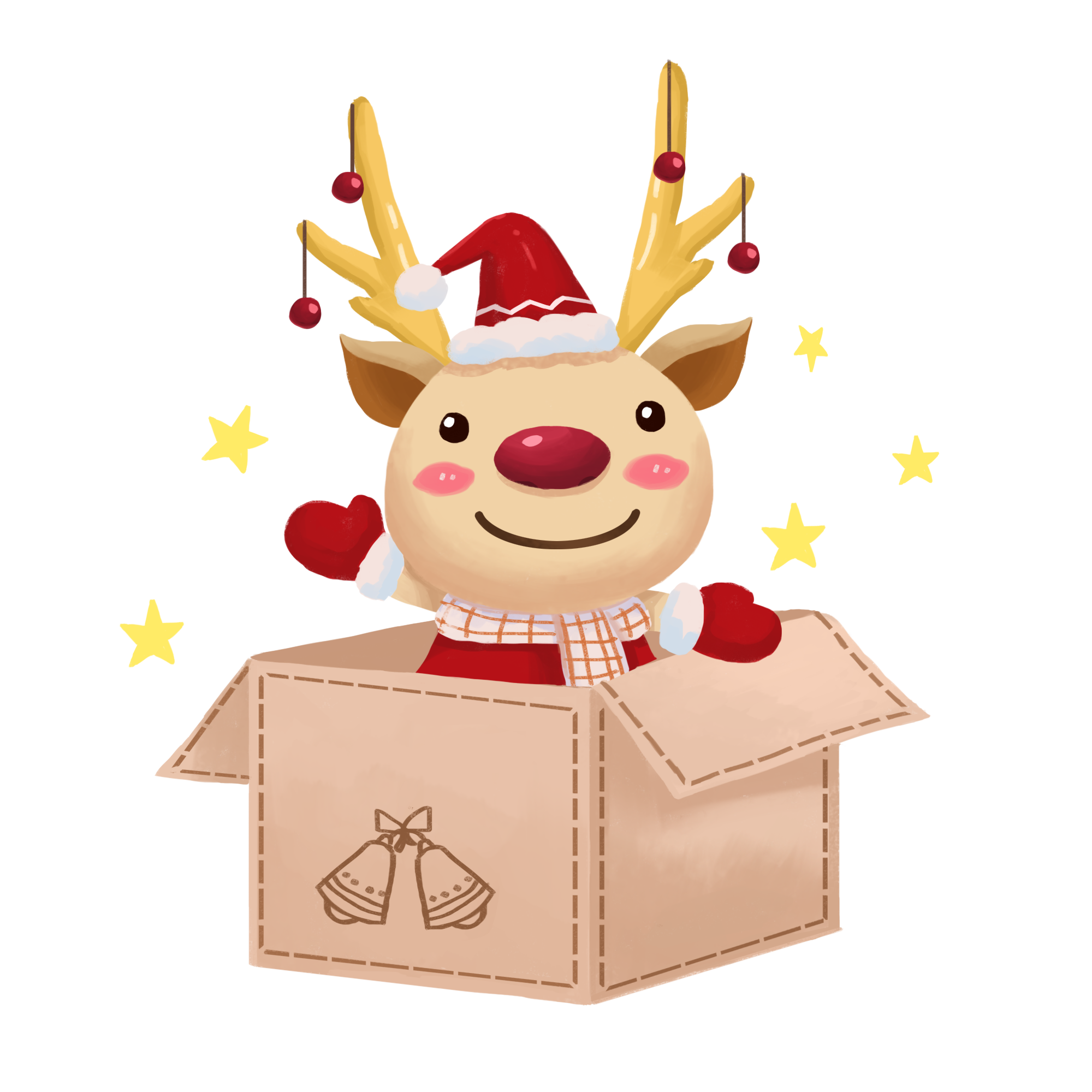 D
A
B
C
AEE/ PROF. DIANE MARLI
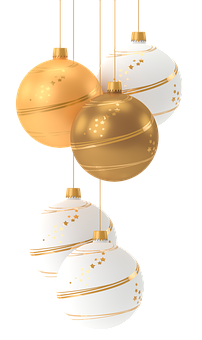 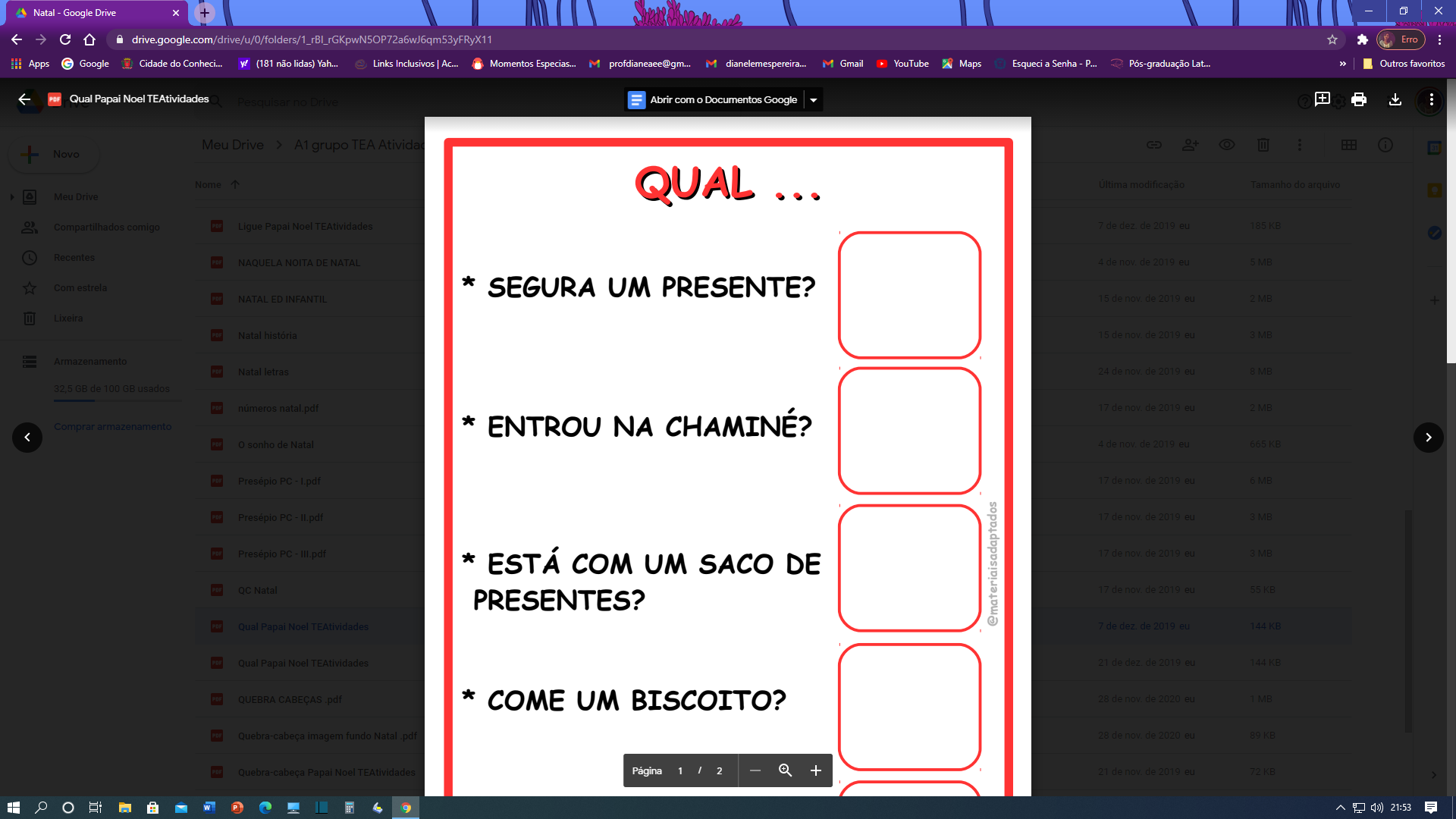 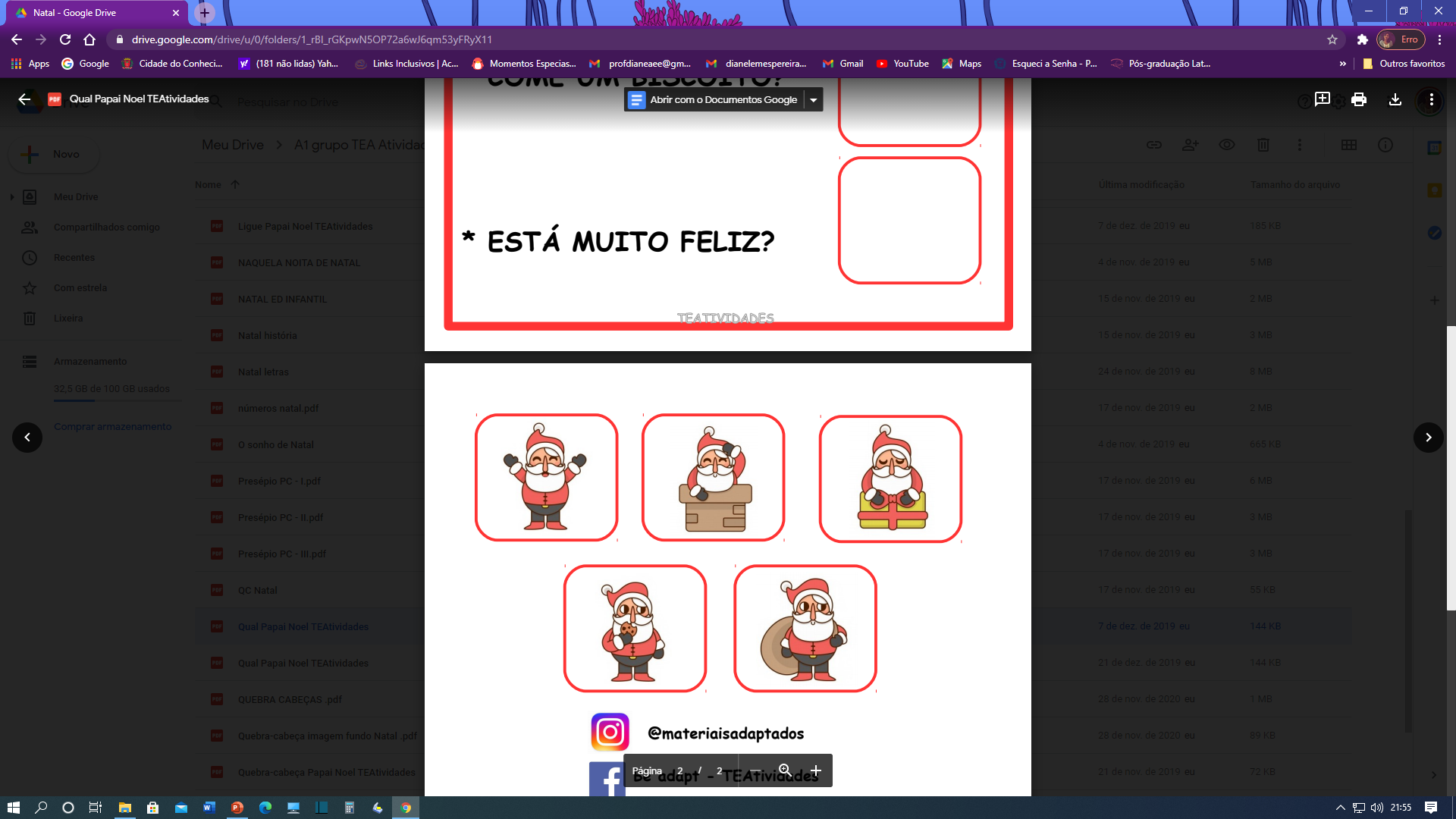 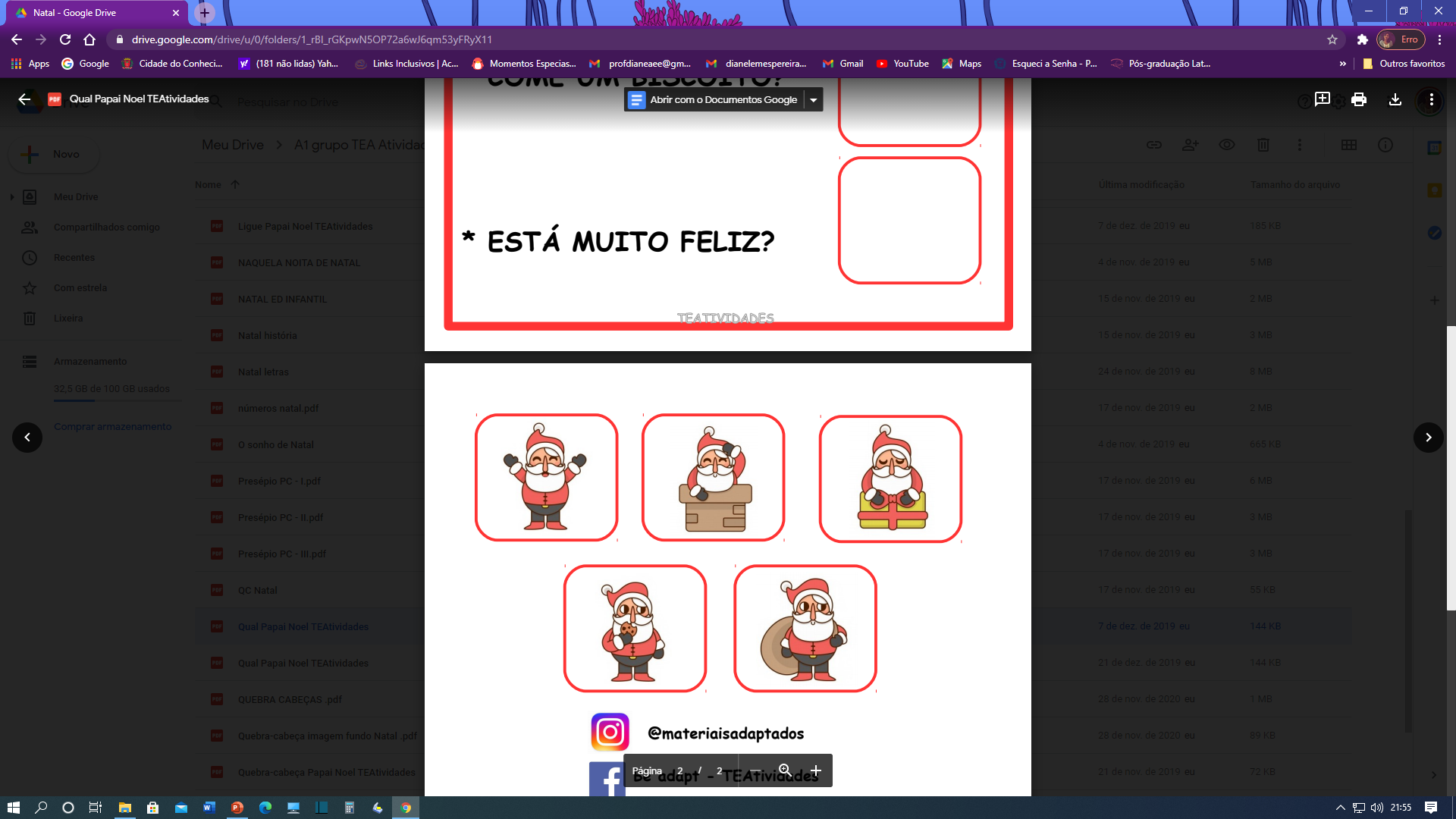 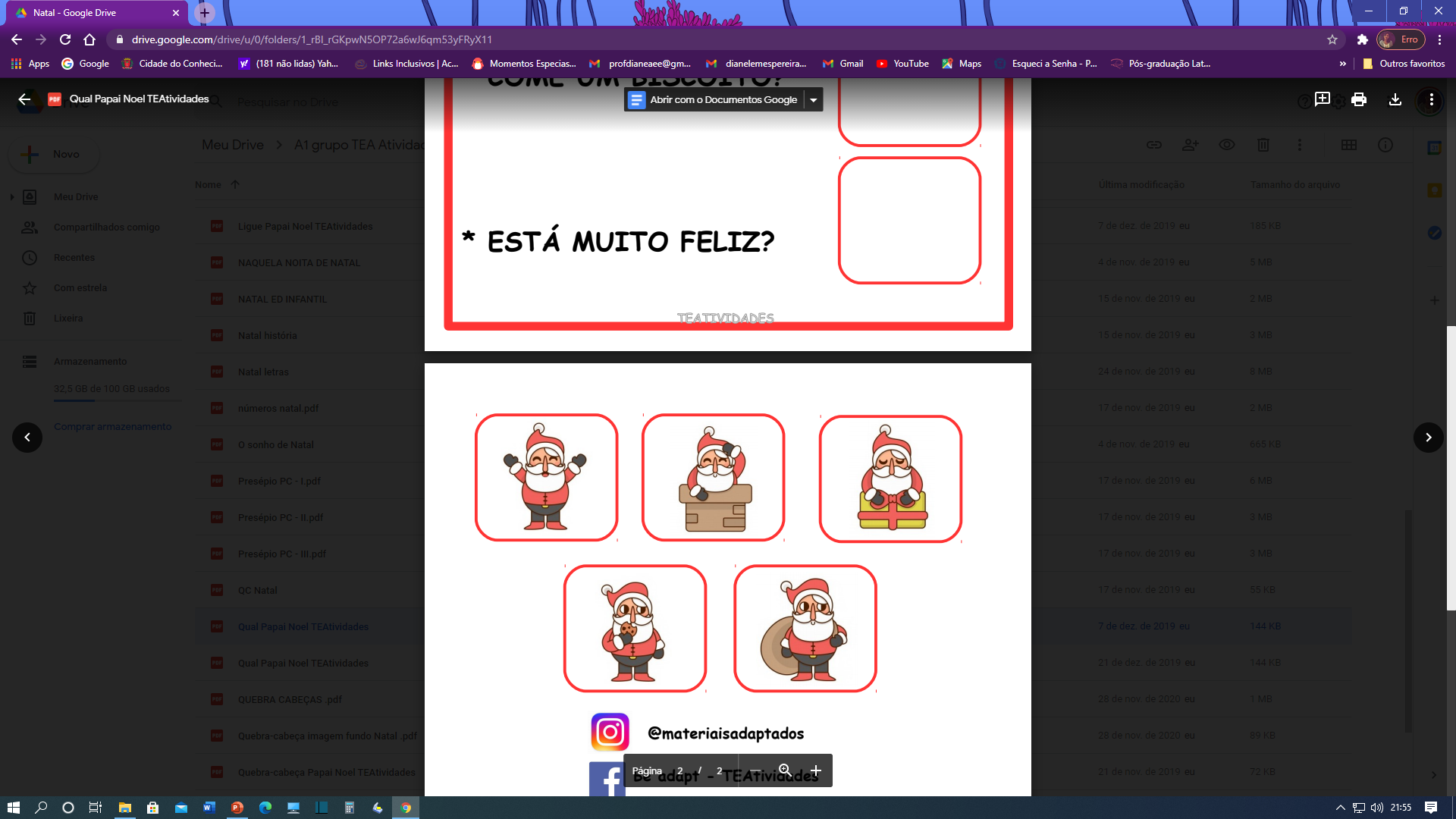 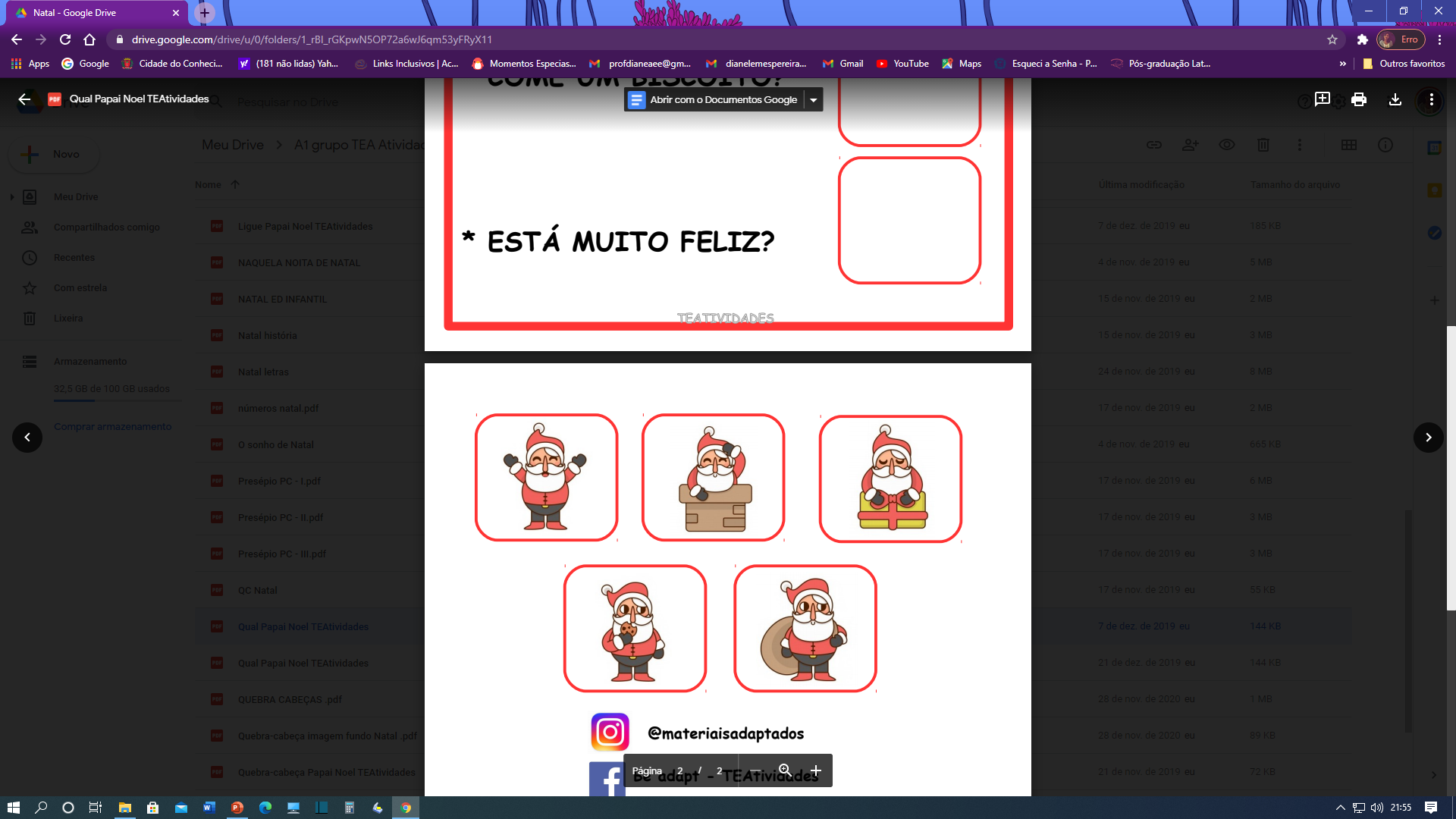 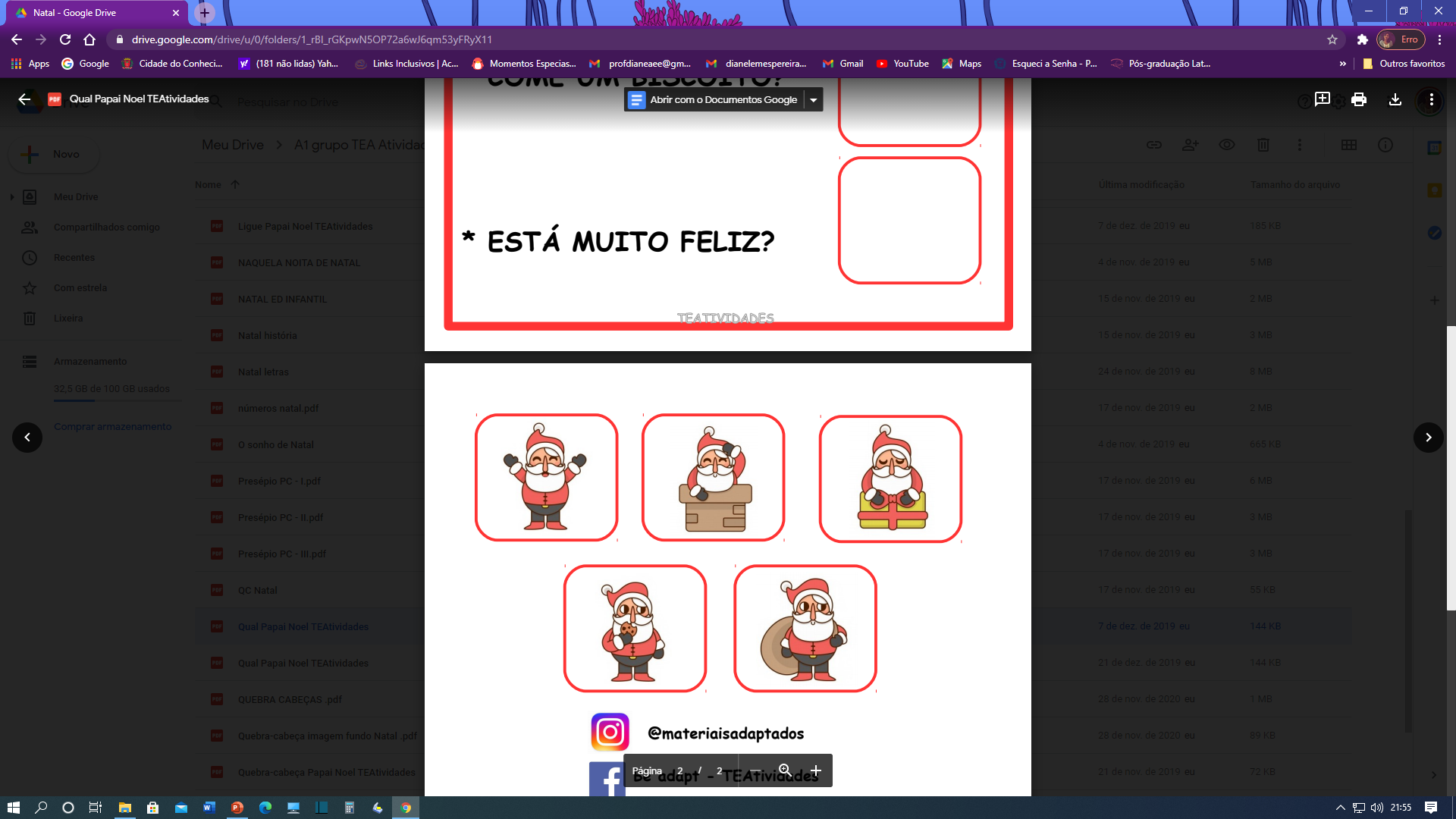 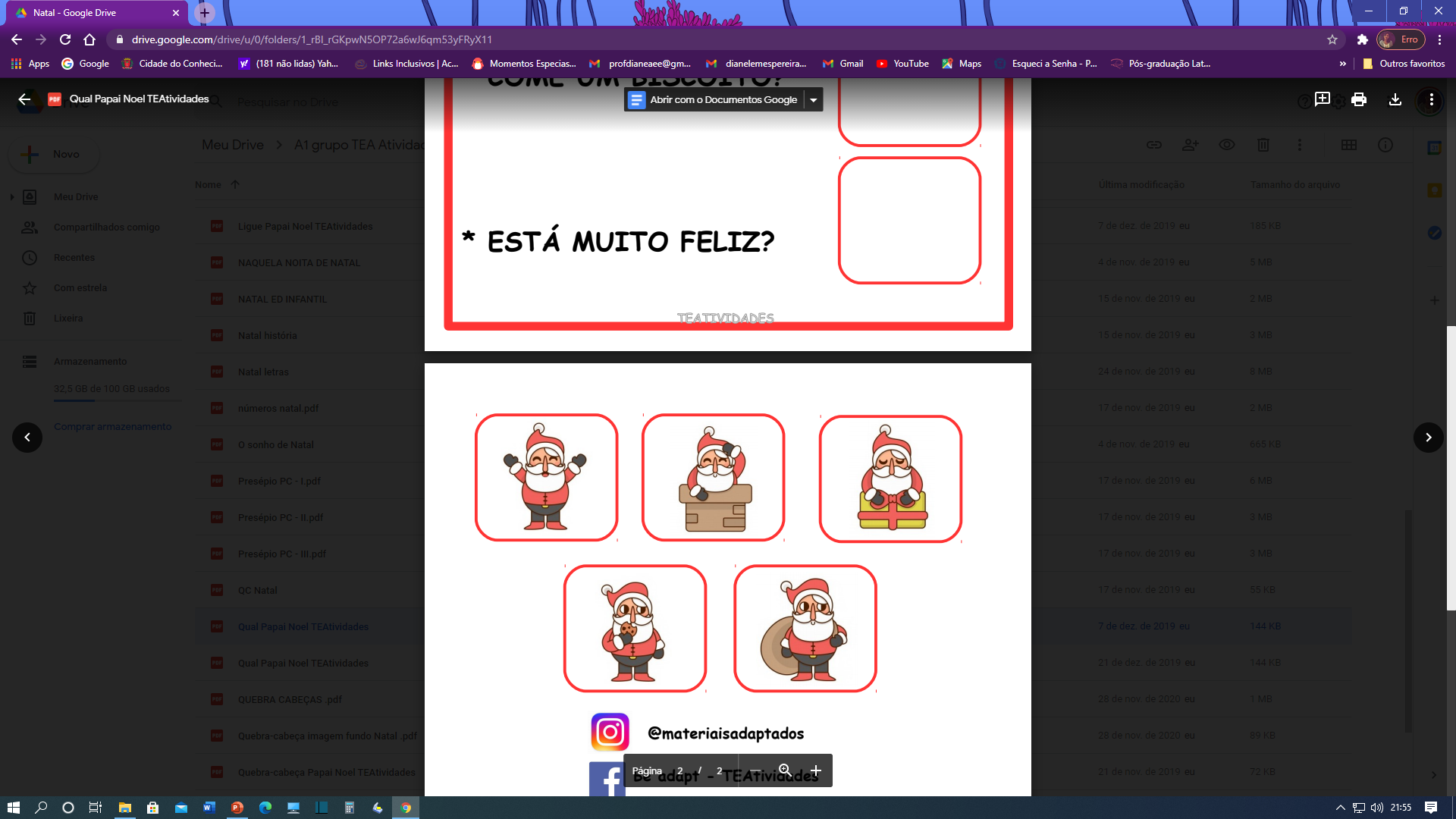 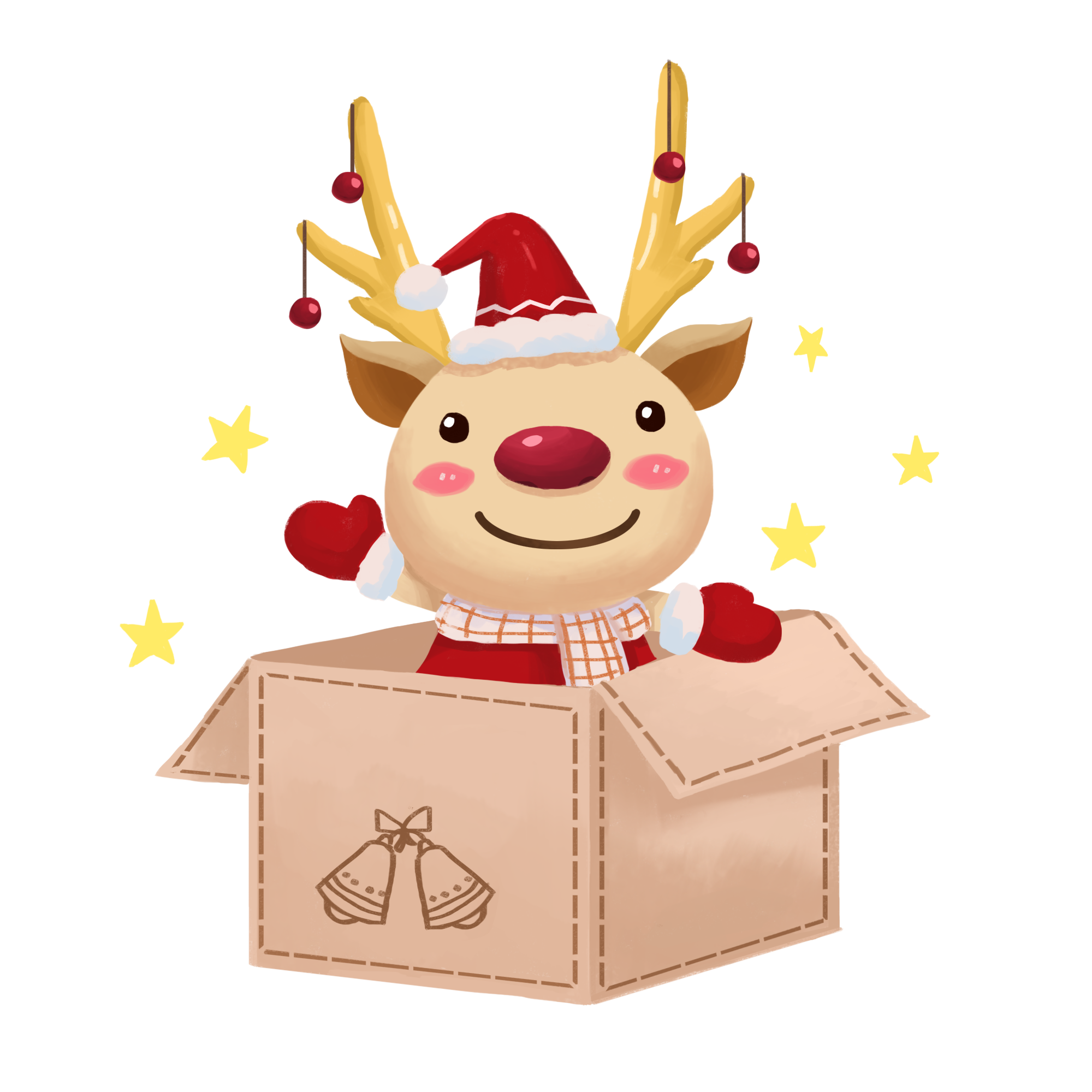 5
1
2
4
3
AEE/ PROF. DIANE MARLI
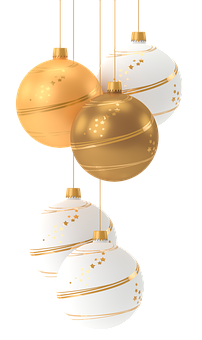 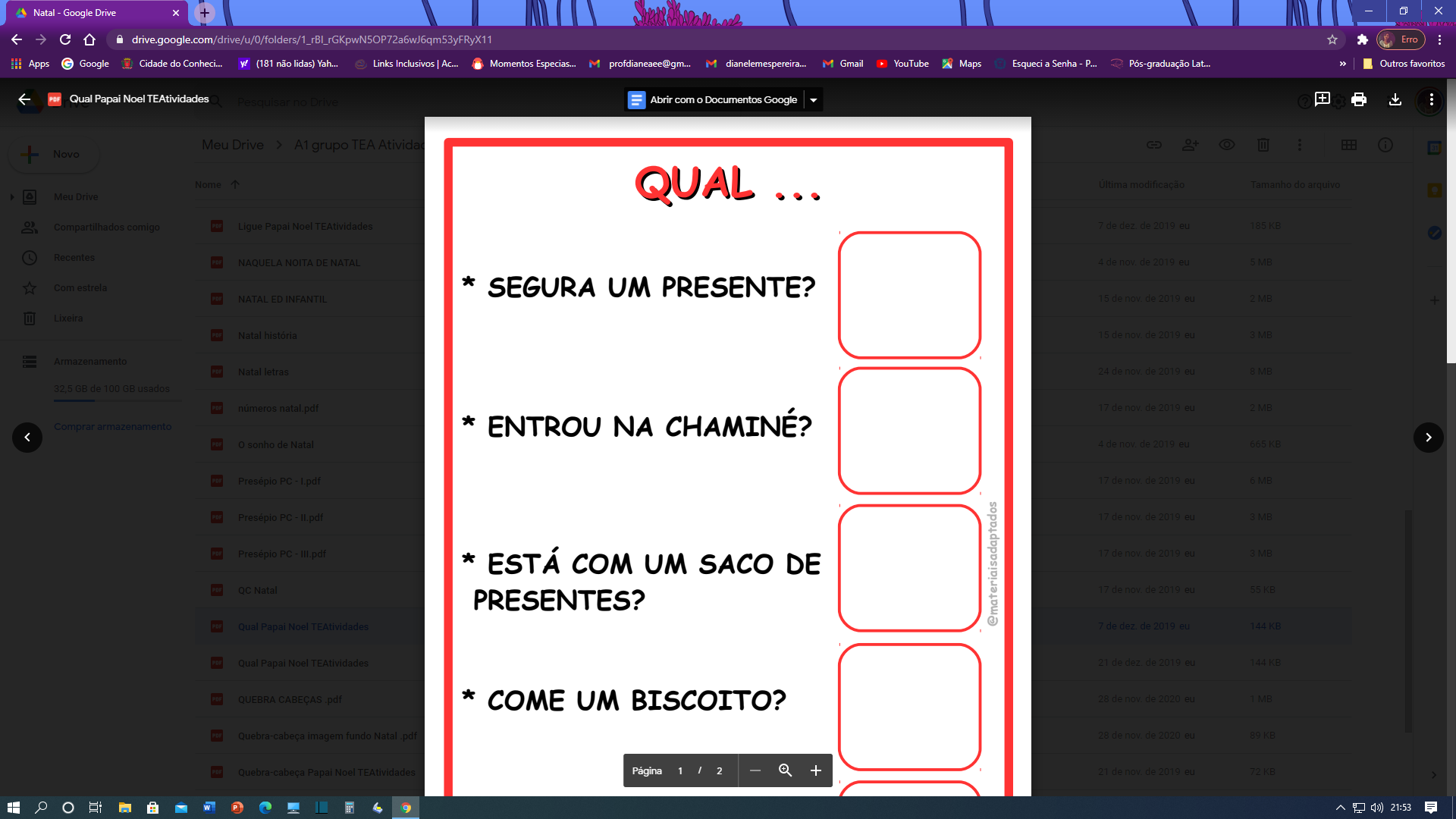 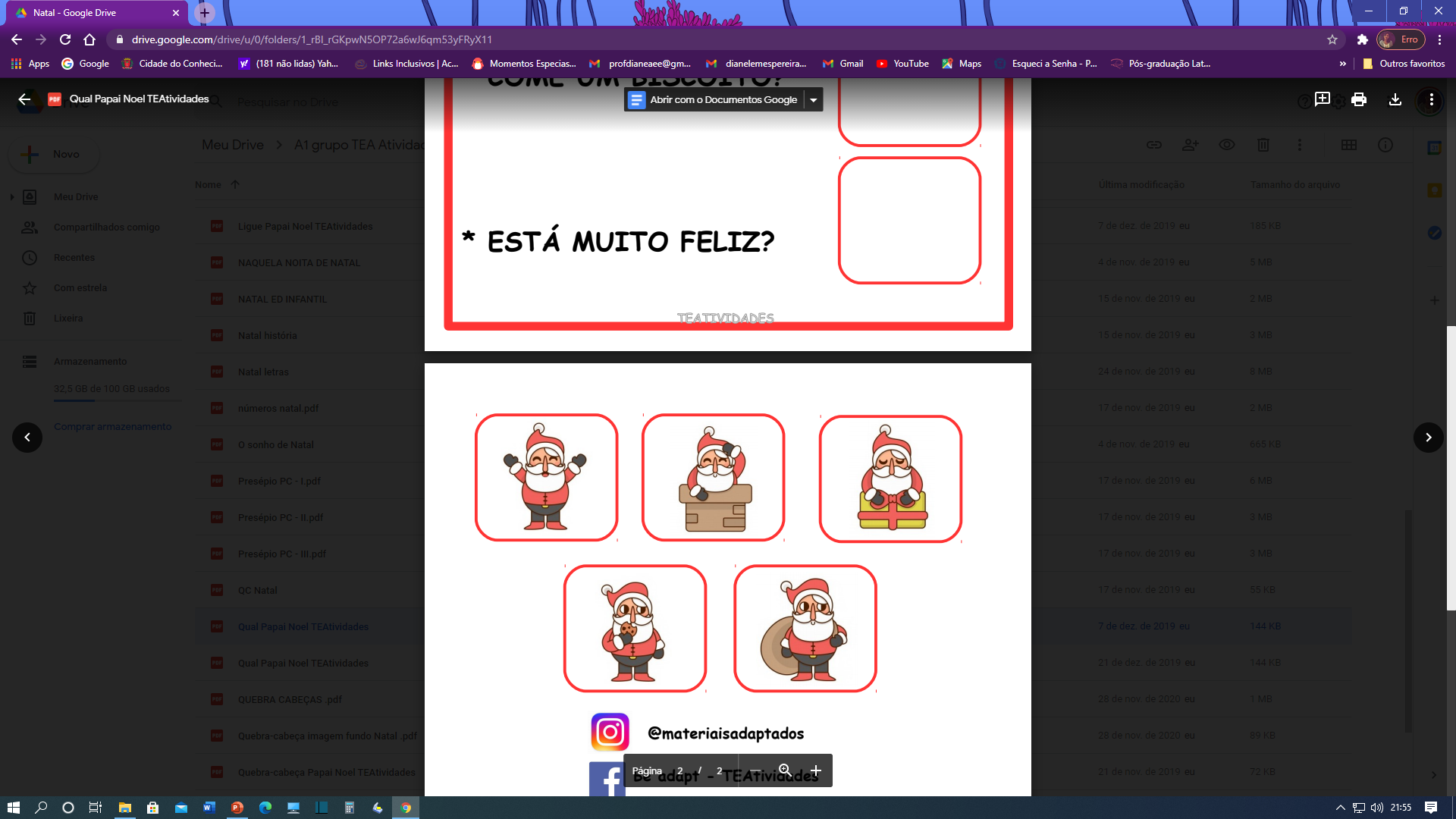 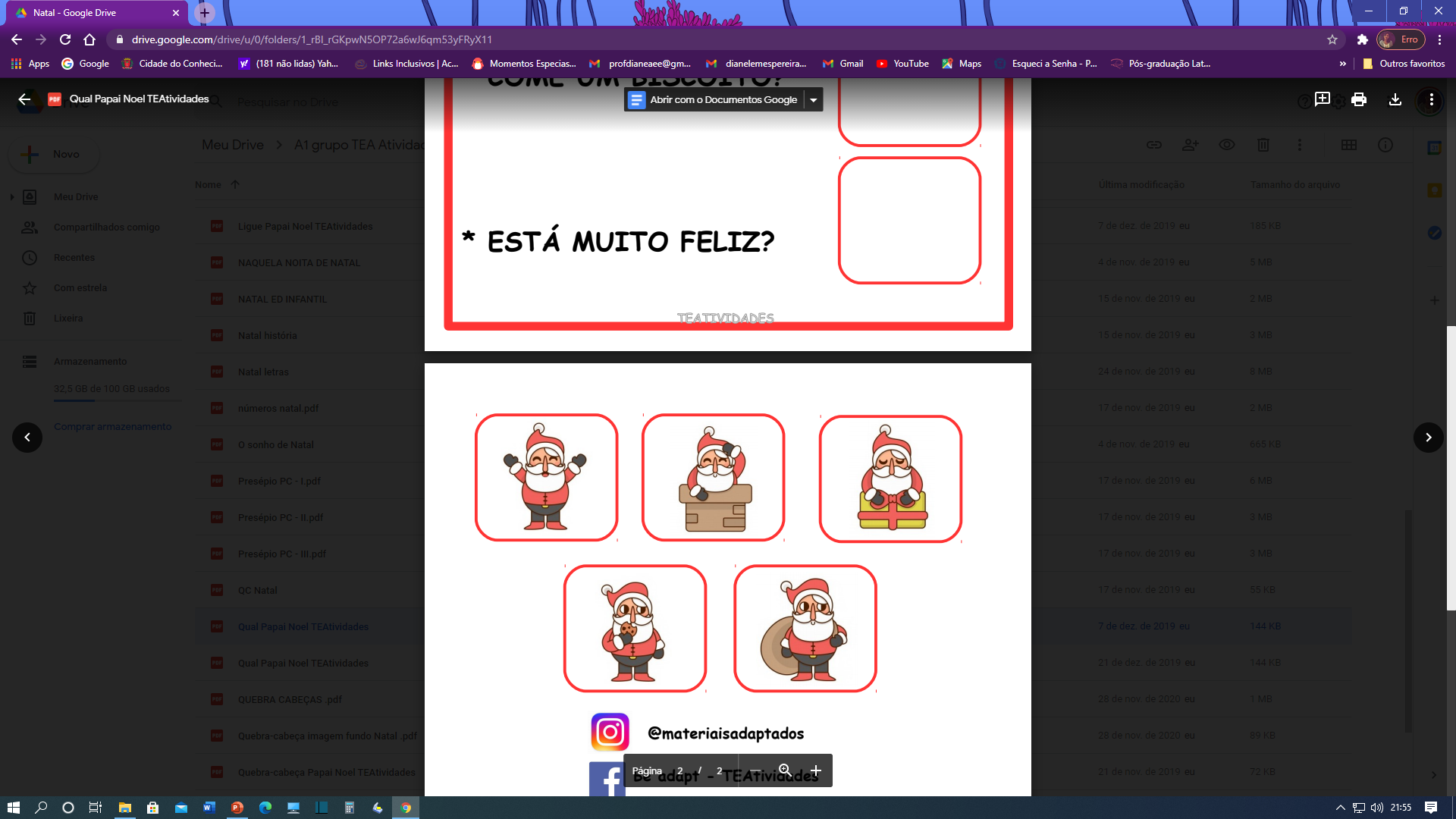 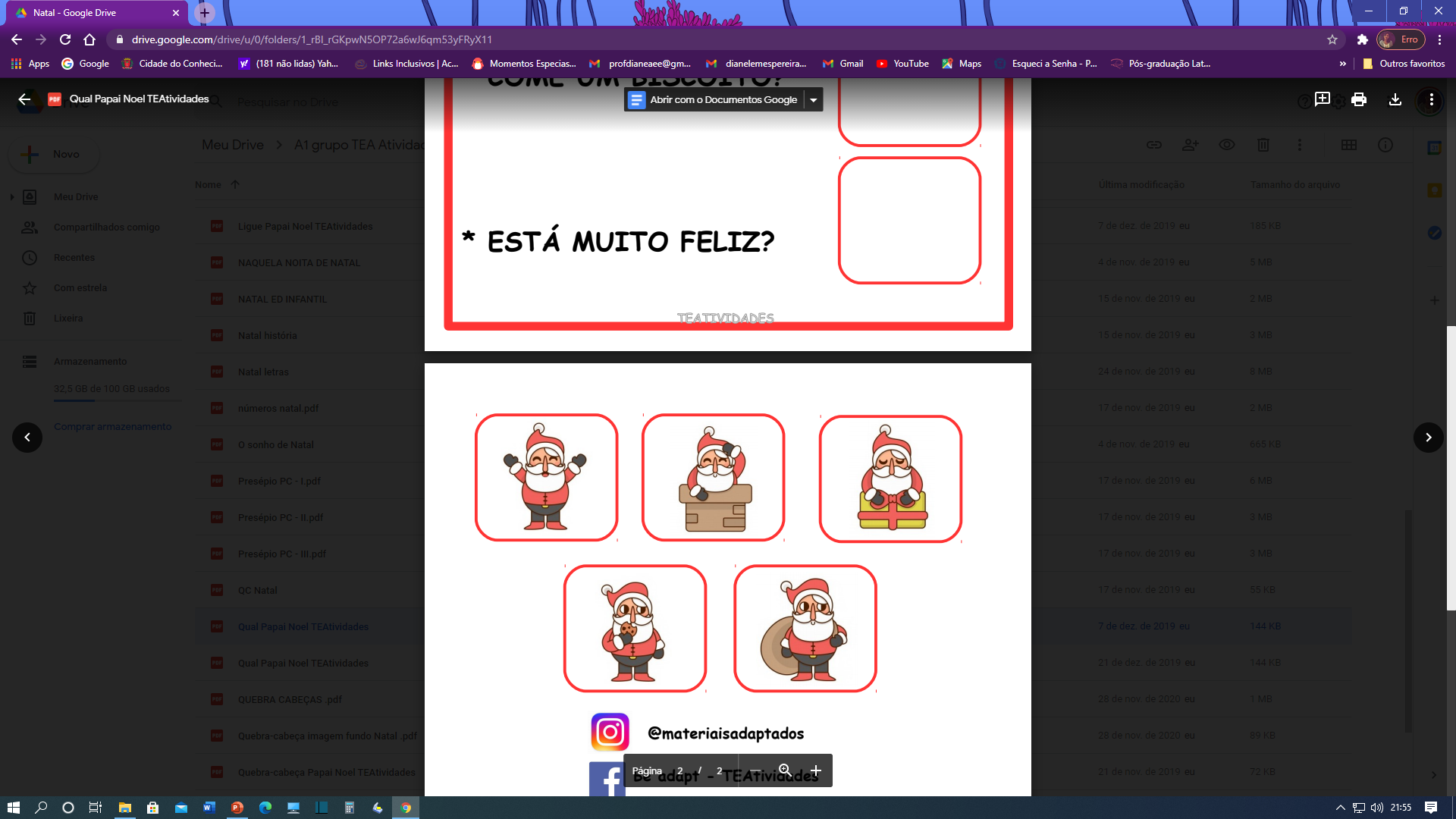 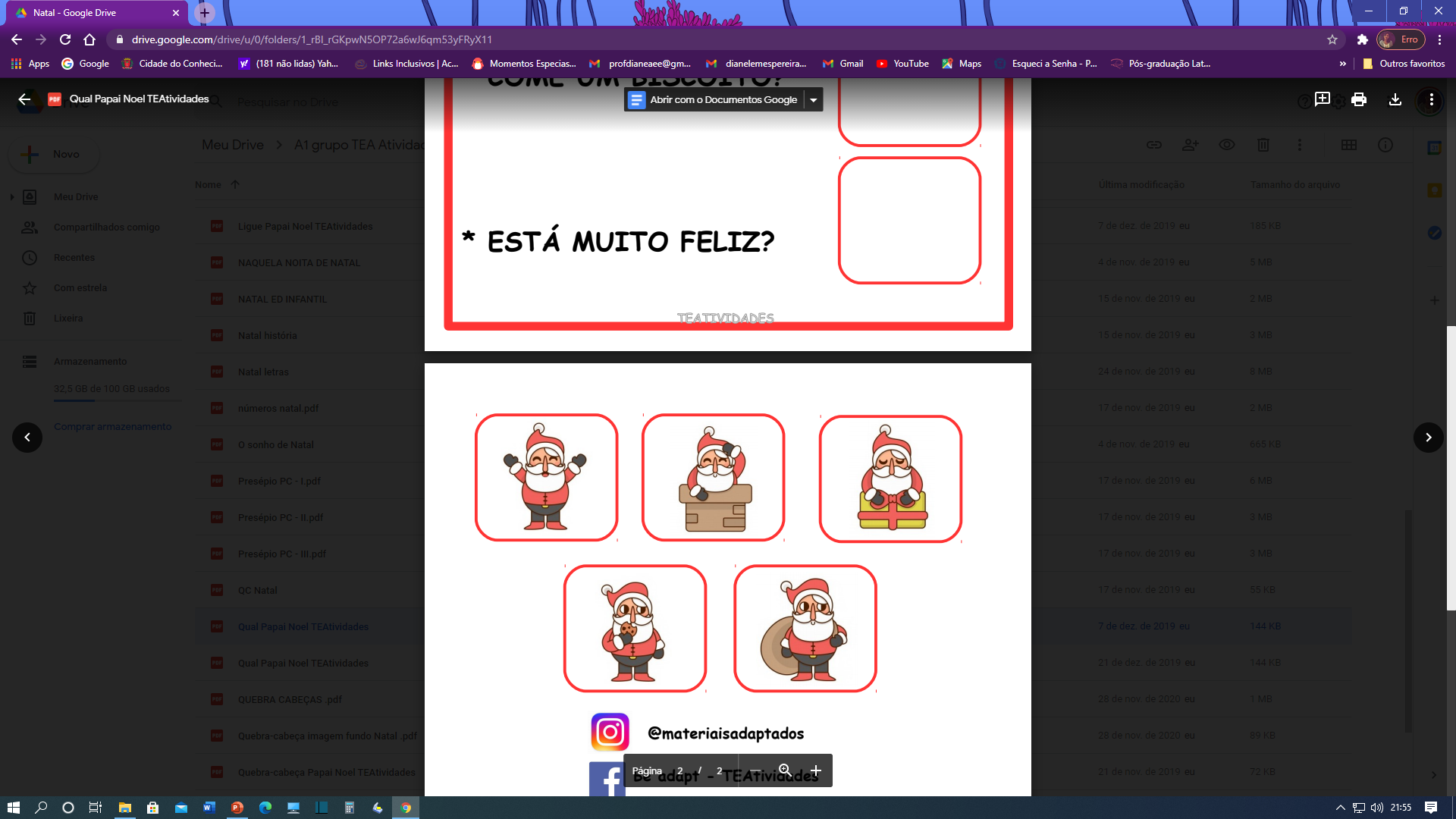 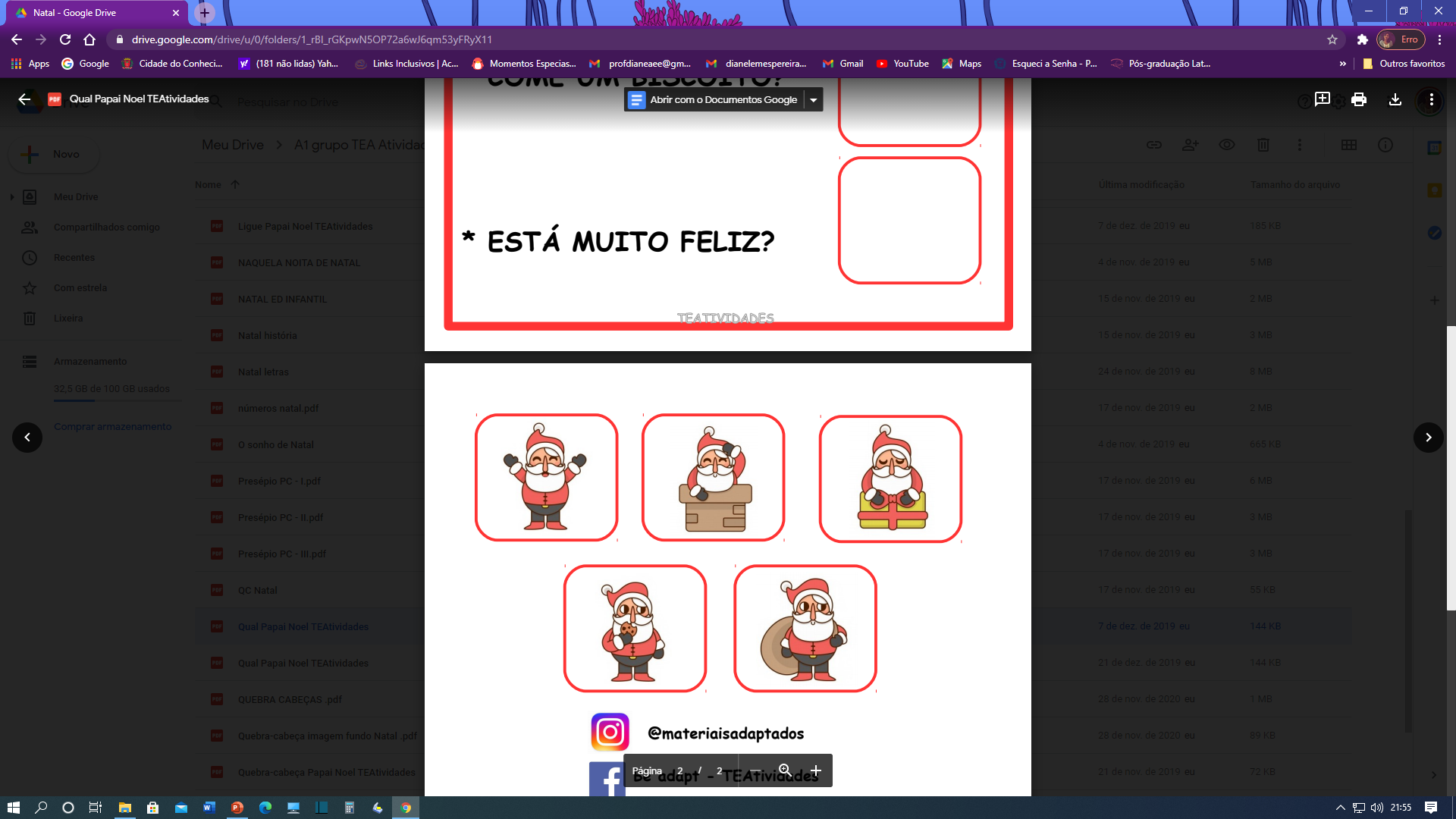 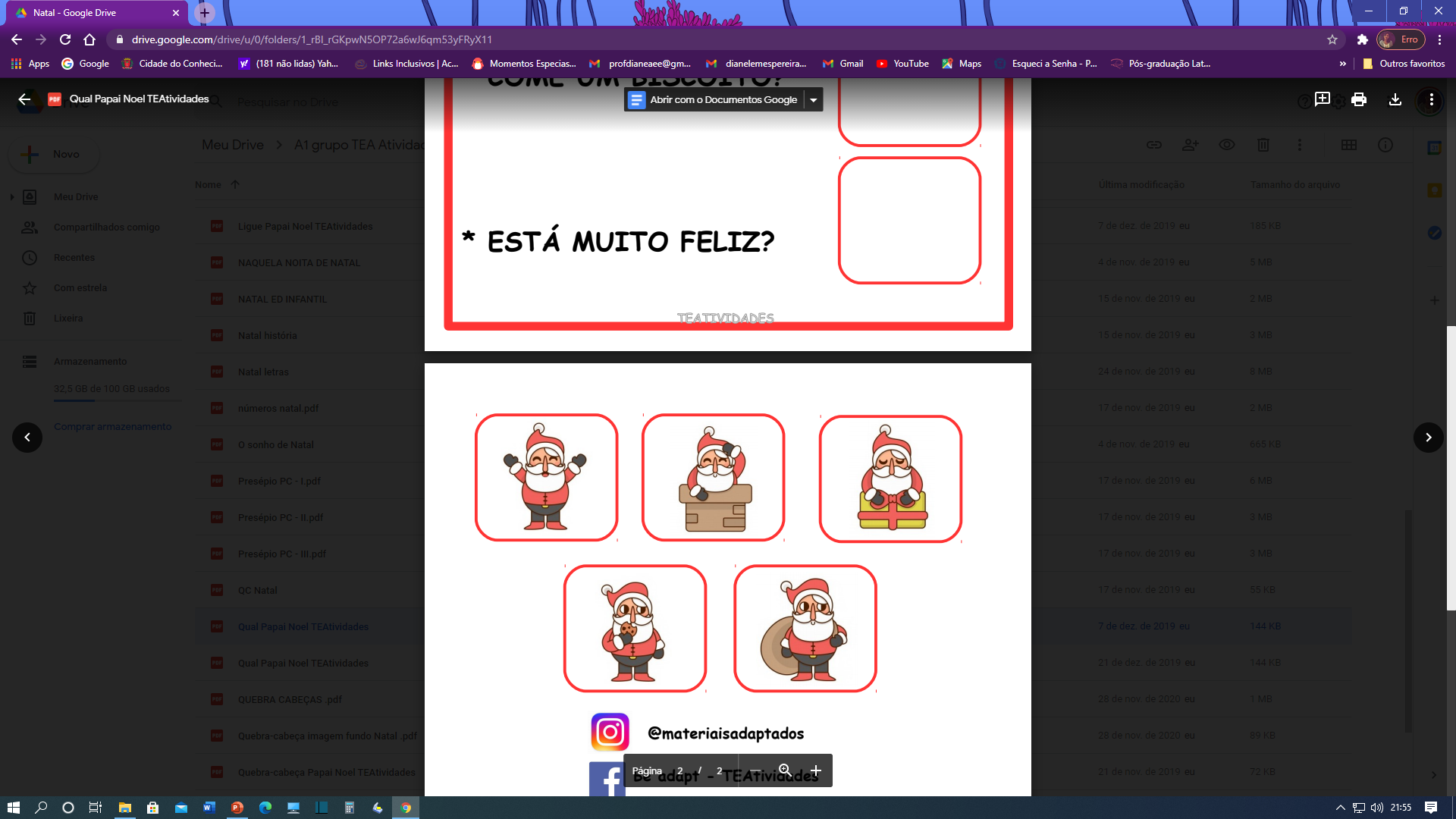 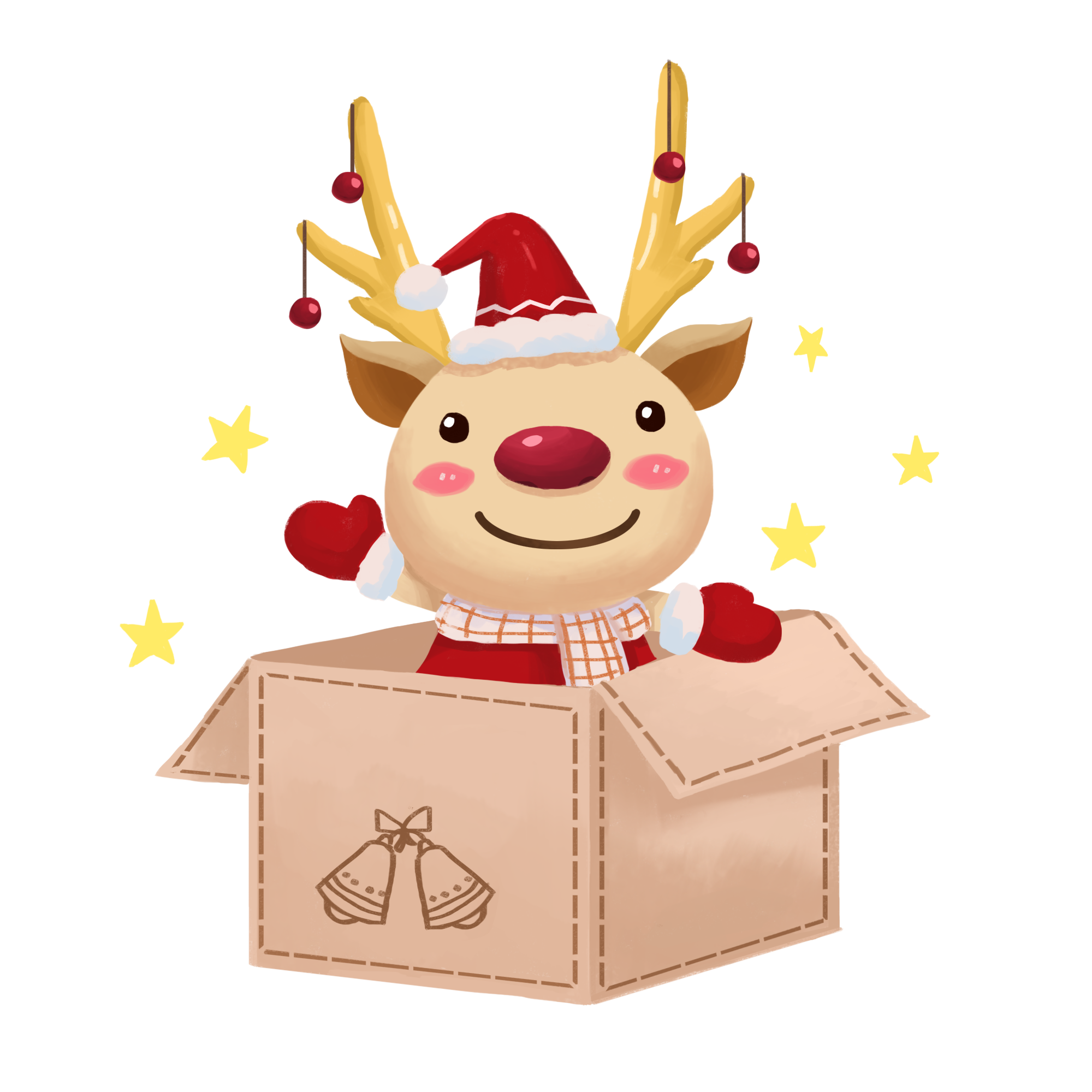 5
1
2
4
3
AEE/ PROF. DIANE MARLI
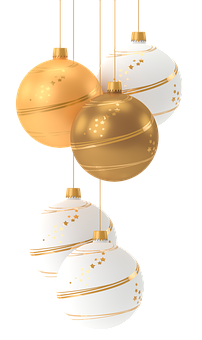 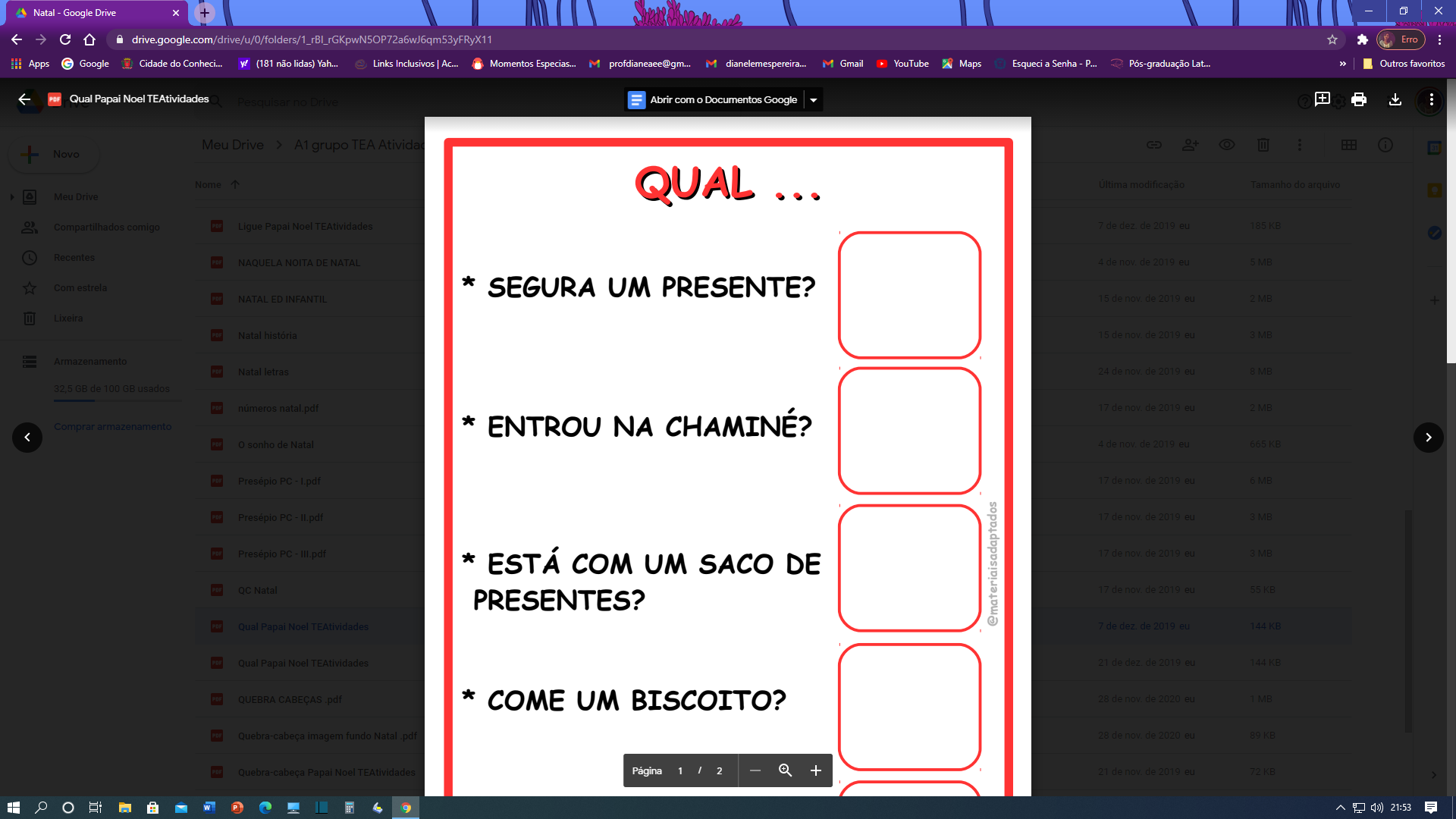 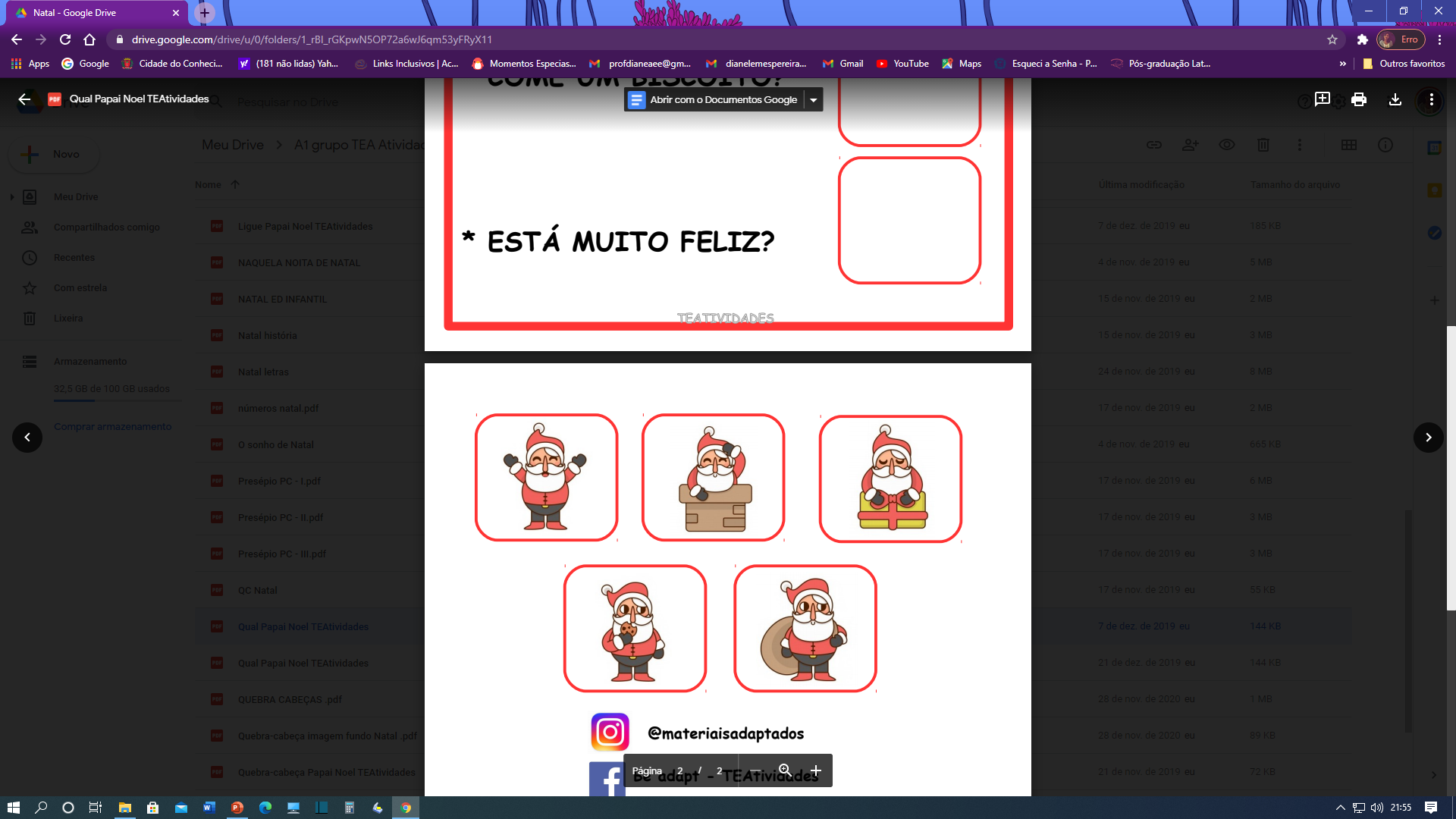 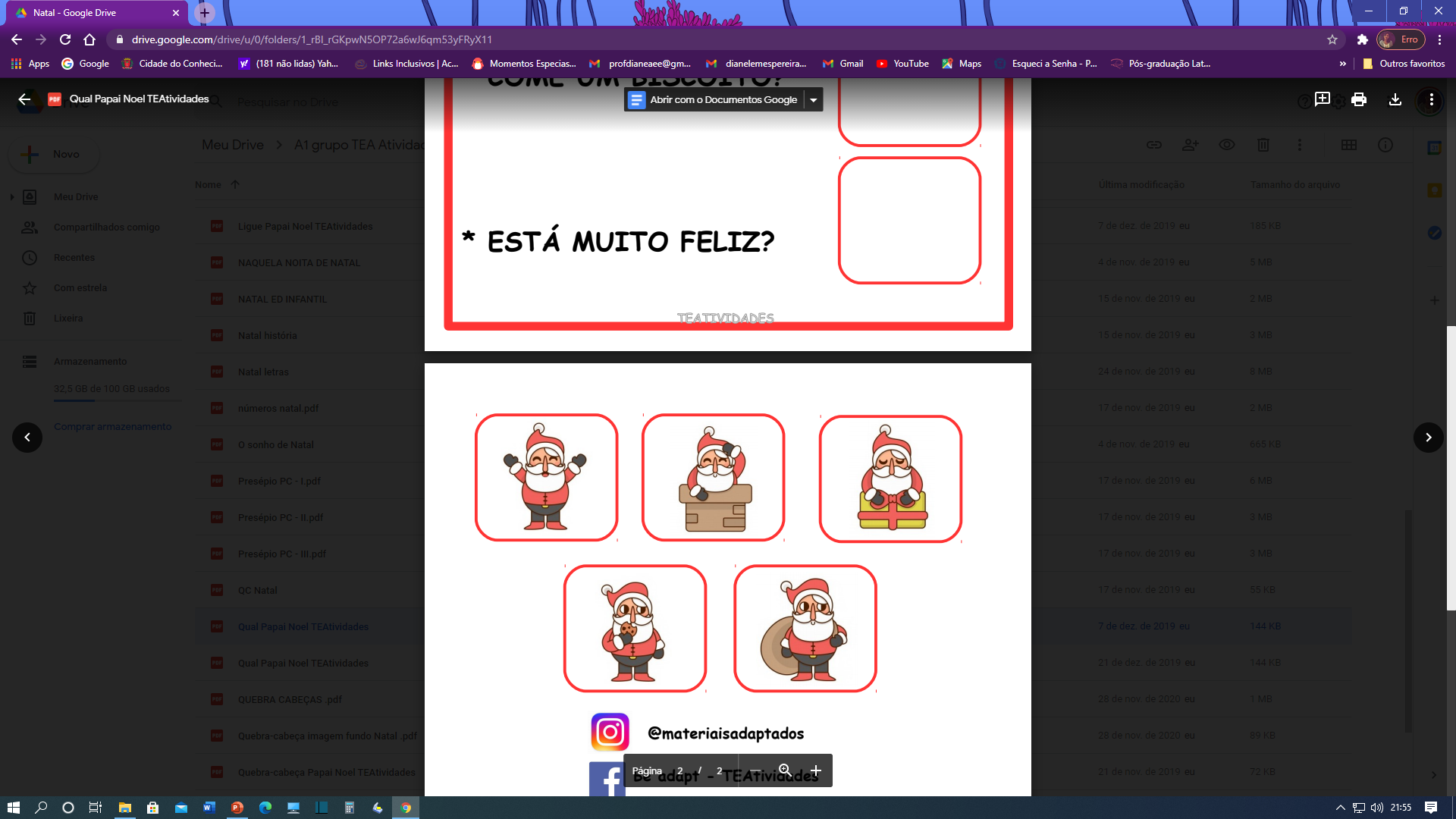 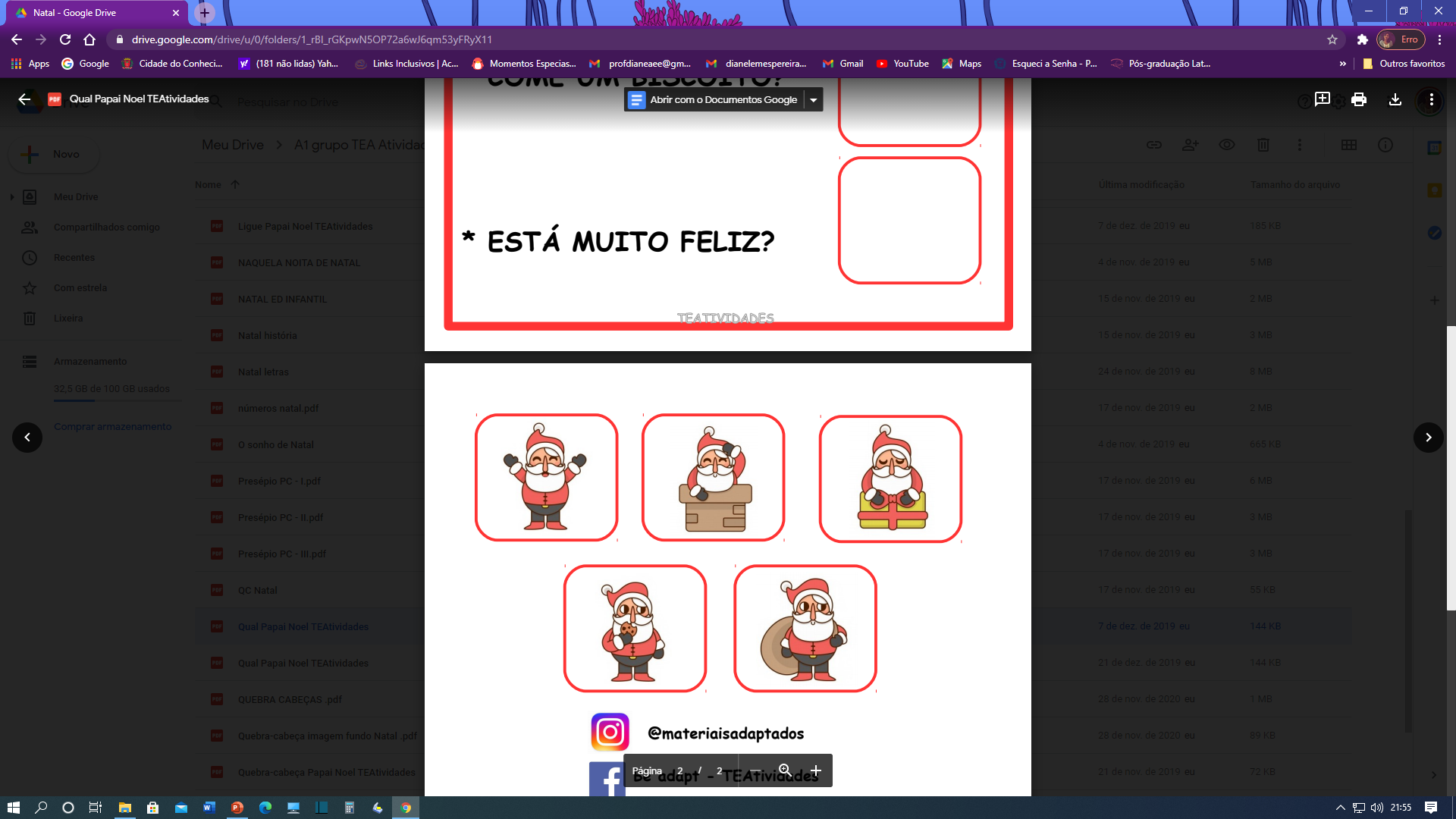 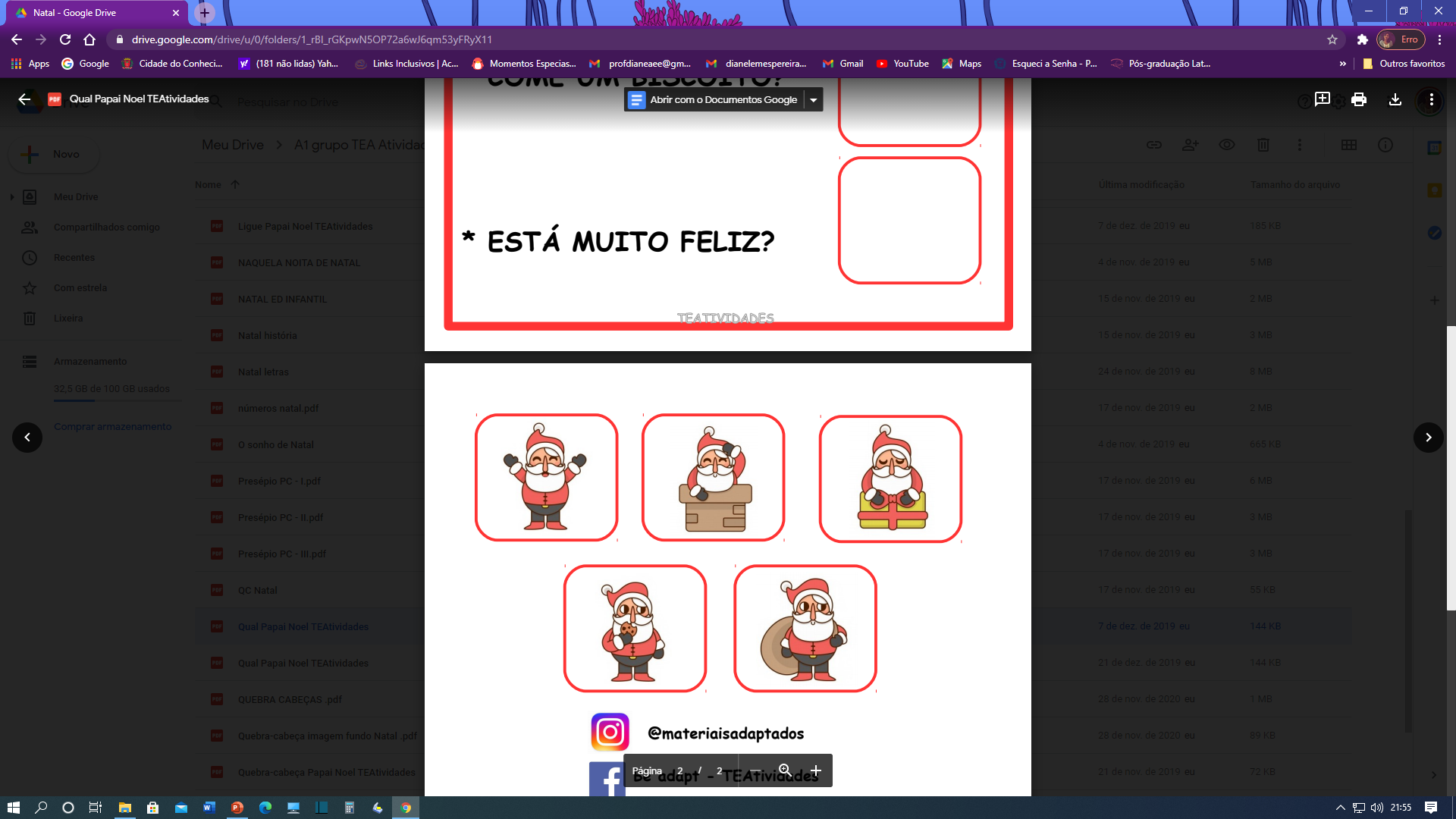 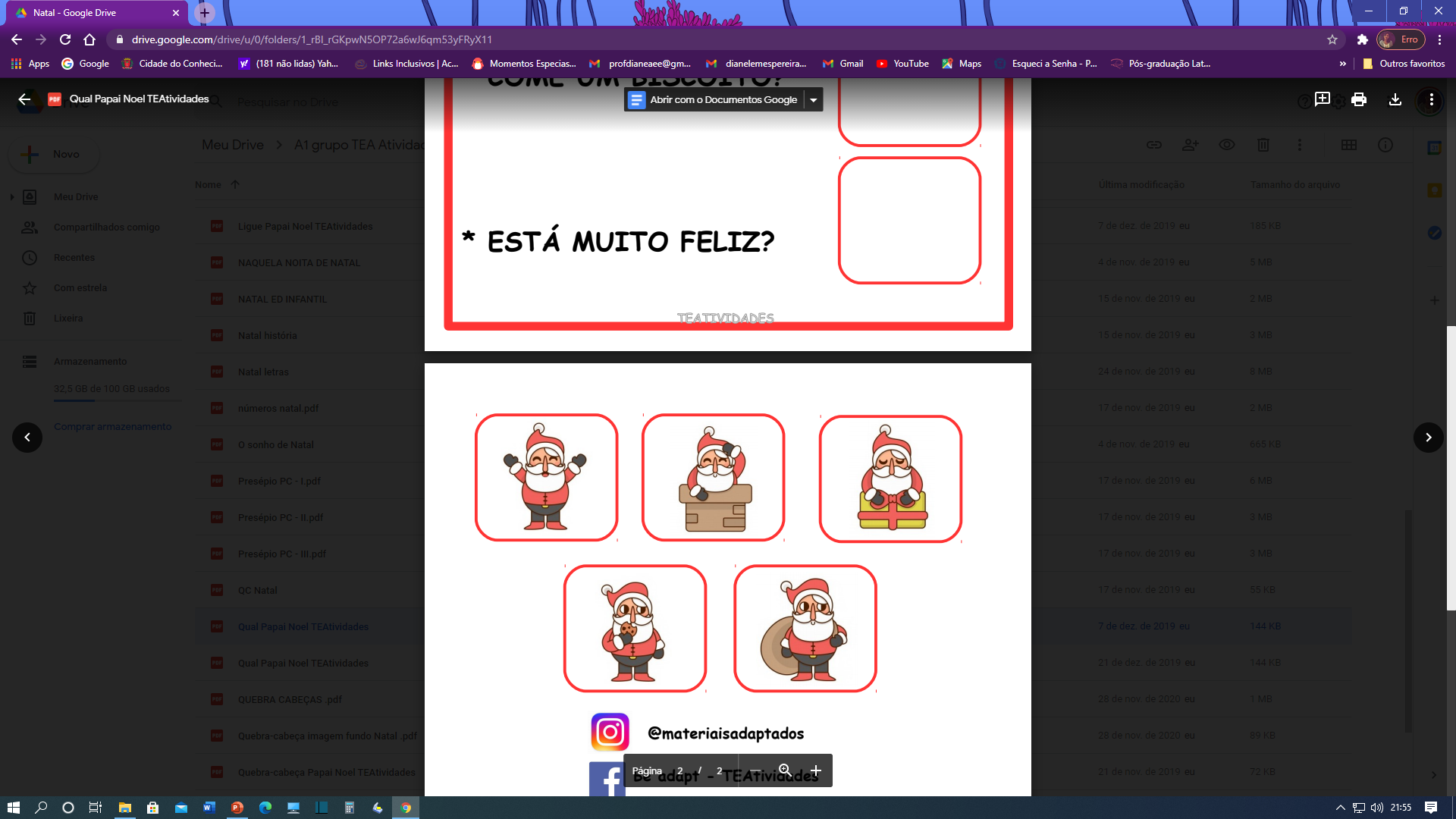 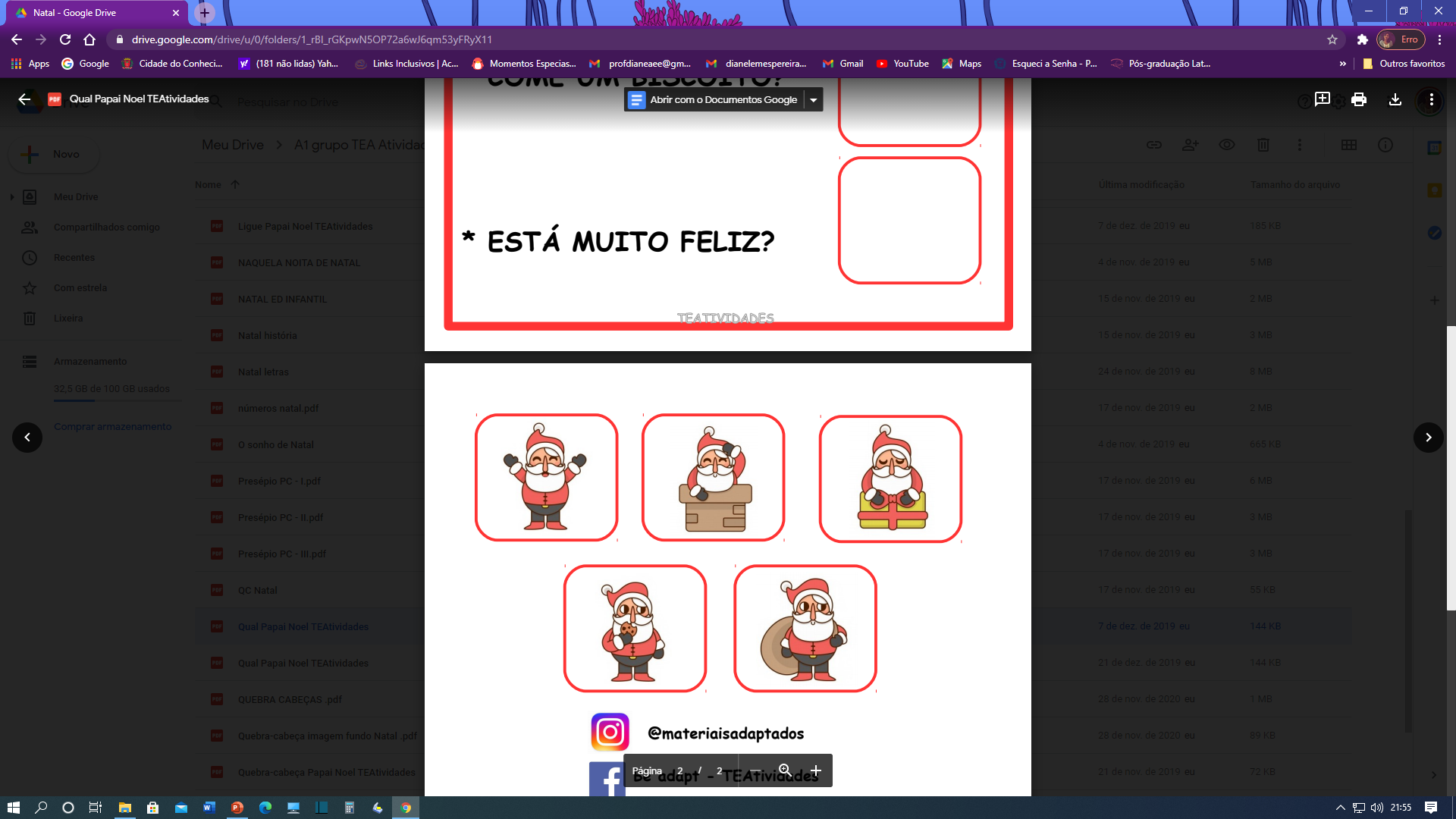 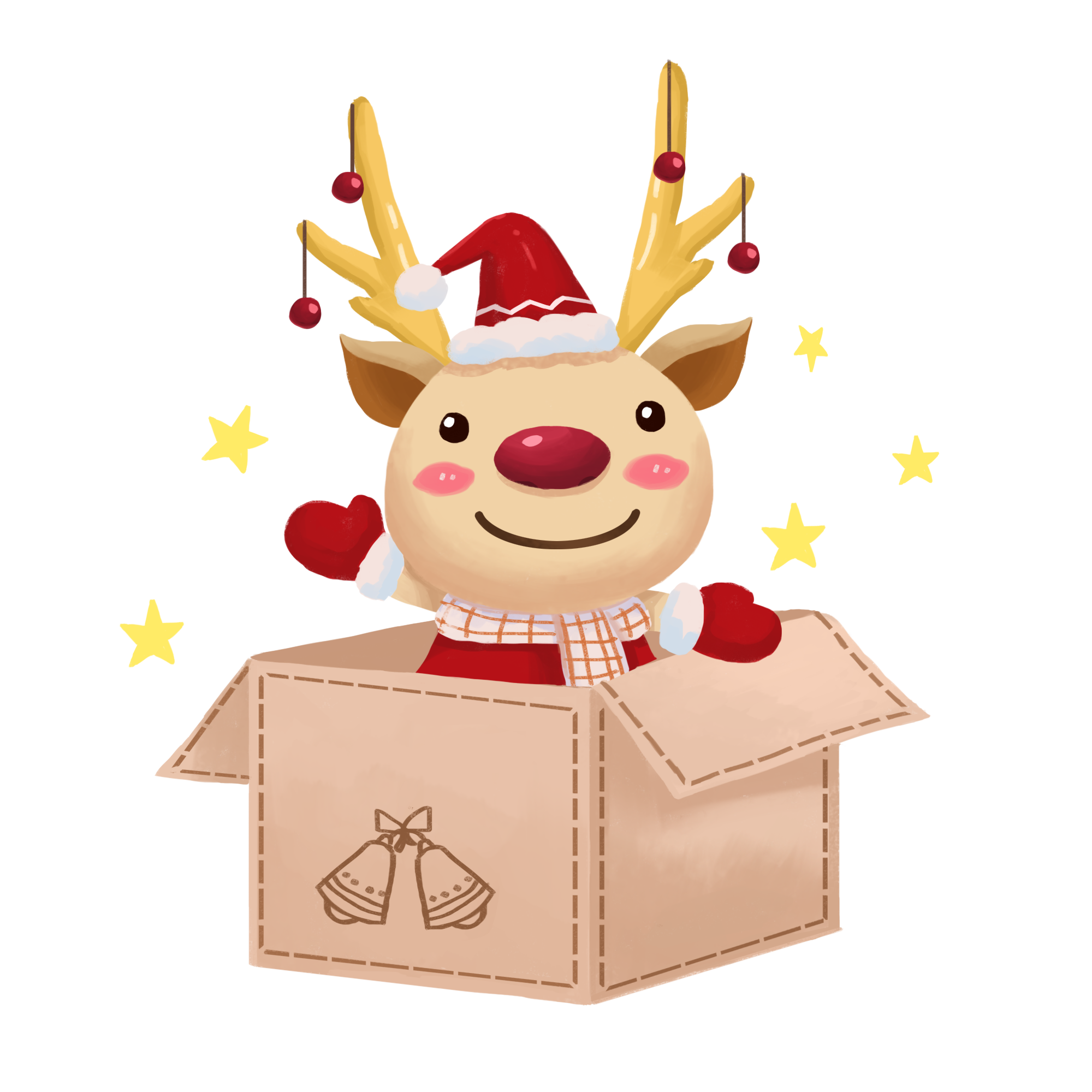 5
1
4
2
3
AEE/ PROF. DIANE MARLI
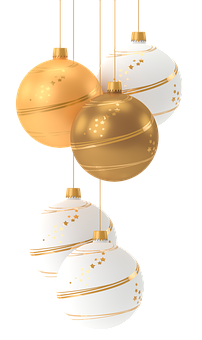 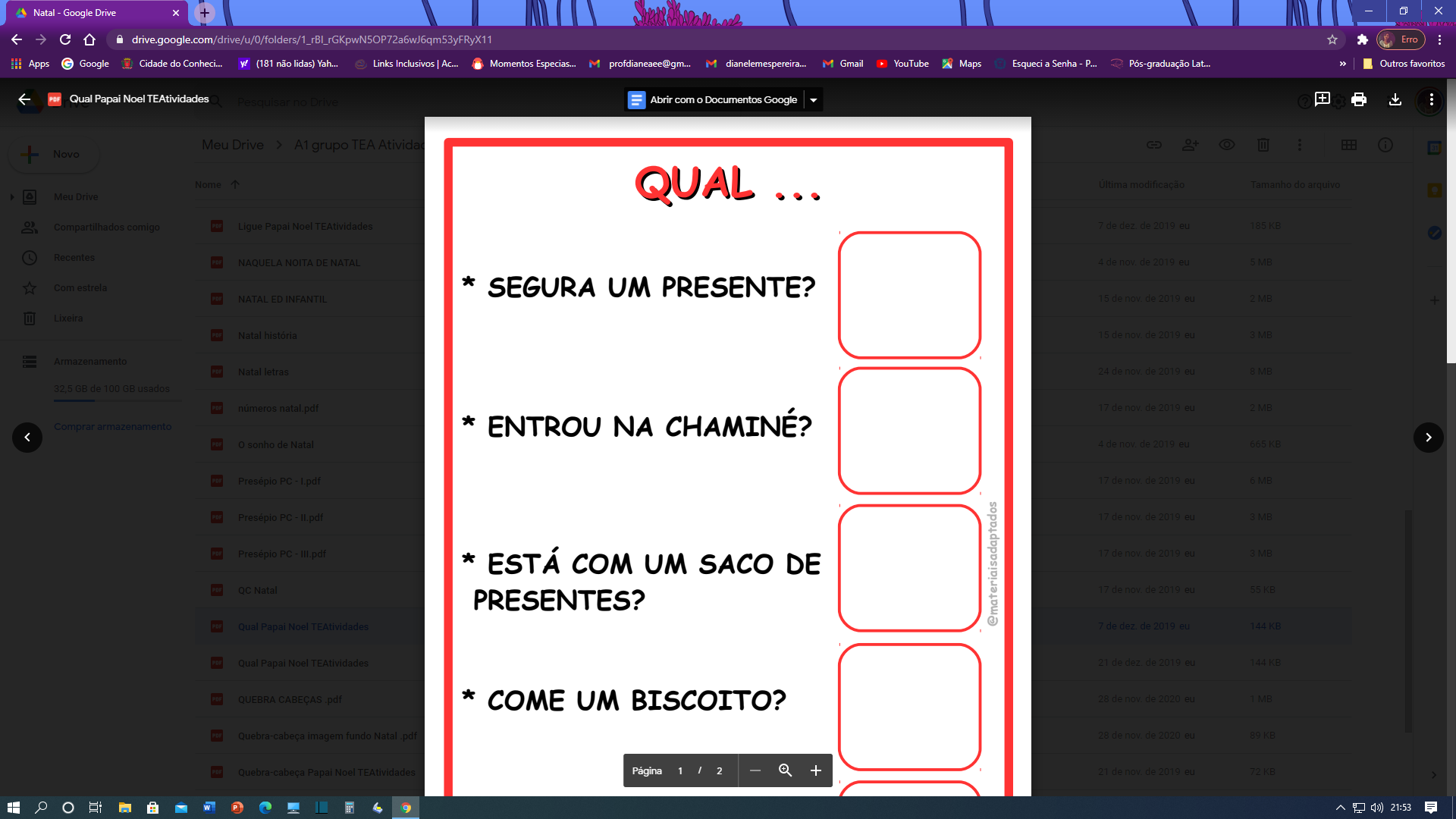 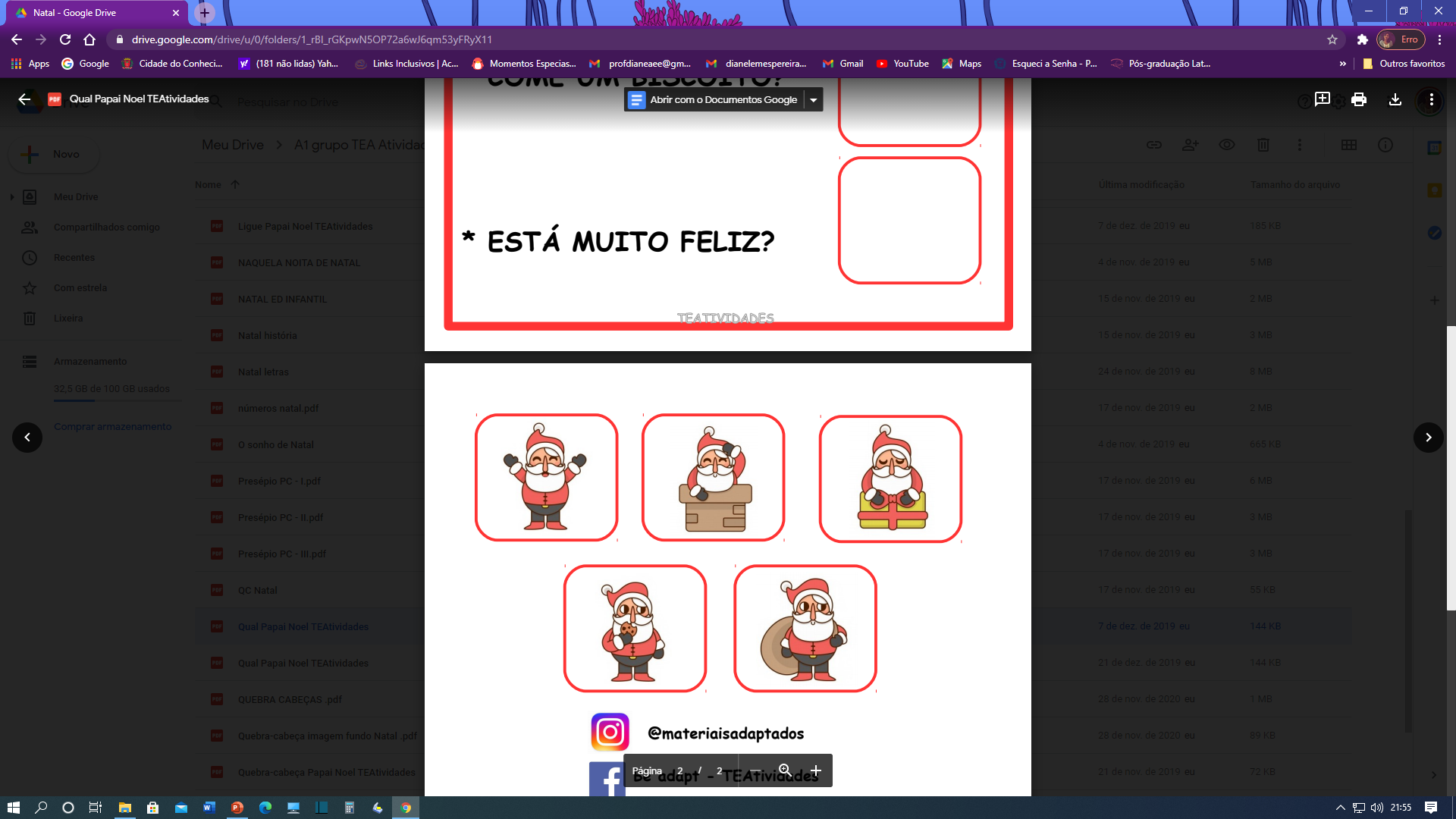 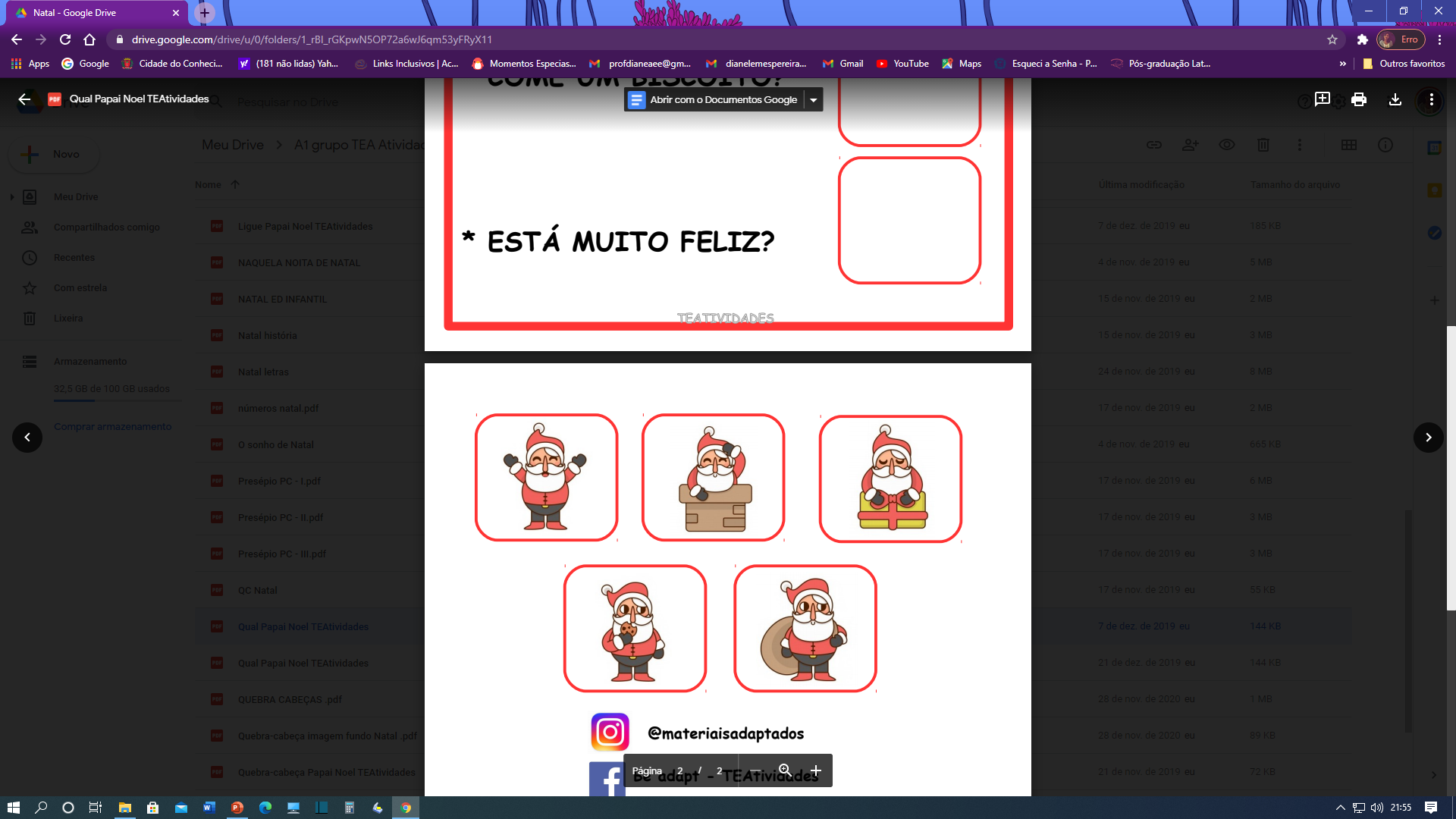 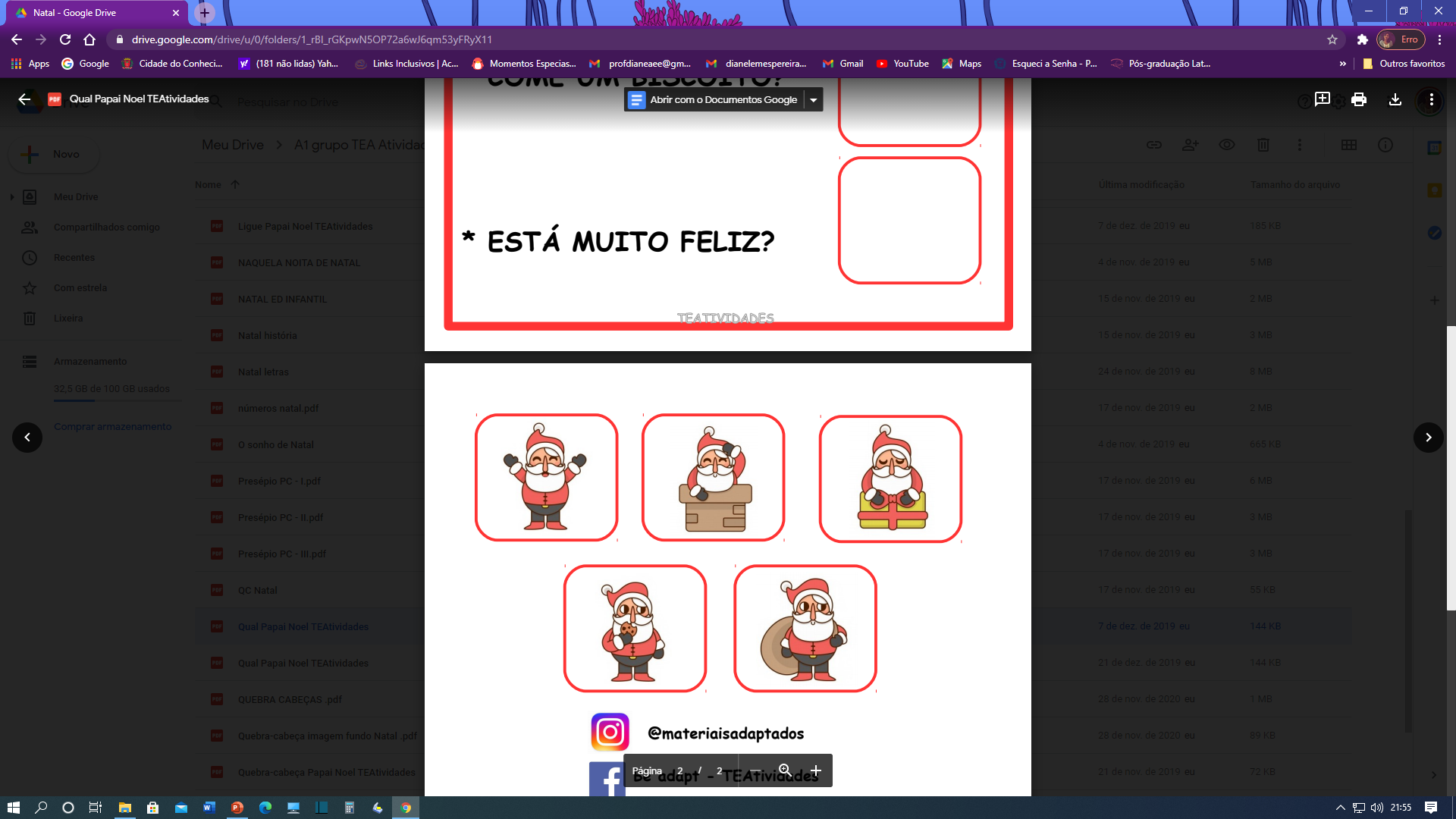 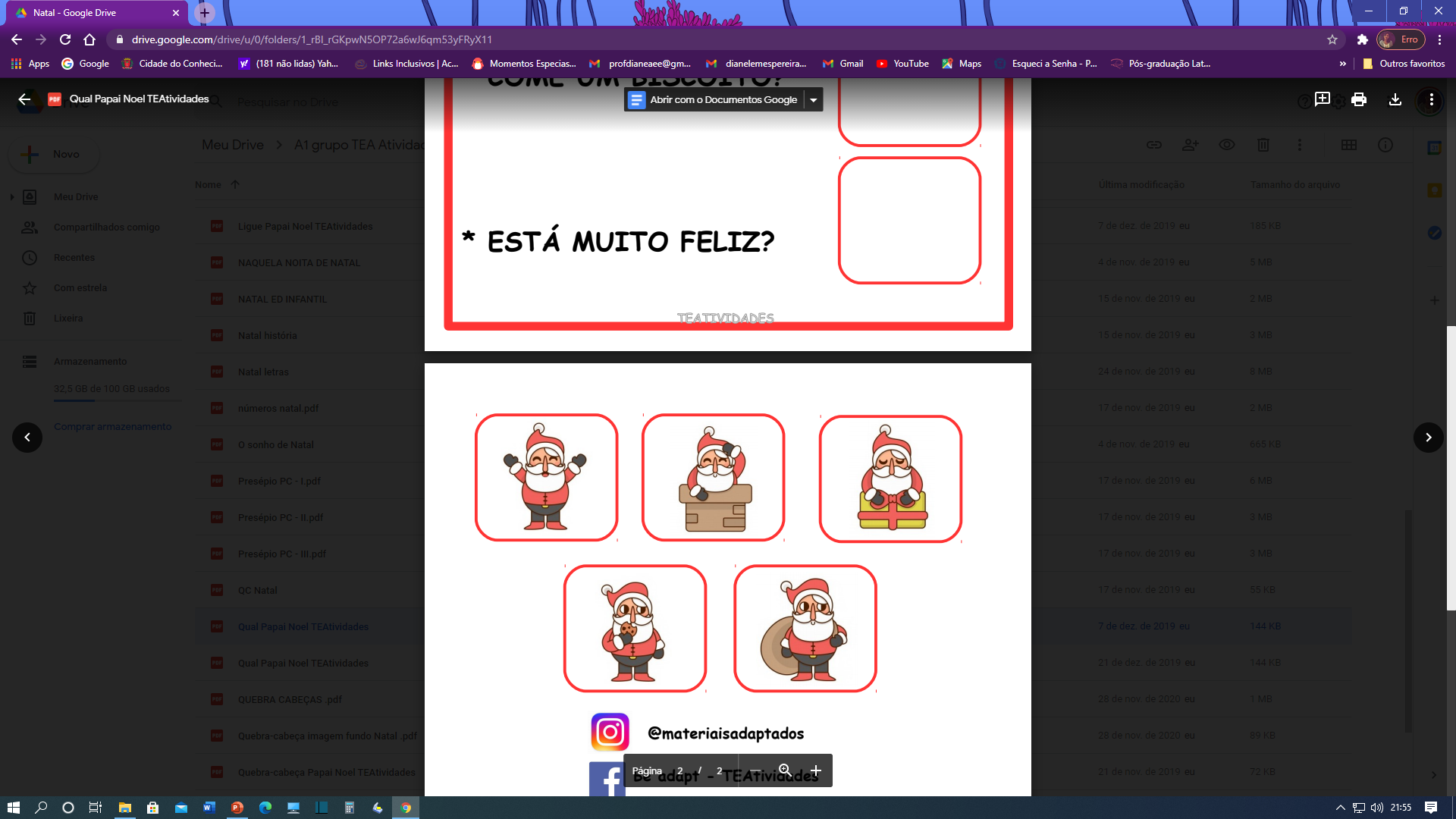 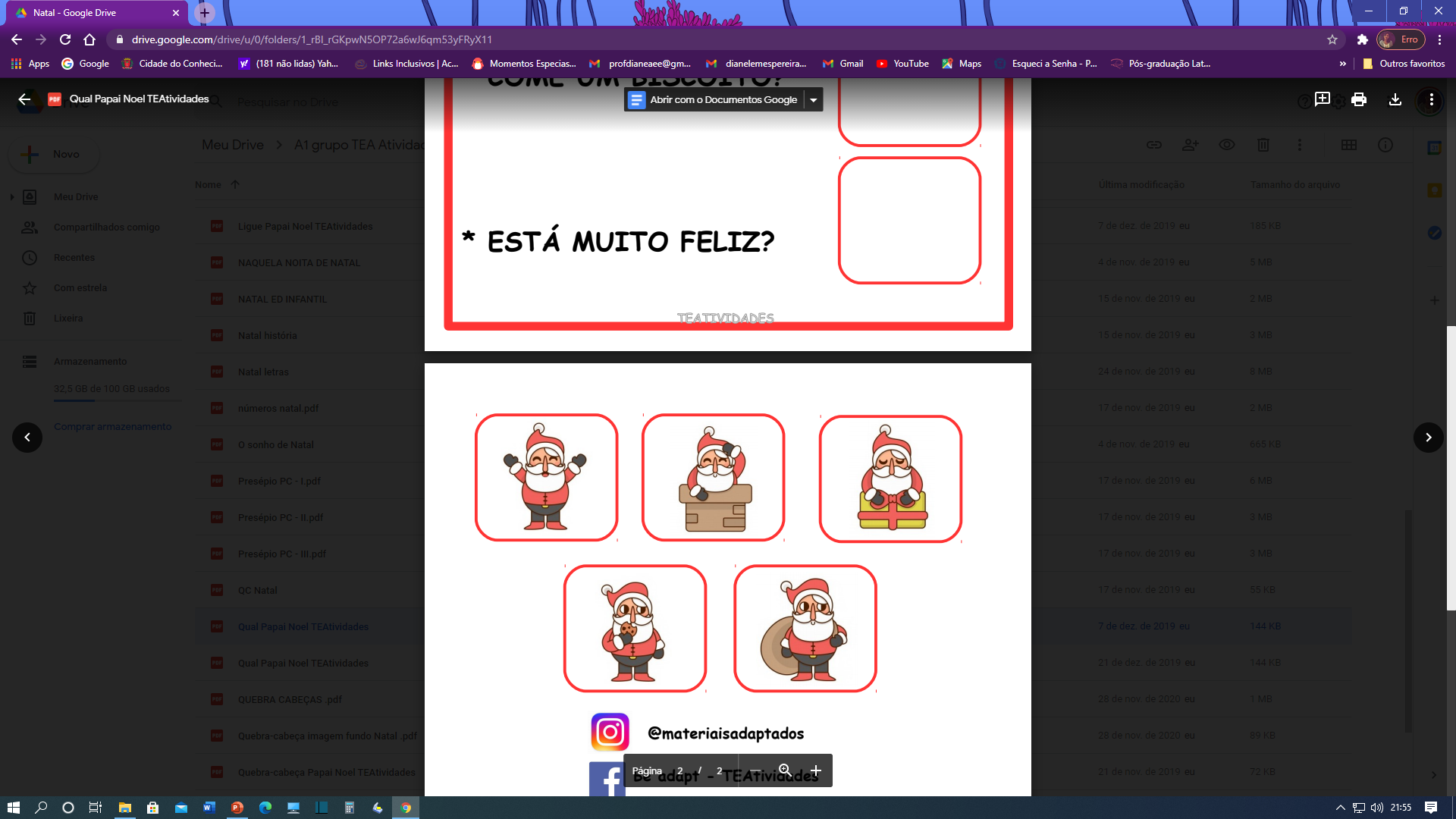 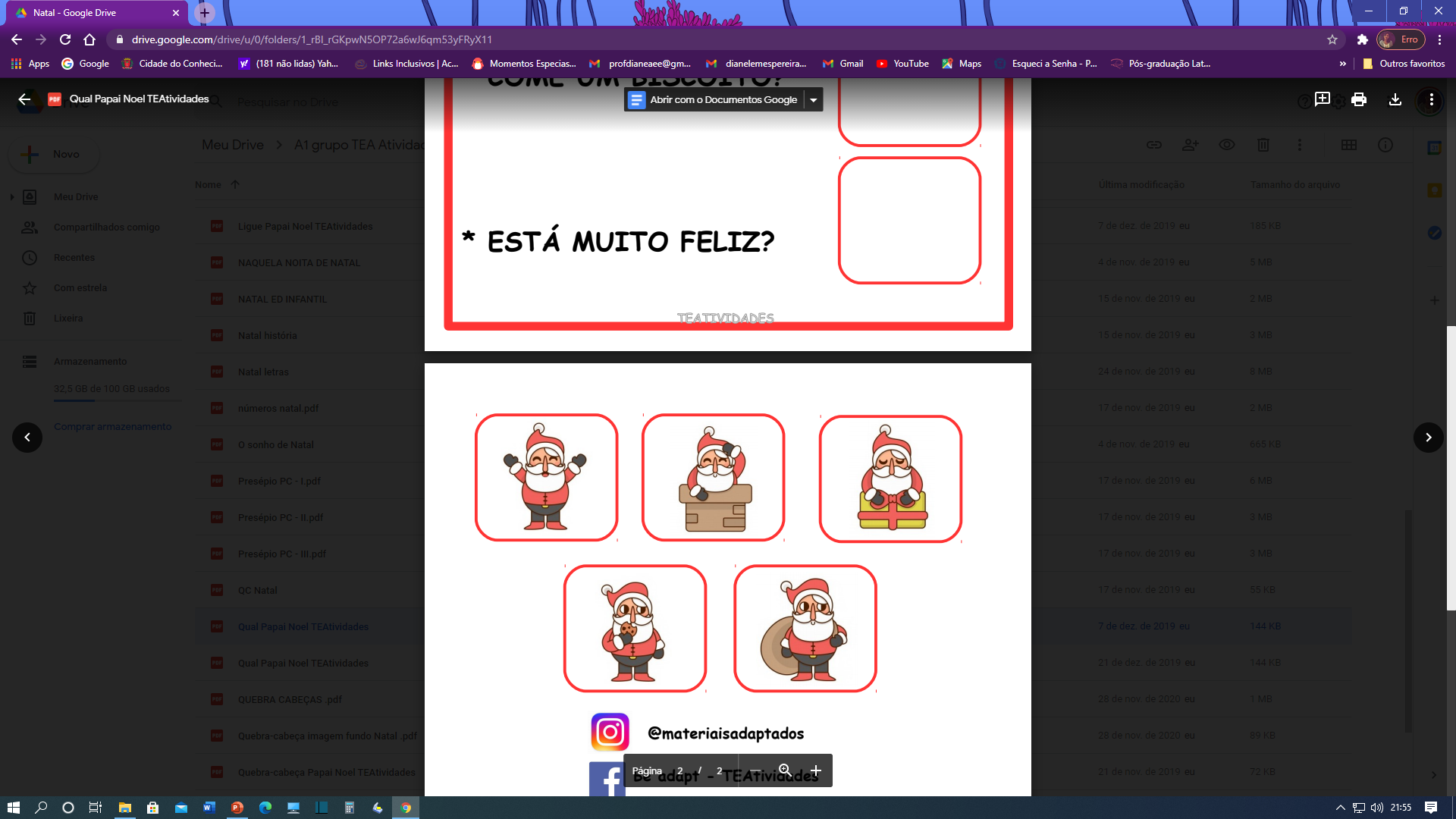 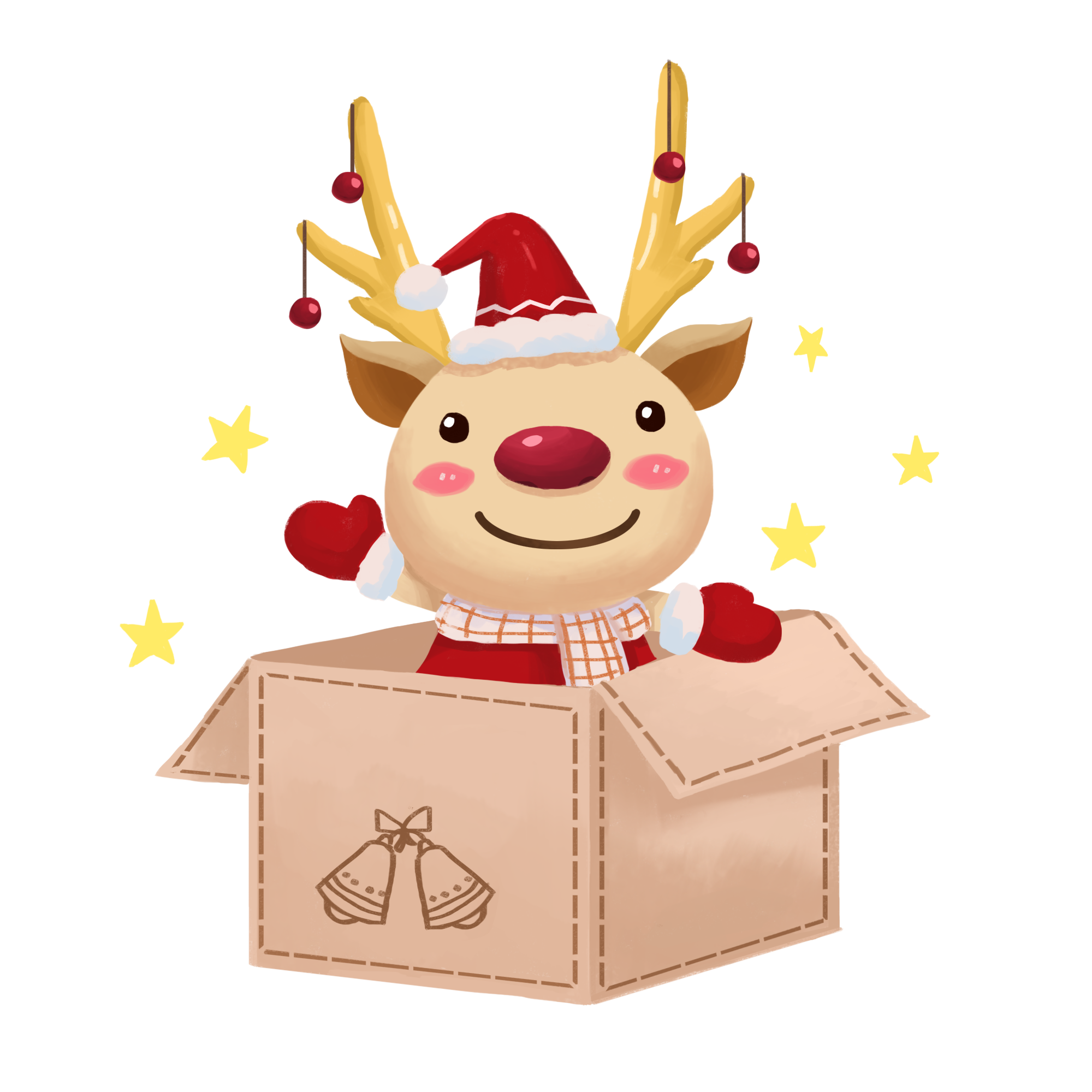 5
1
4
2
3
AEE/ PROF. DIANE MARLI
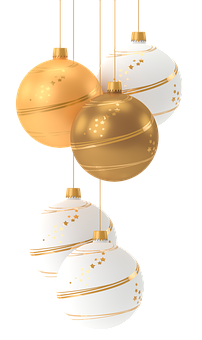 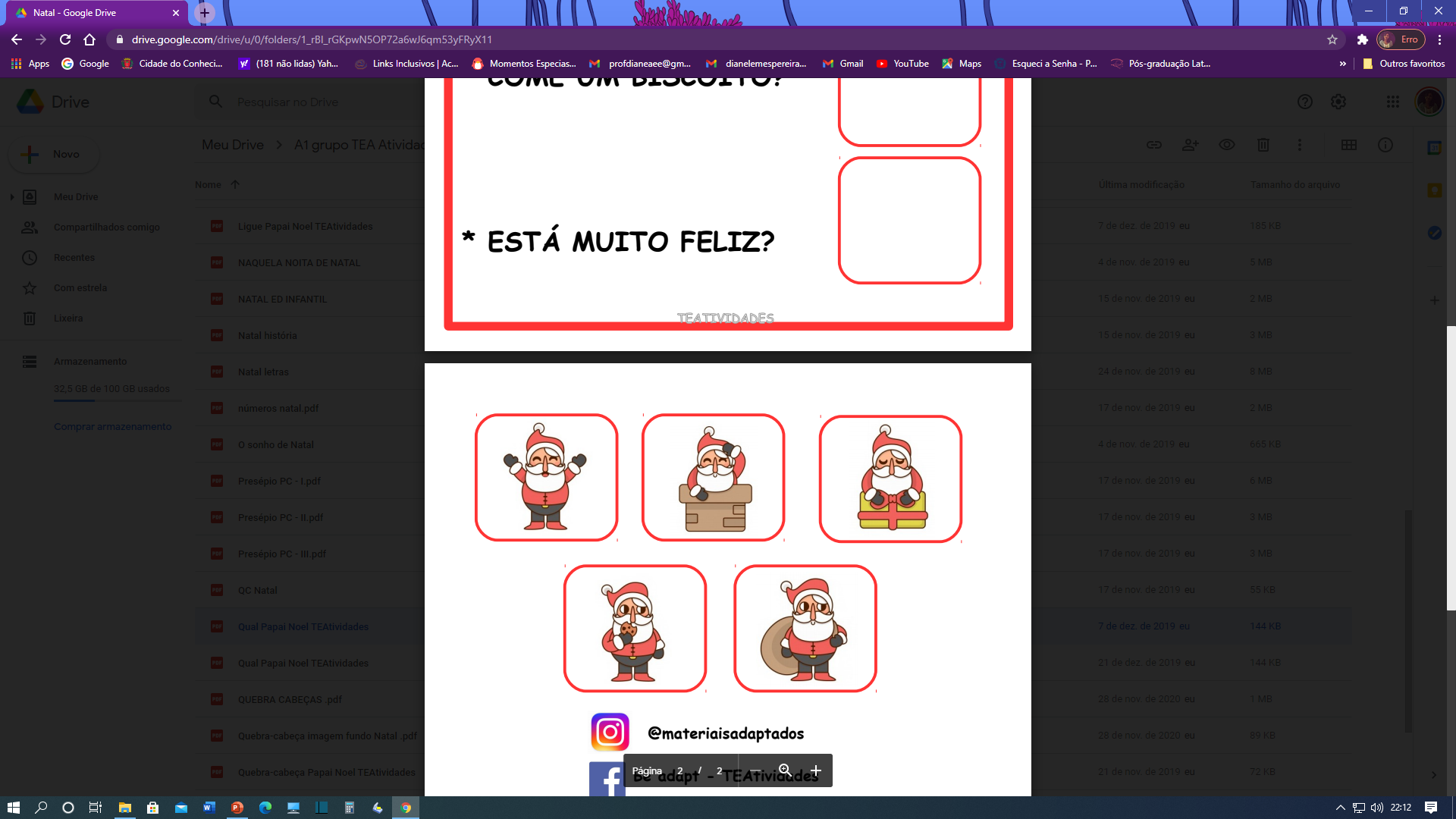 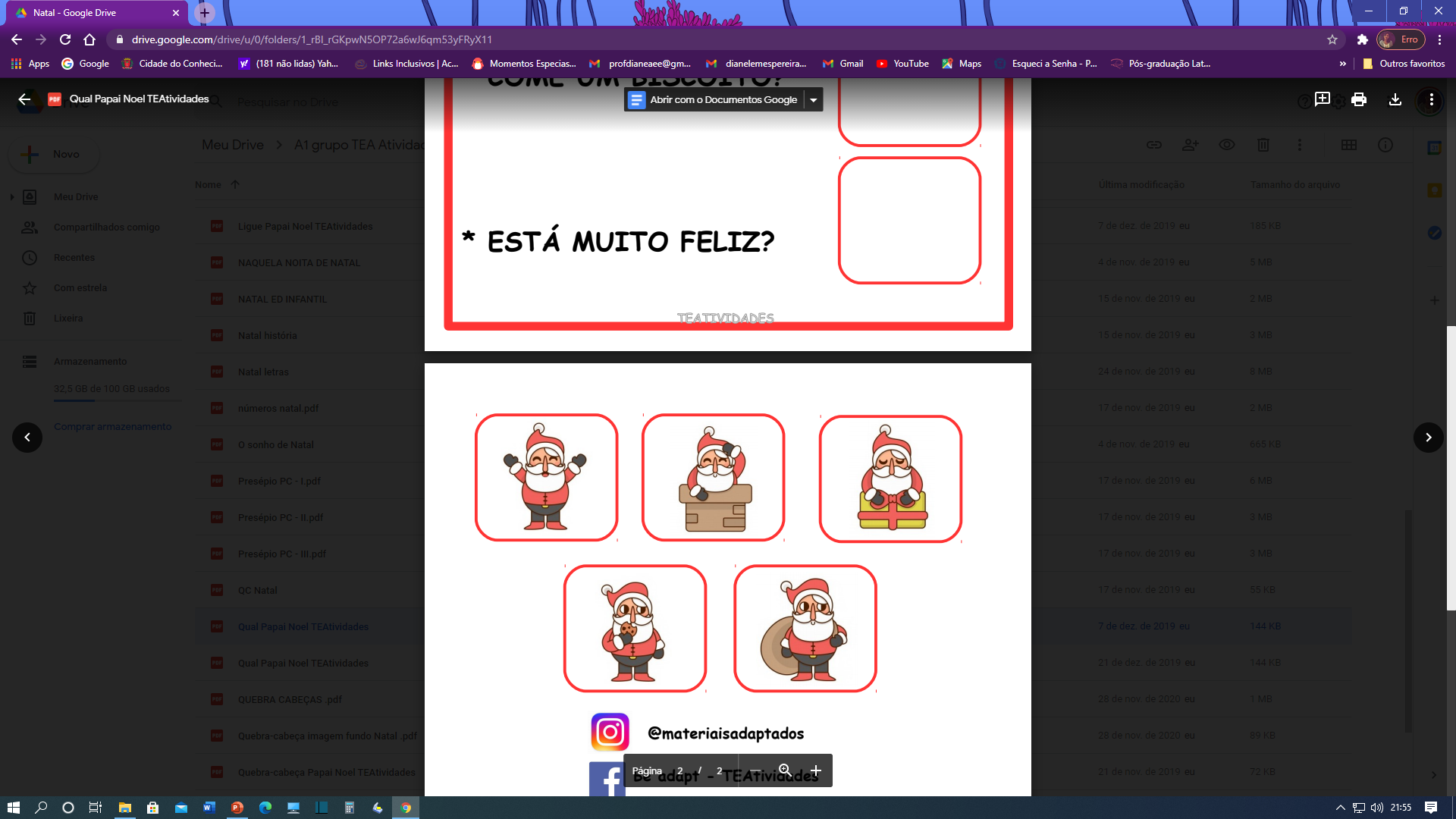 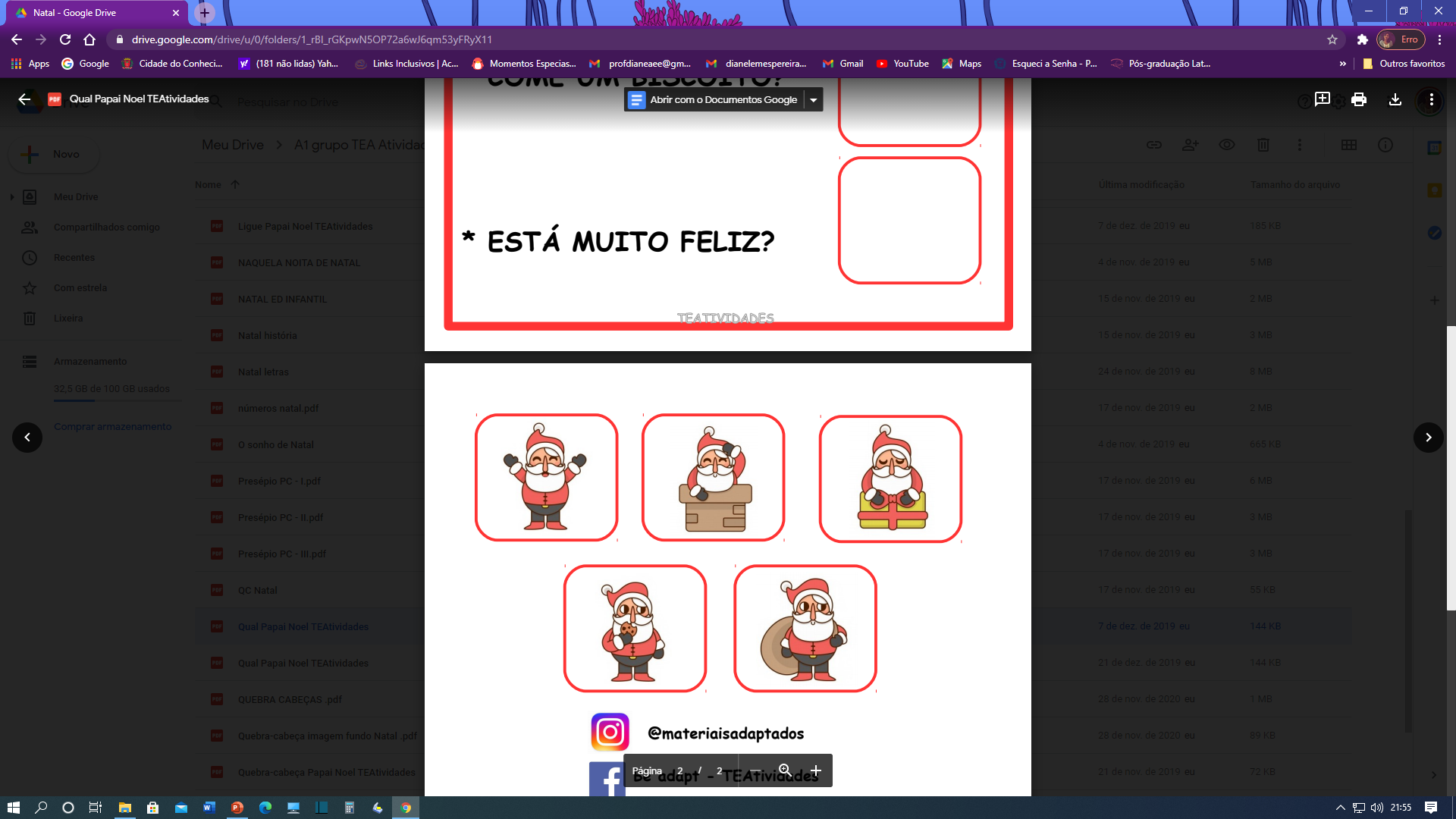 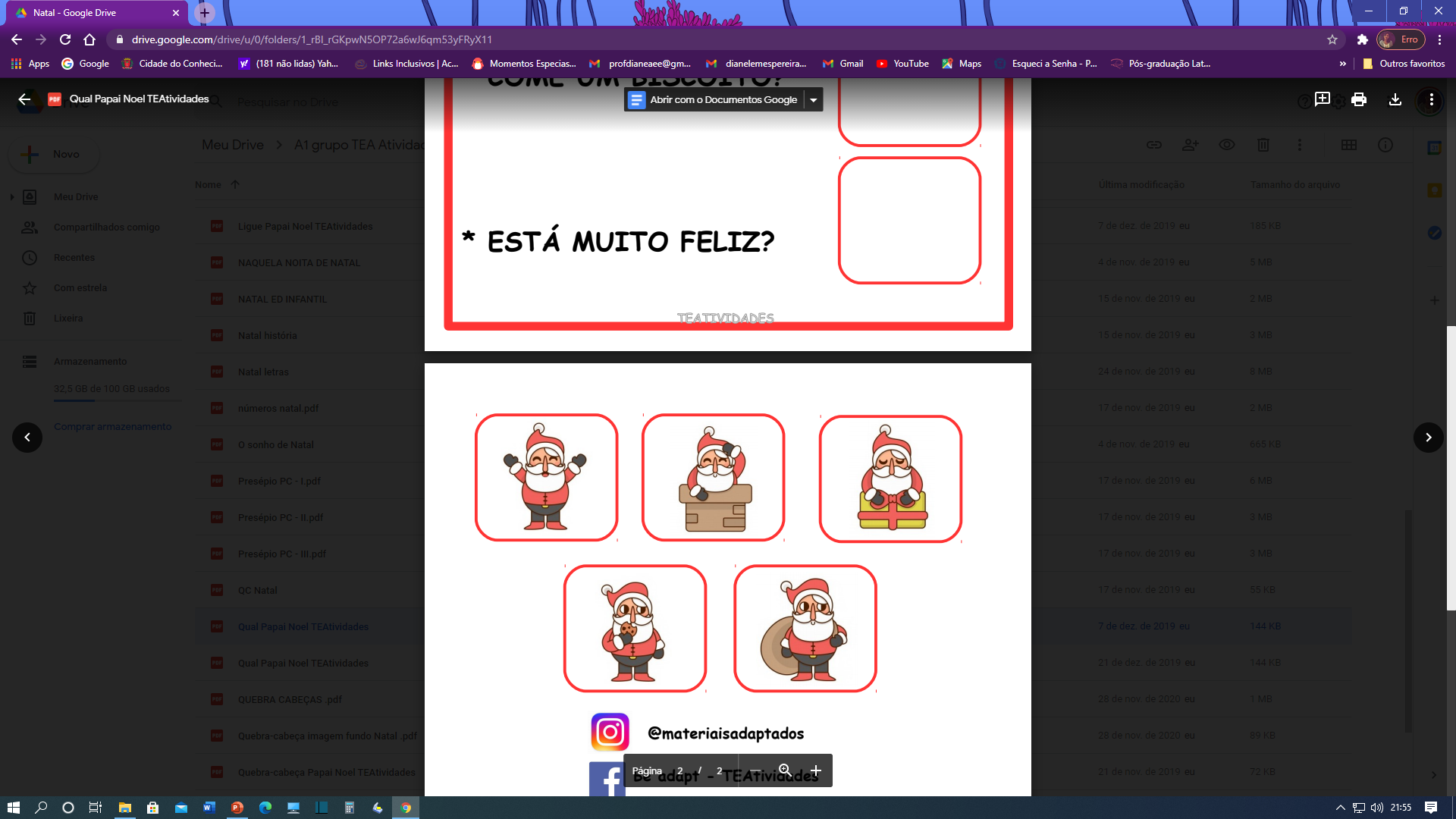 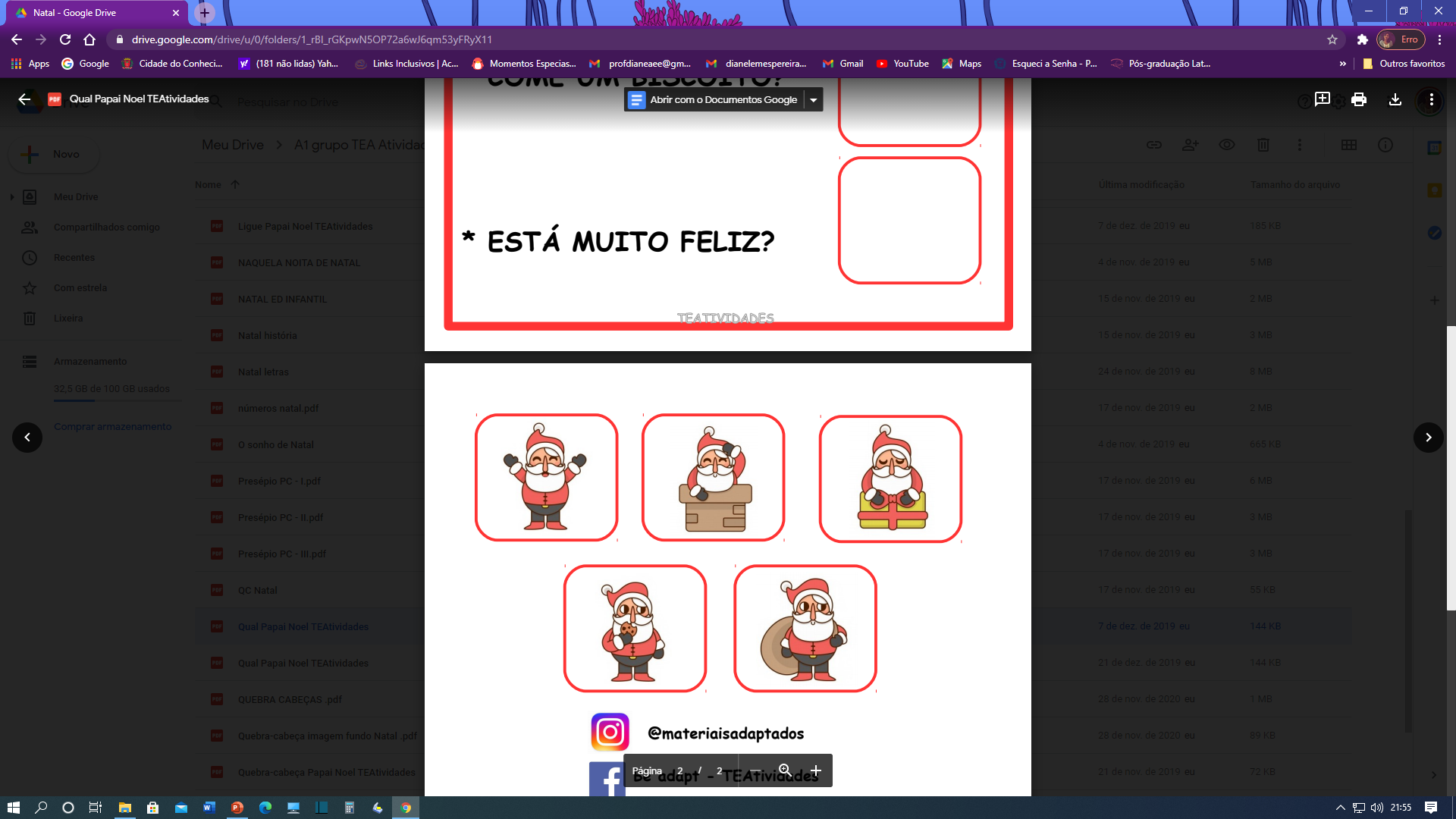 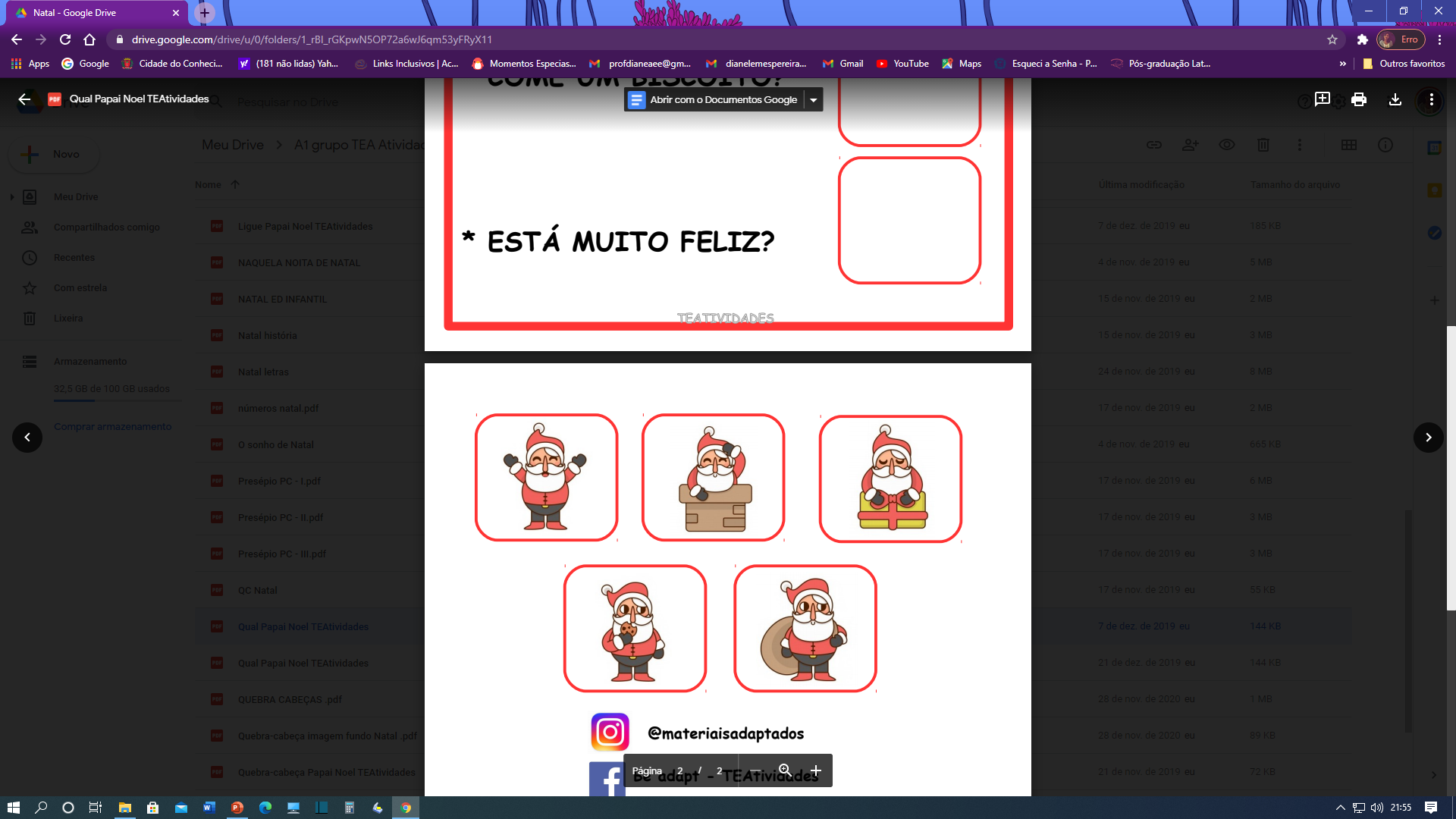 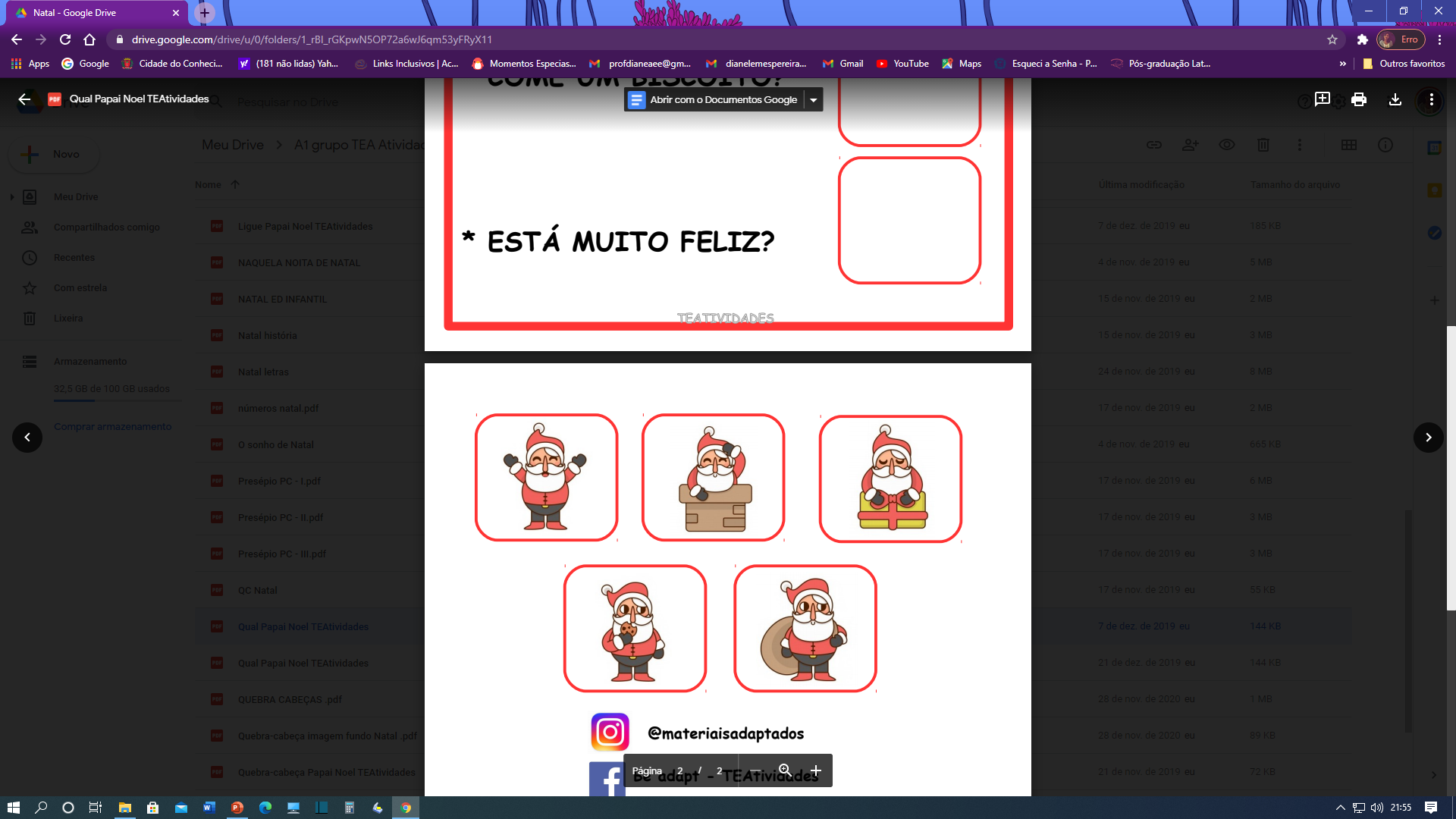 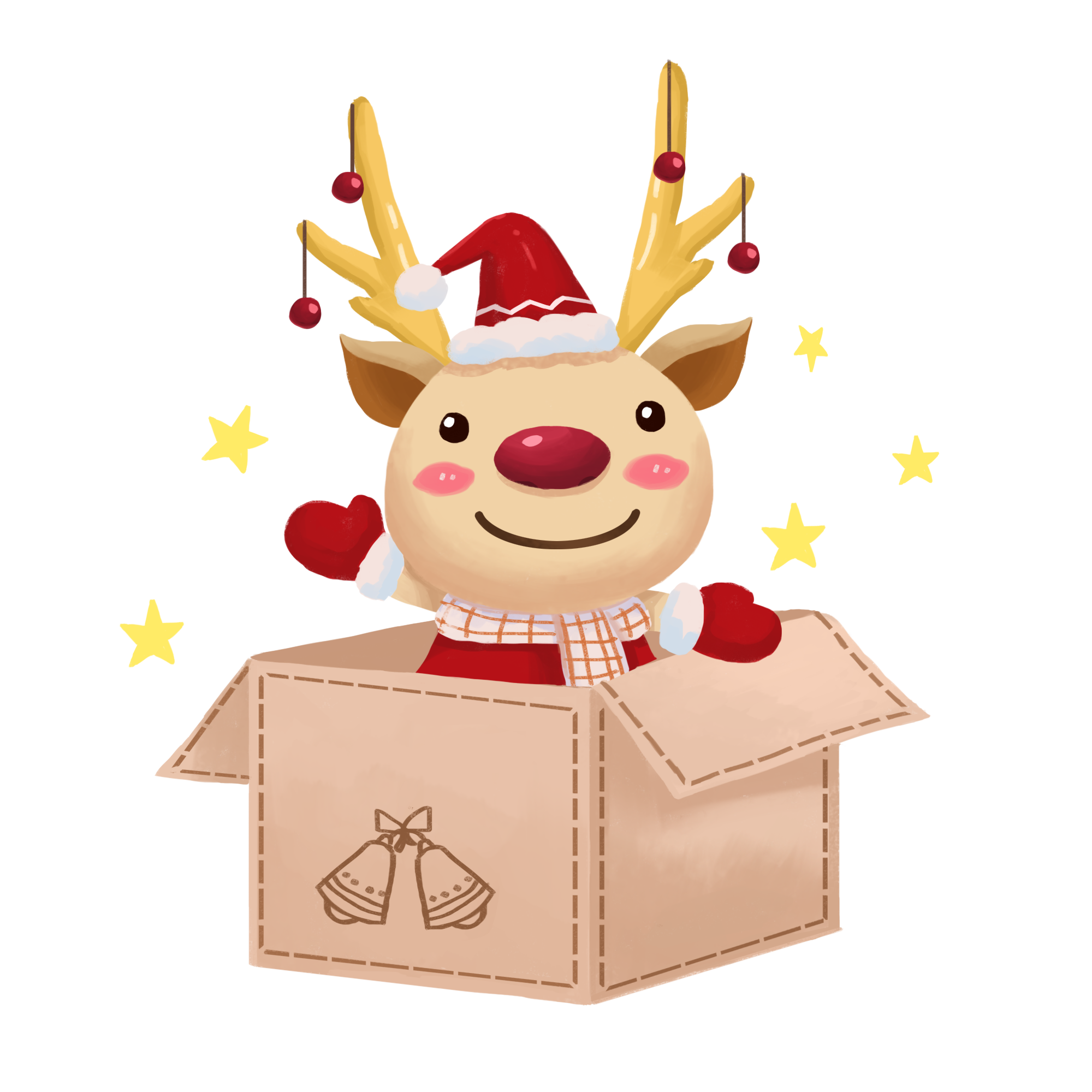 5
1
4
2
3
AEE/ PROF. DIANE MARLI
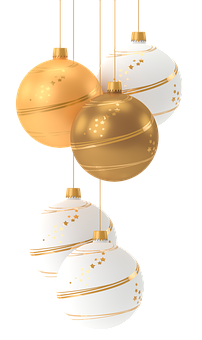 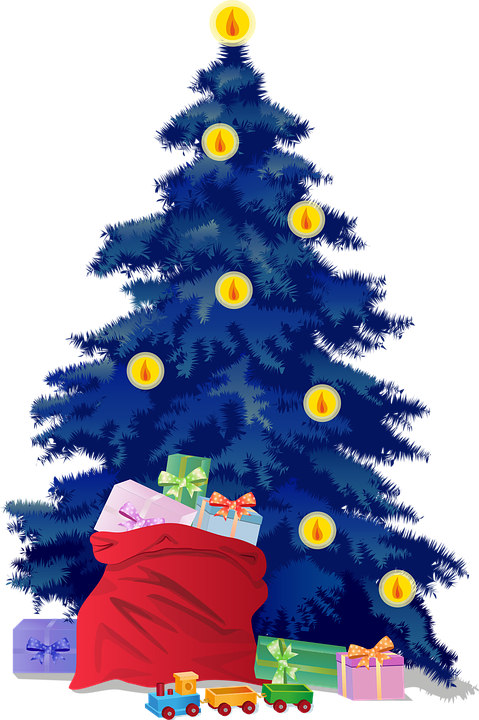 Á
__ RVORE 
__E
__ ATAL
D
N
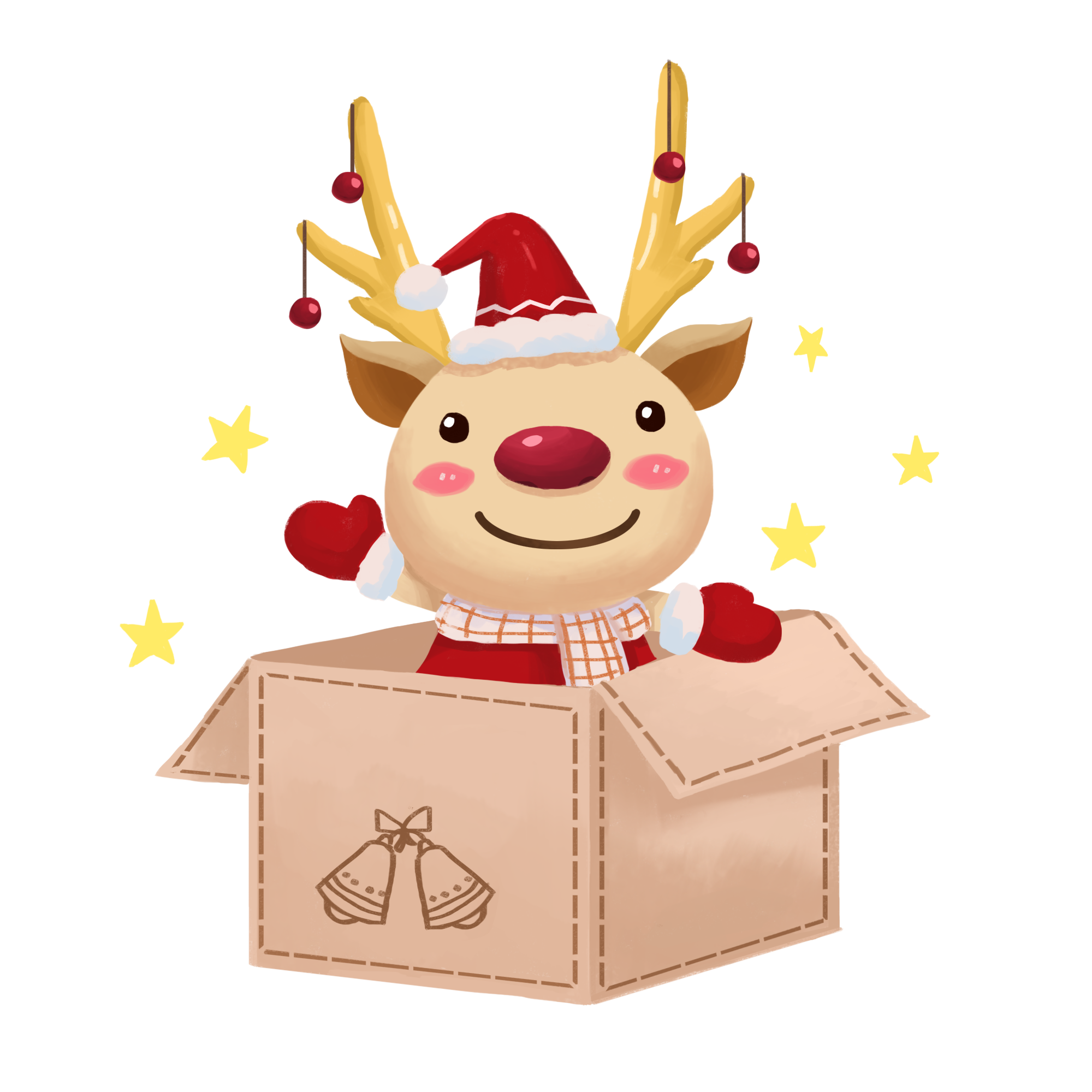 AEE/ PROF. DIANE MARLI
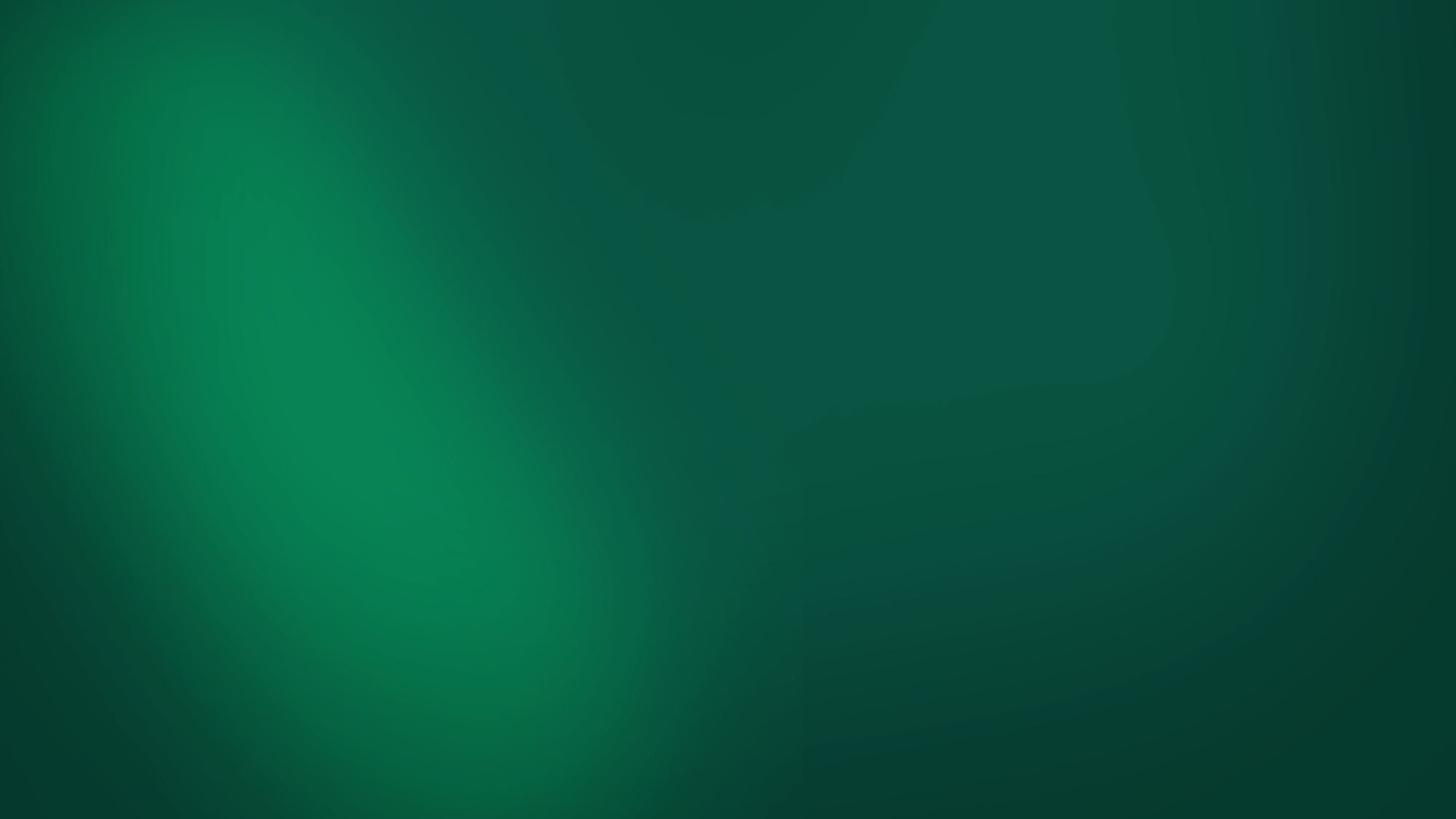 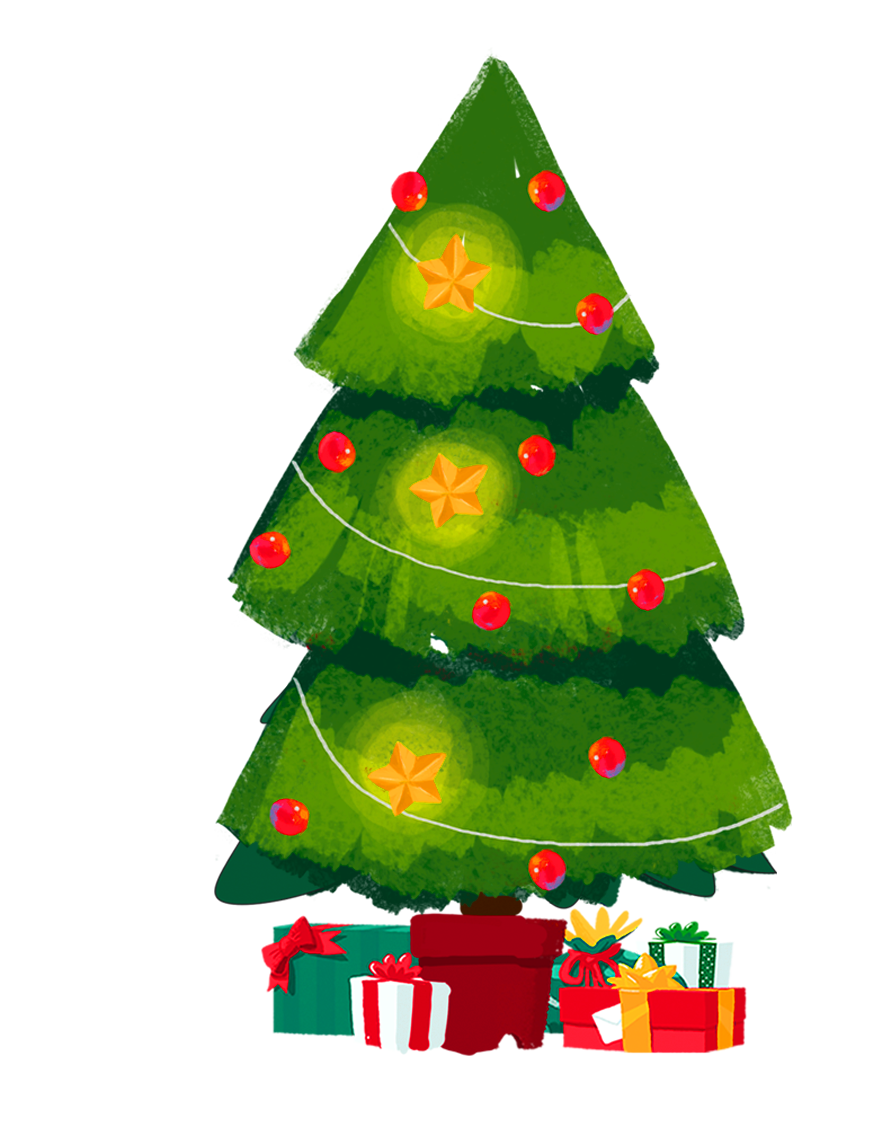 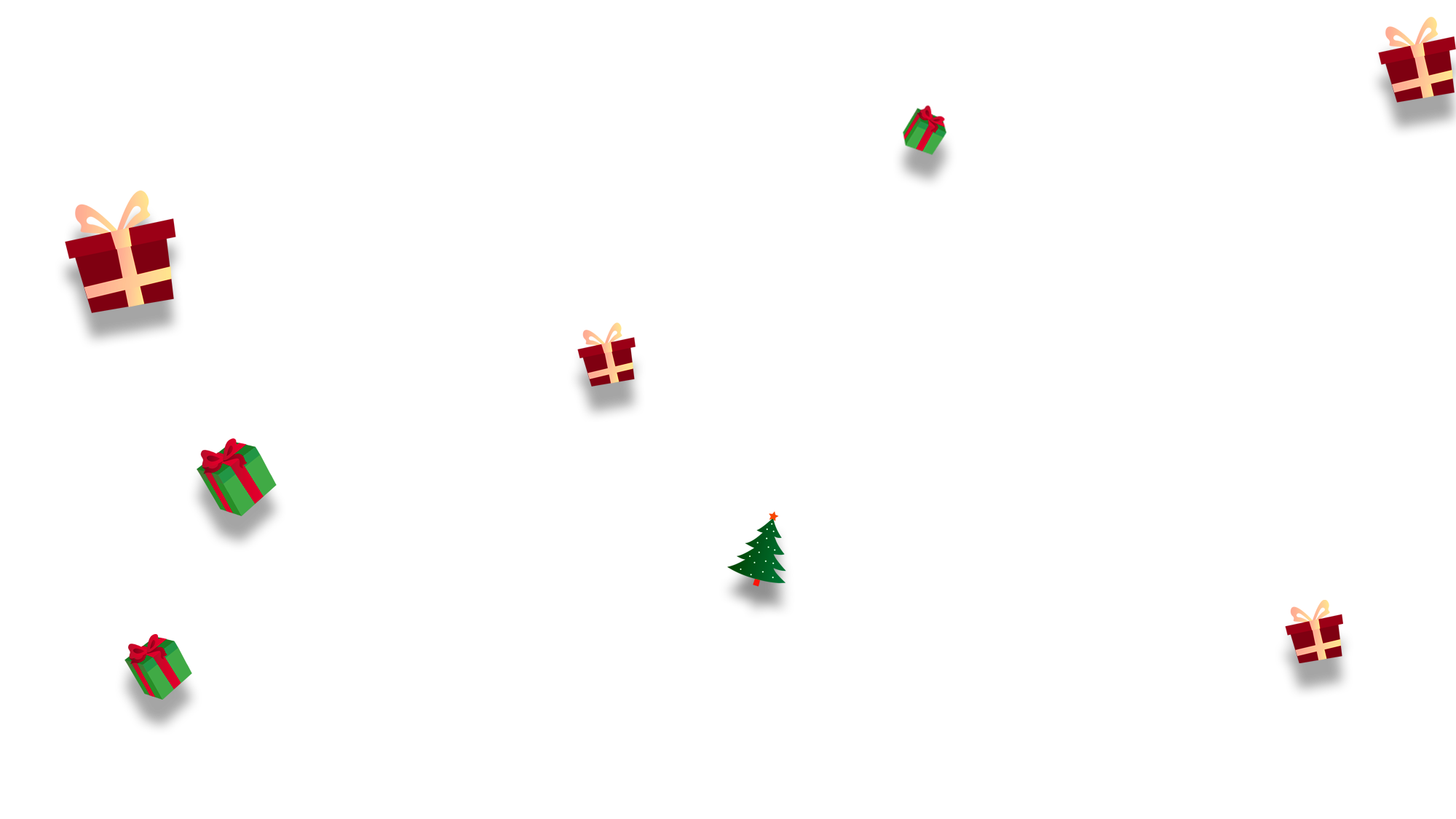 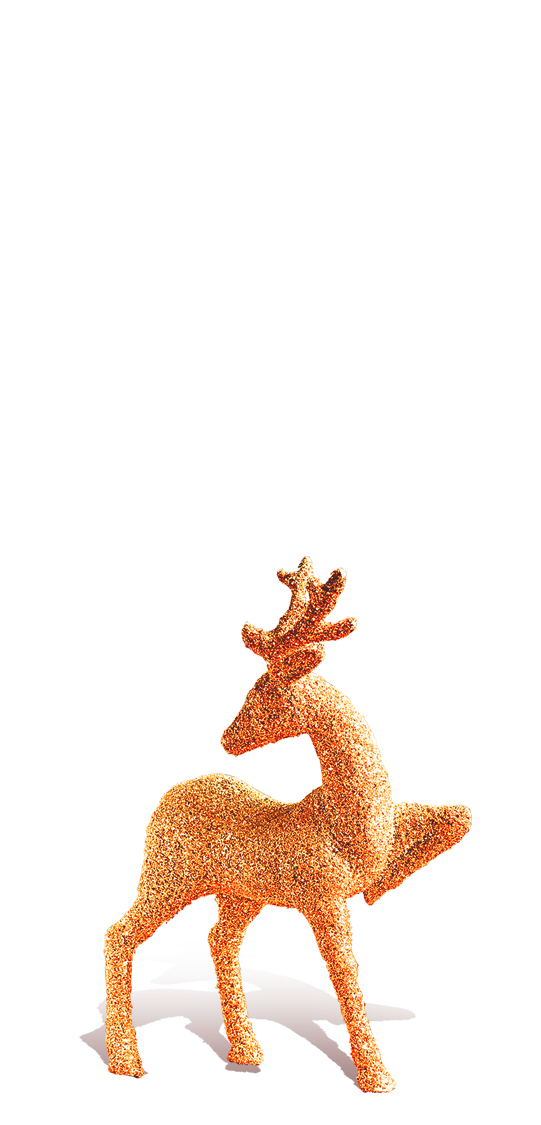 PARABÉNS !!

VOCÊ CONSEGUIU!!
AEE/ PROF. DIANE MARLI
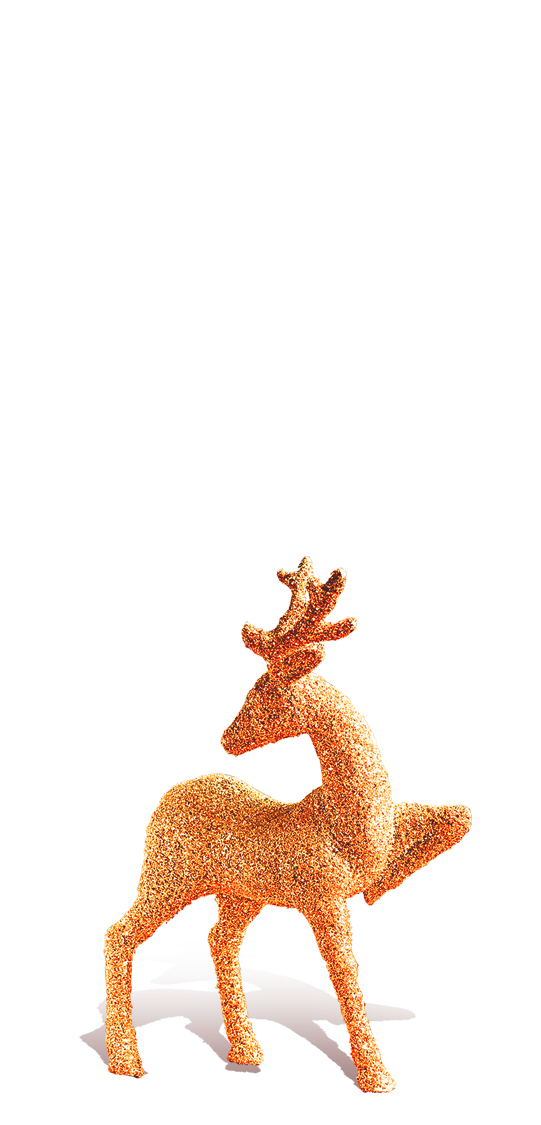 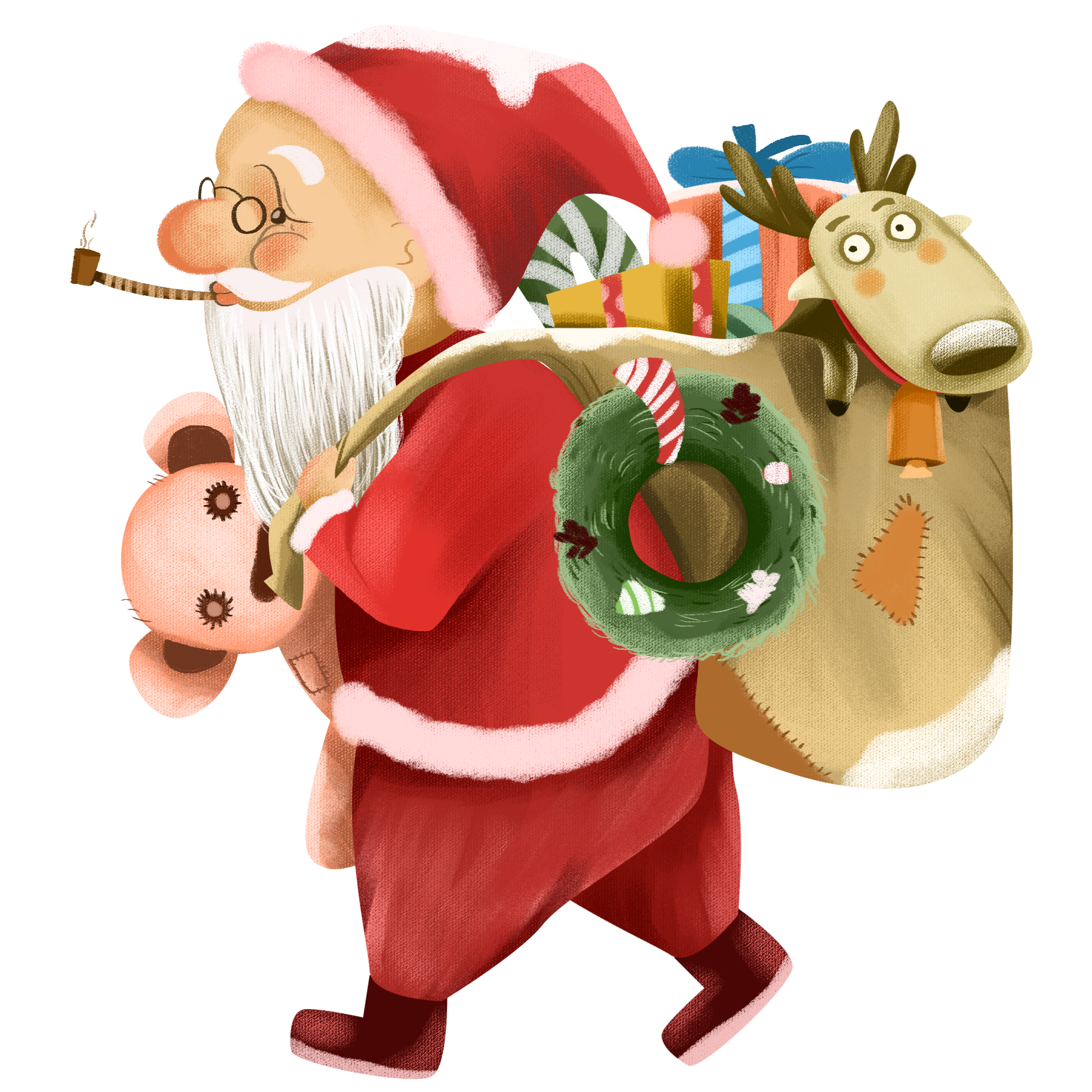 FELIZ   NATAL!!
AEE/ PROF. DIANE MARLI